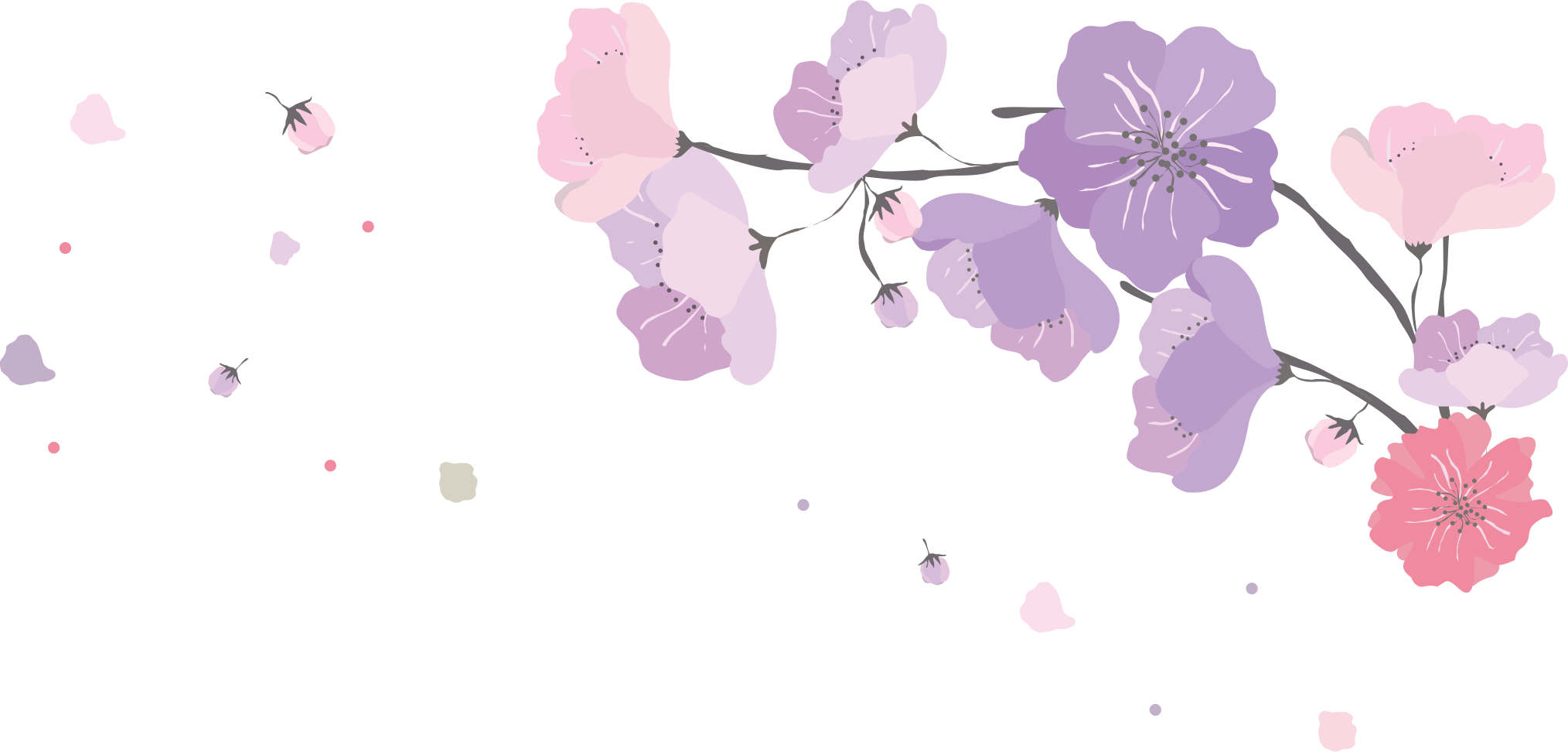 Agenda
2019-2020

Machin Bidule
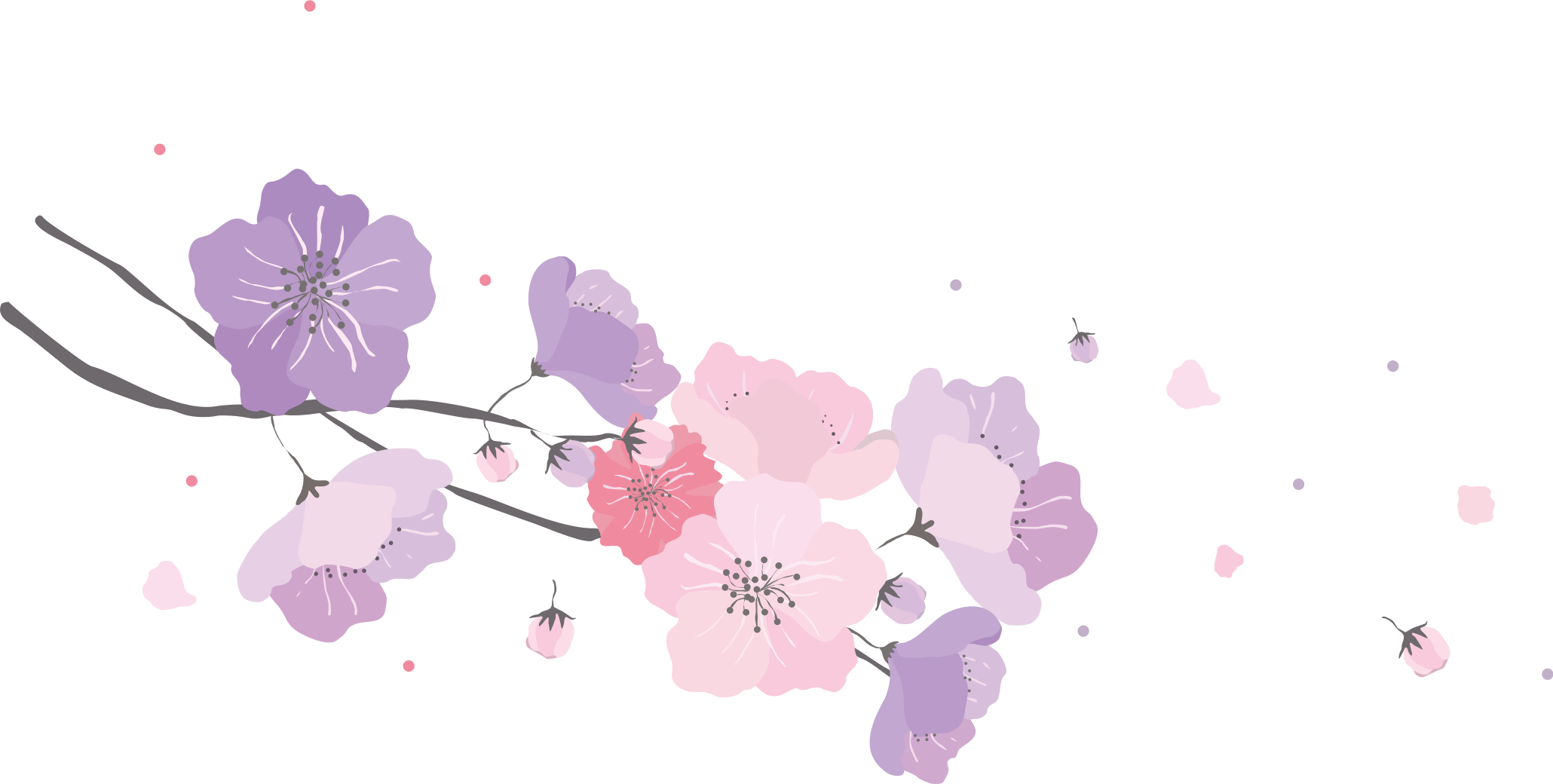 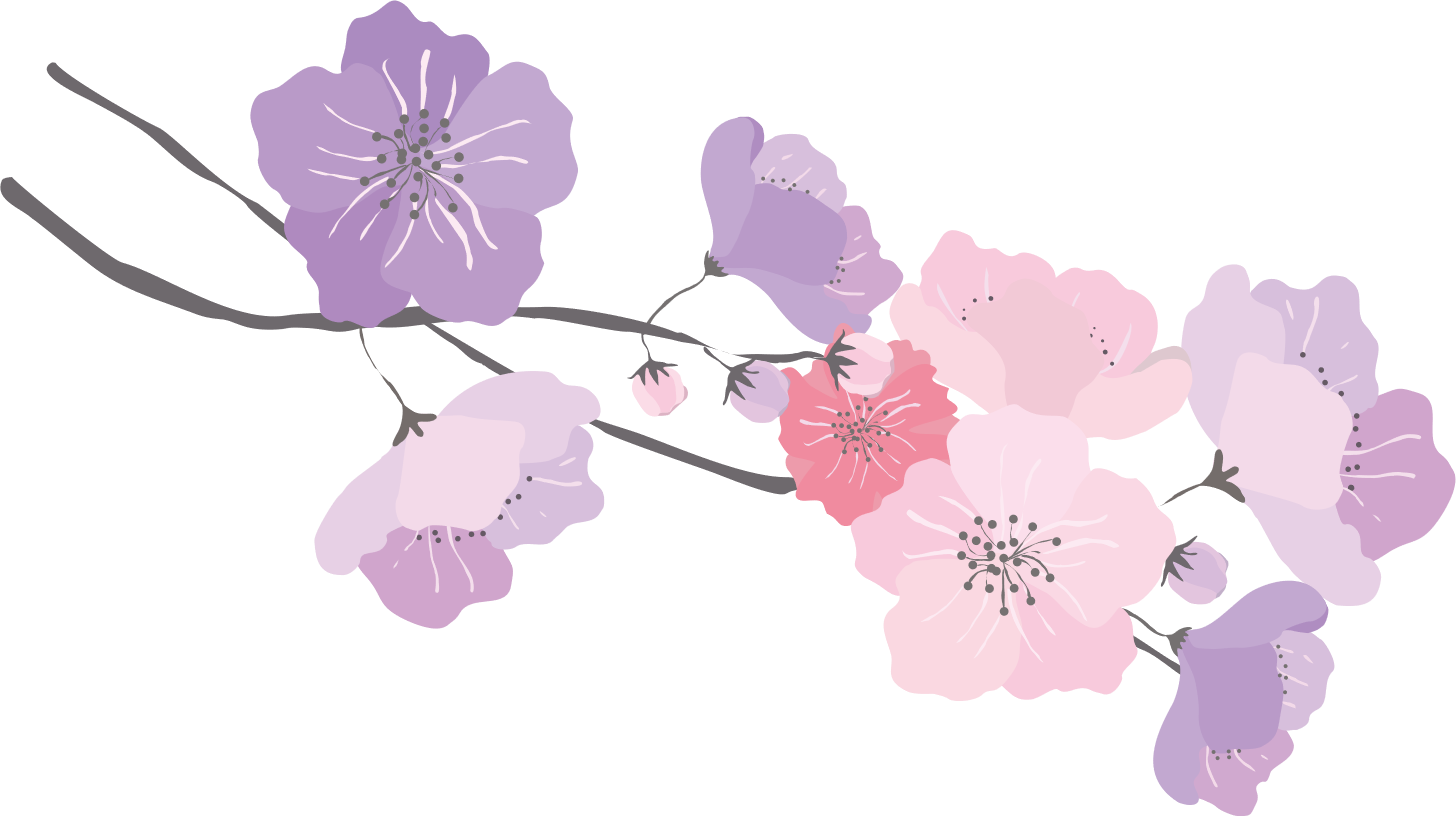 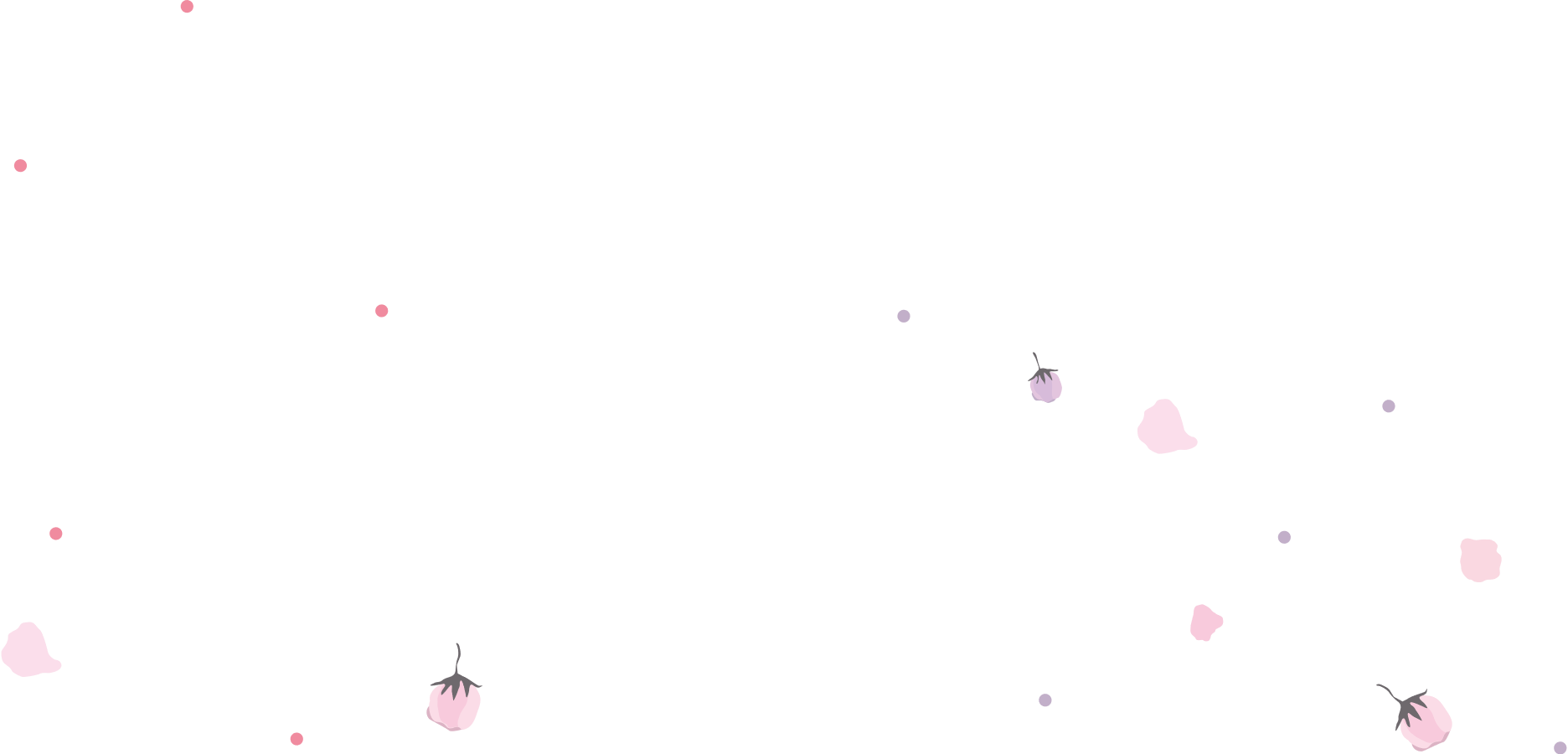 Août 2019
Vacances
Vacances
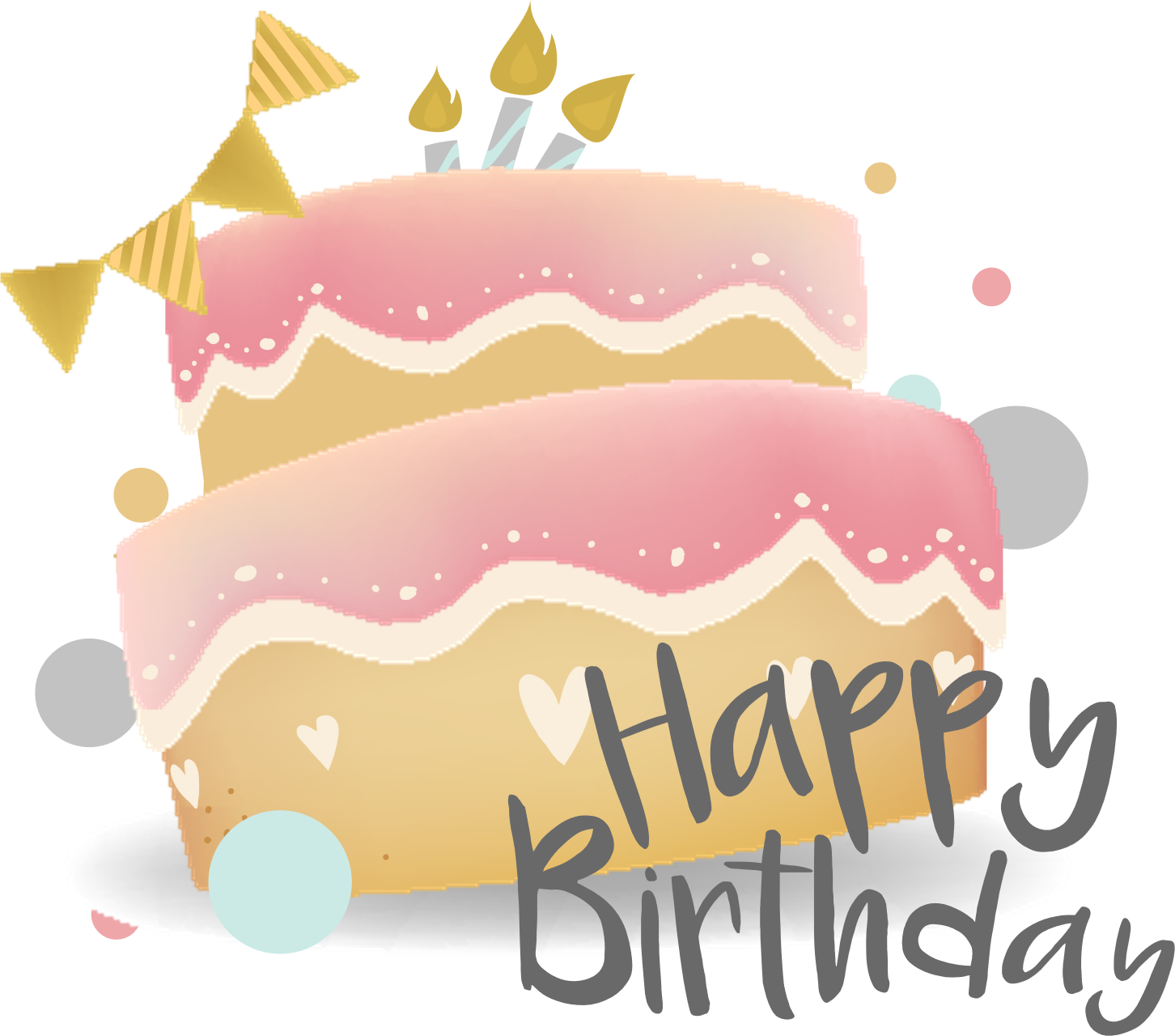 Anniversaire TRUC
Vacances
Vacances
Août 2019
Vacances
Vacances
Vacances
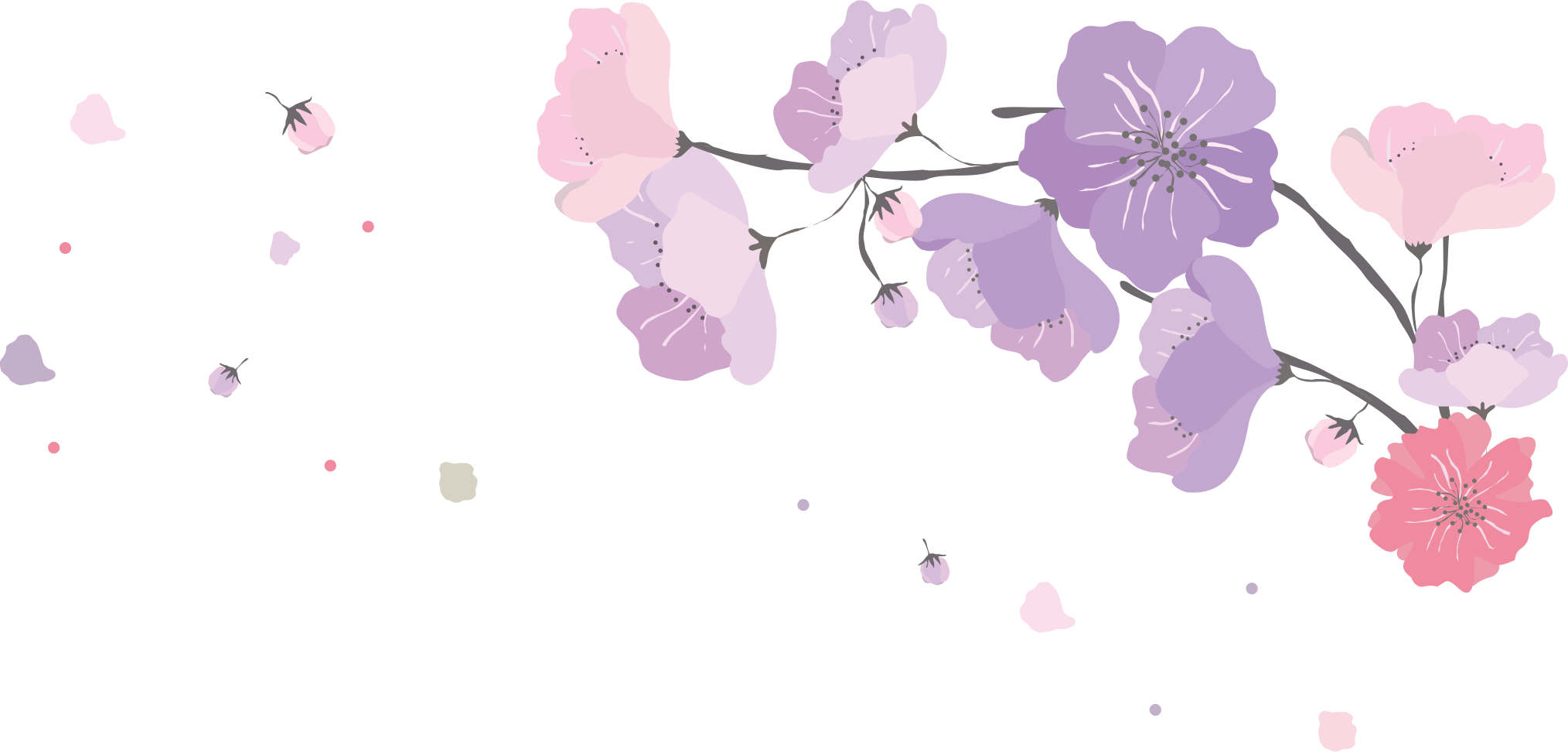 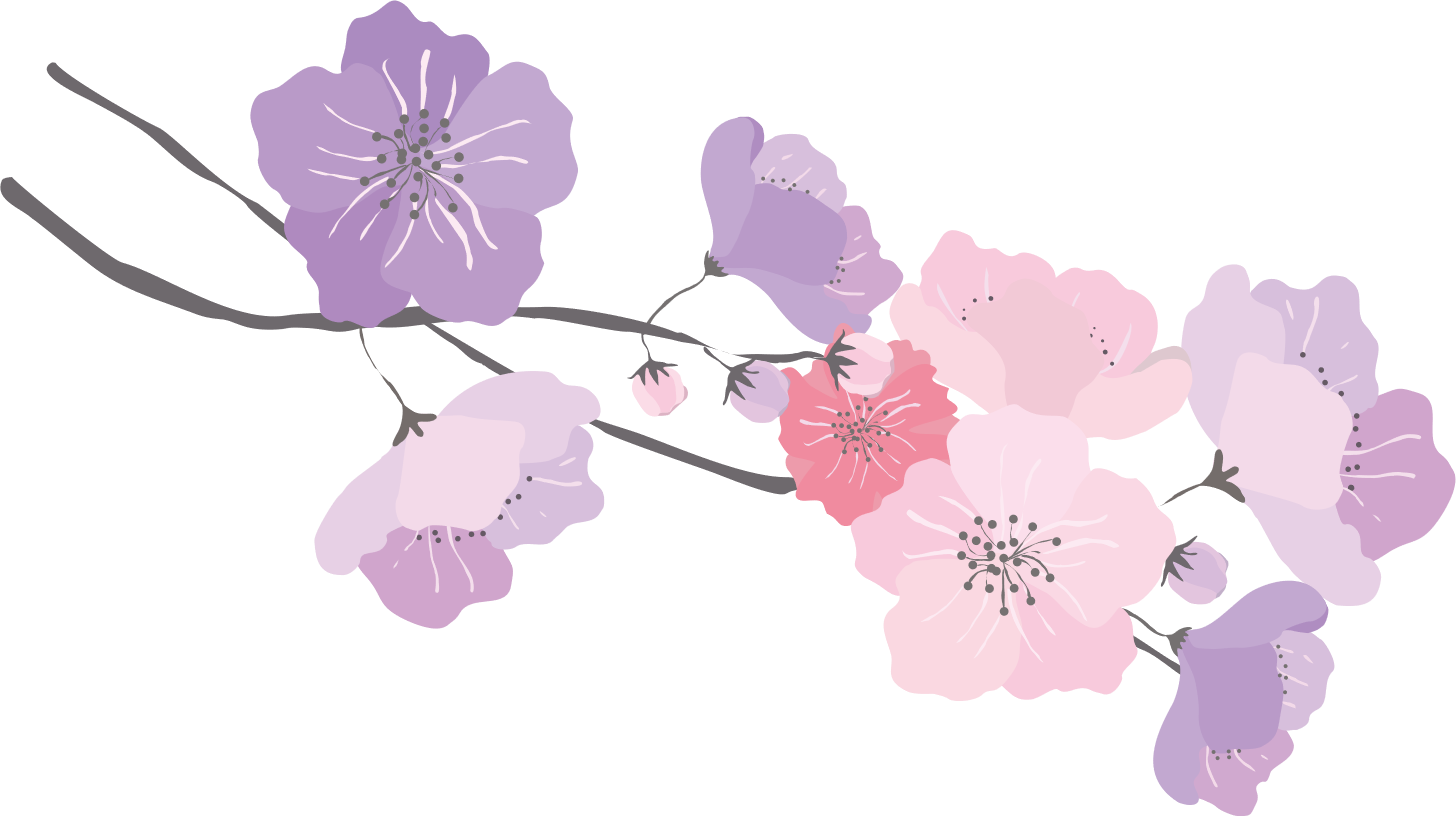 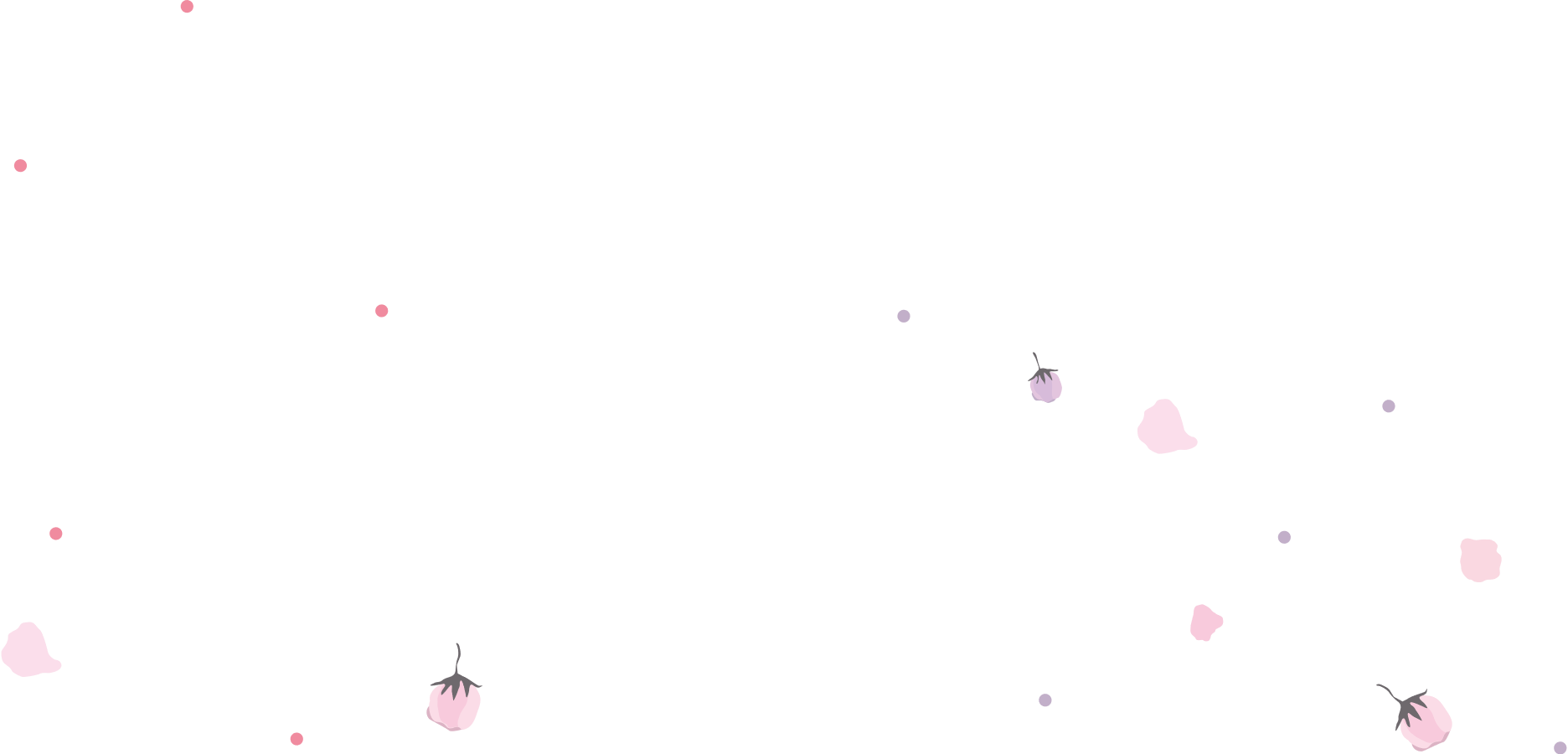 Août 2019
Vacances
Vacances
Vacances
Vacances
Août - Septembre 2019
Vacances
Vacances
Vacances
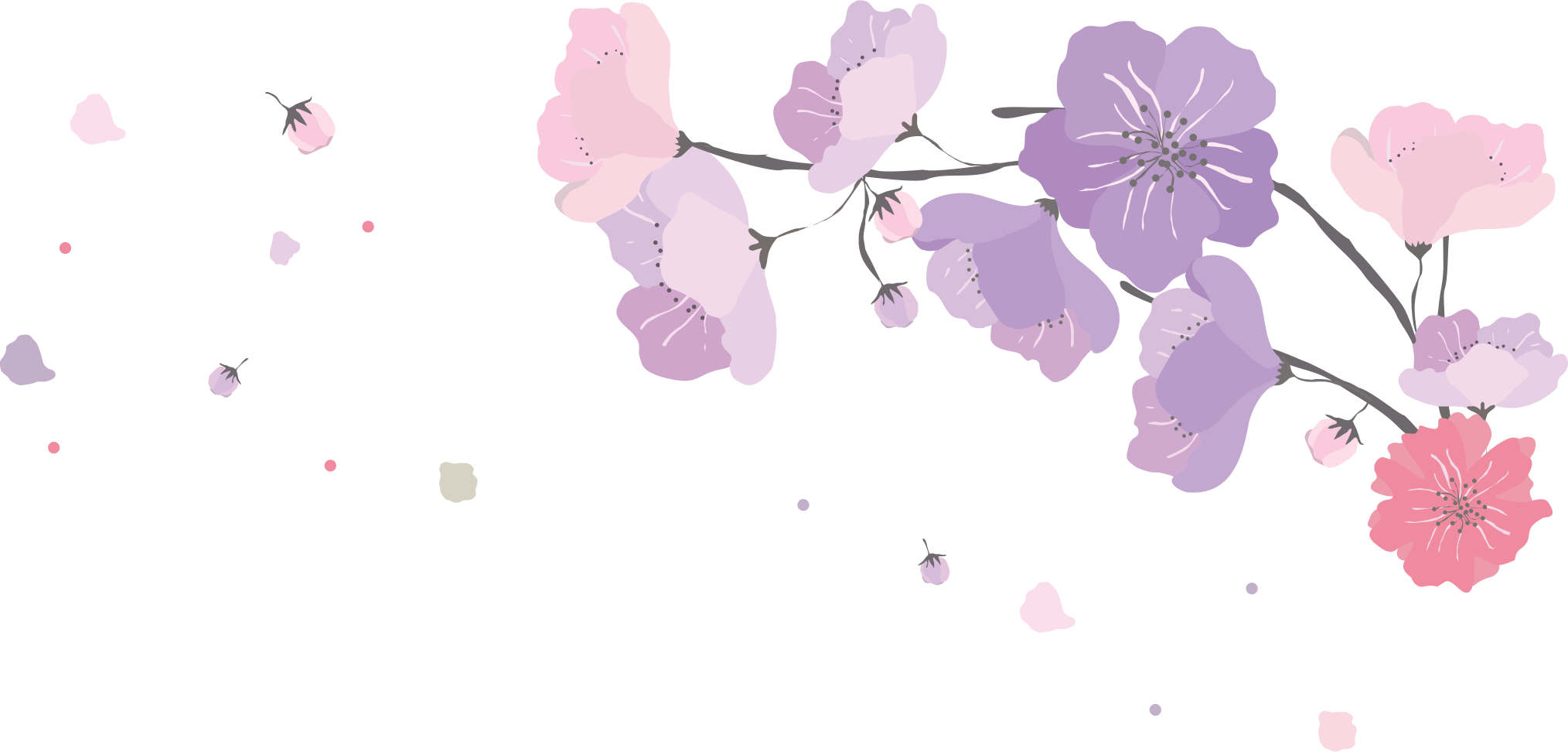 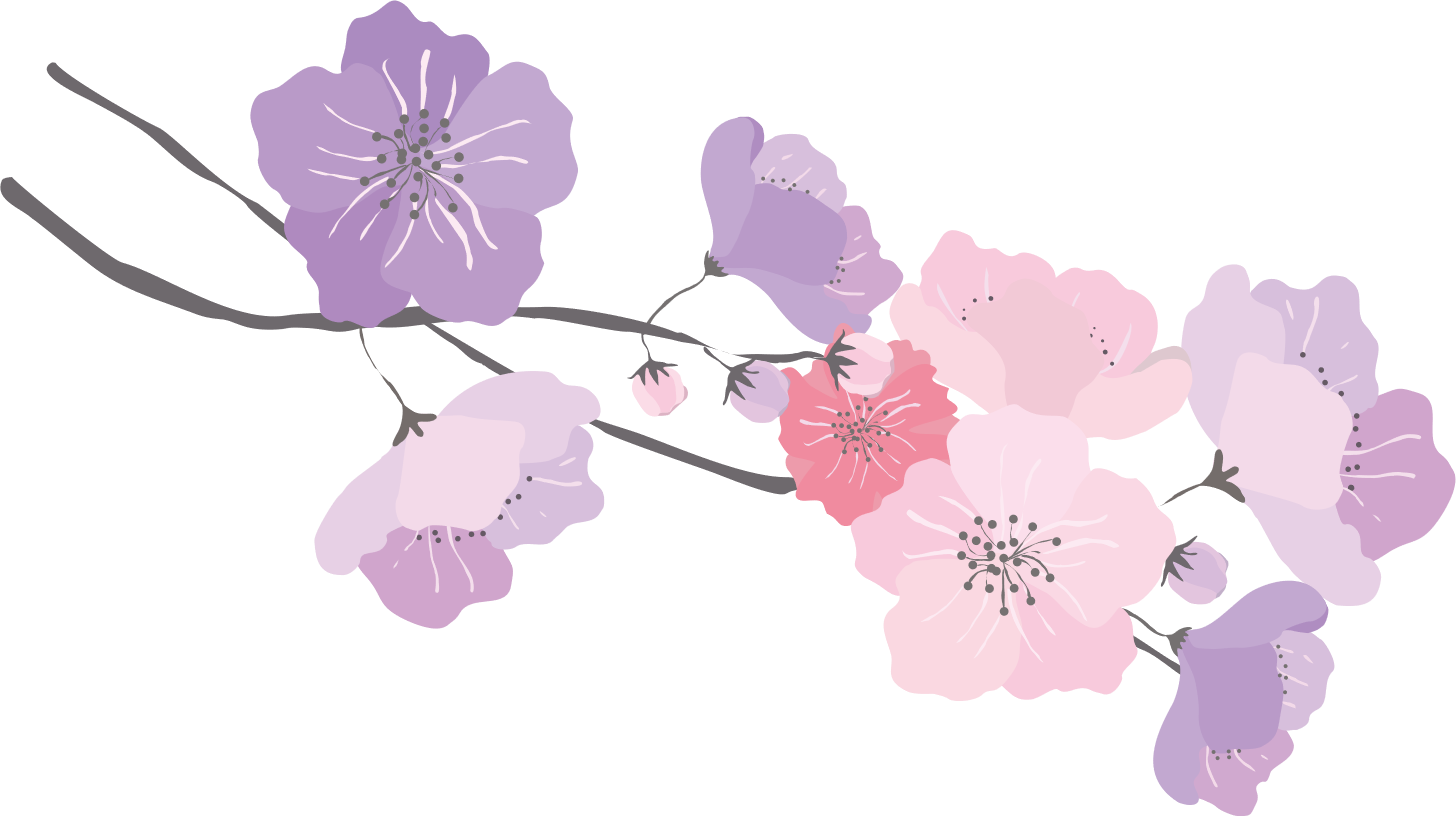 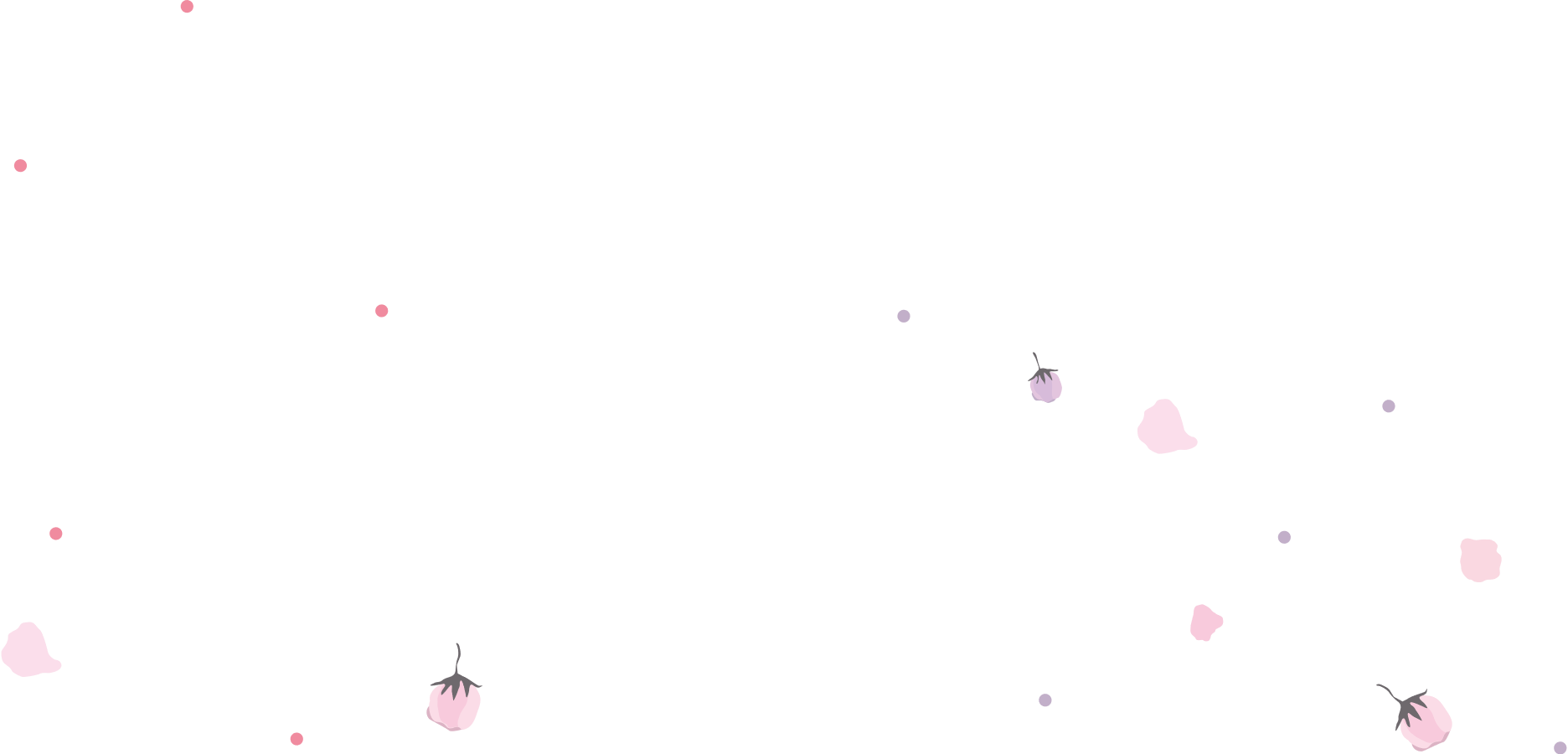 Septembre 2019
Septembre 2019	P1 1
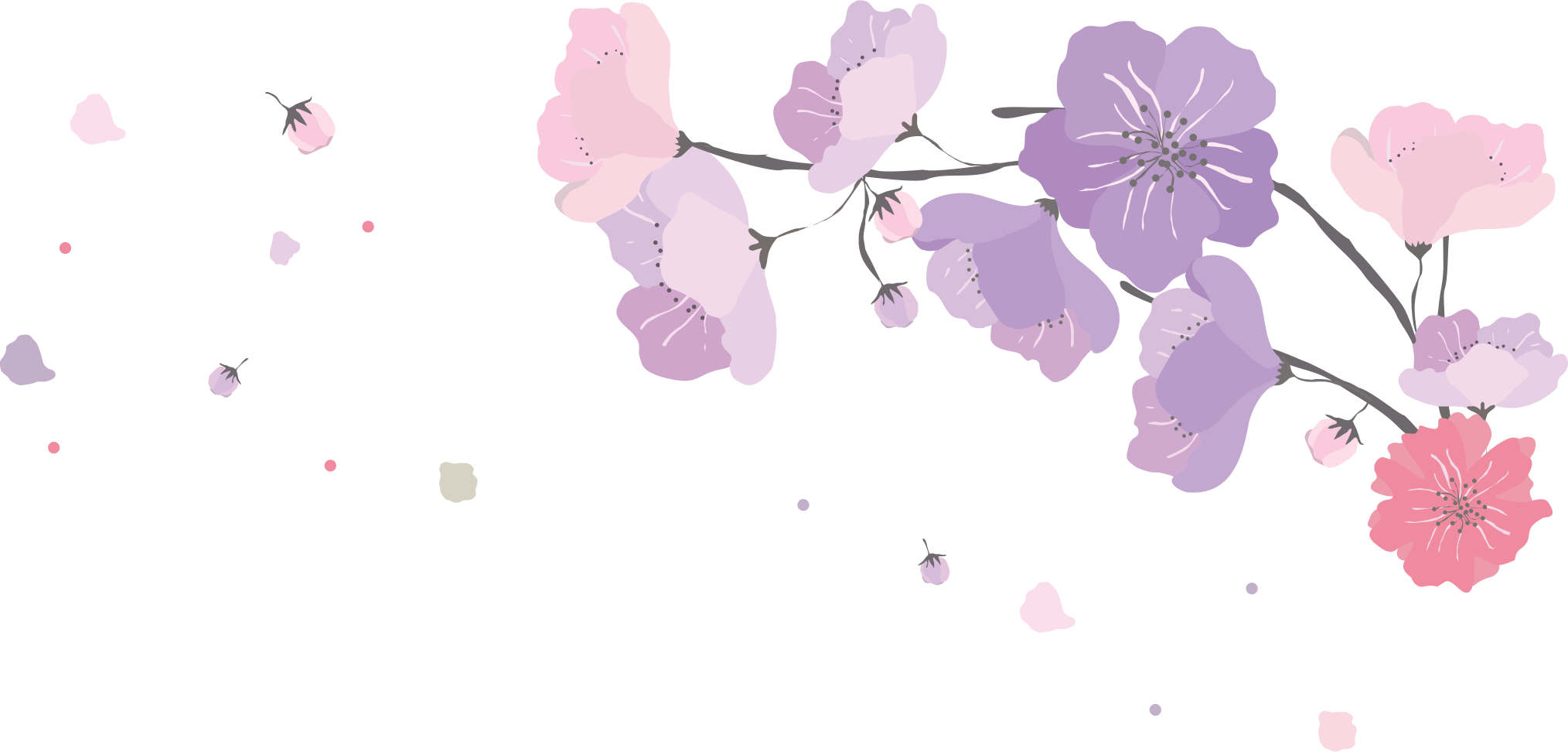 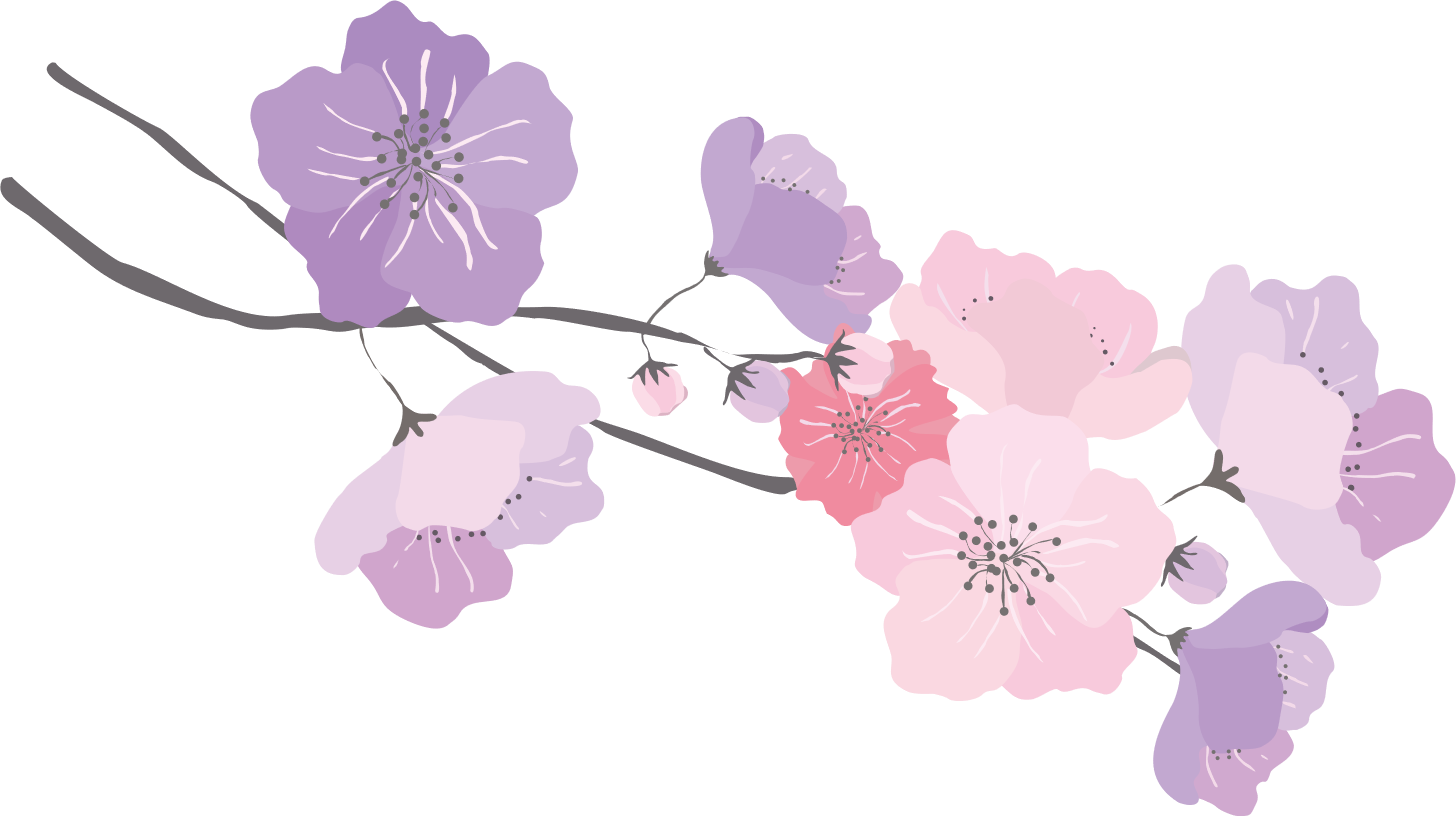 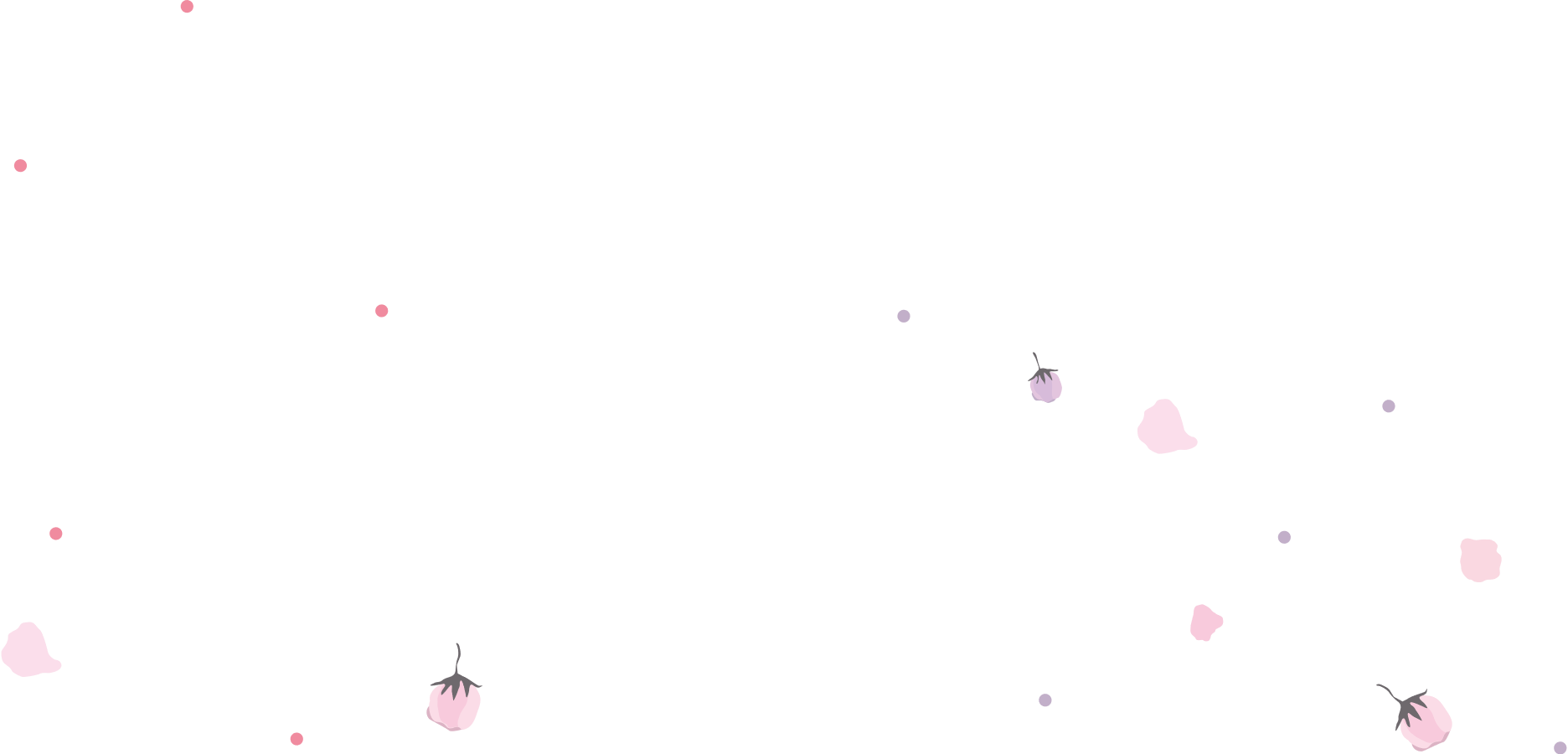 Septembre 2019
Septembre 2019	P1 2
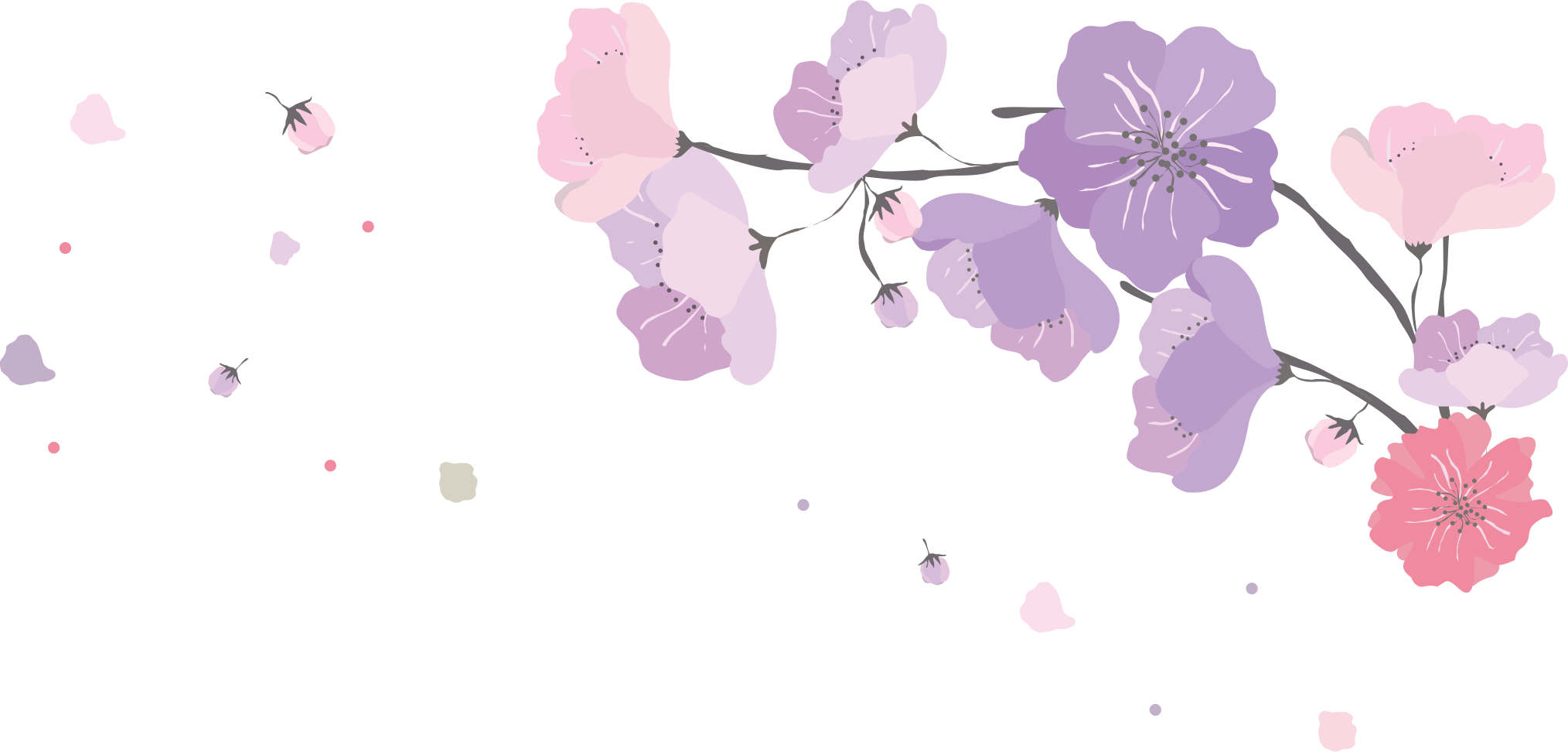 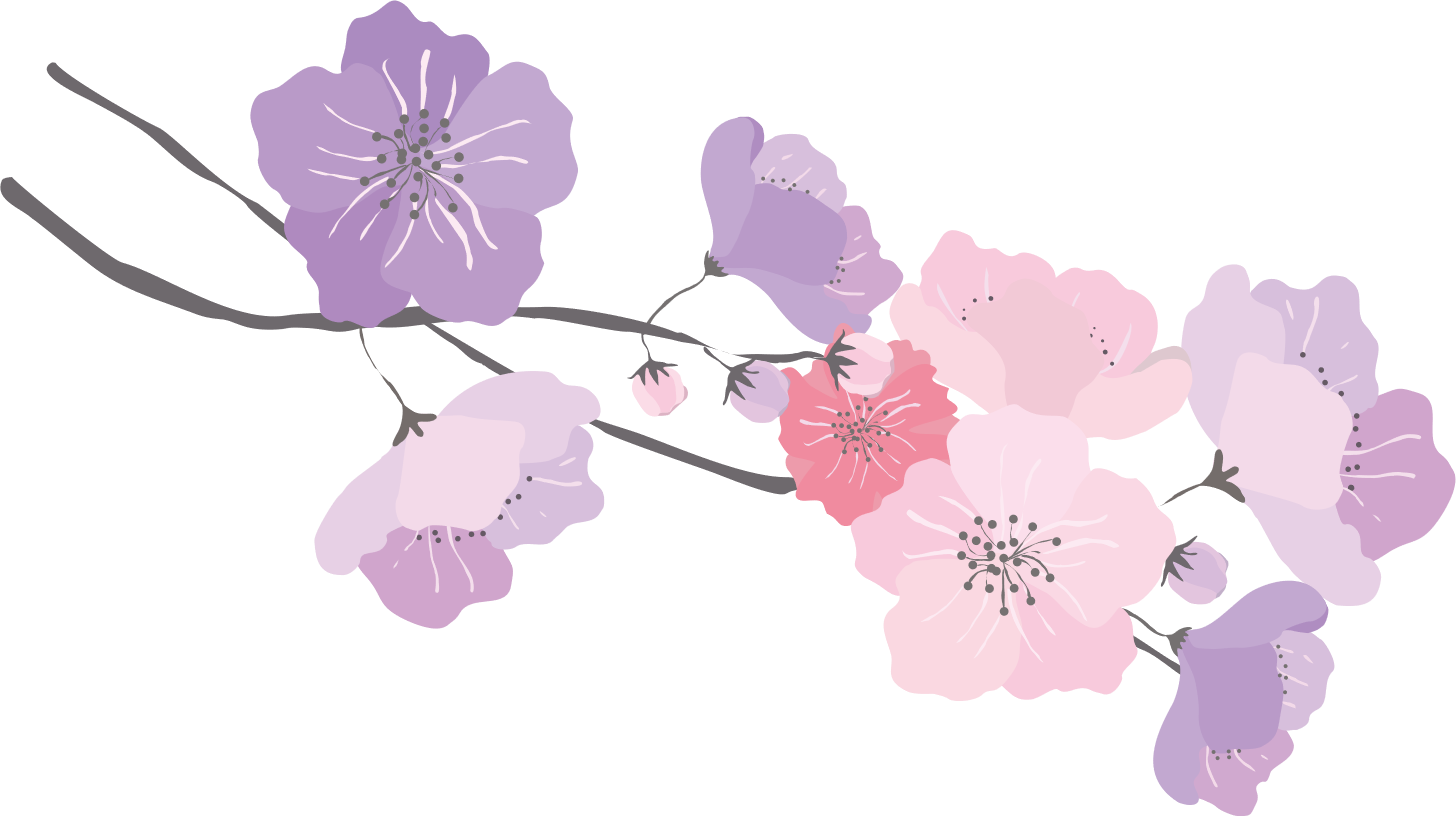 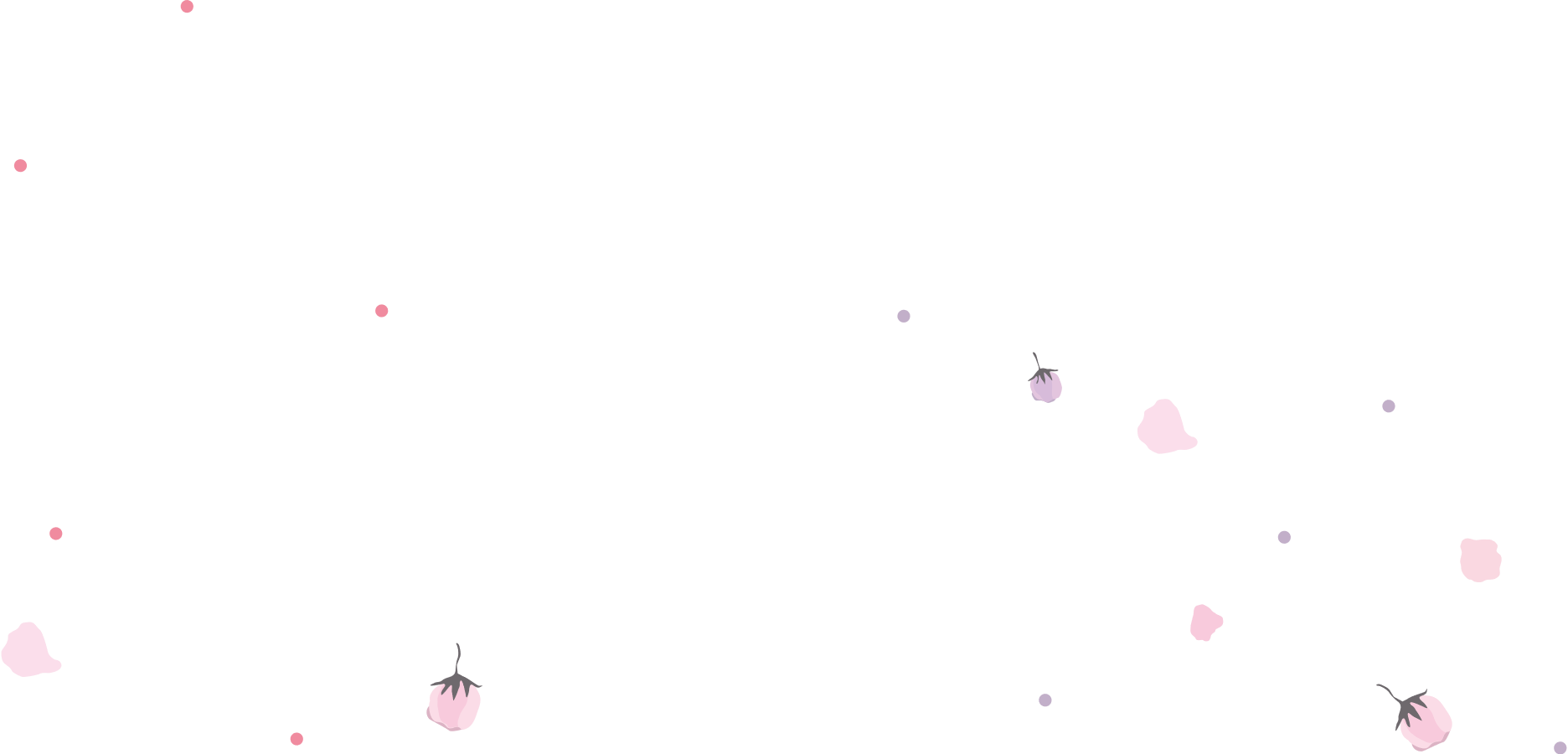 Septembre 2019
Septembre 2019	P1 3
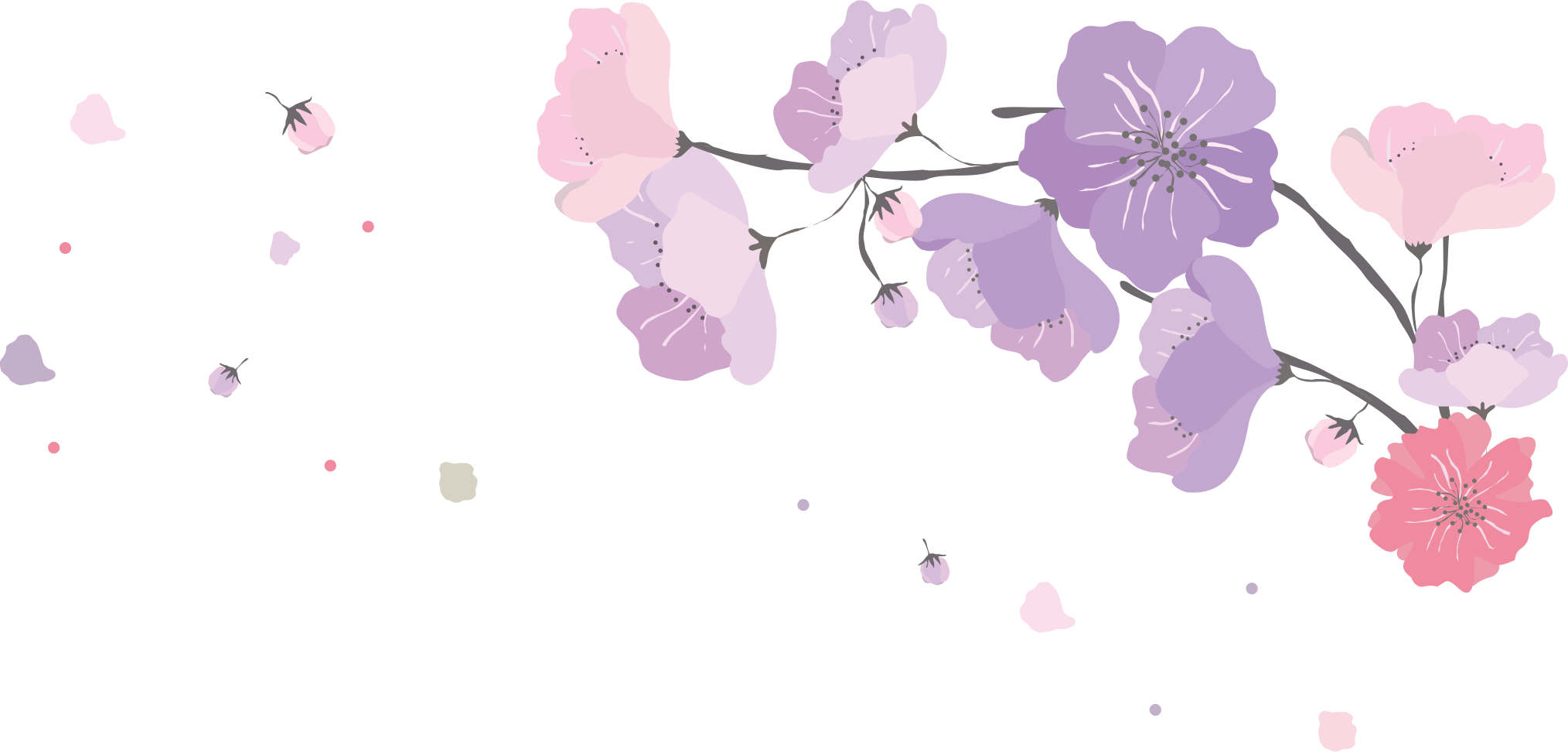 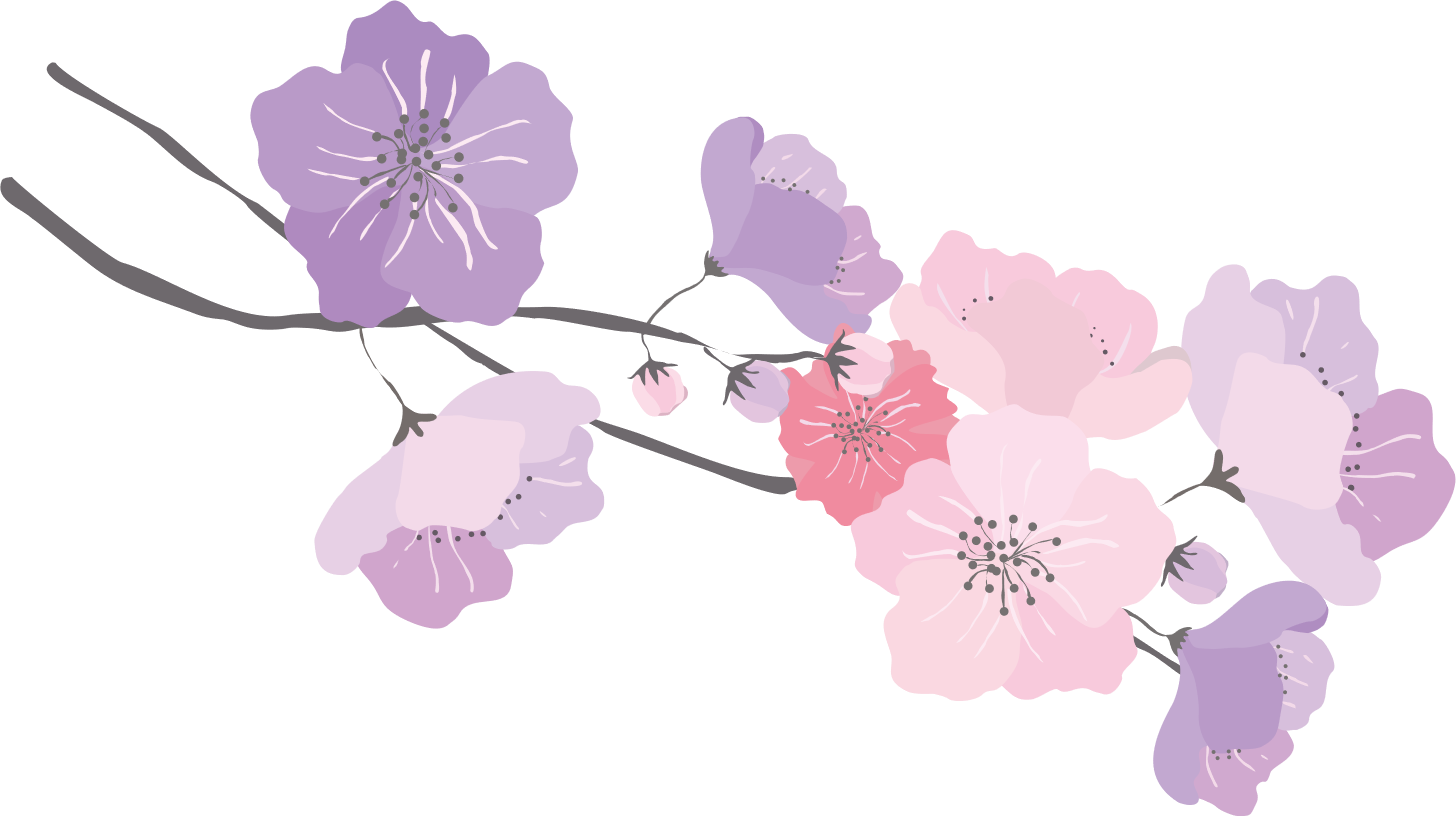 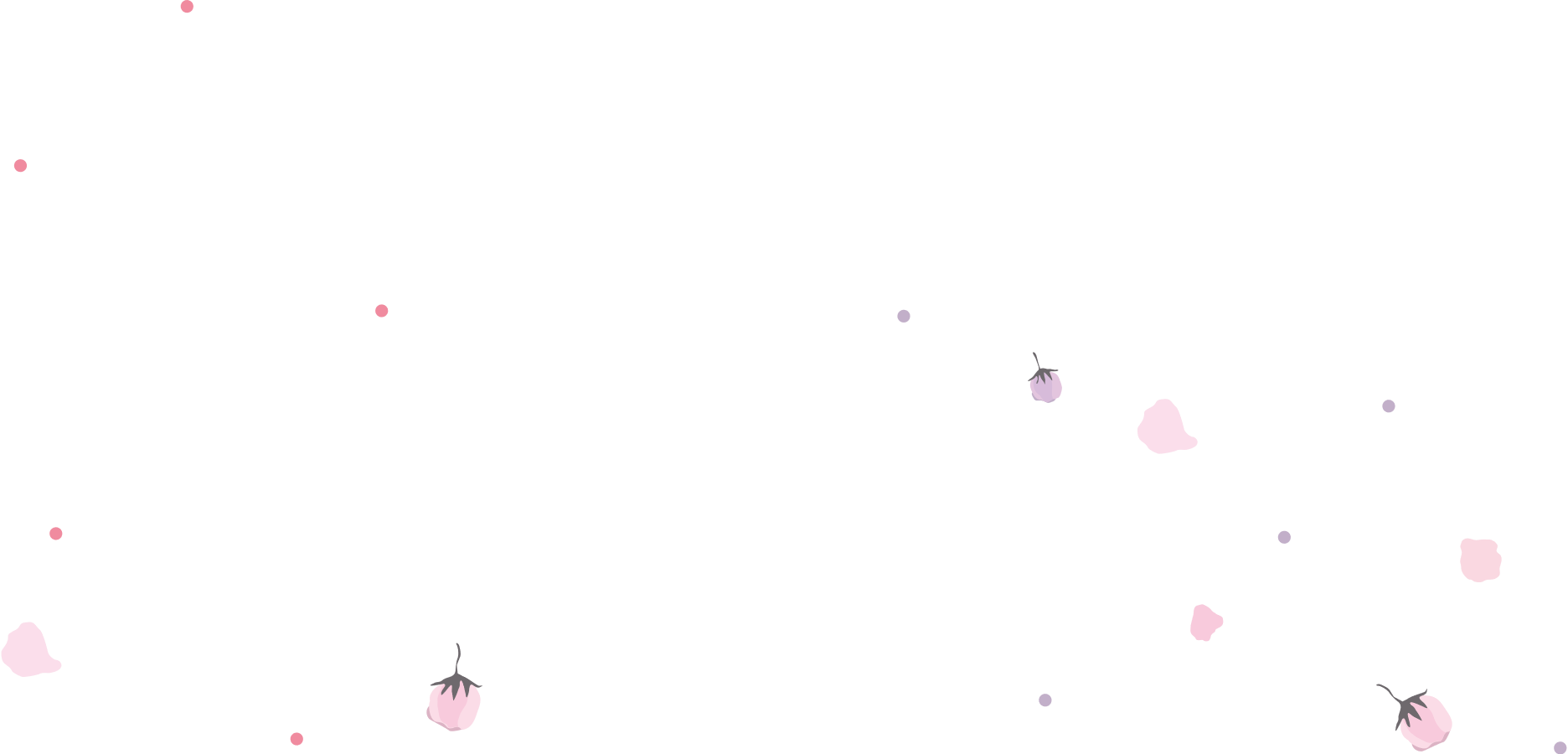 Septembre 2019
AUTOMNE
Septembre 2019	P1 4
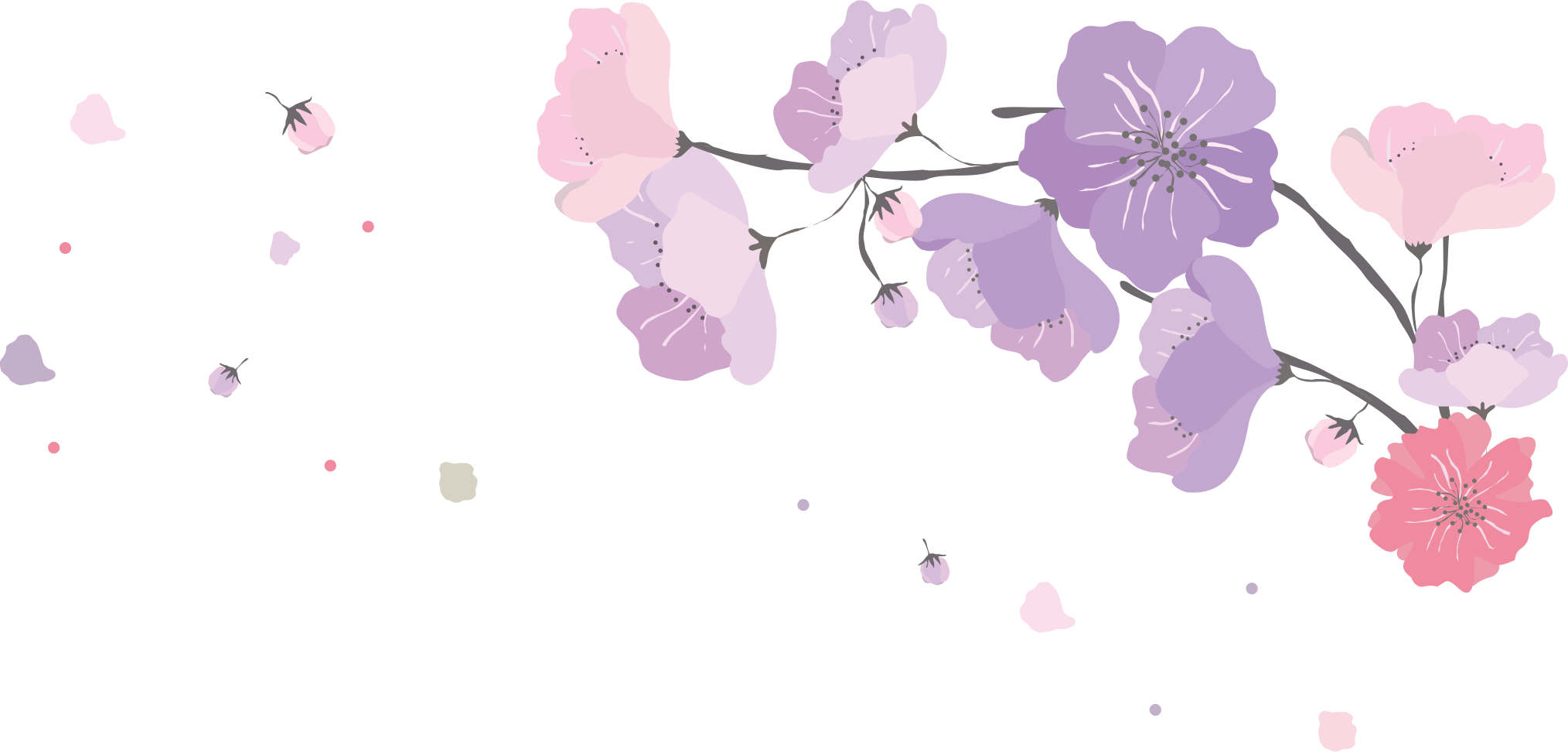 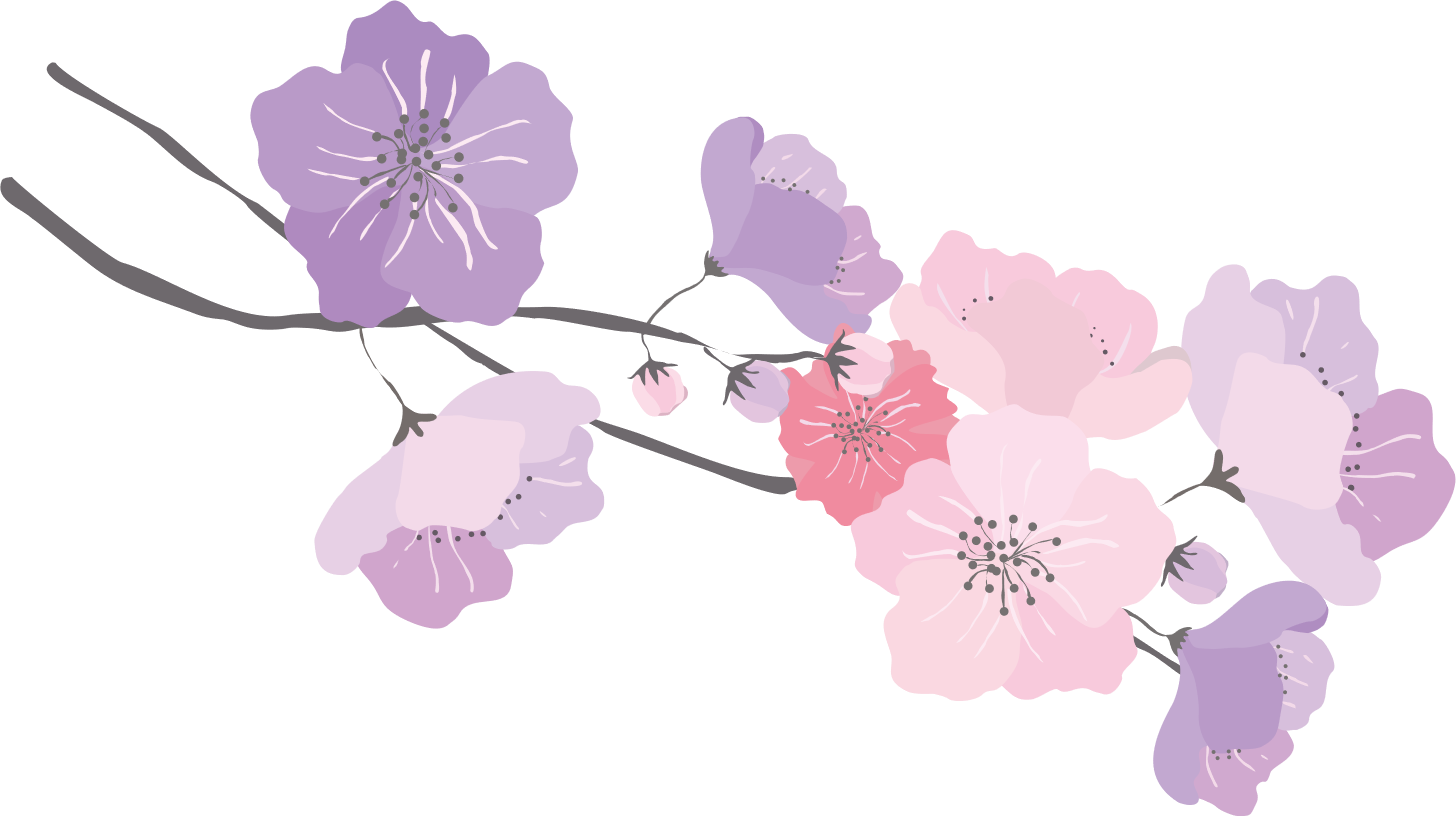 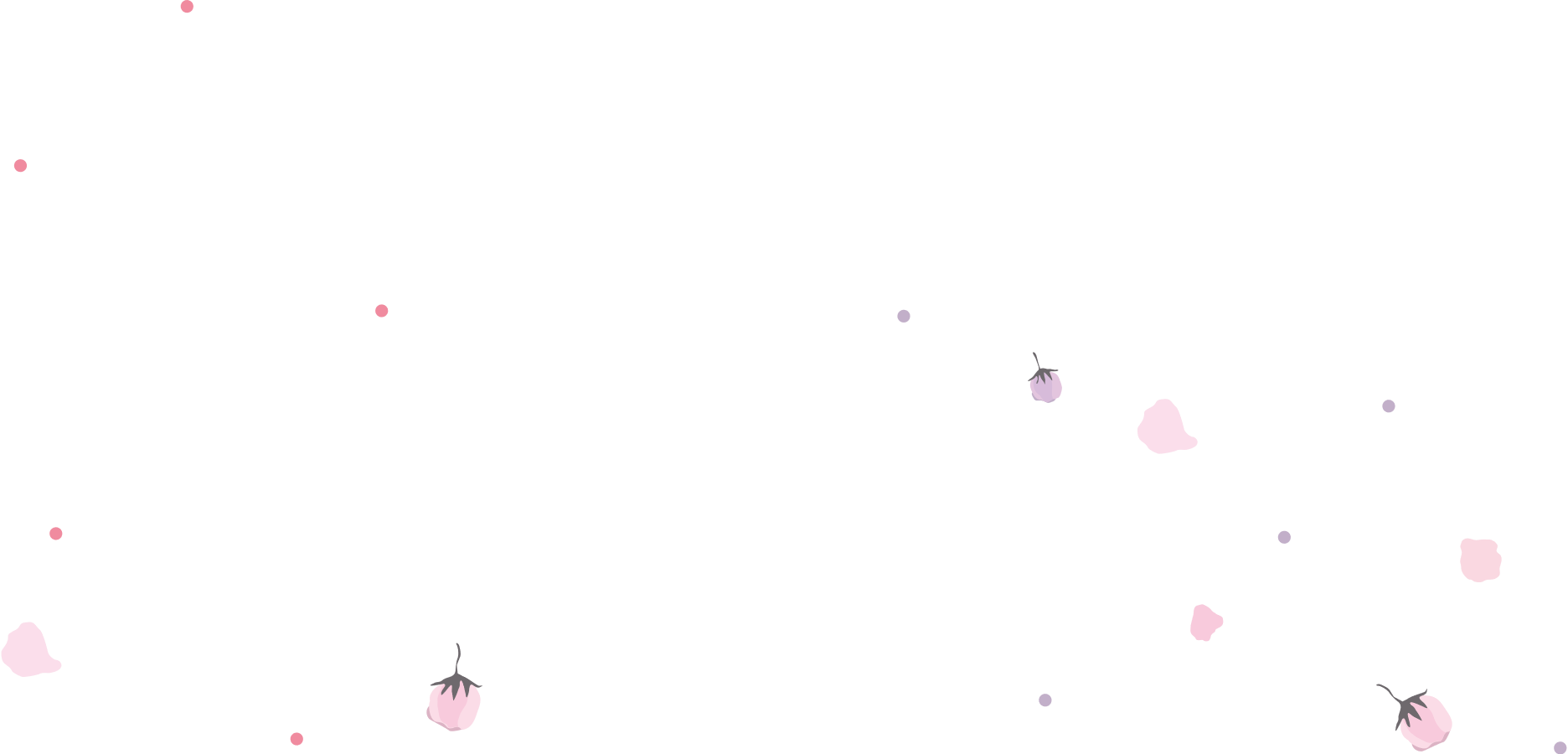 Septembre - Octobre 2019
Octobre 2019	P1 5
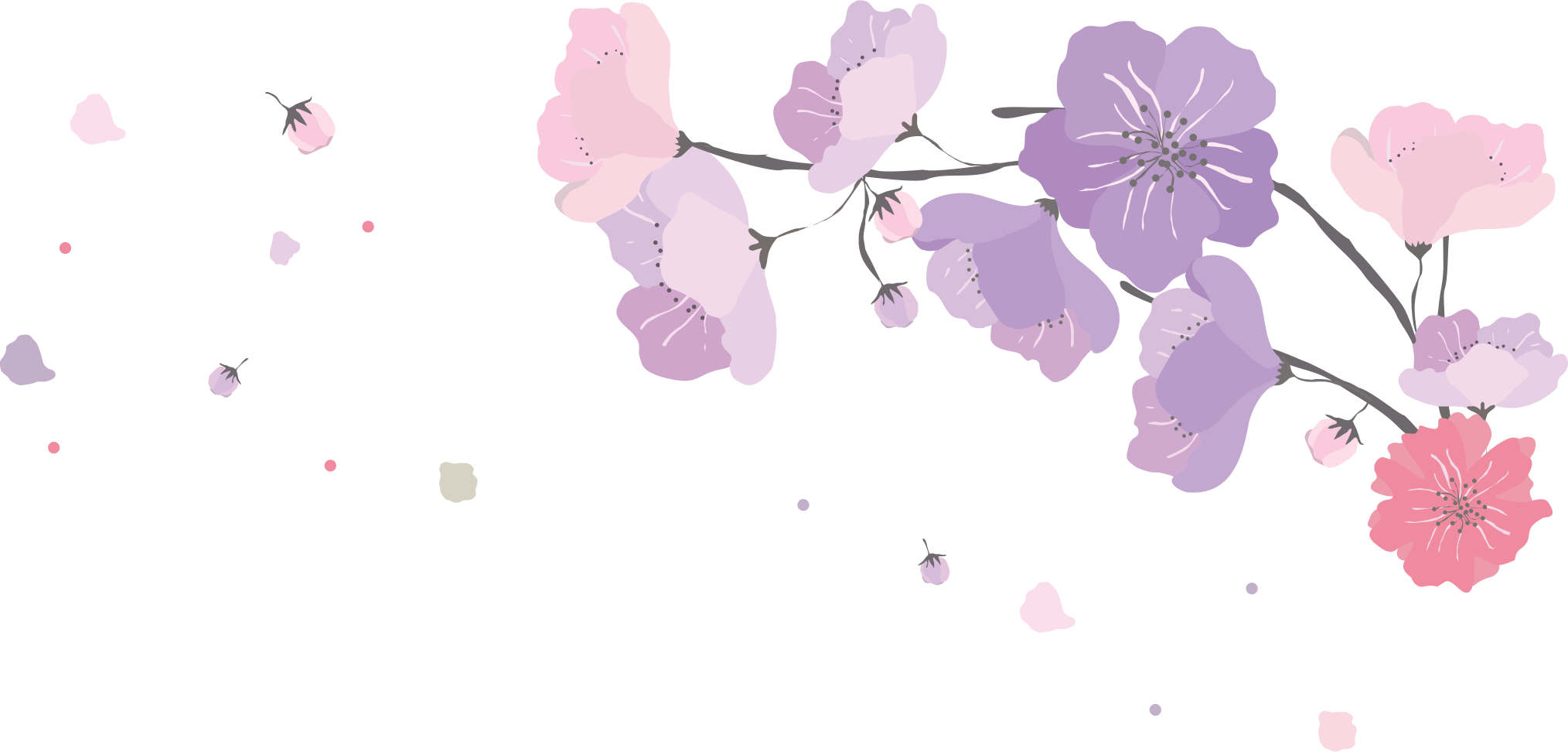 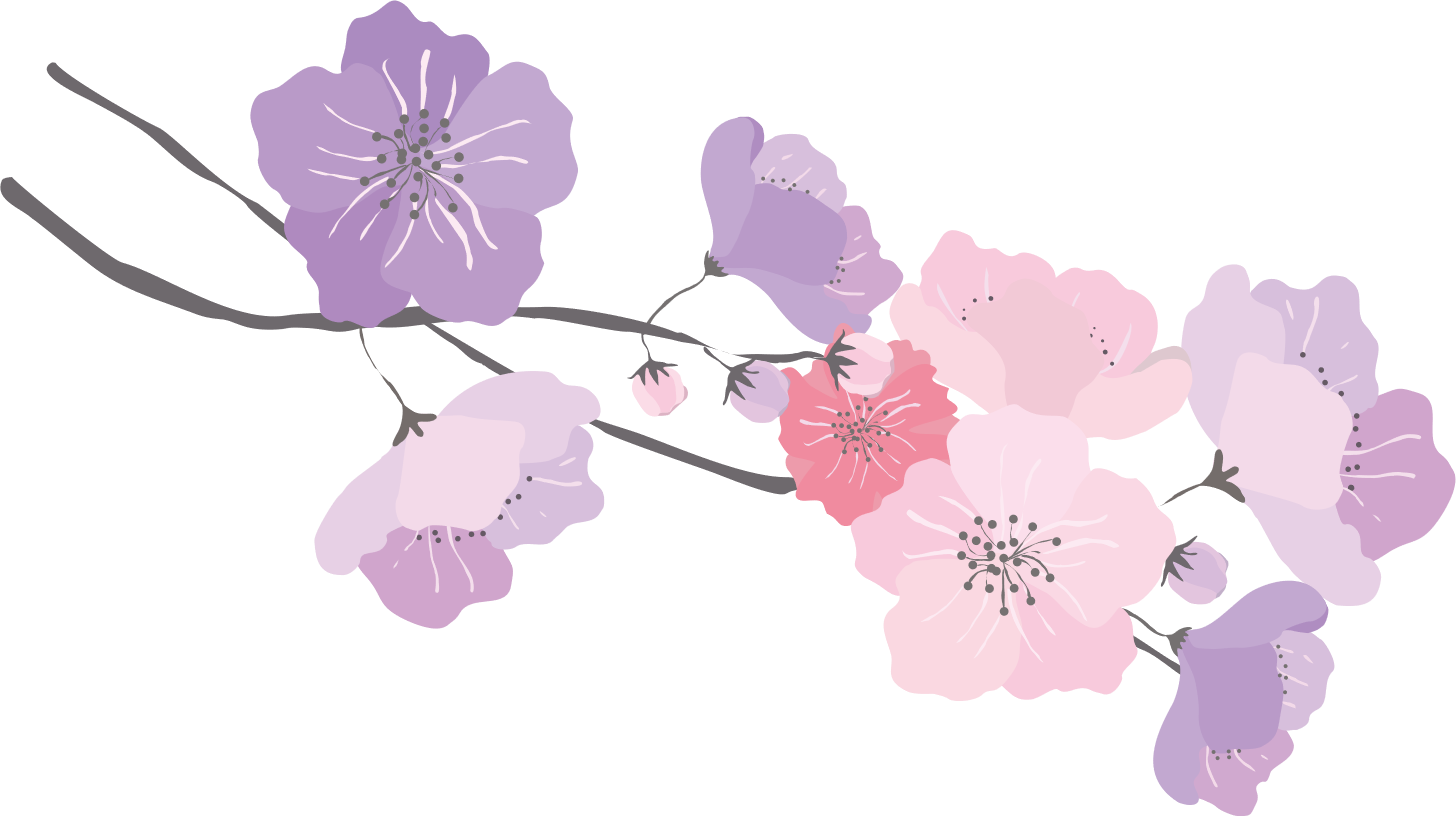 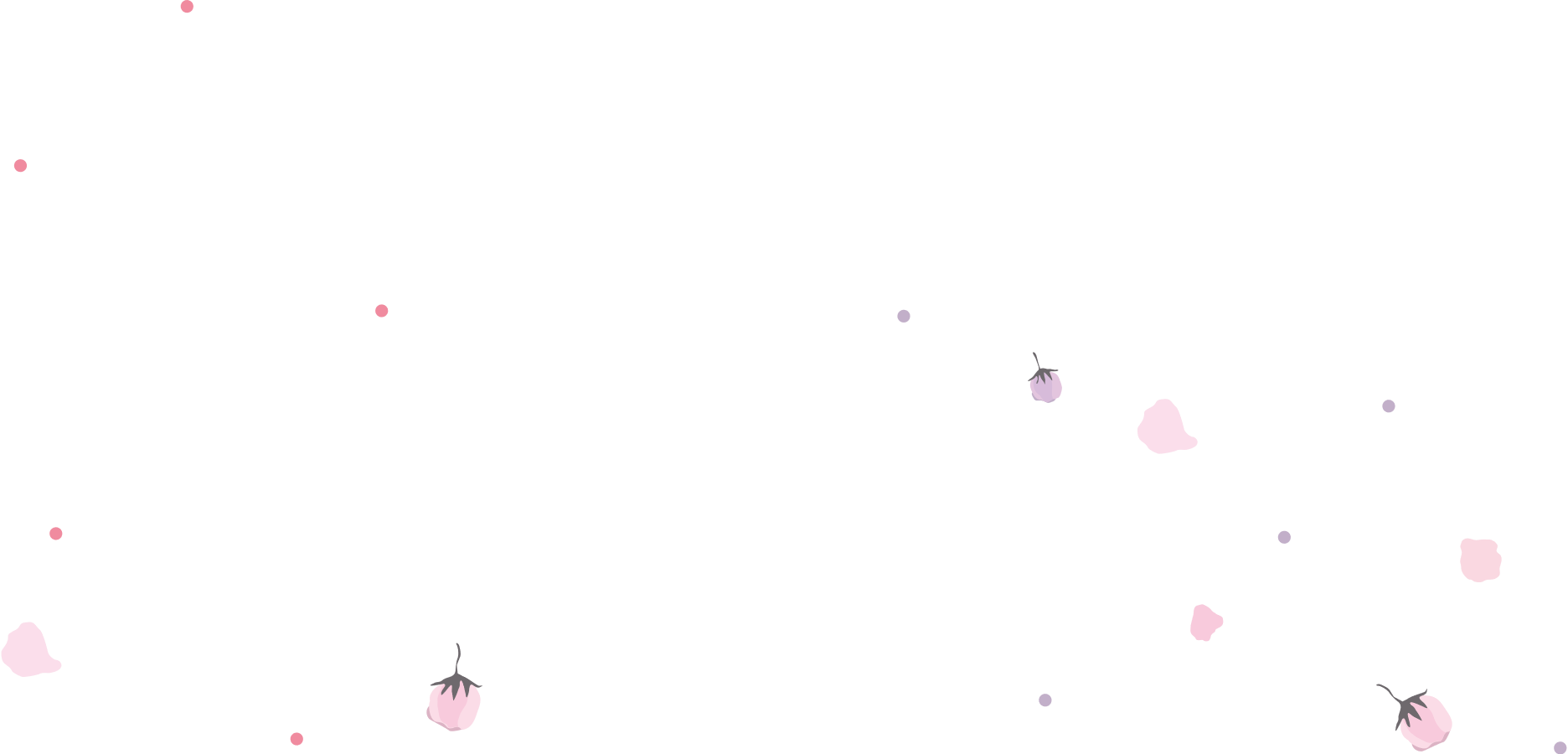 Octobre 2019
Octobre 2019	P1 6
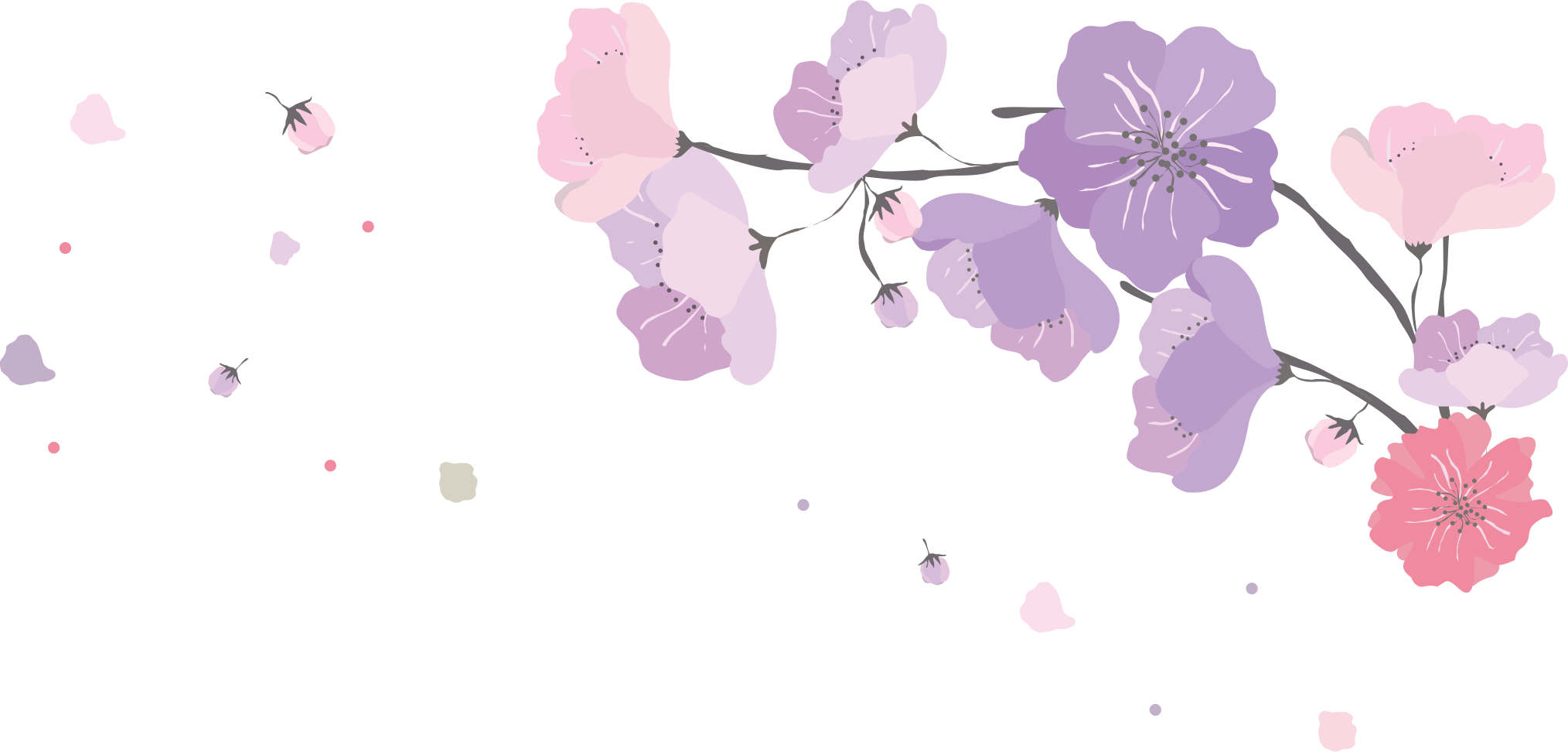 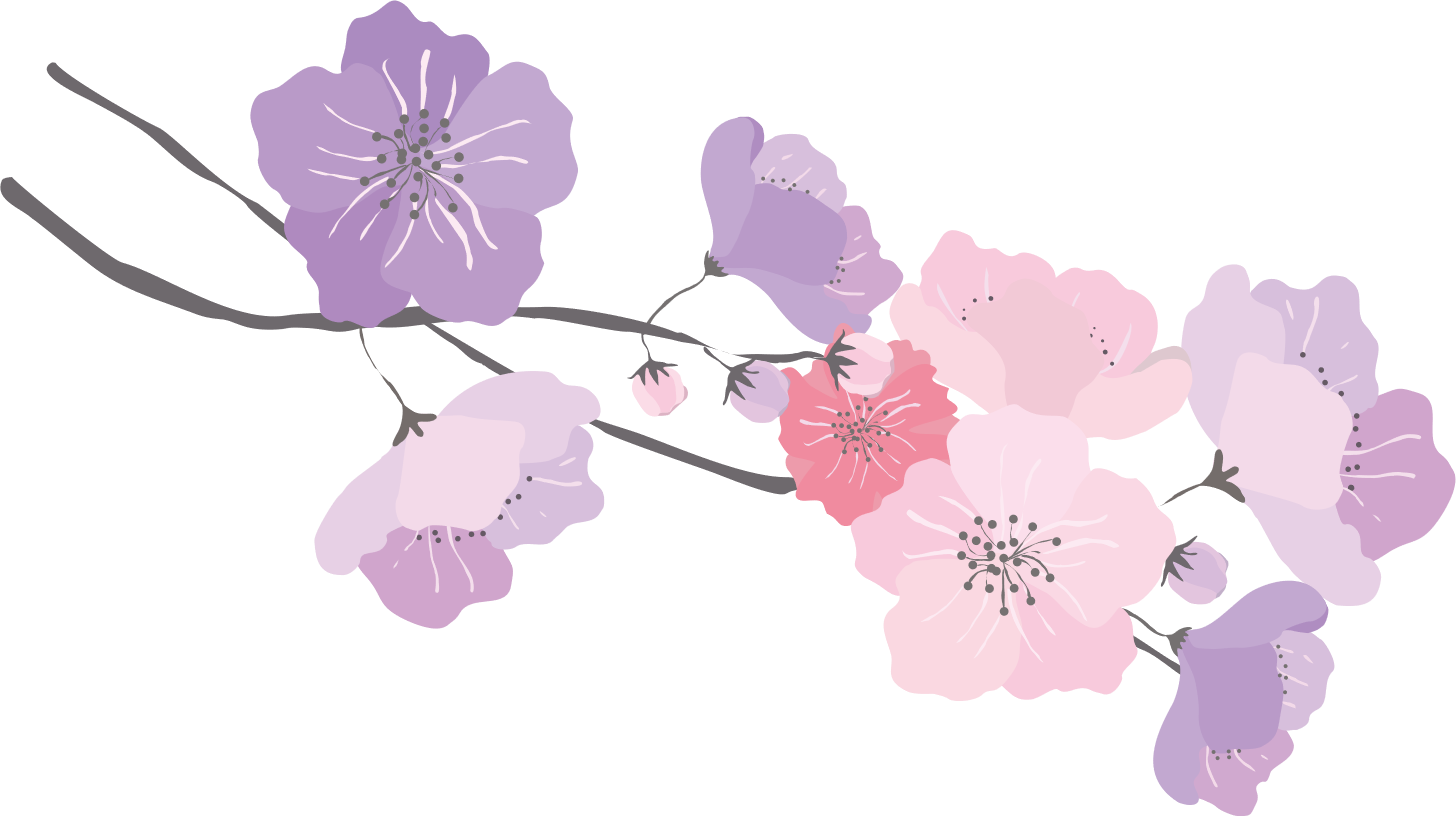 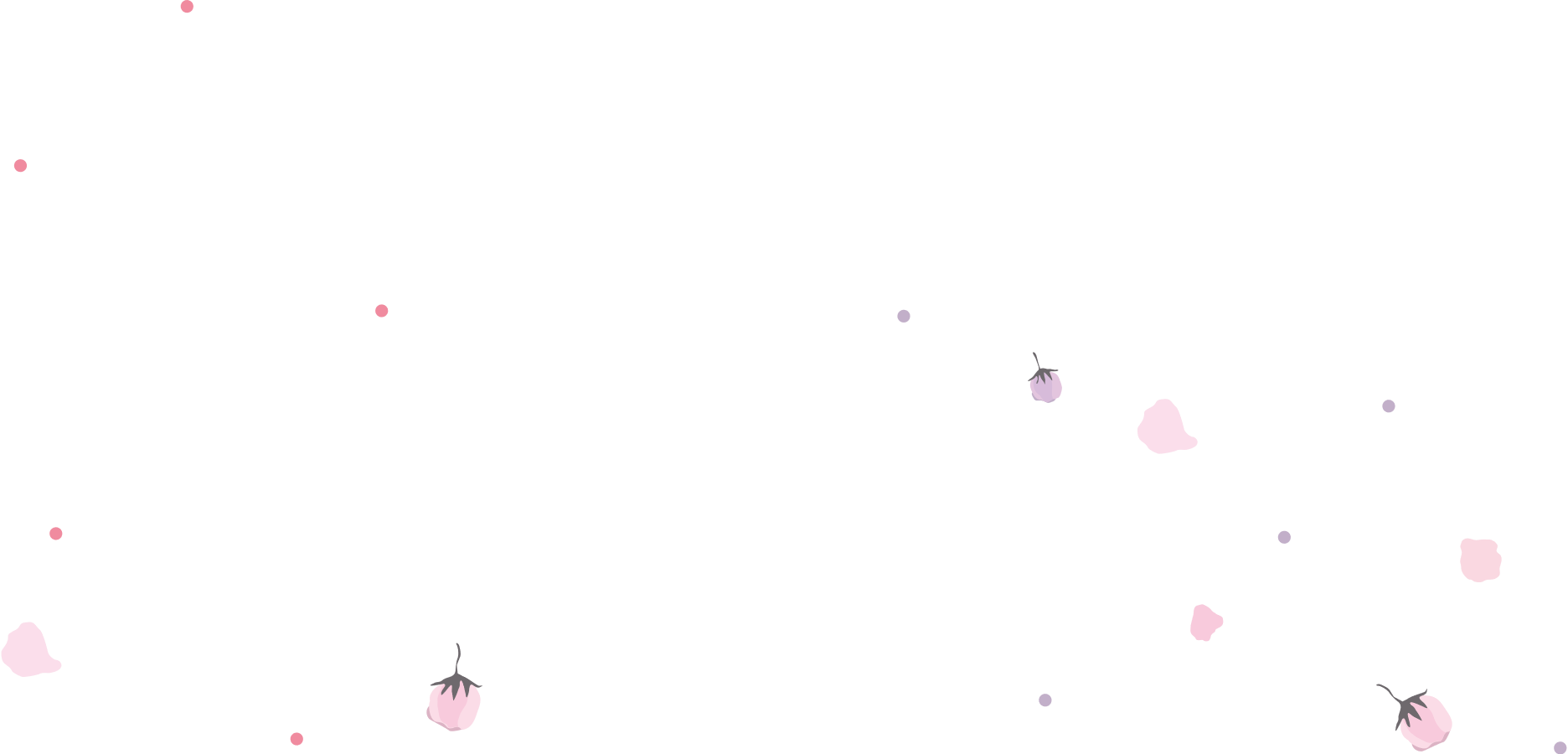 Octobre 2019
Octobre 2019	P1 7
Vacances
Vacances
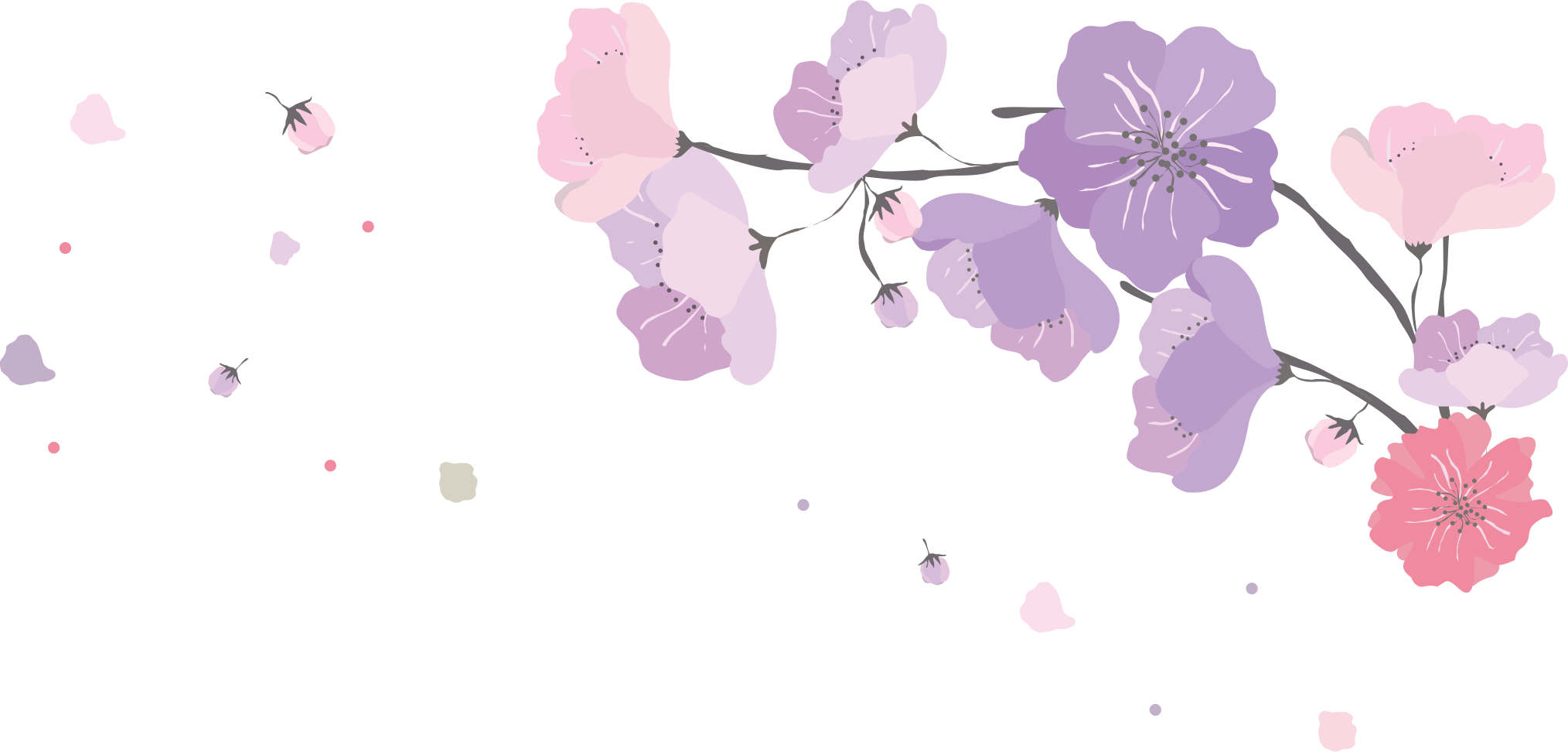 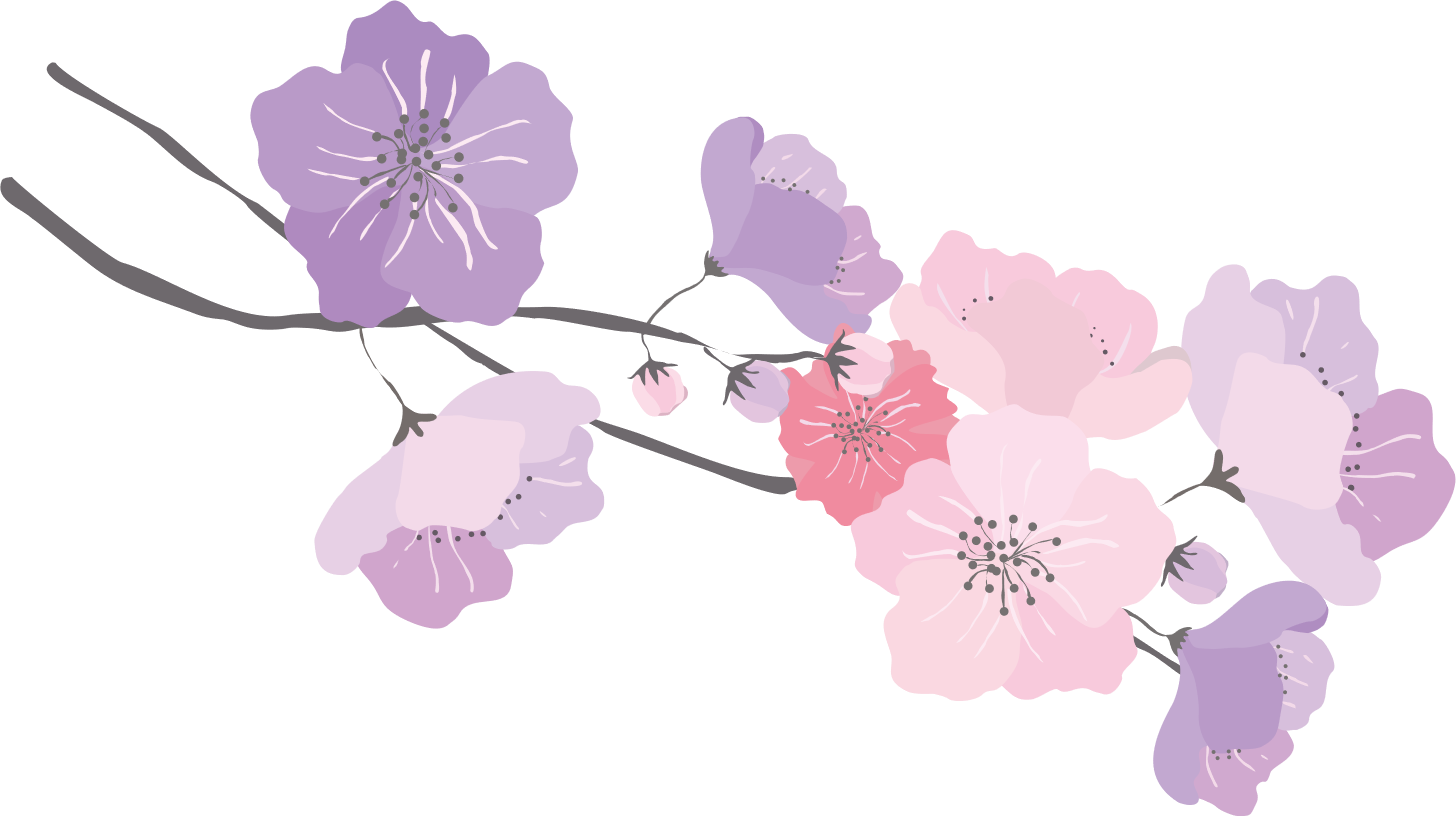 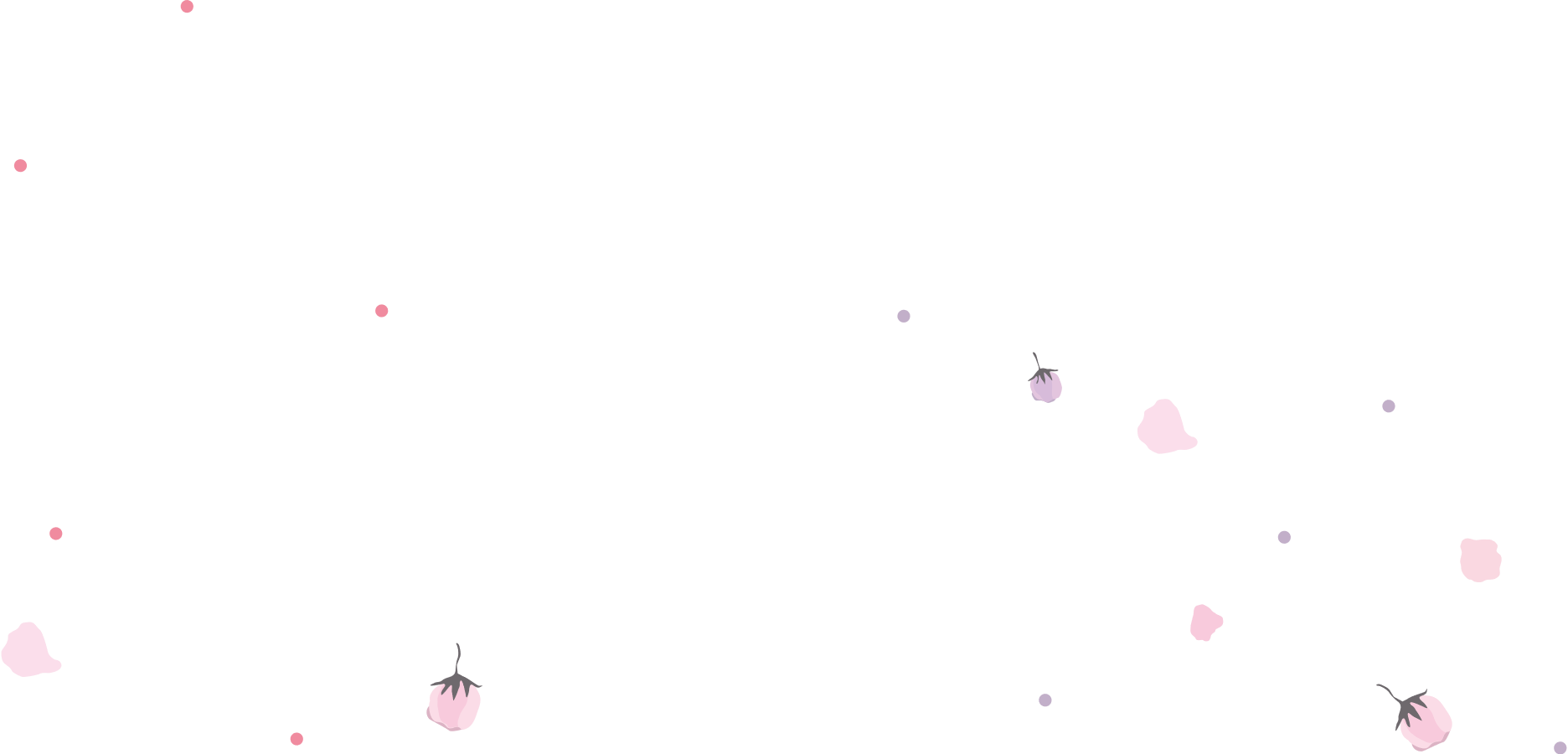 Octobre 2019
Vacances
Vacances
Vacances
Vacances
Octobre 2019
Vacances
Vacances
Vacances
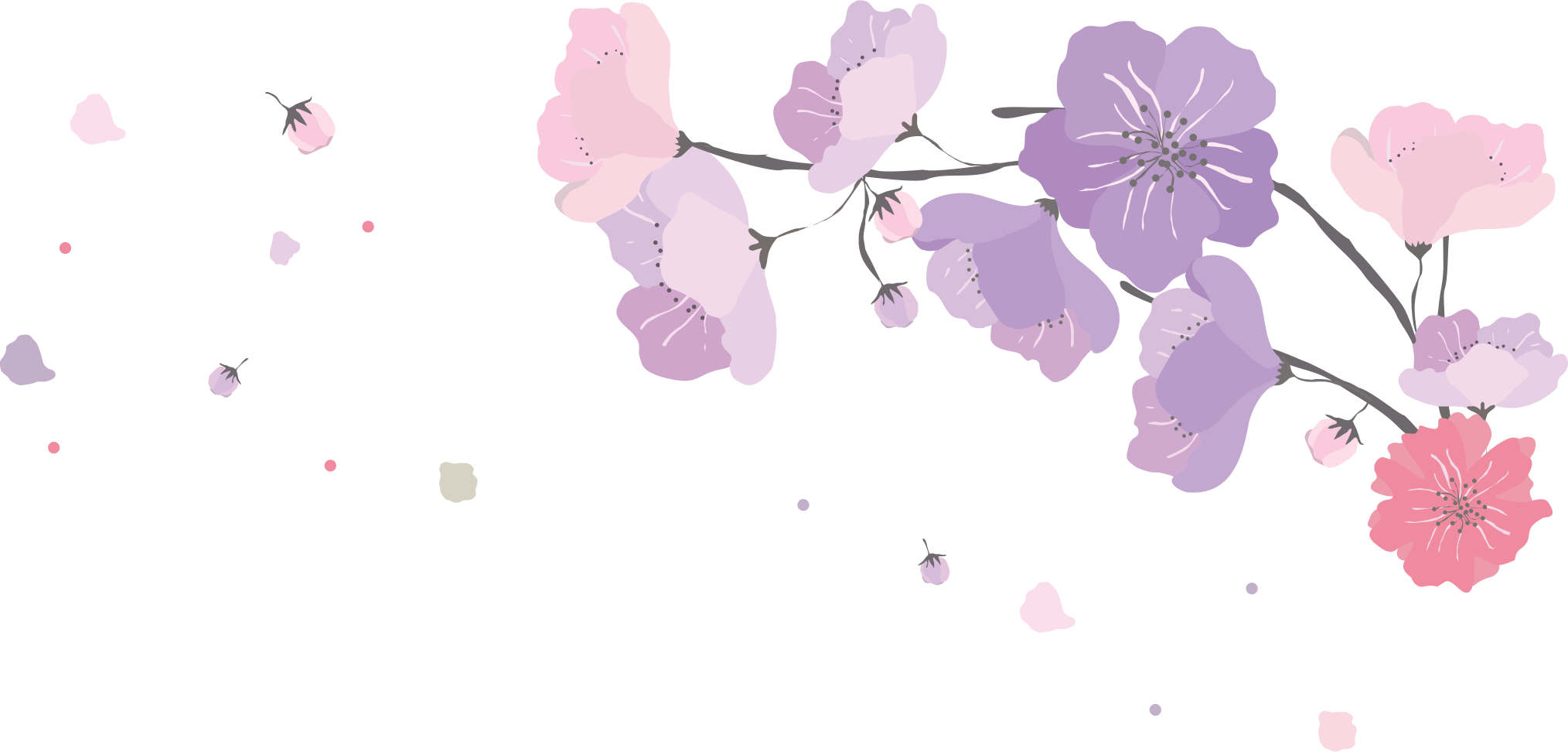 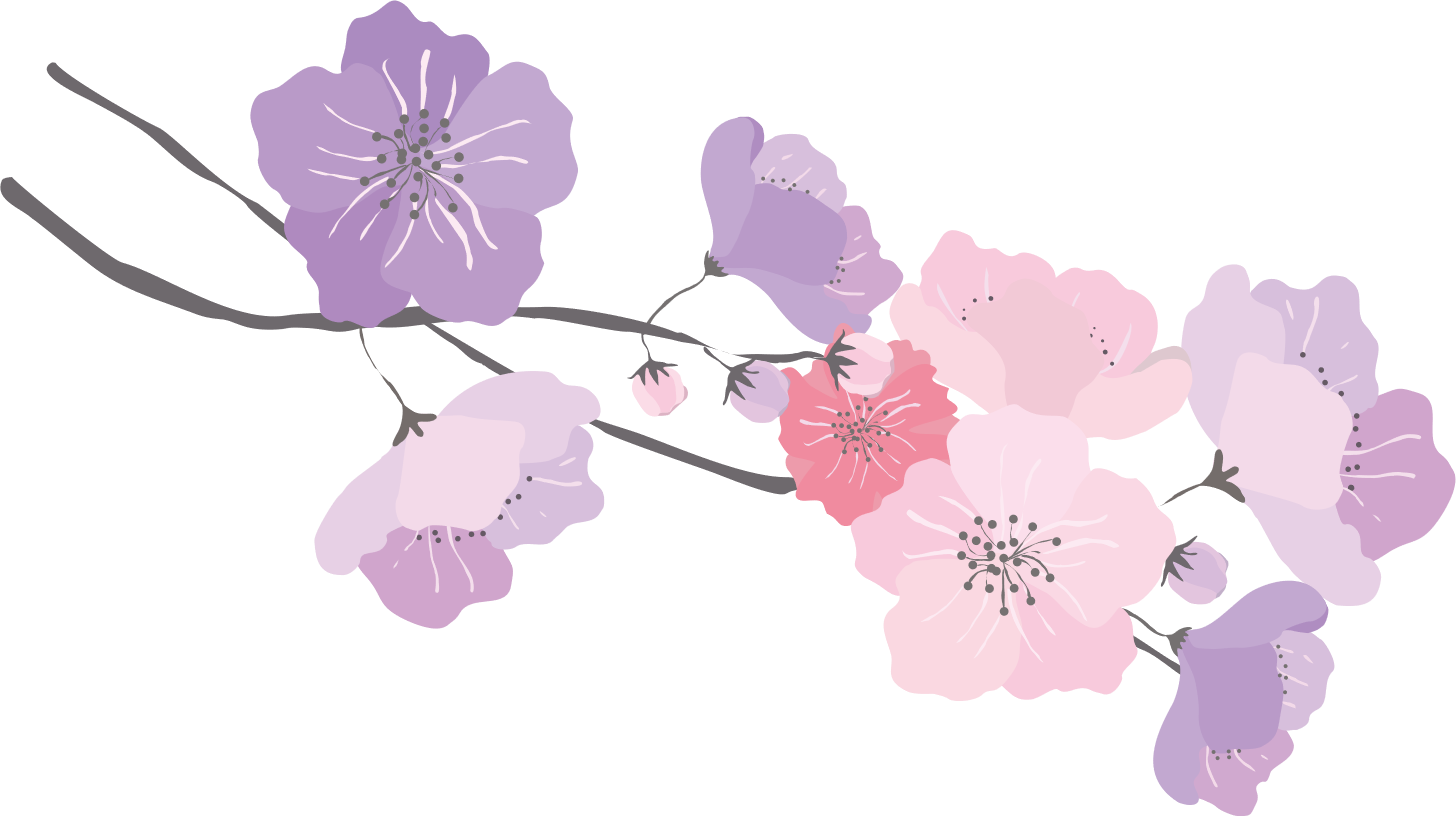 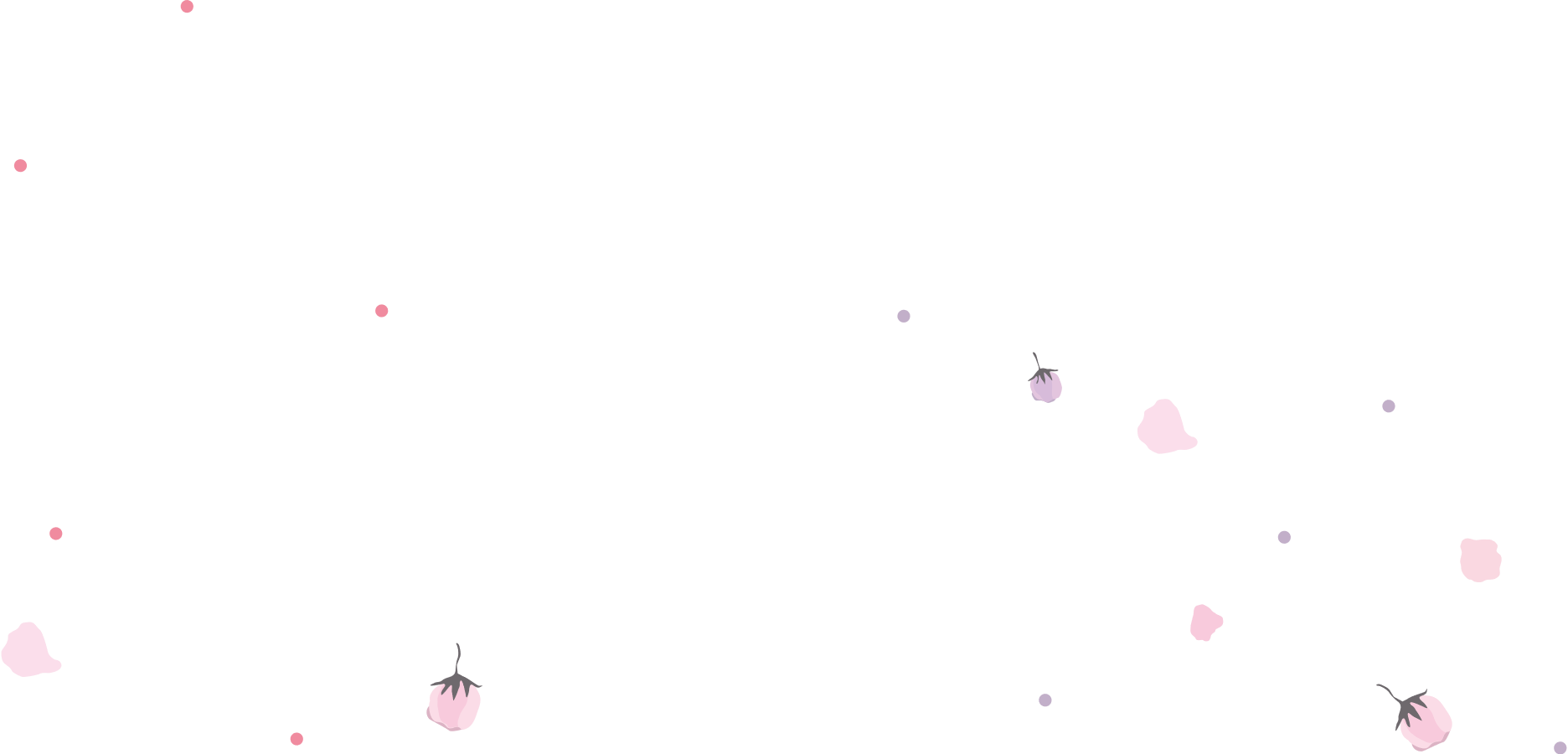 Octobre 2019
Vacances
Vacances
Vacances
Vacances
Octobre - Novembre 2019
Vacances
Vacances
Vacances
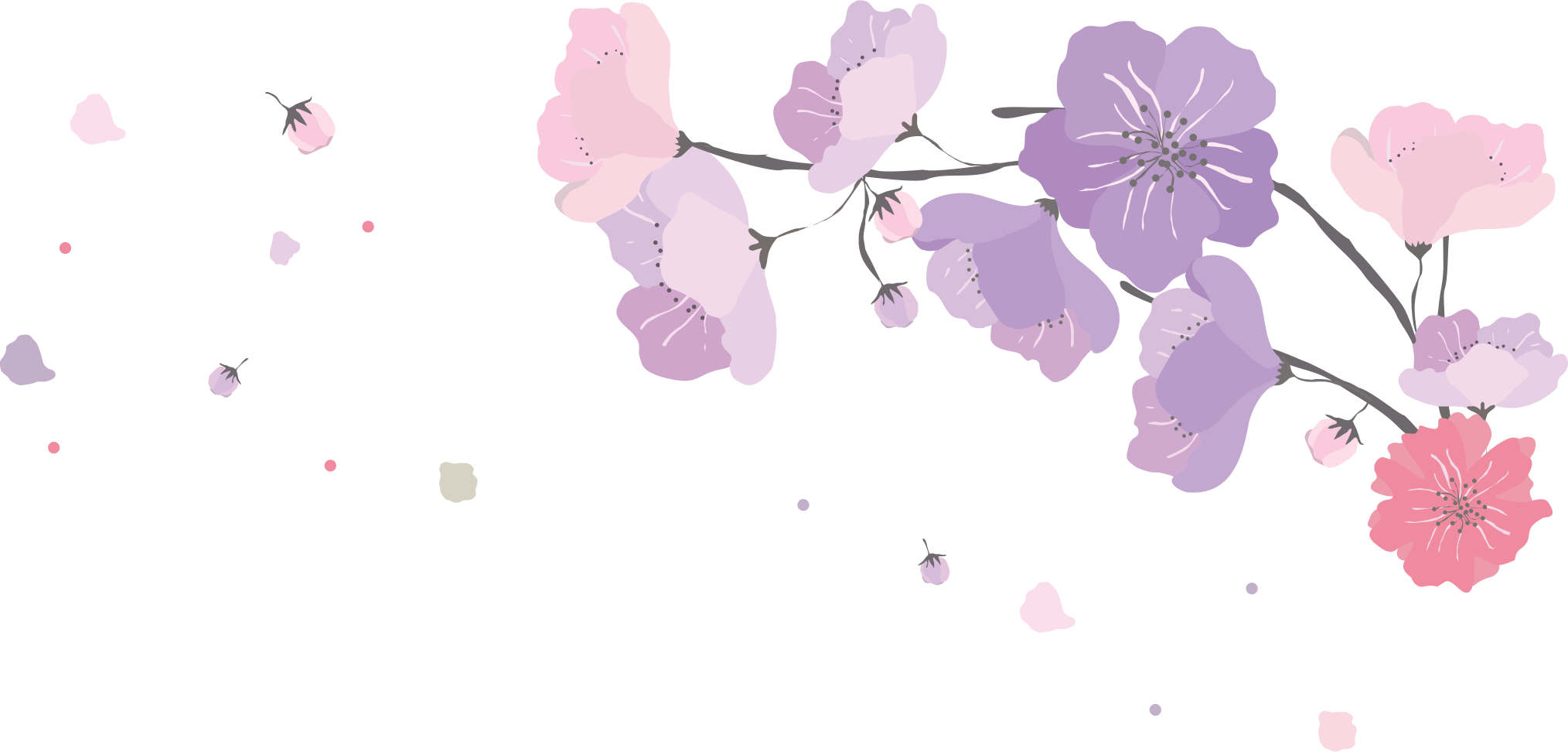 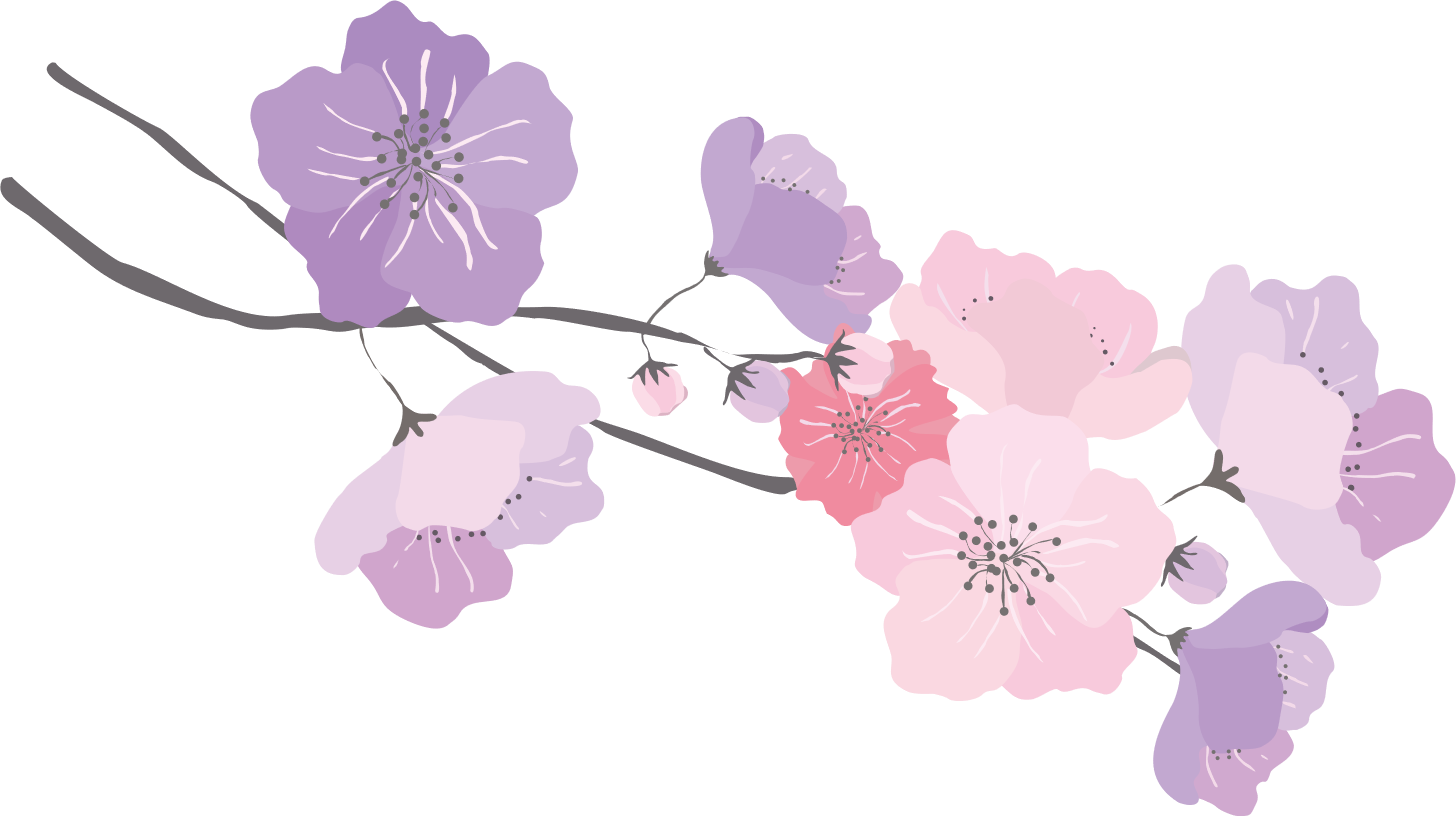 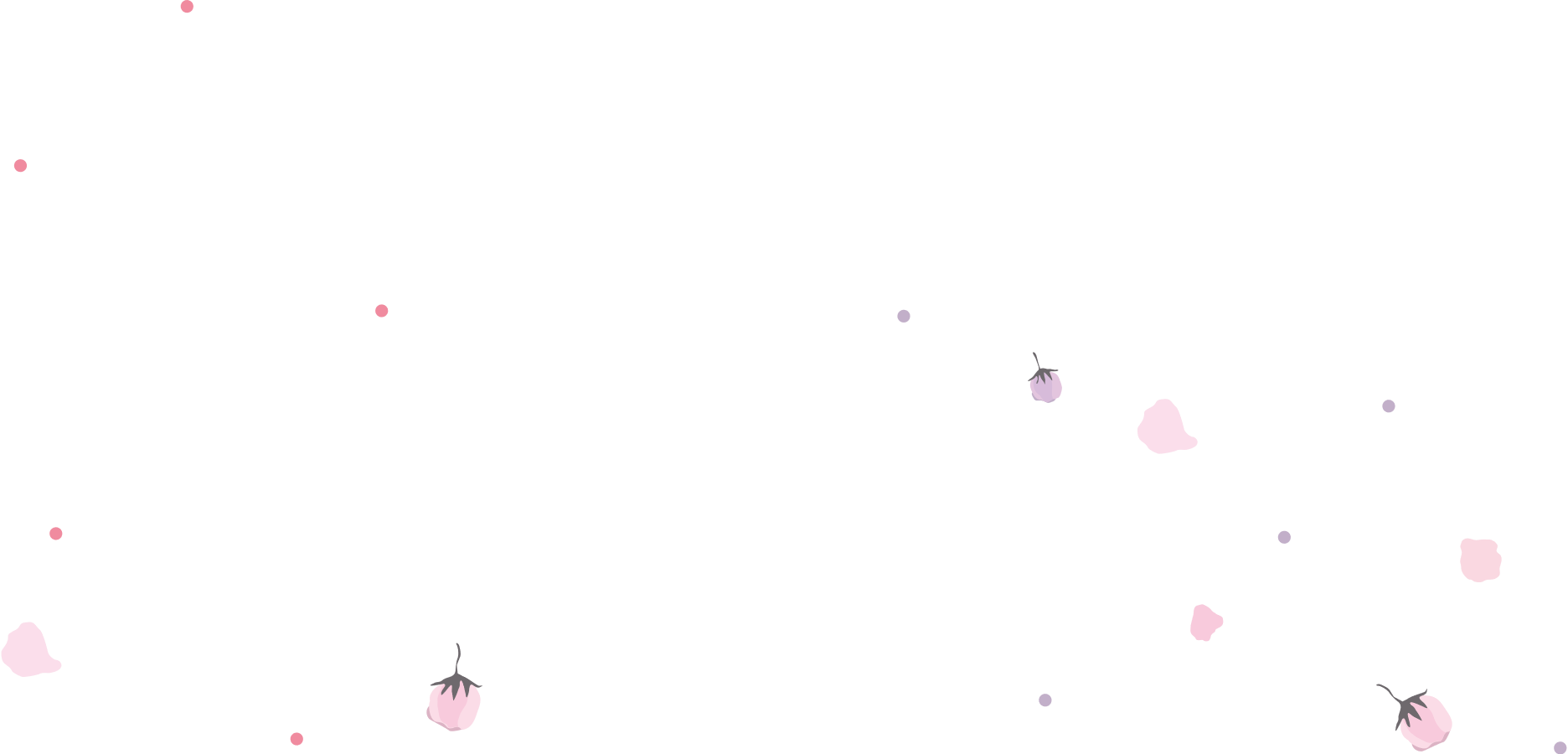 Novembre 2019
Novembre 2019	P2 1
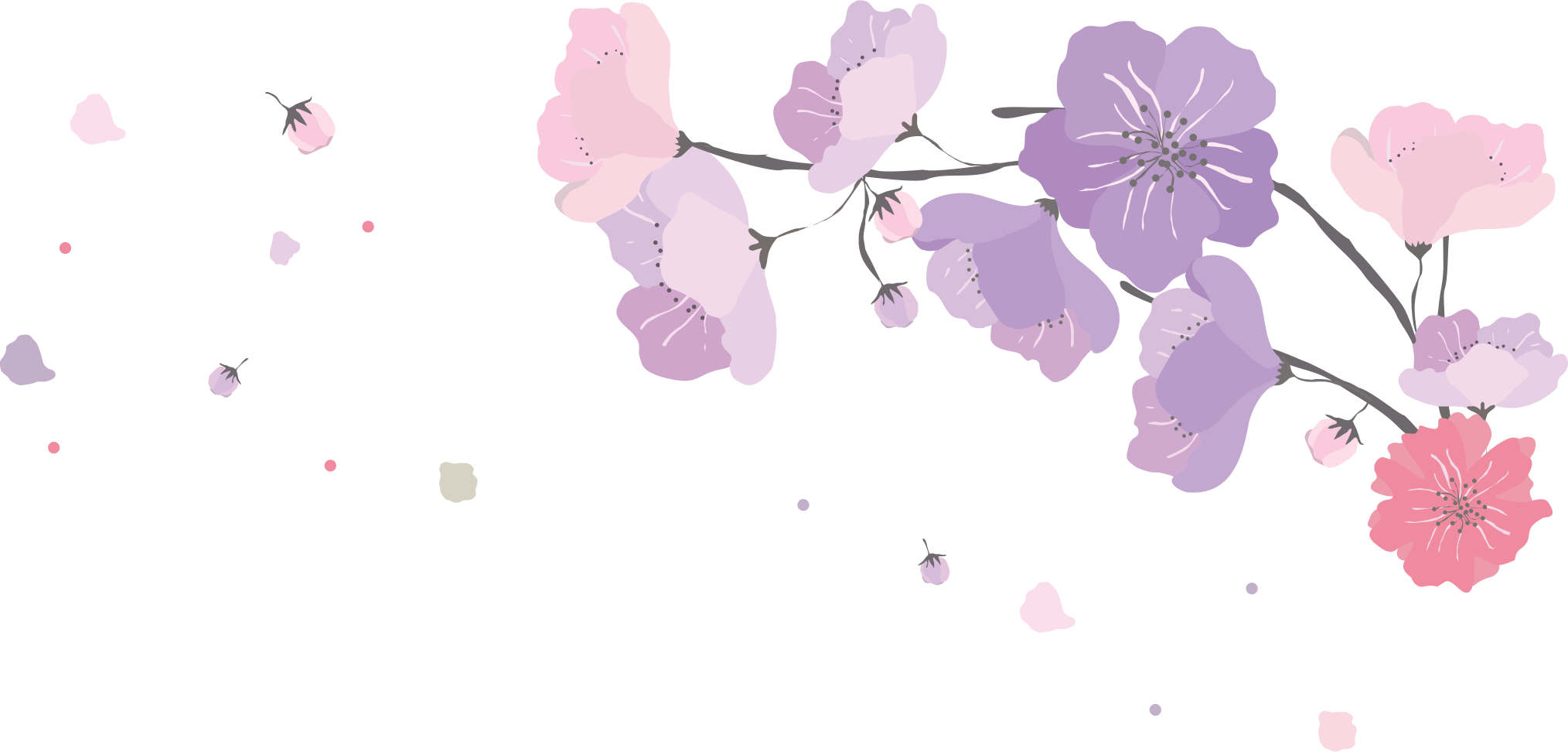 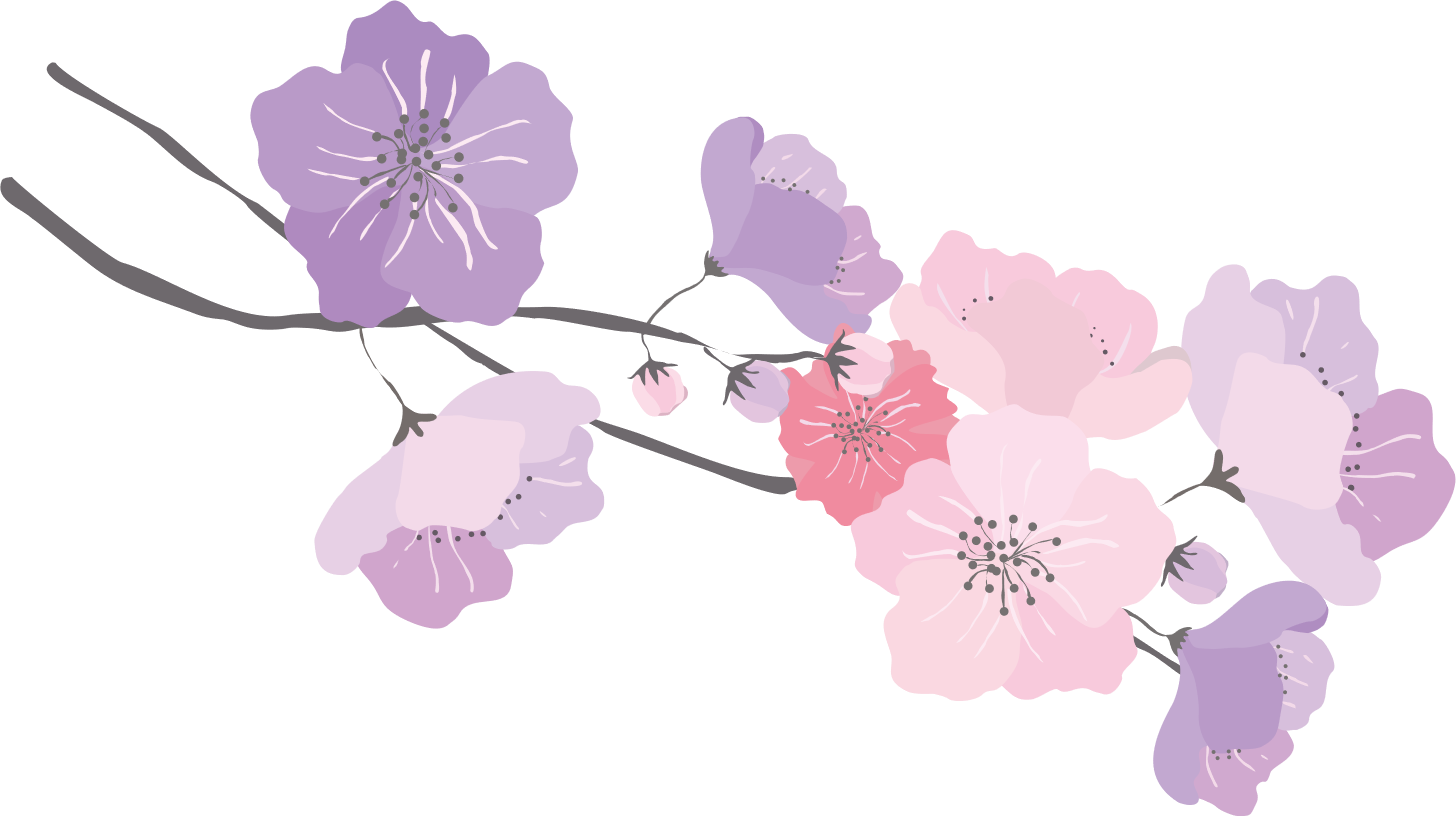 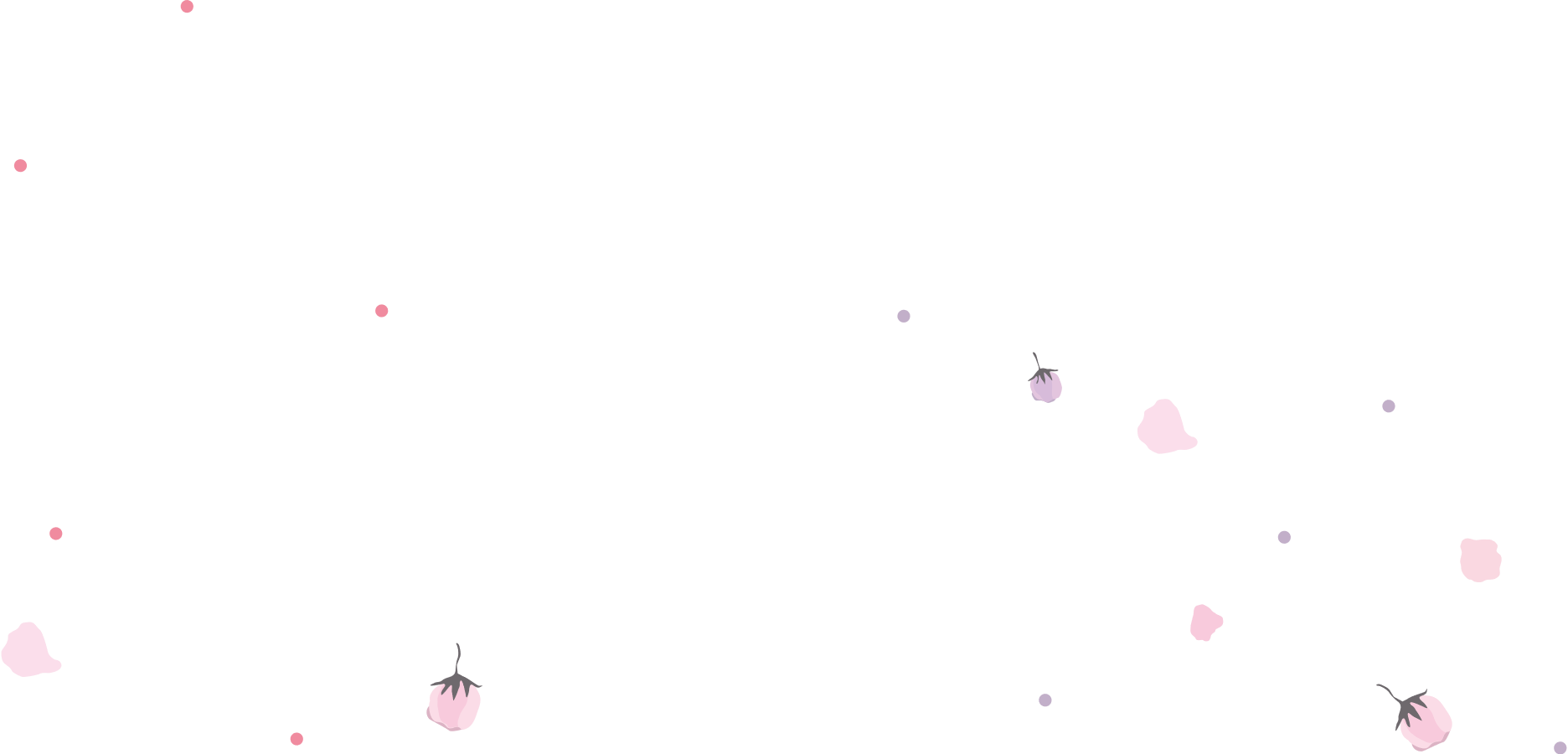 Novembre 2019
Férié - Armistice
Novembre 2019	P2 2
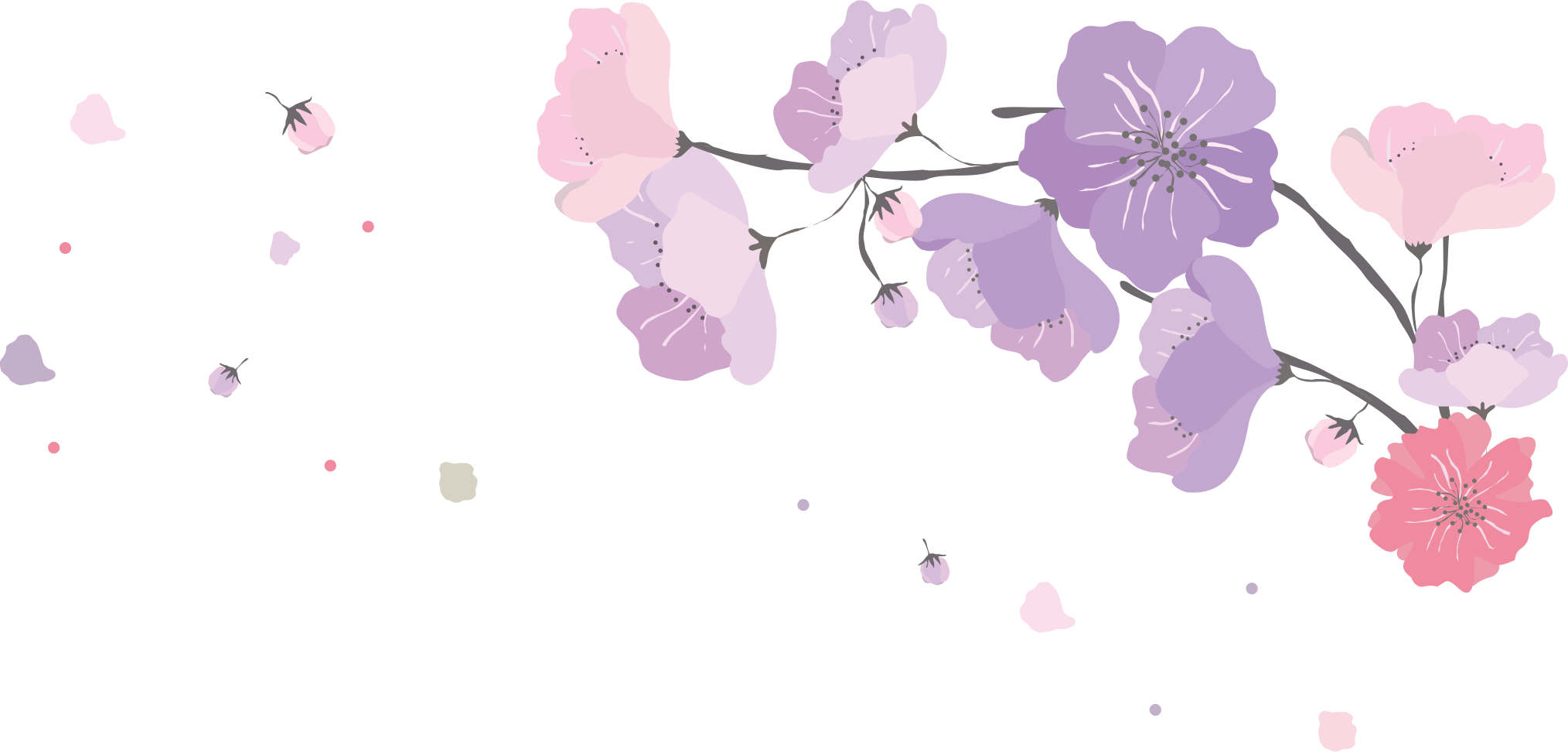 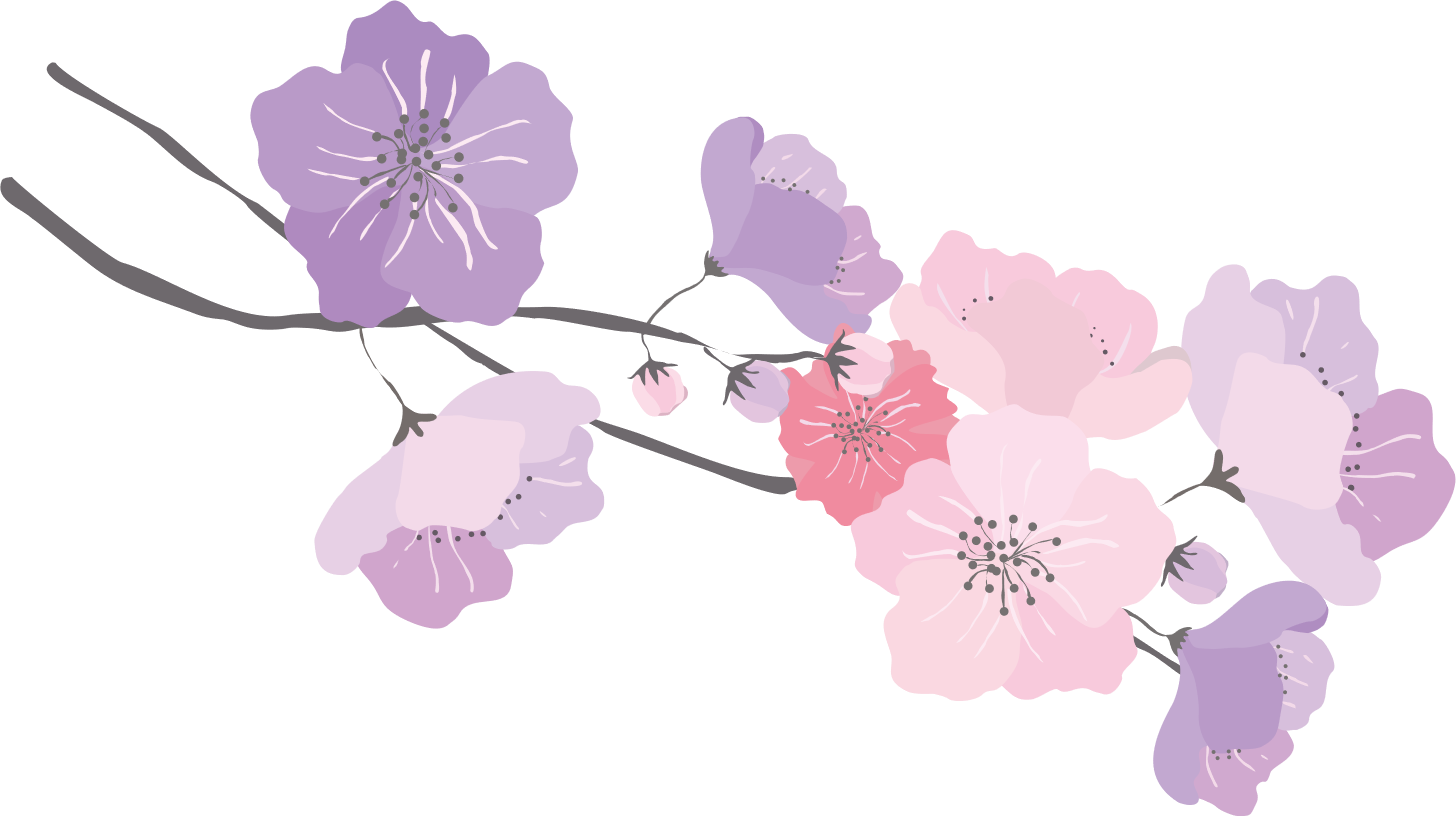 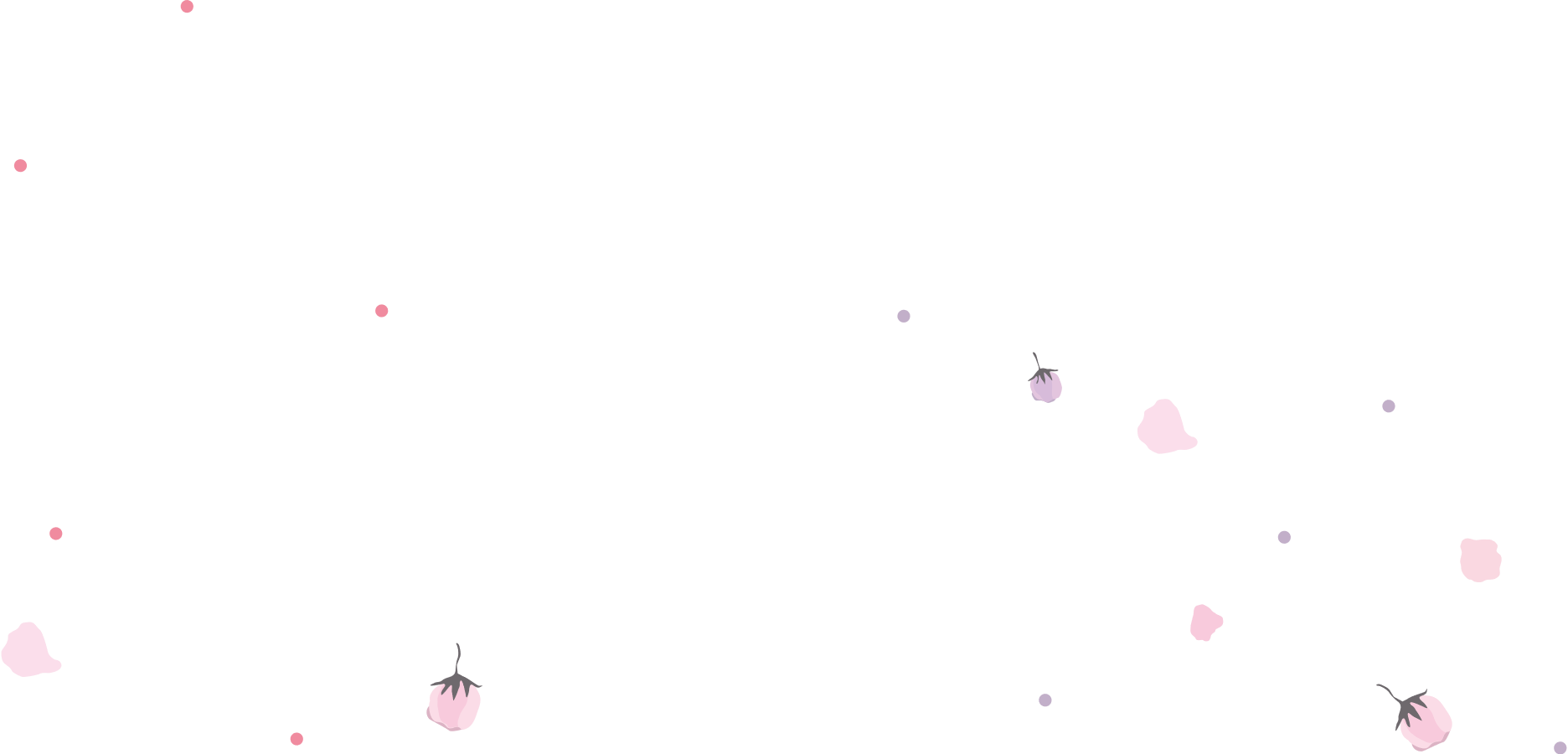 Novembre 2019
Novembre 2019	P2 3
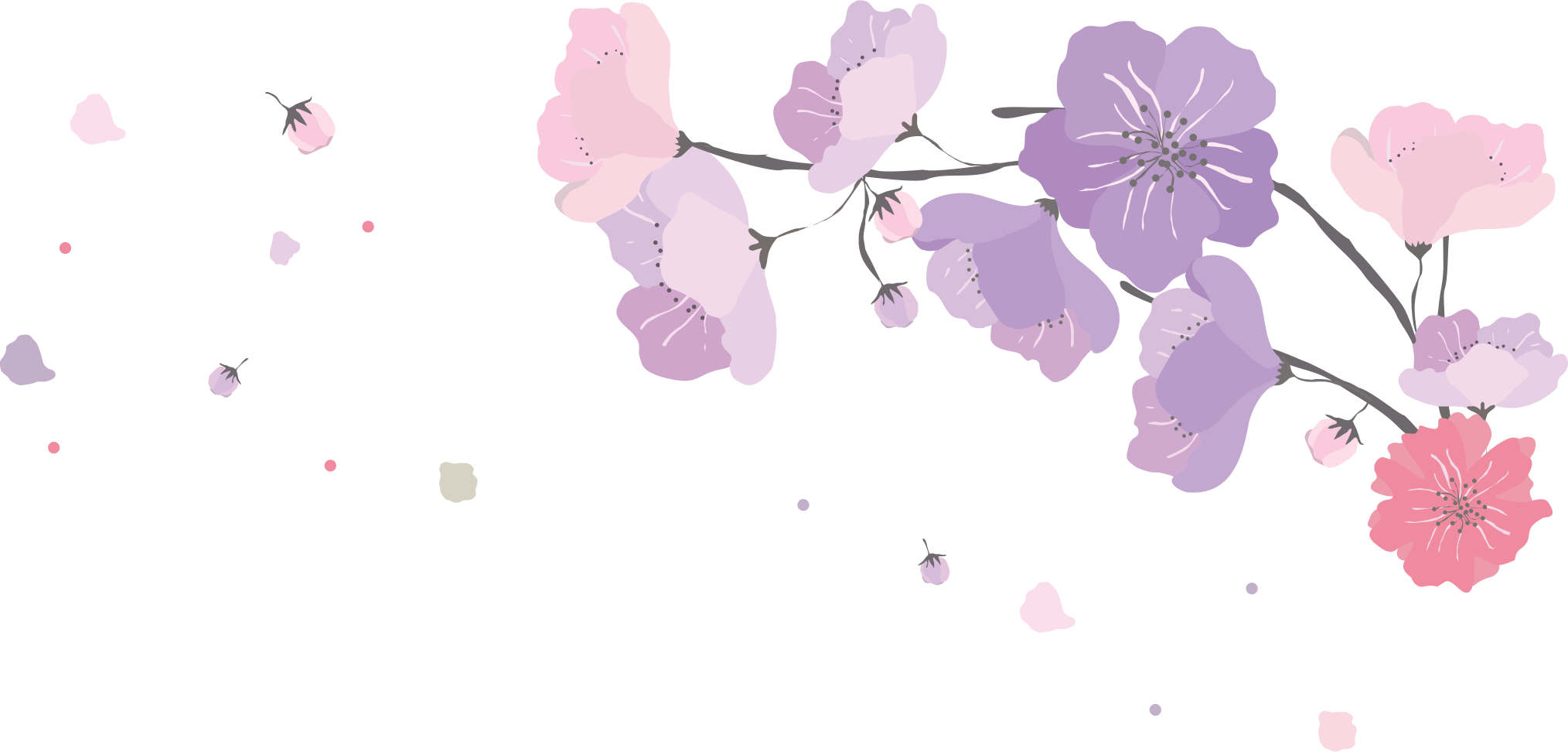 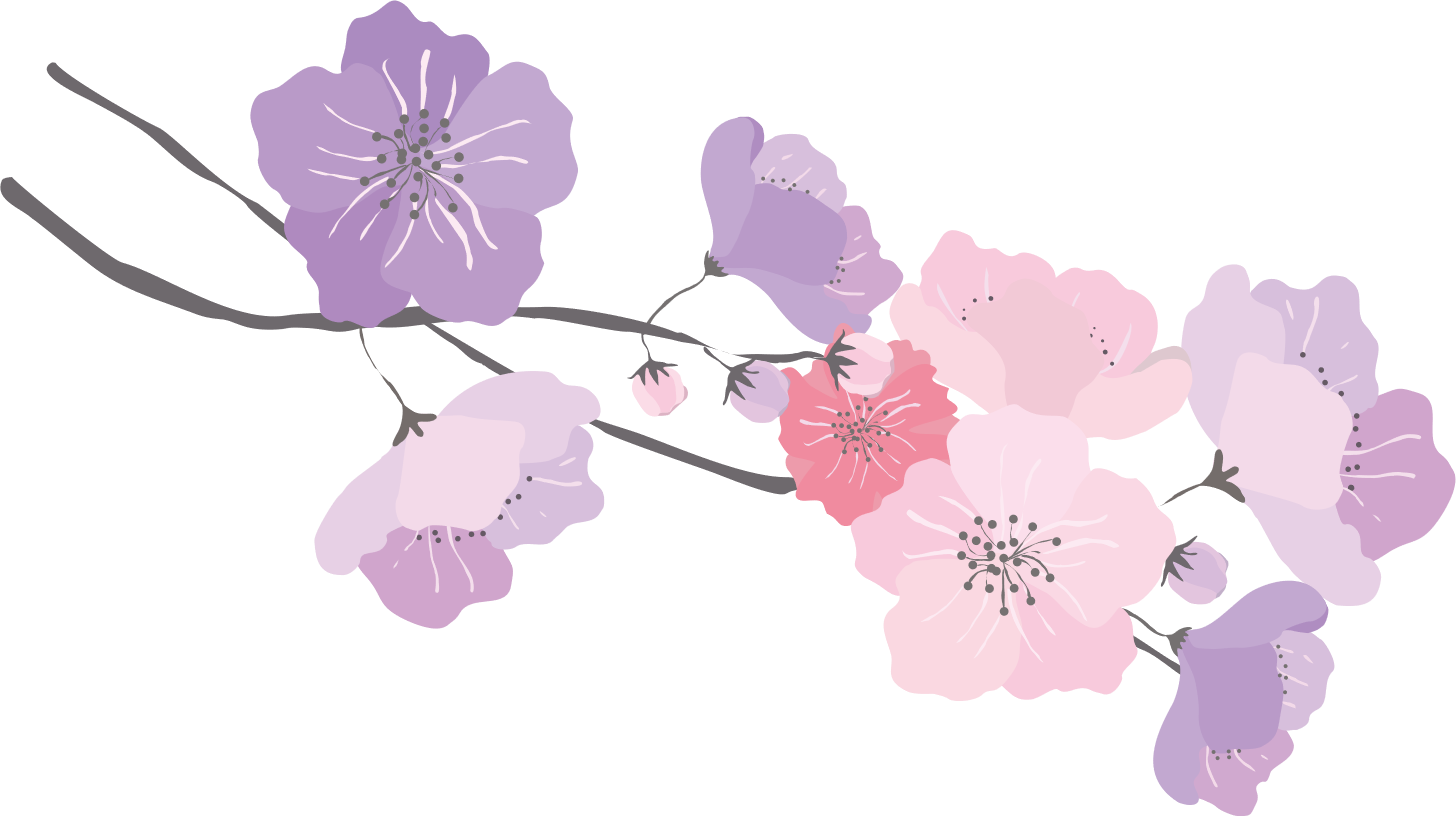 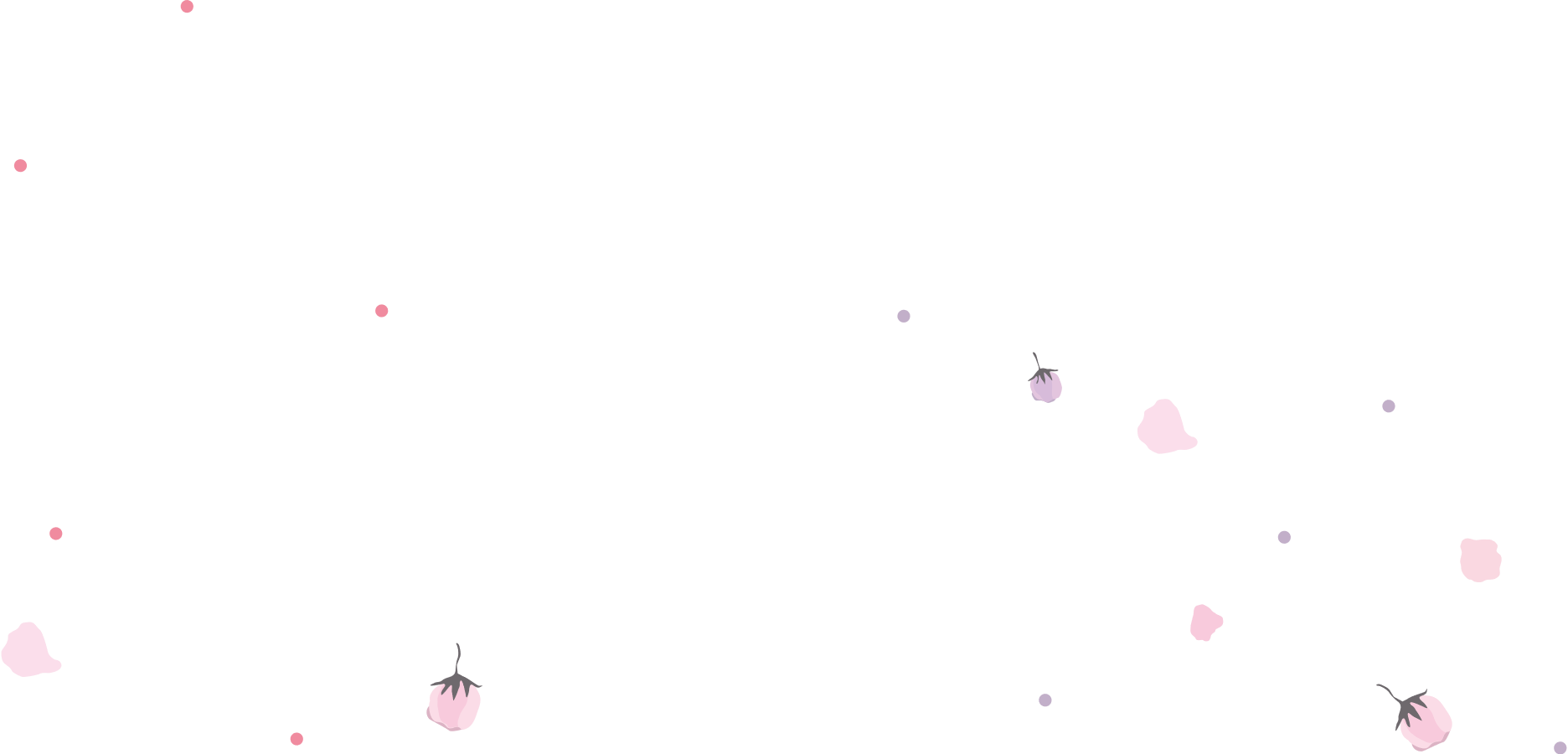 Novembre 2019
Novembre - Décembre 2019	P2 4
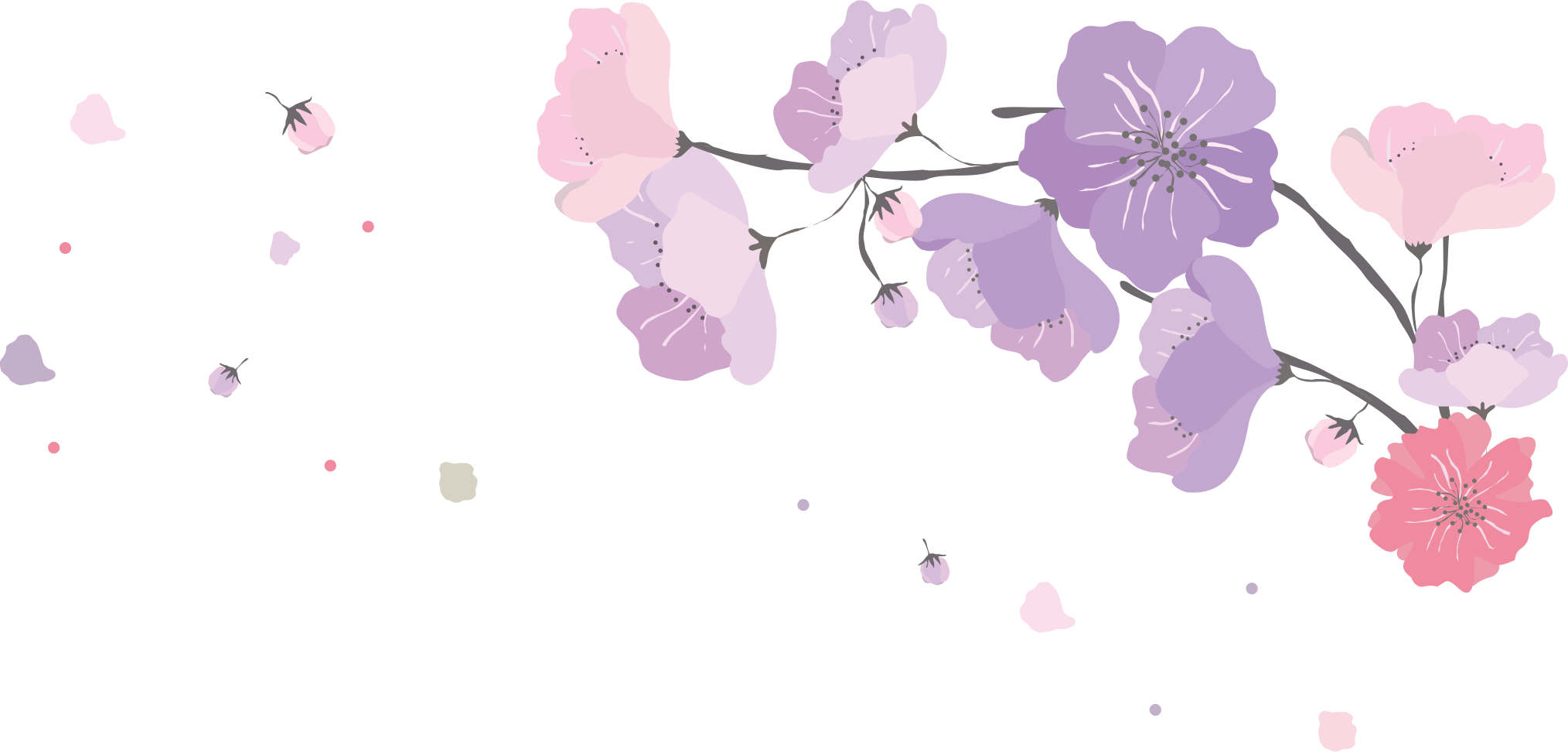 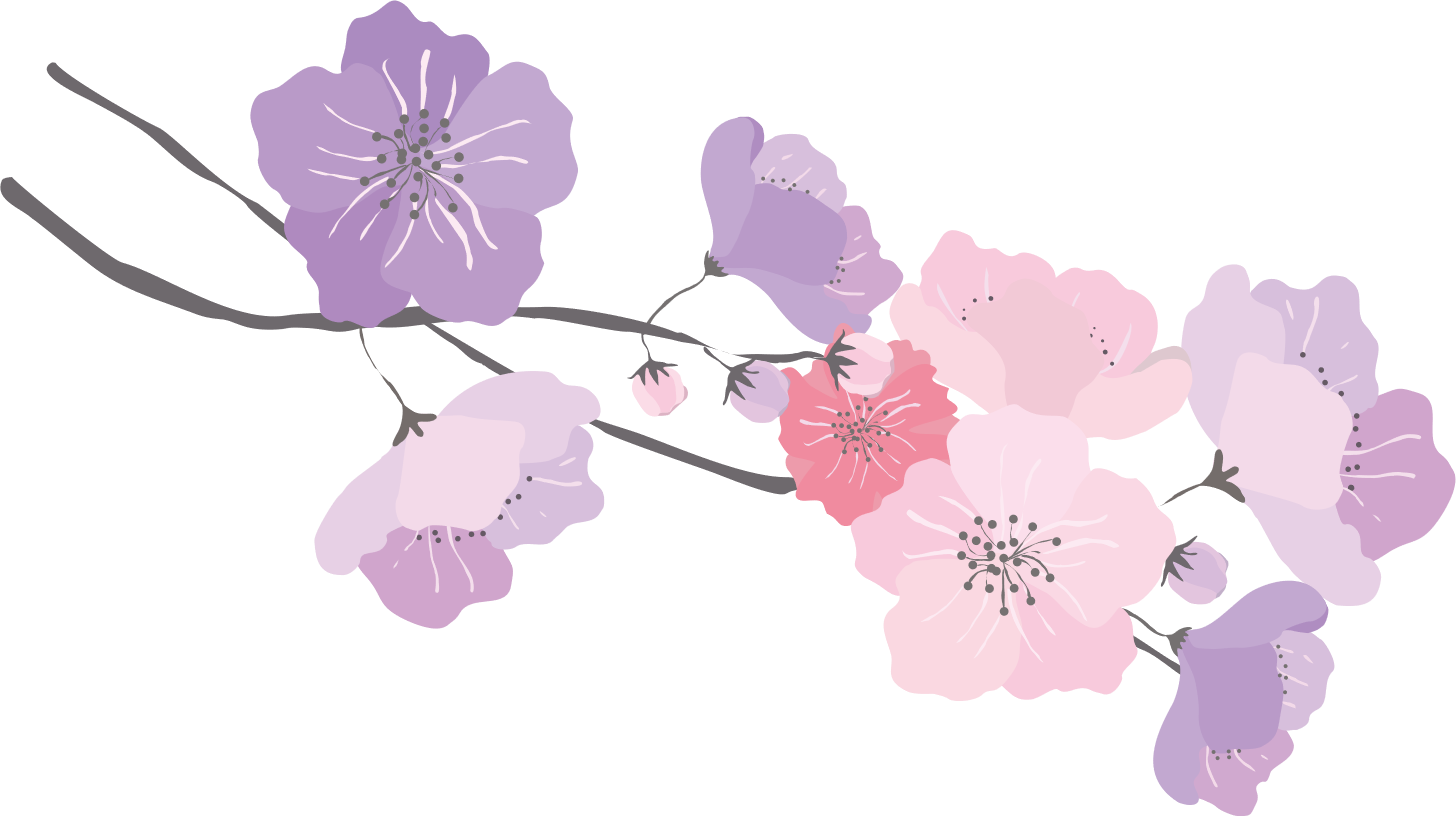 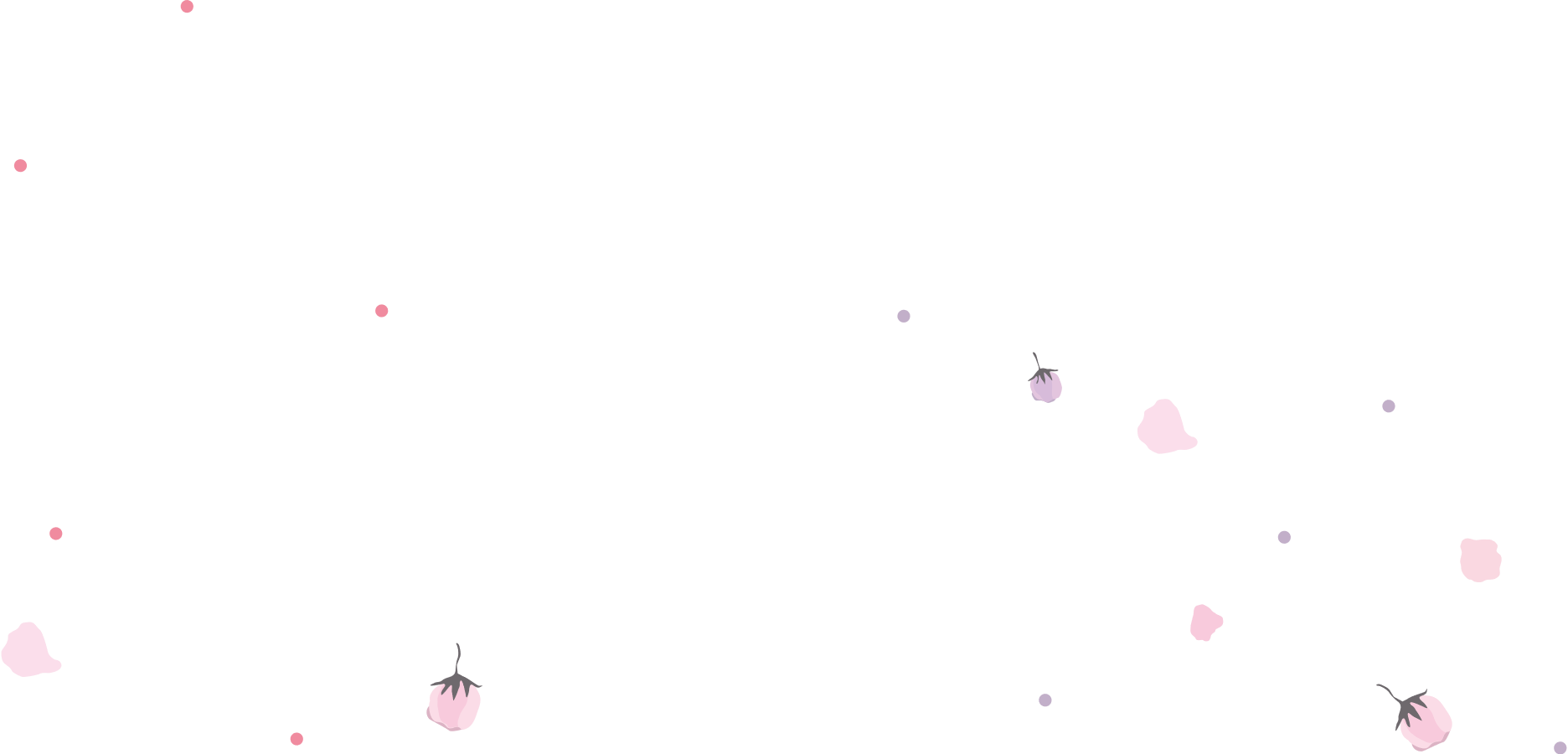 Décembre 2019
Décembre 2019	P2 5
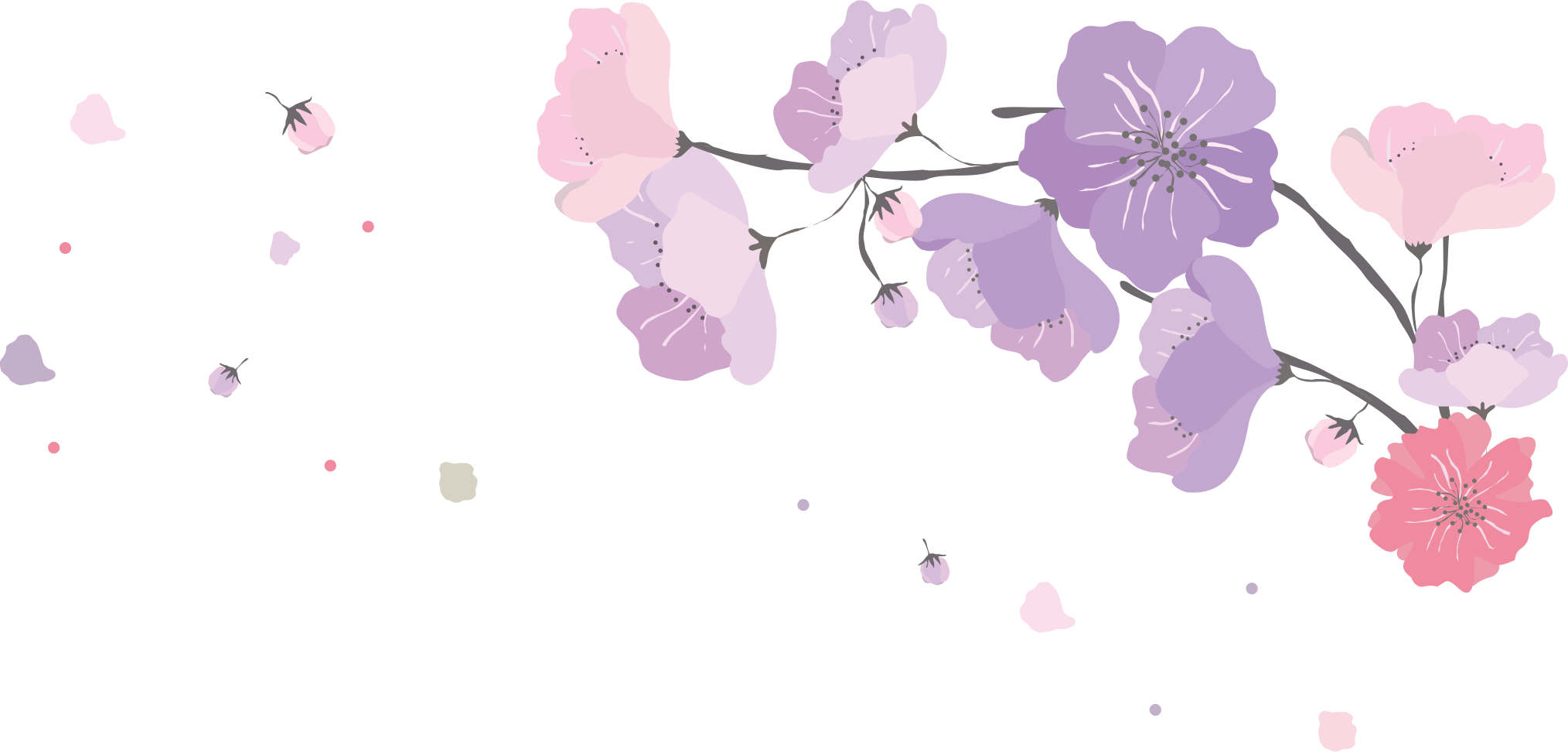 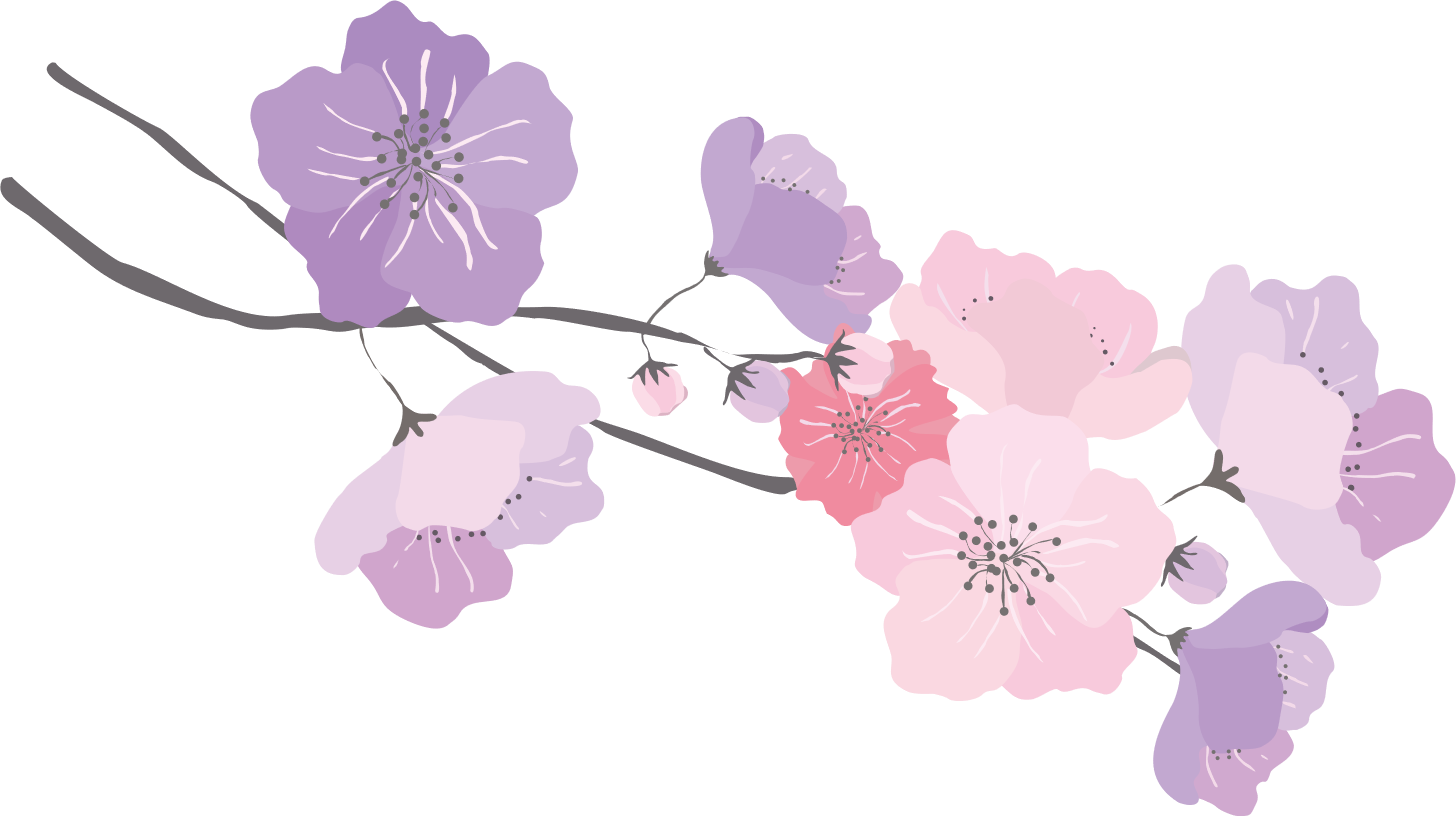 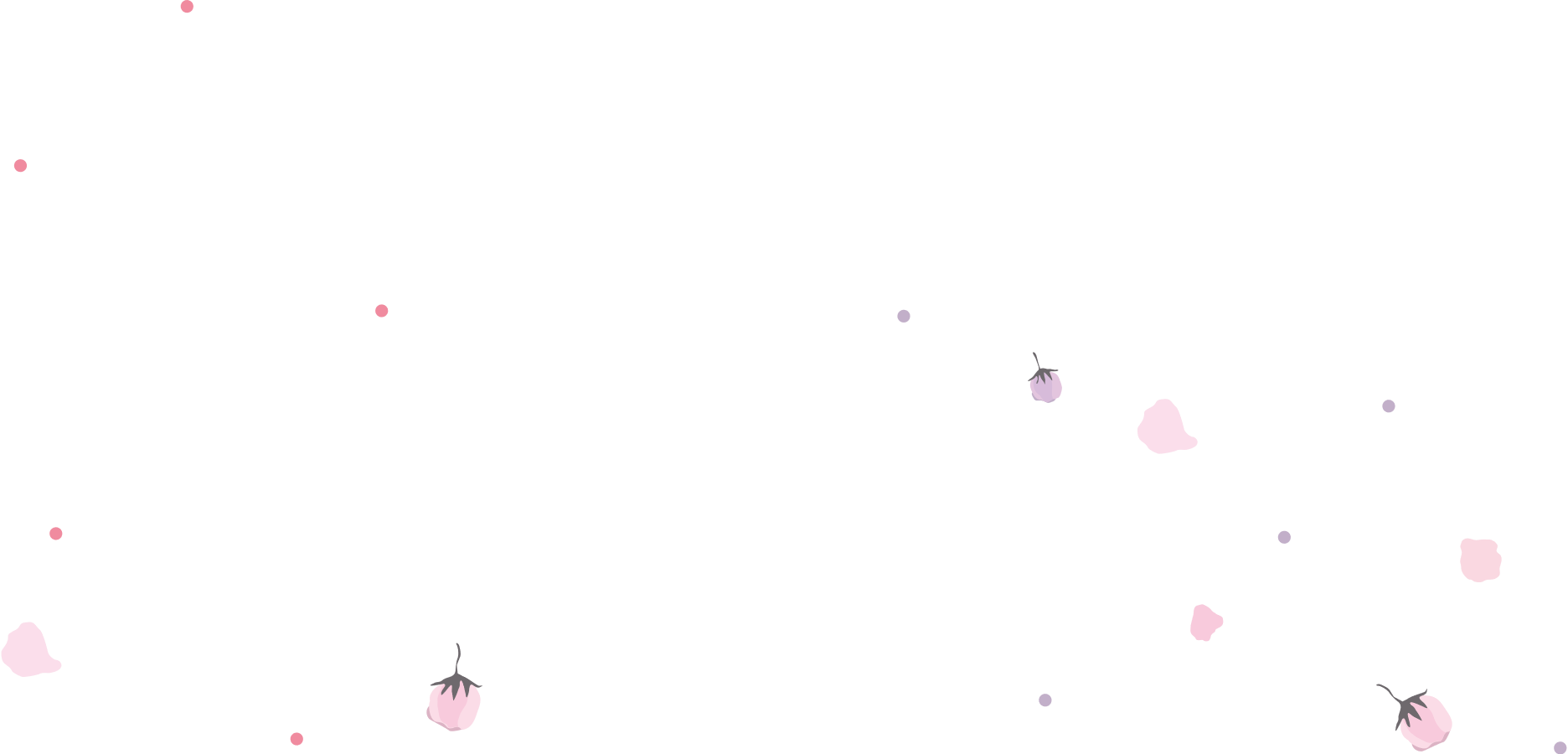 Décembre 2019
Décembre 2019	P2 6
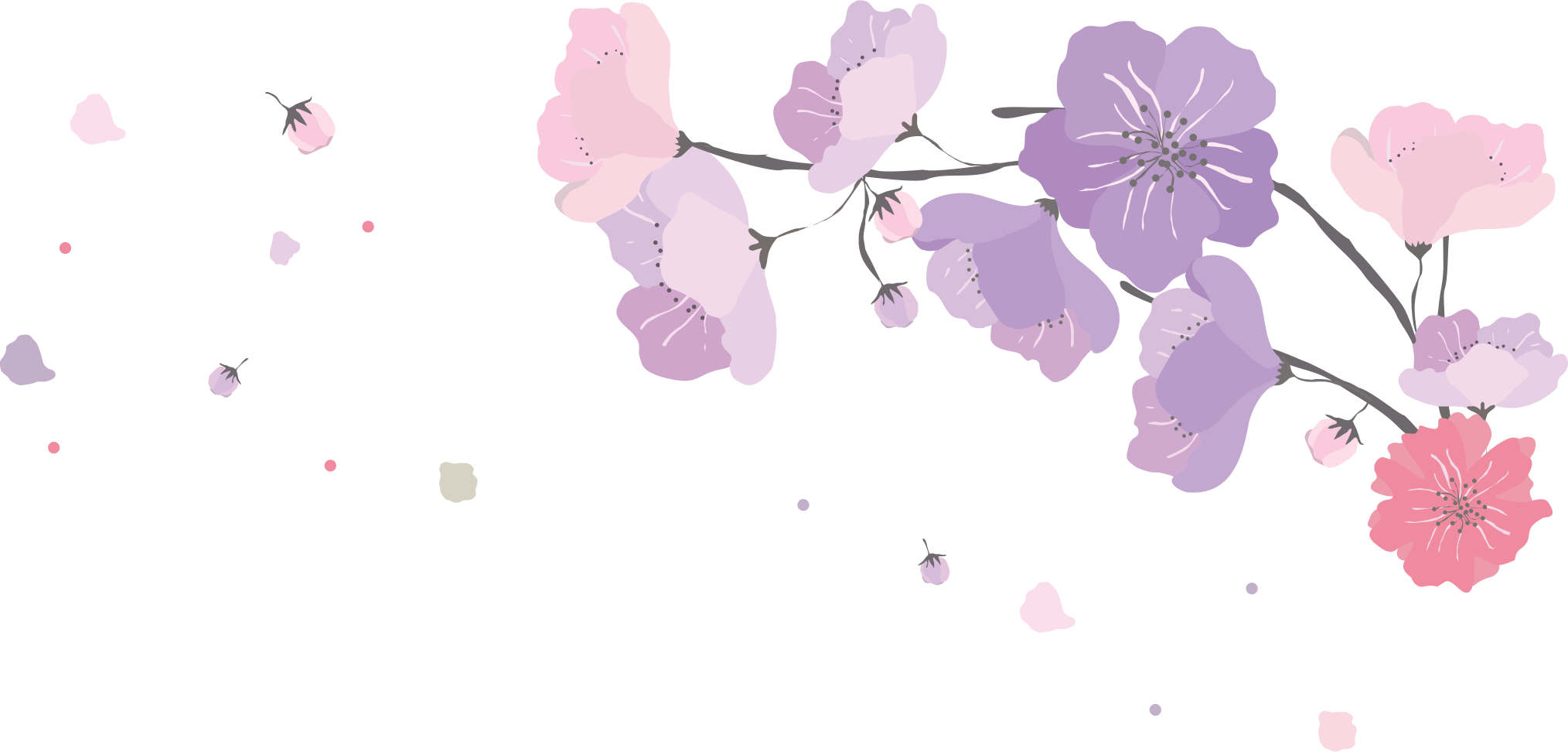 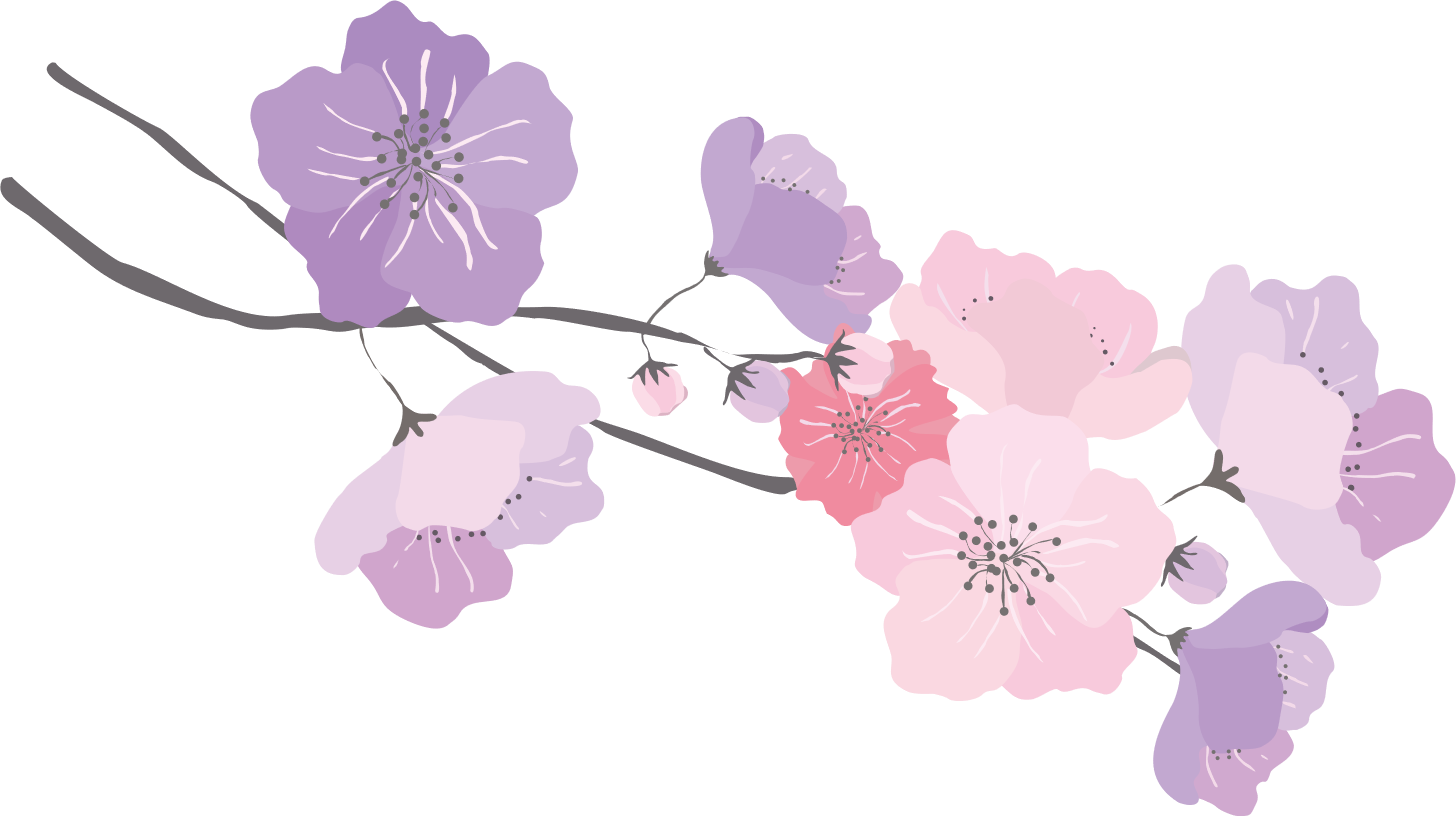 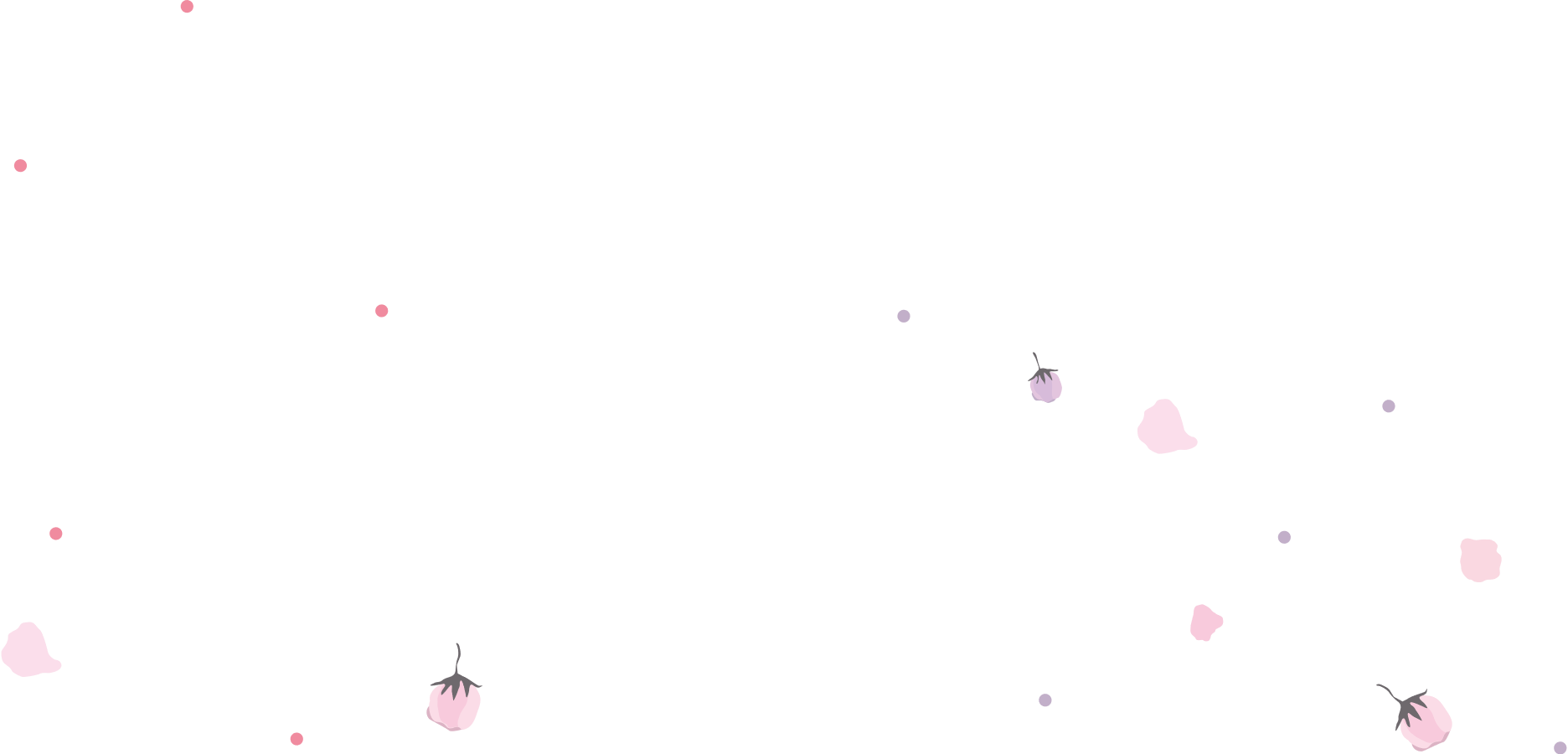 Décembre 2019
Décembre 2019	P2 7
Vacances
Vacances
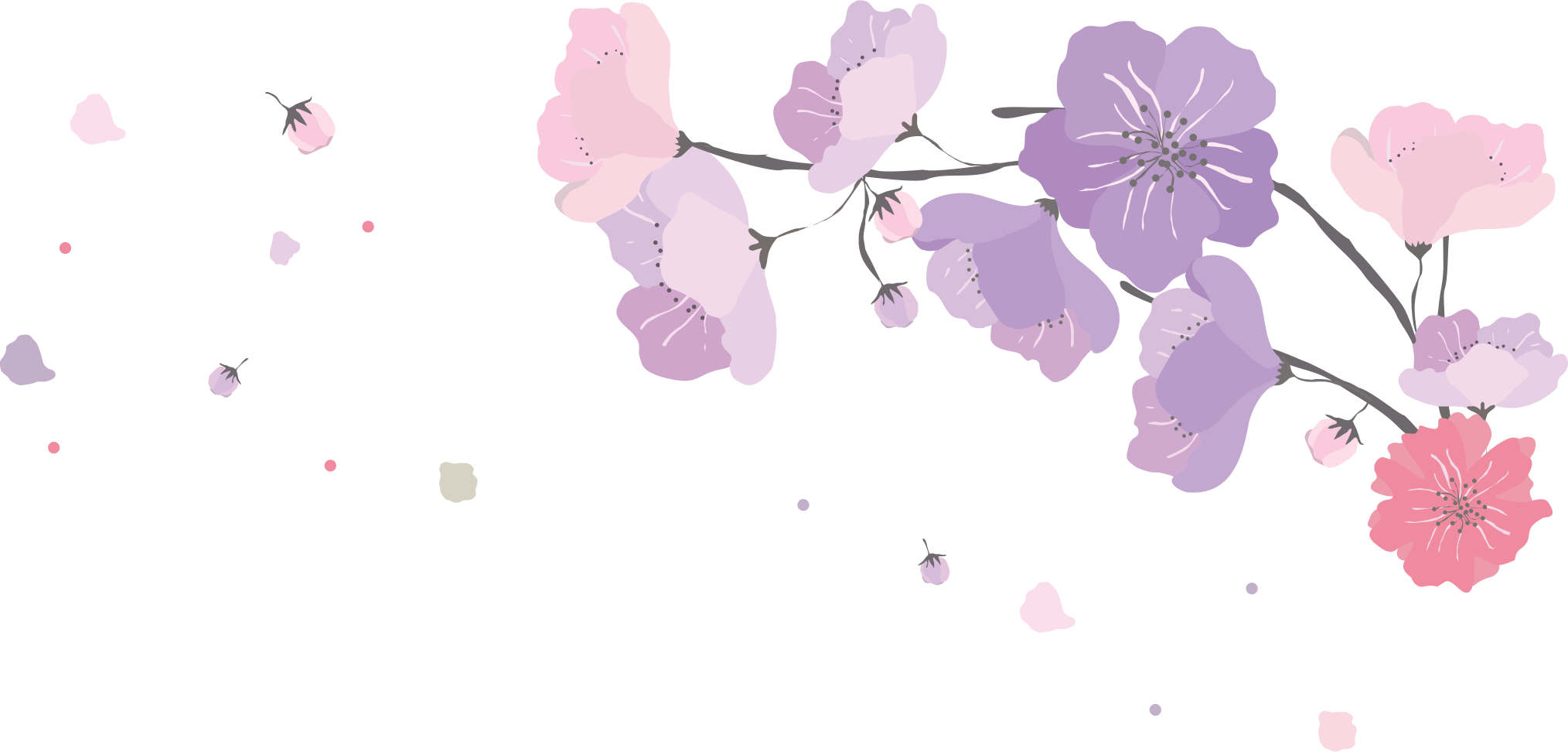 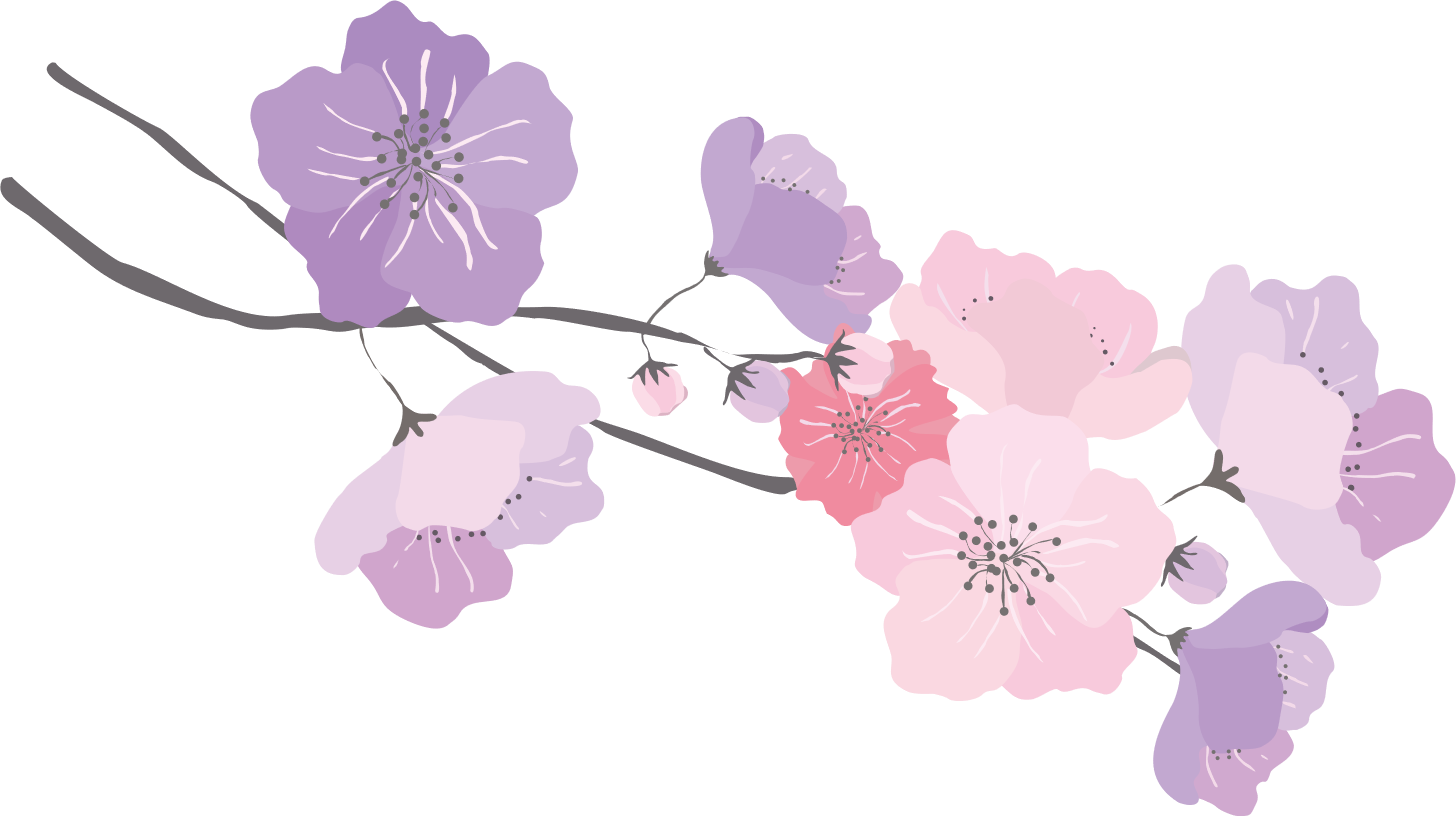 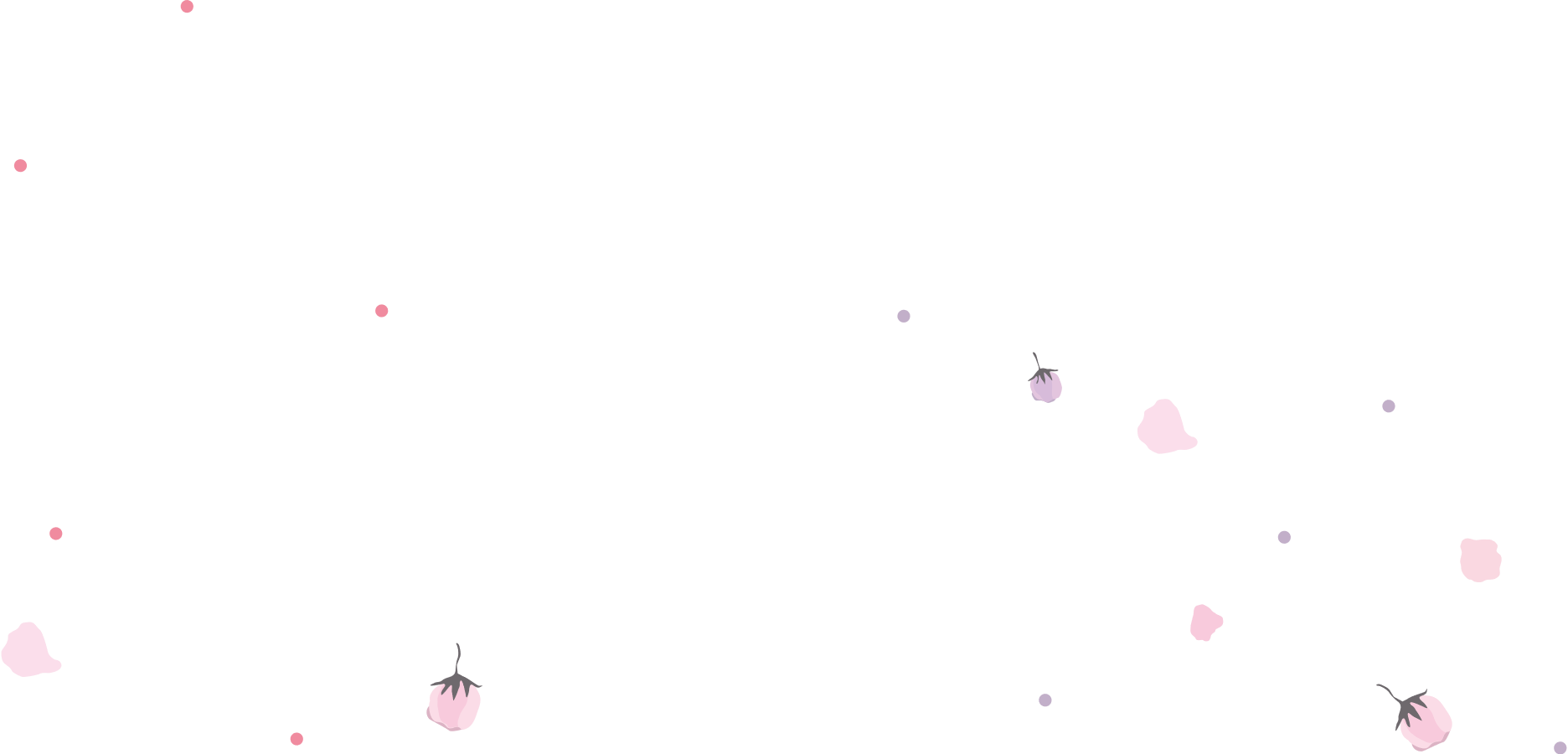 Décembre 2019
Vacances
Vacances
Vacances
Férié - Noël
Vacances
Décembre 2019
Vacances
Vacances
Vacances
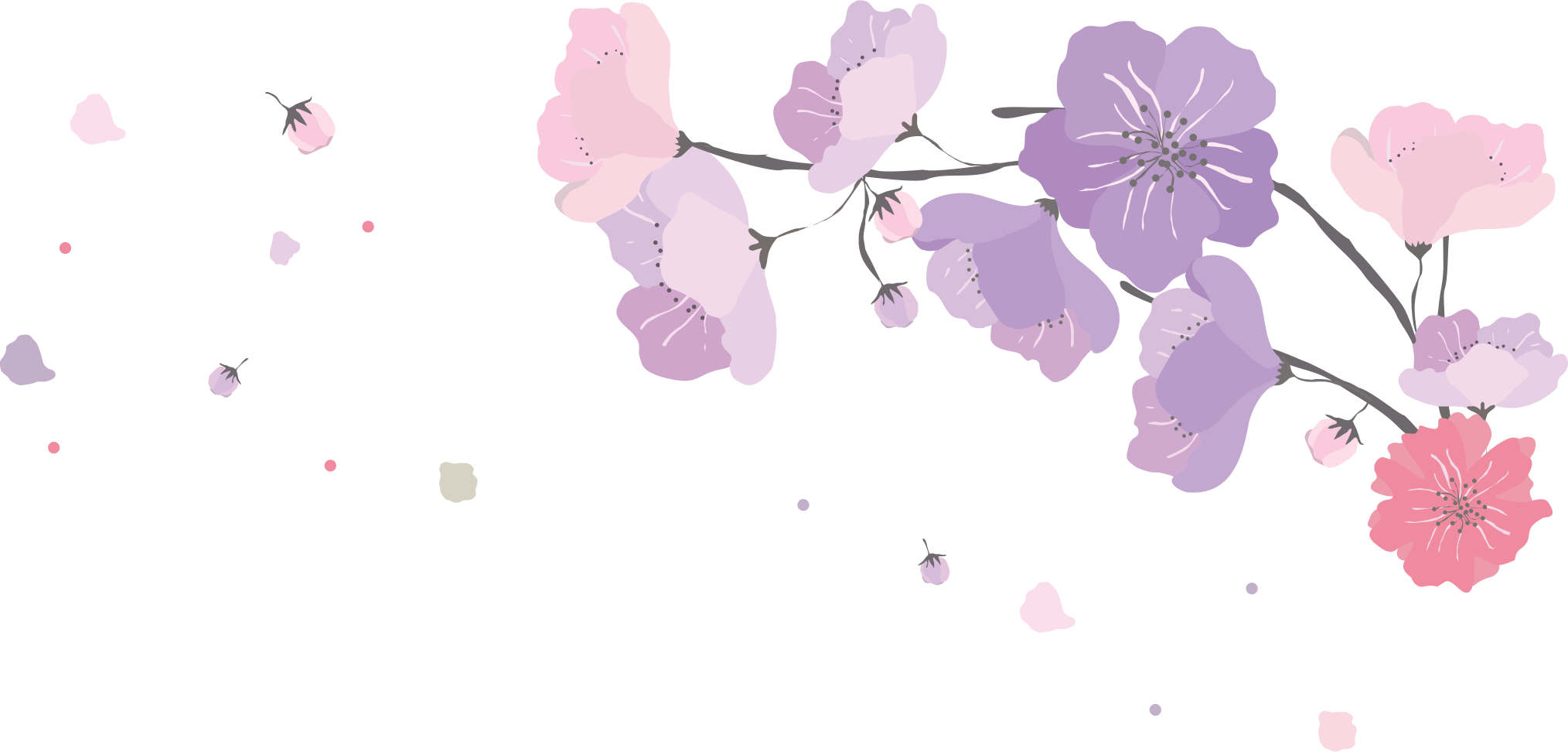 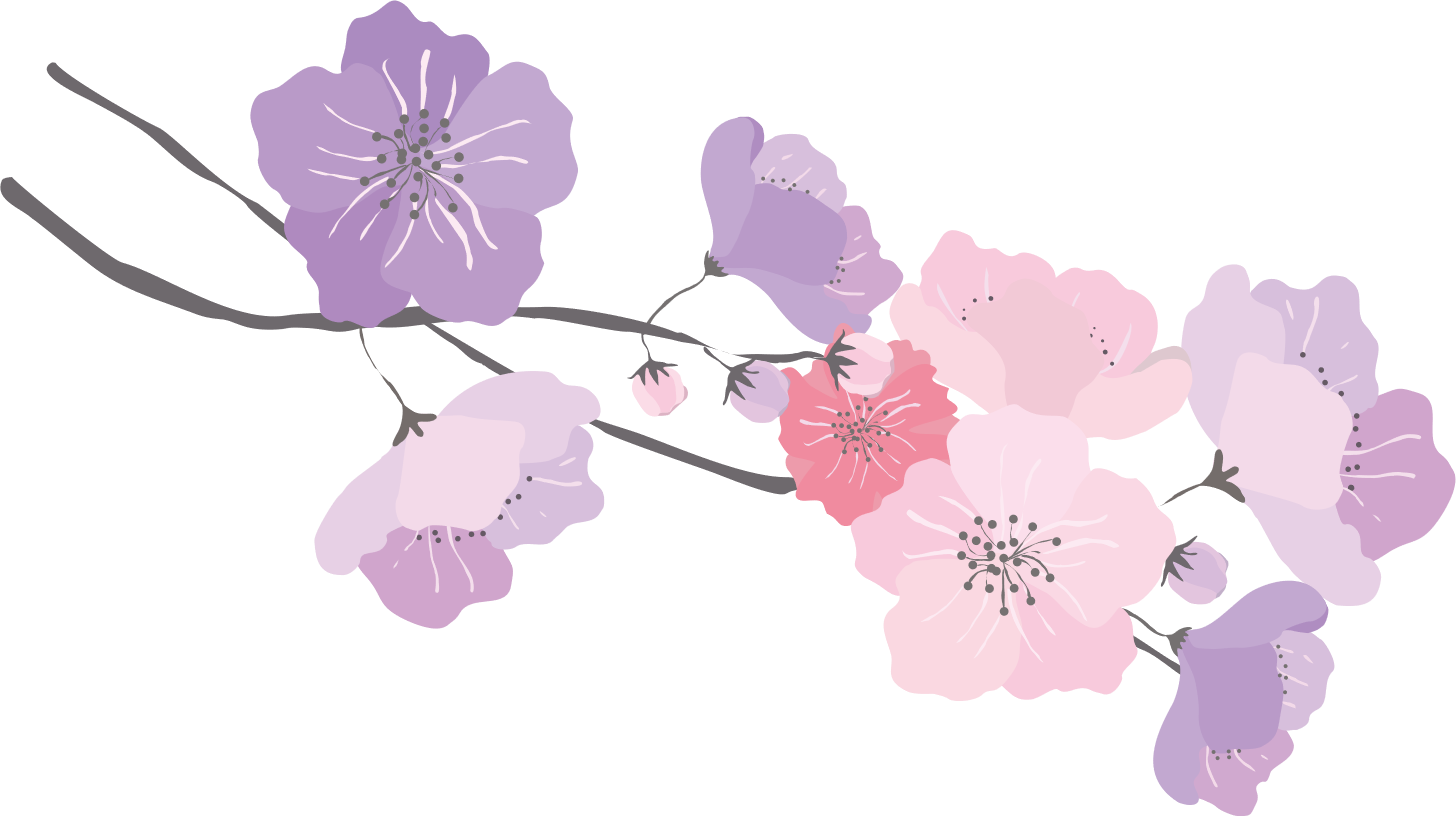 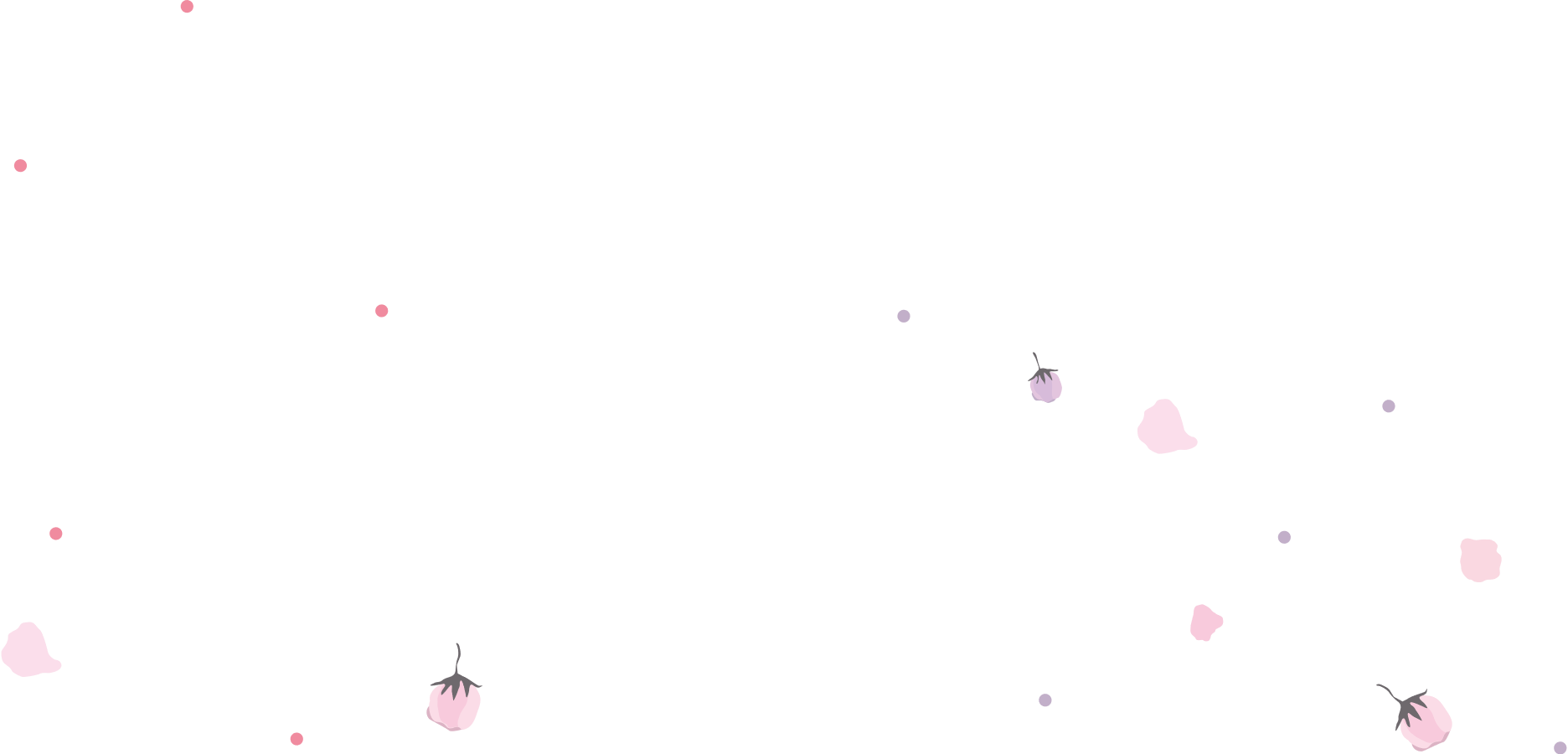 Décembre - Janvier 2020
Vacances
Vacances
Vacances
Férié – jour de l’an
Vacances
Janvier 2020
Vacances
Vacances
Vacances
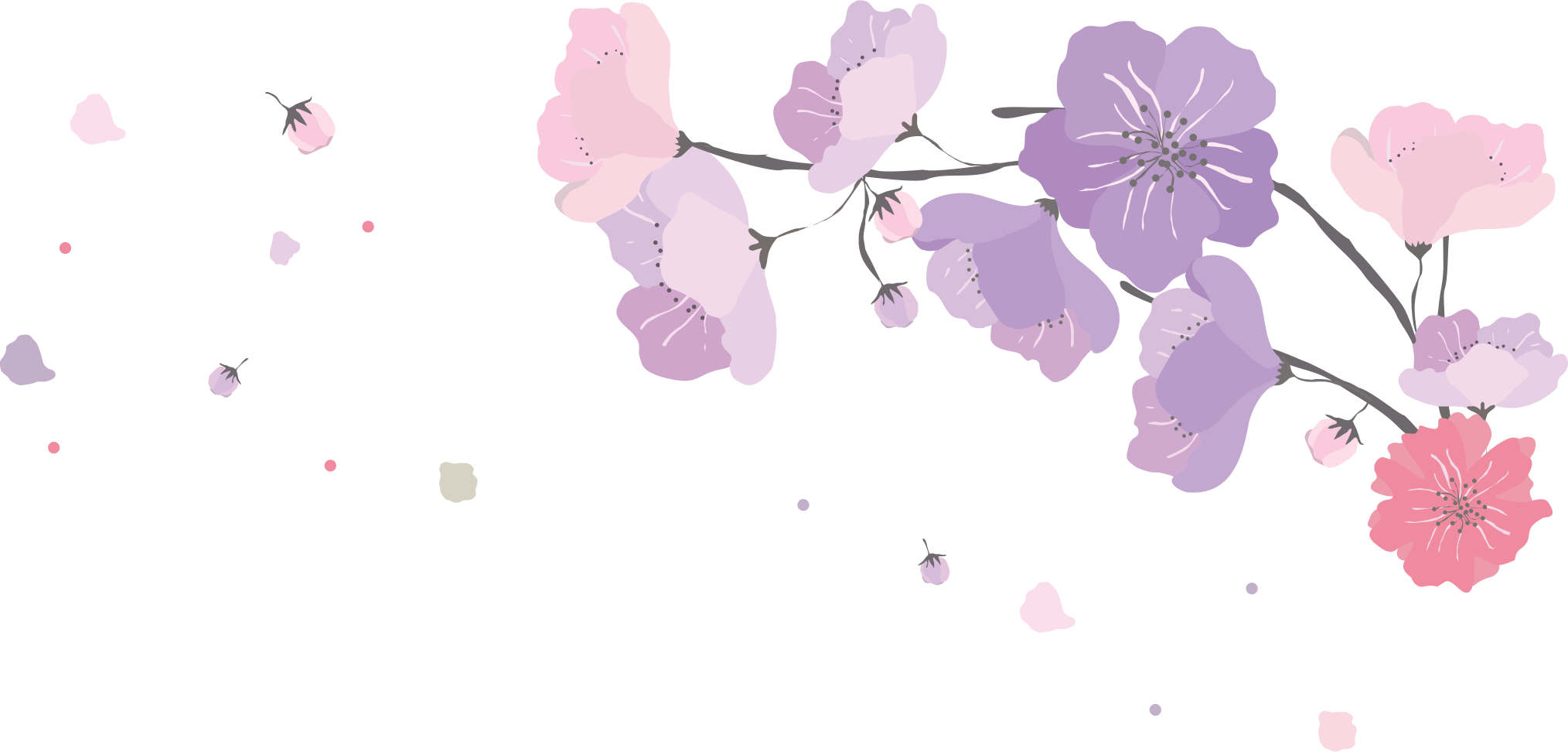 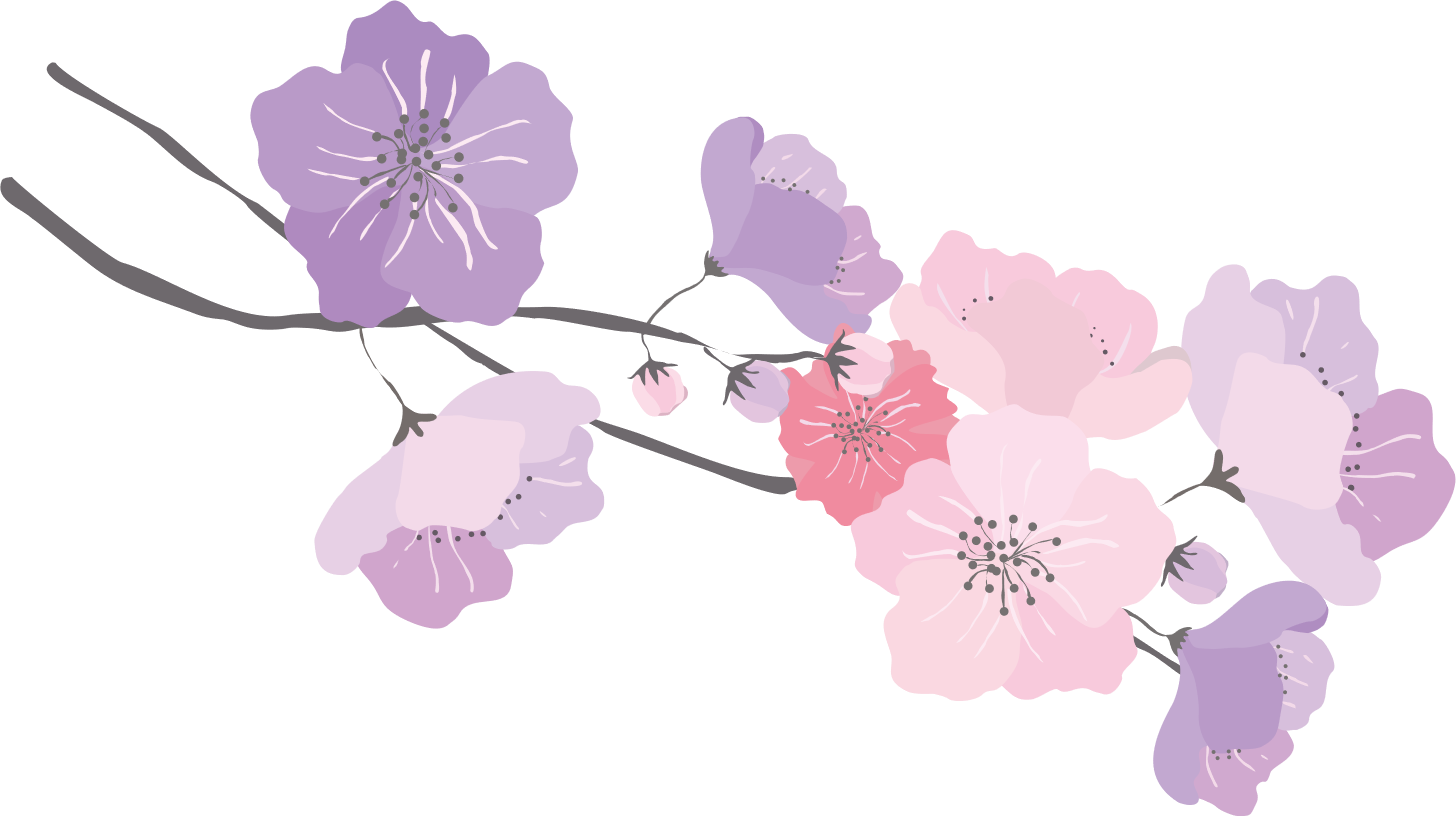 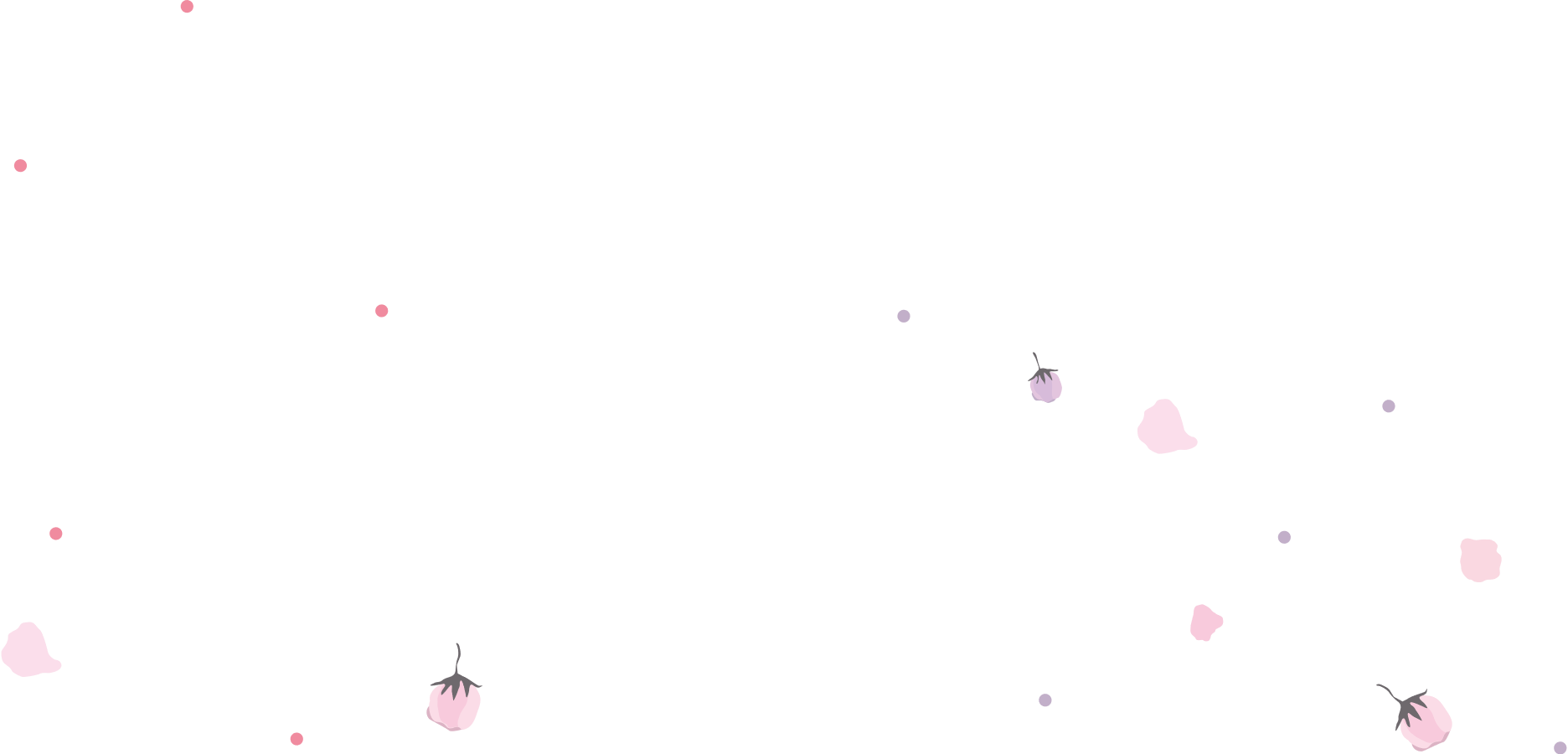 Janvier 2020
Janvier 2020	P3 1
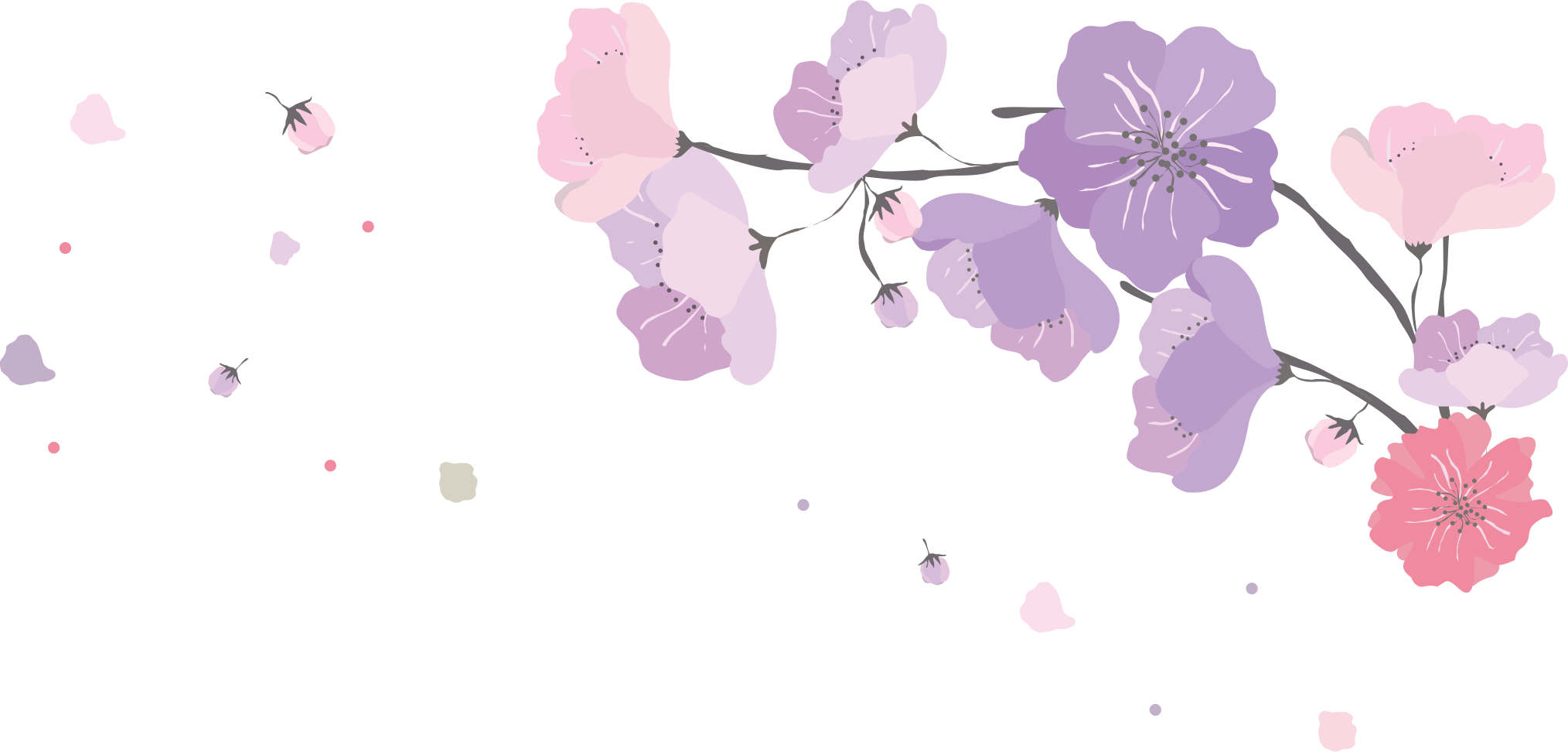 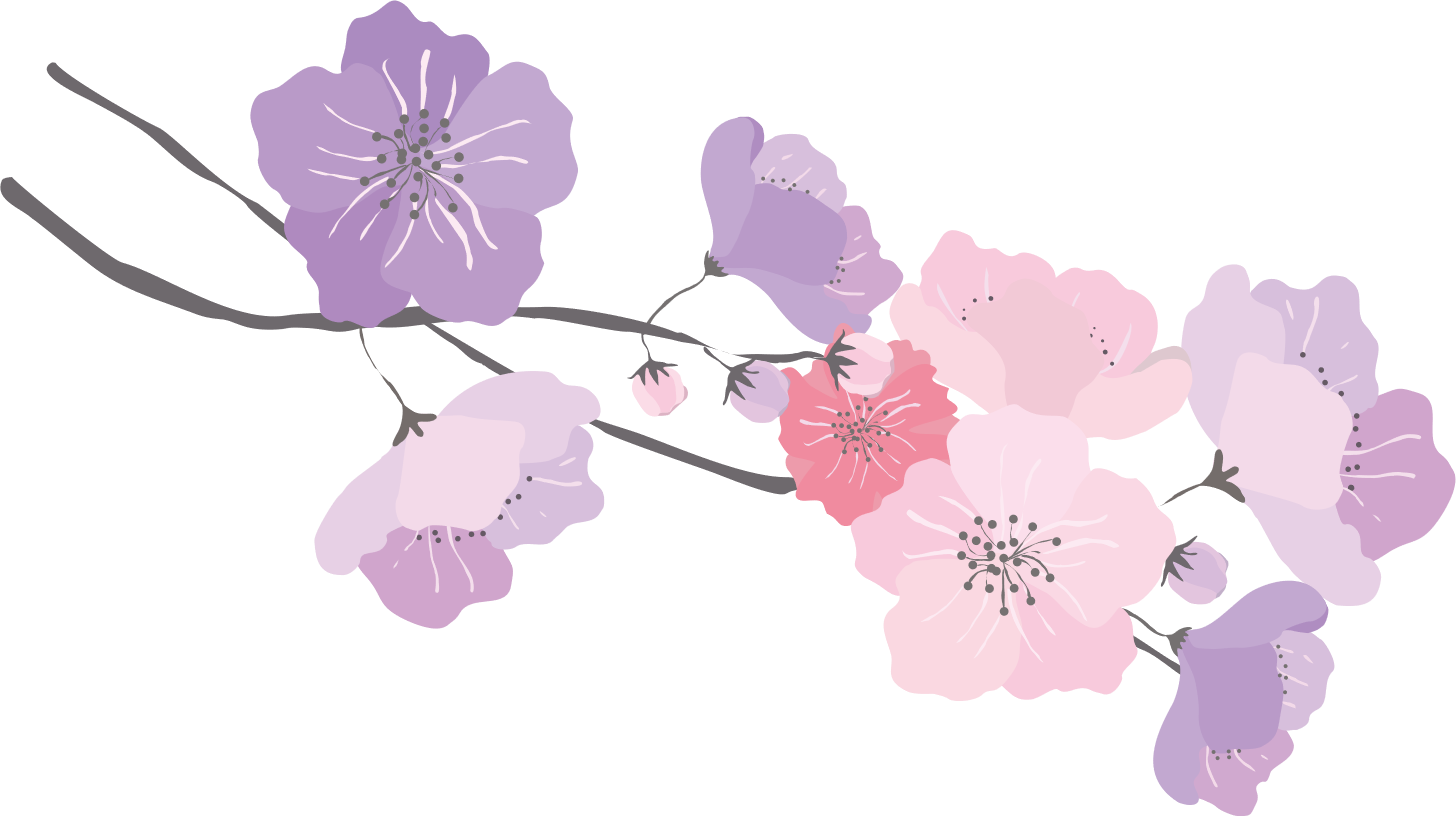 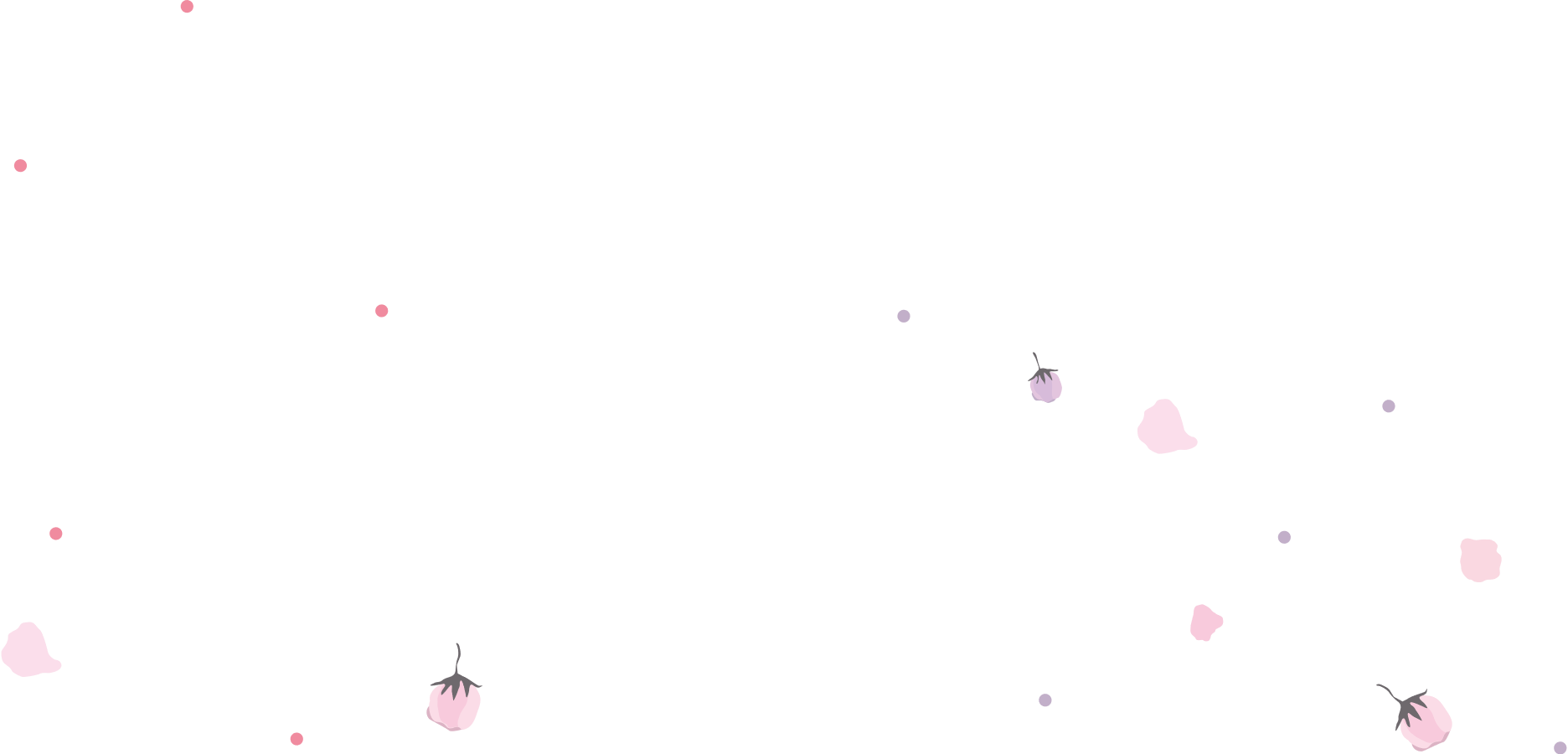 Janvier 2020
Janvier 2020	P3 2
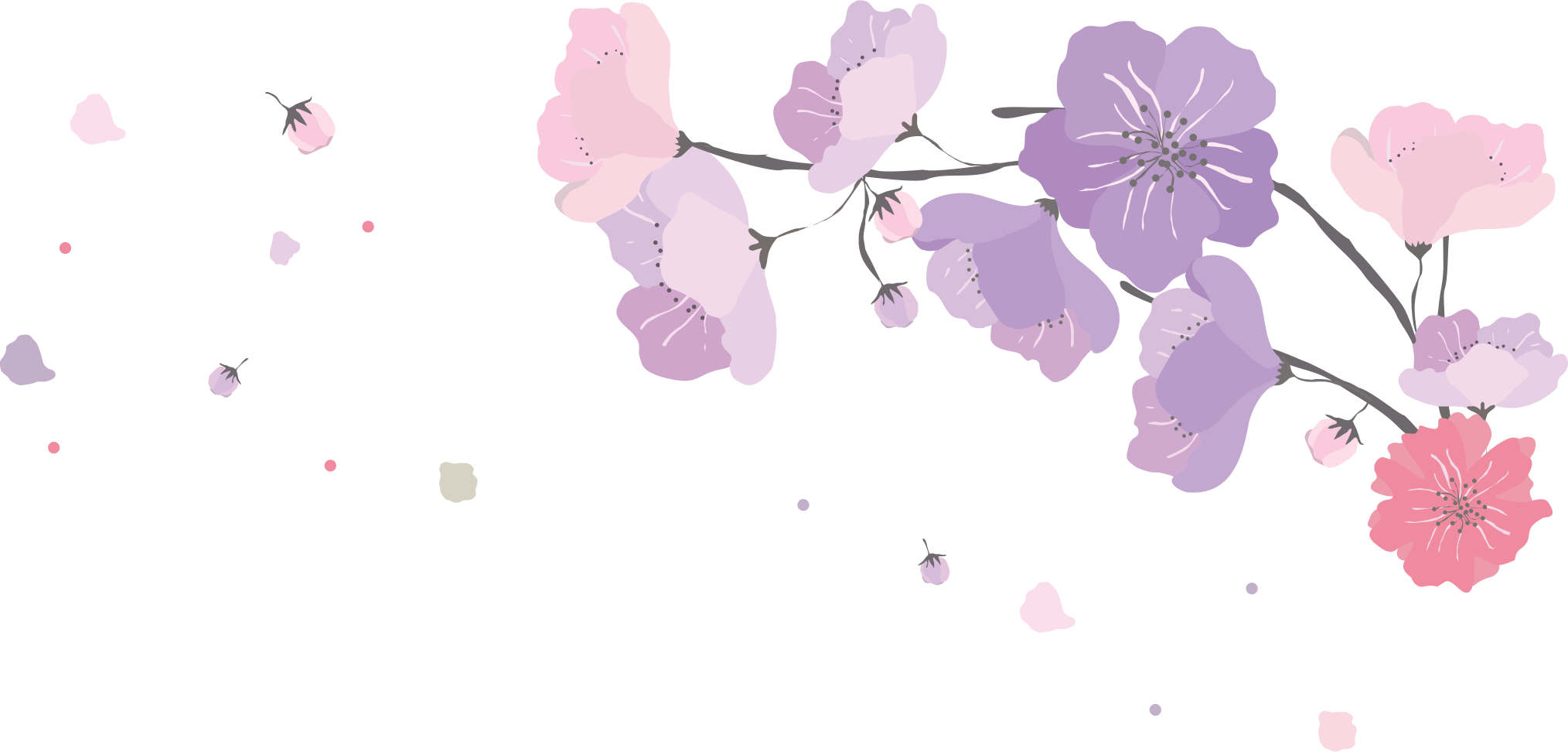 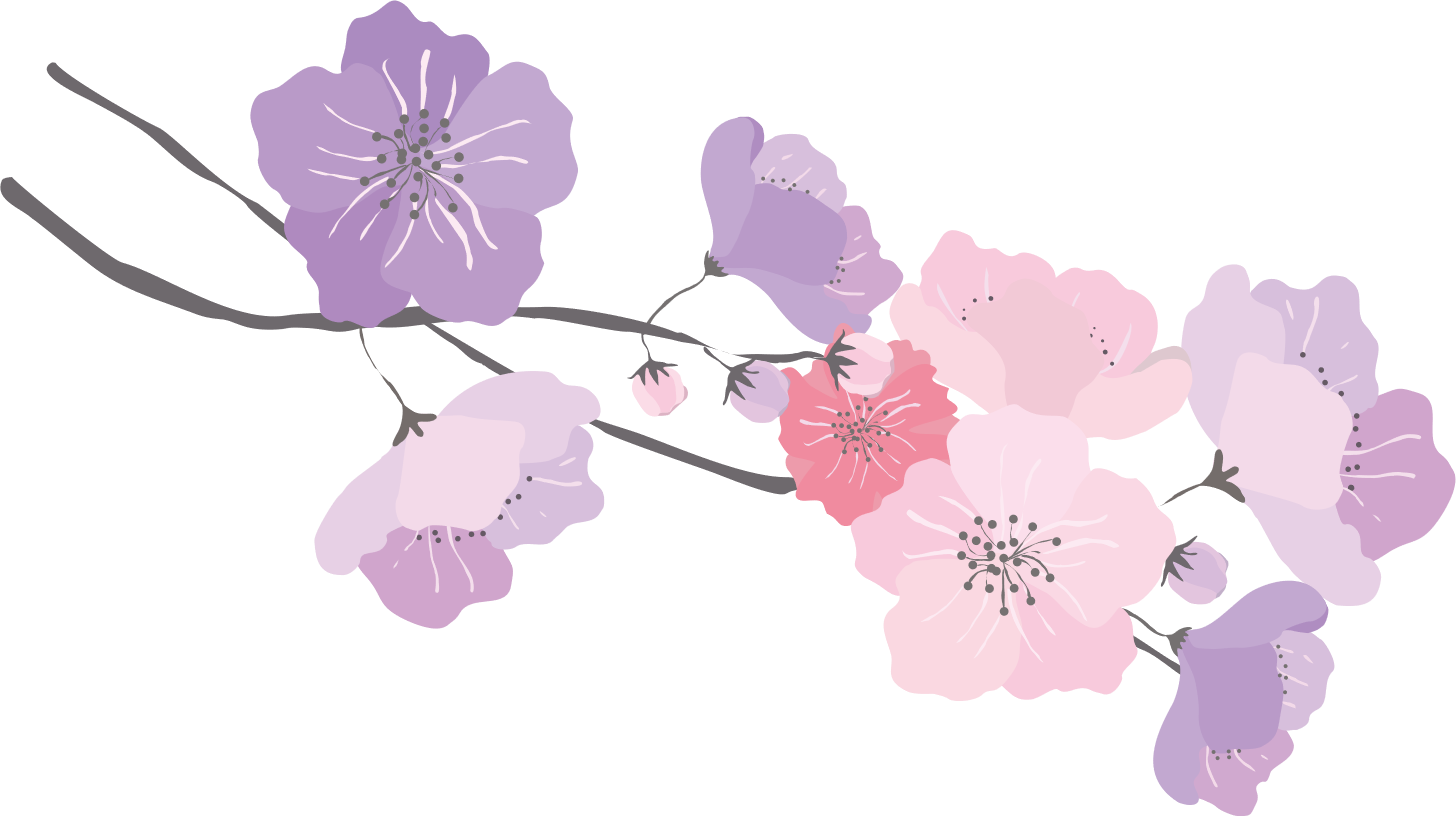 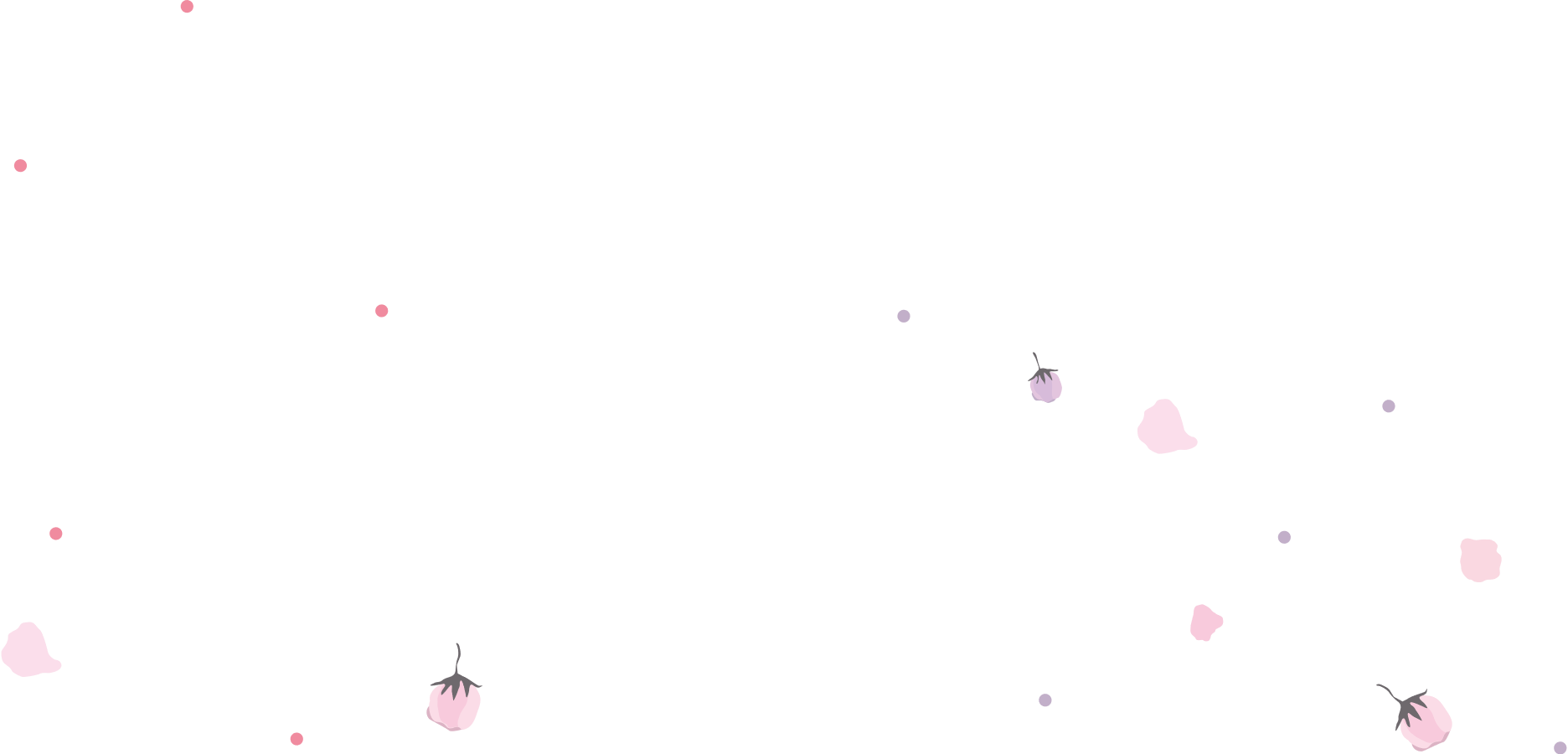 Janvier 2020
Janvier 2020	P3 3
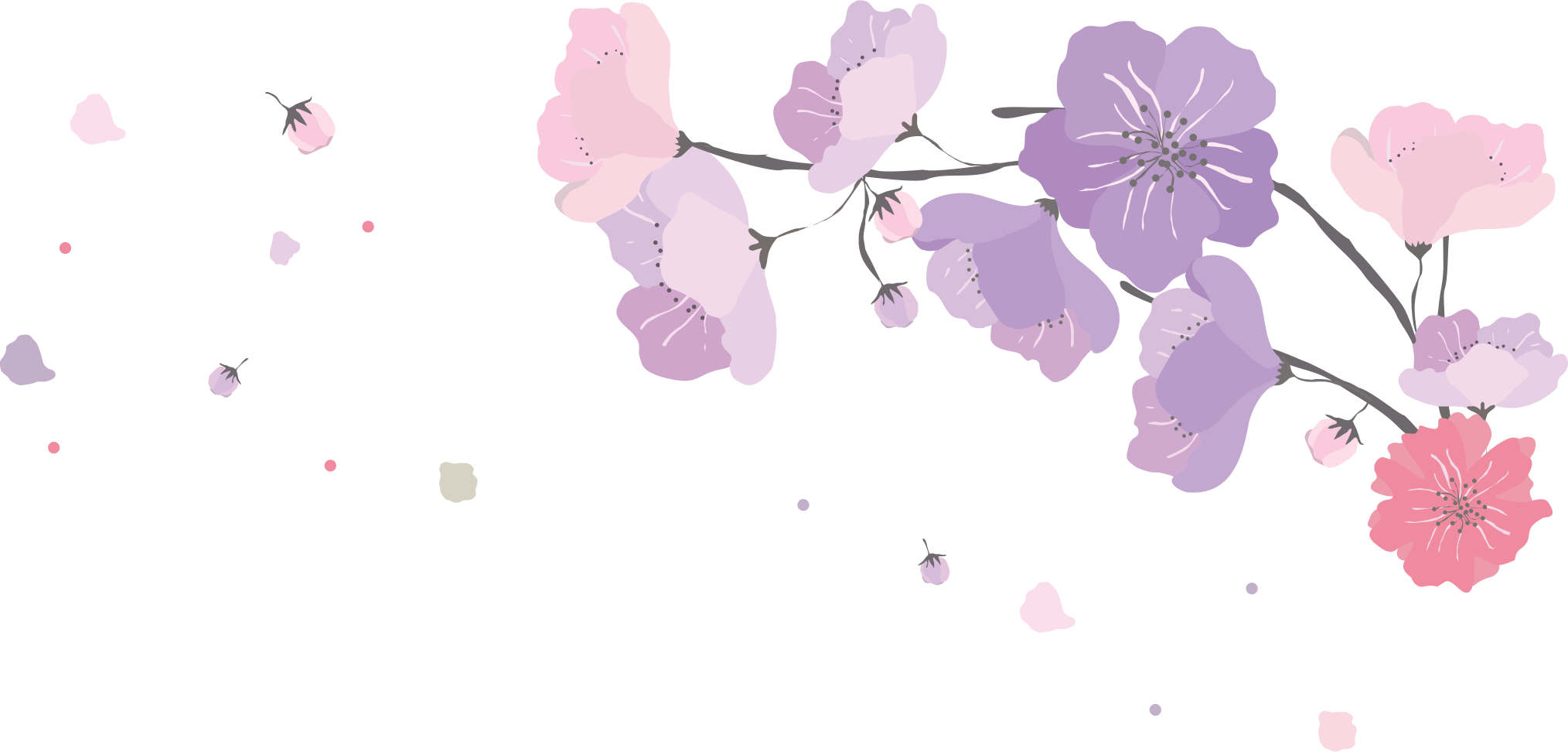 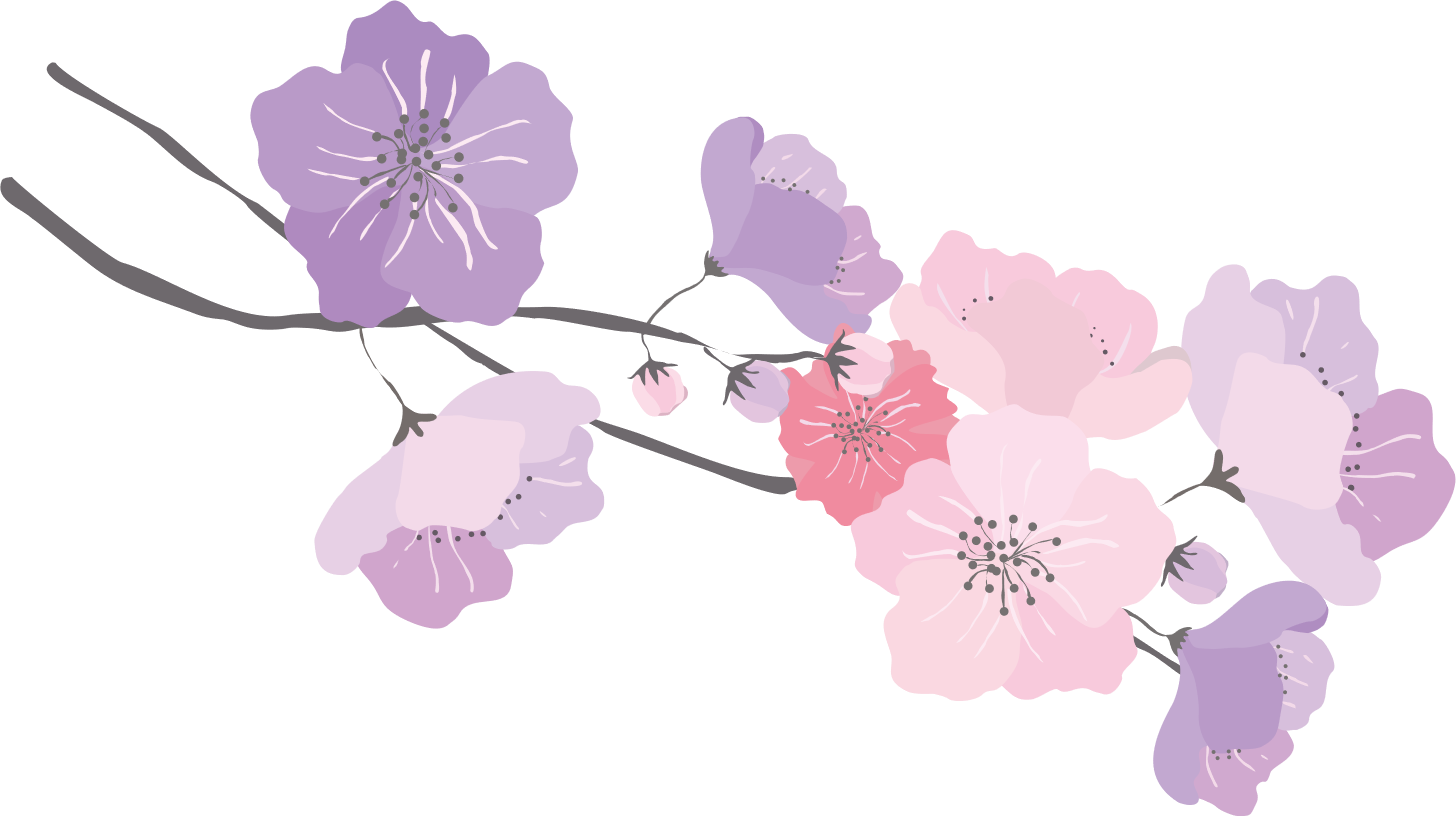 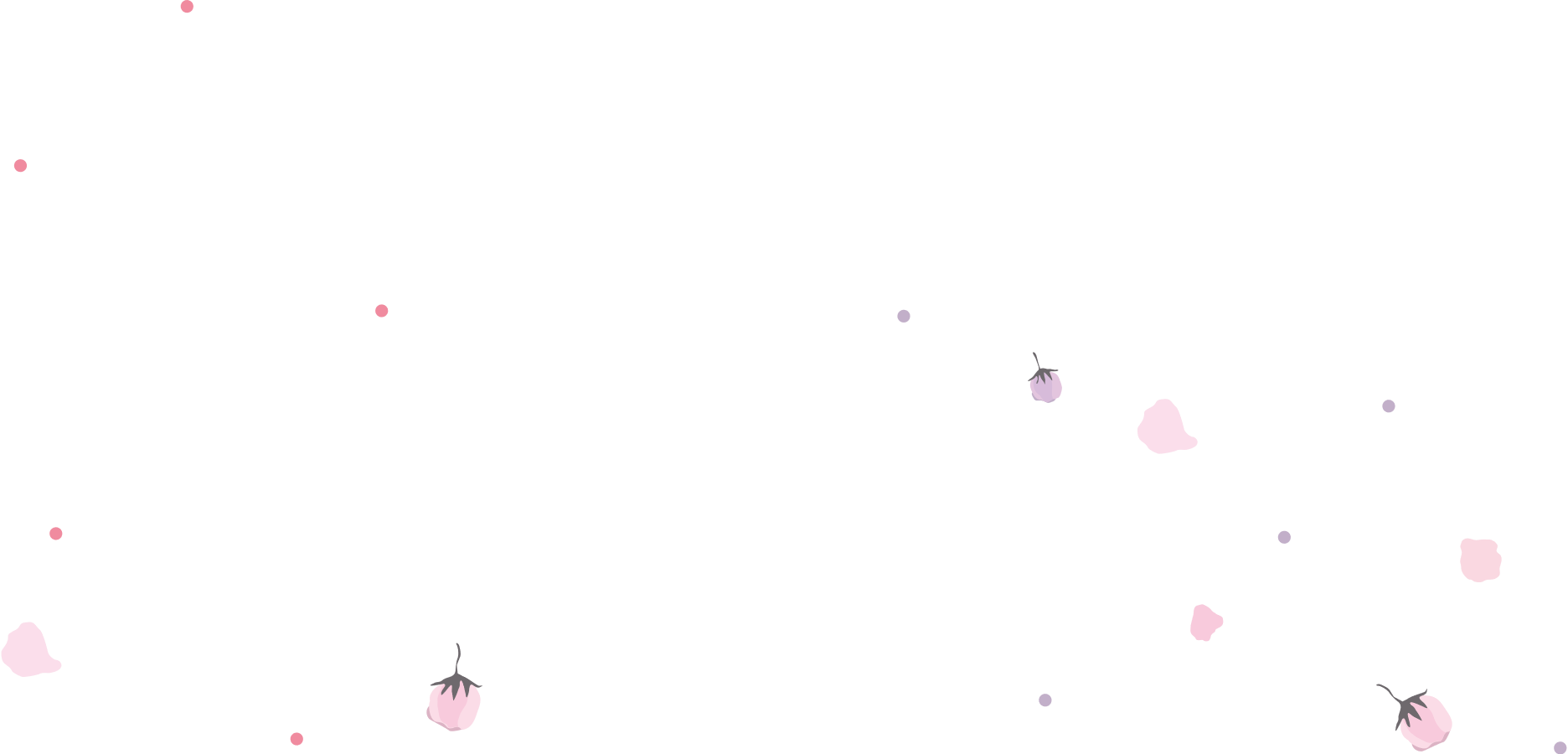 Janvier 2020
Février 2020	P3 4
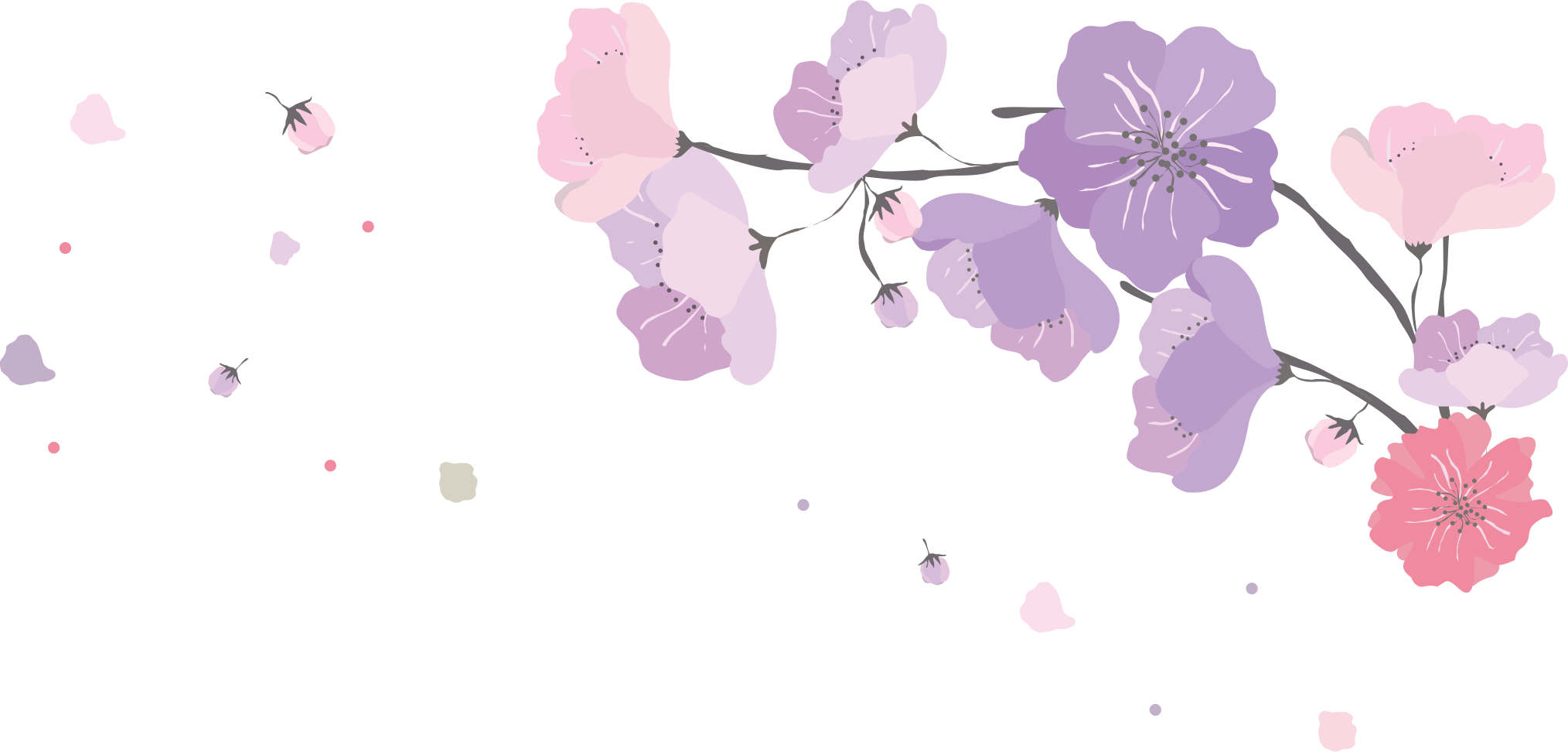 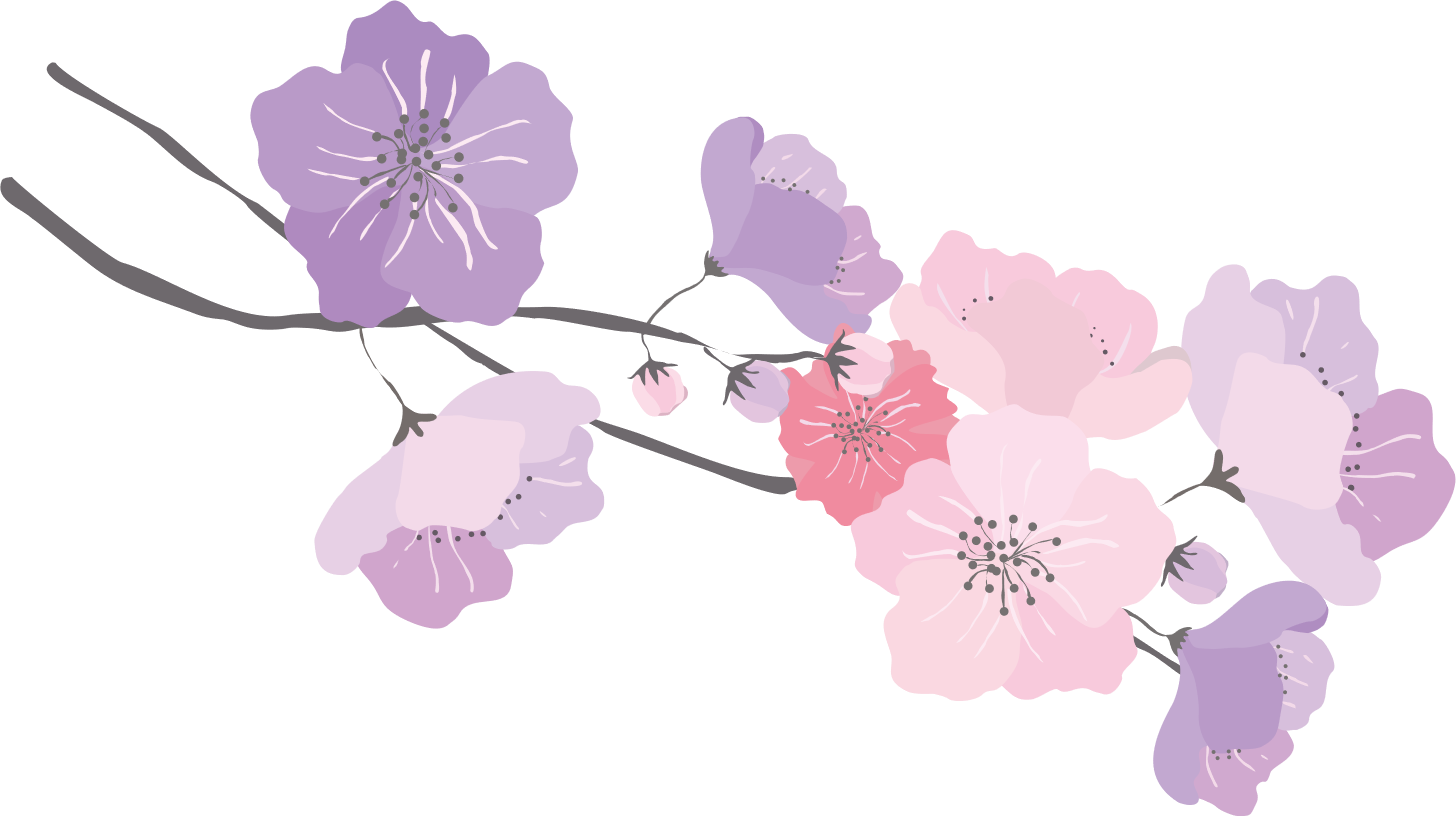 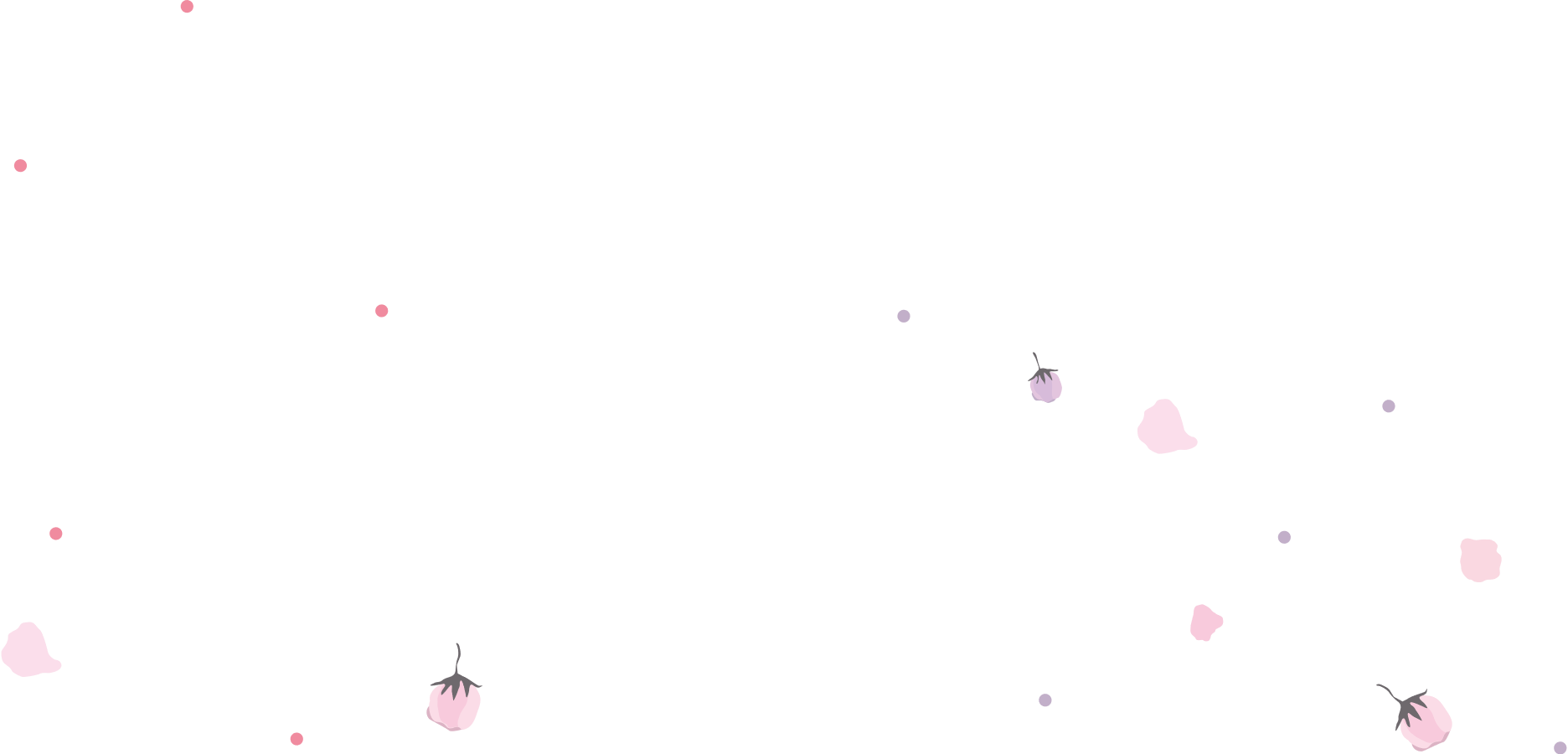 Février 2020
Février 2020	P3 5
Vacances
Vacances
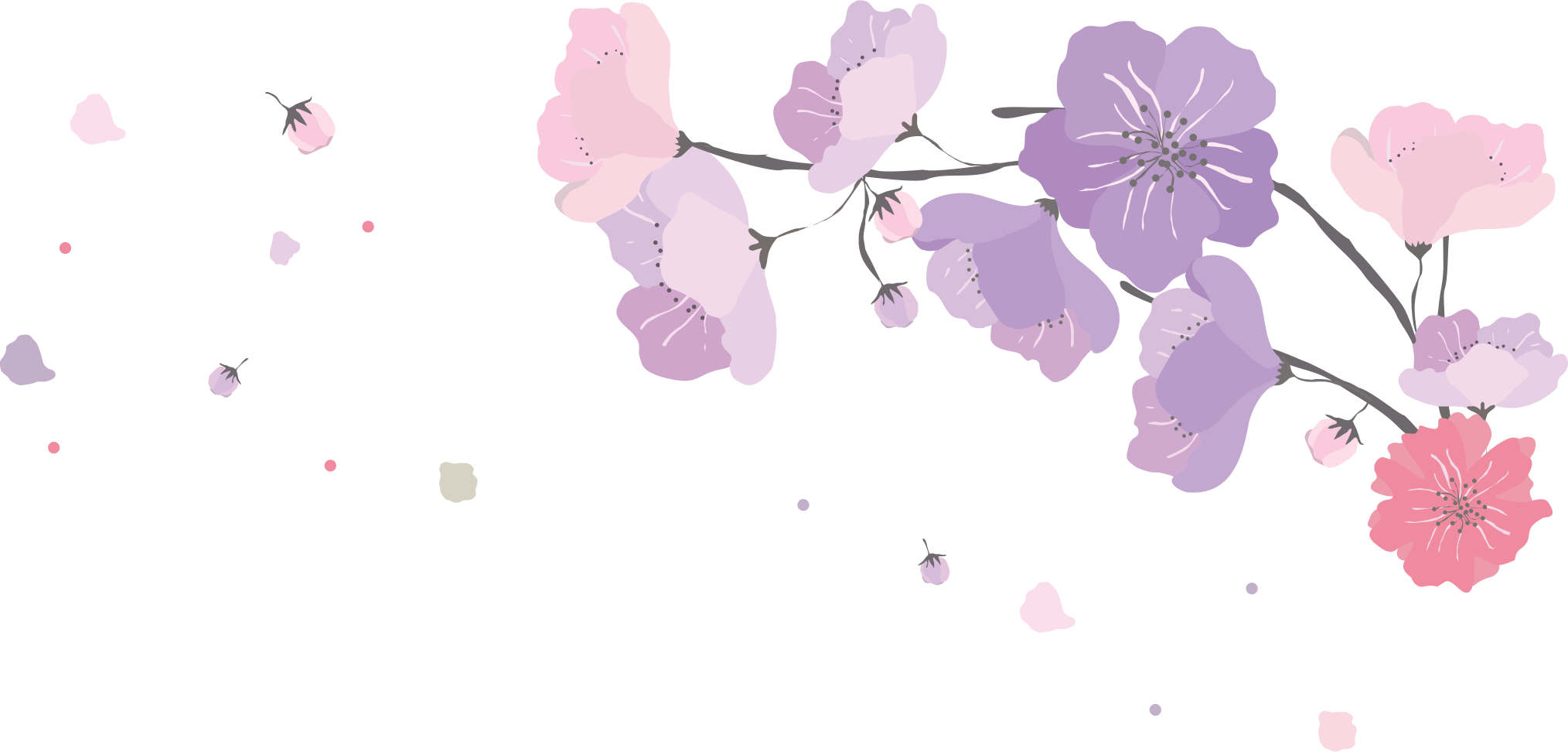 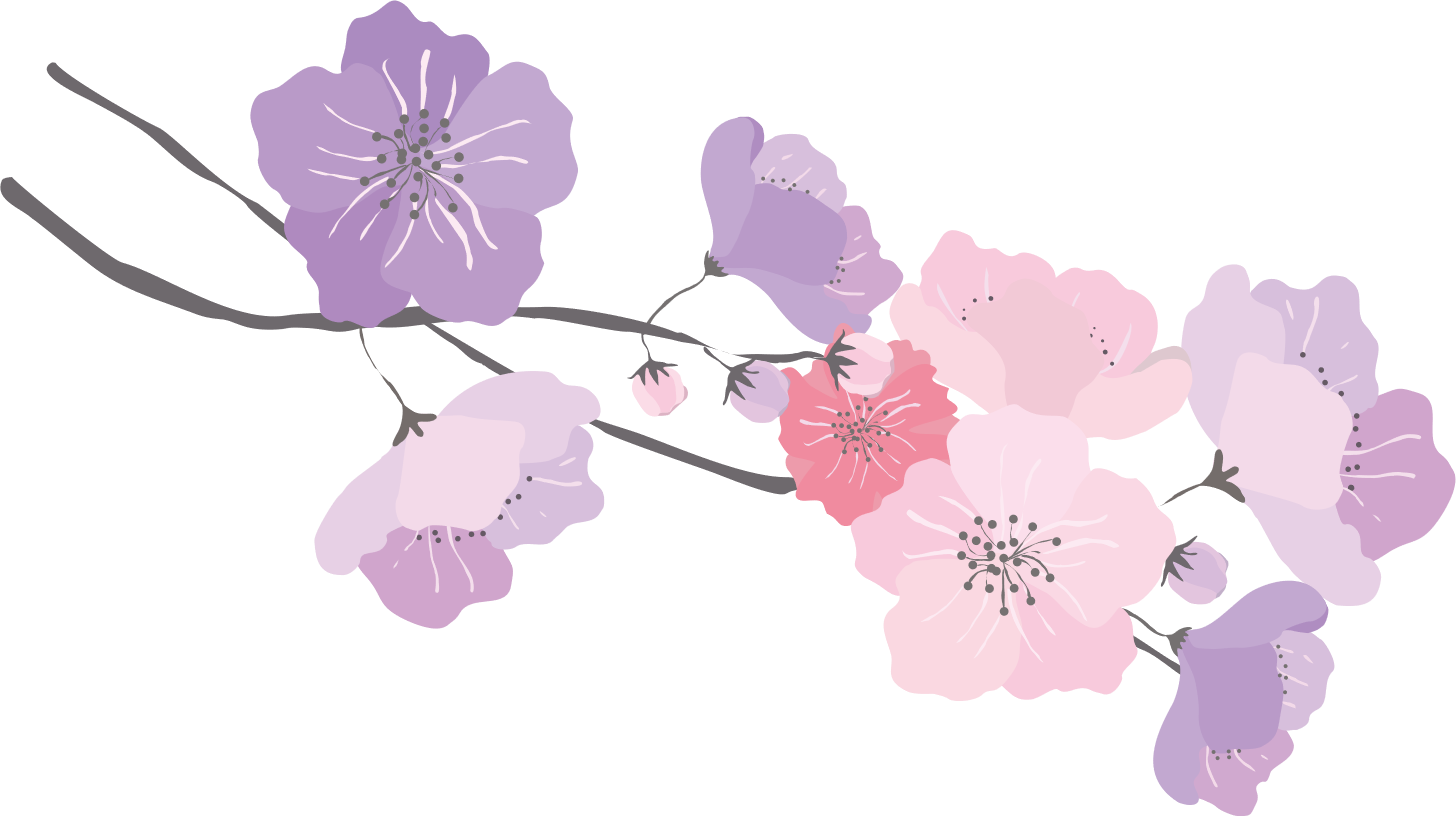 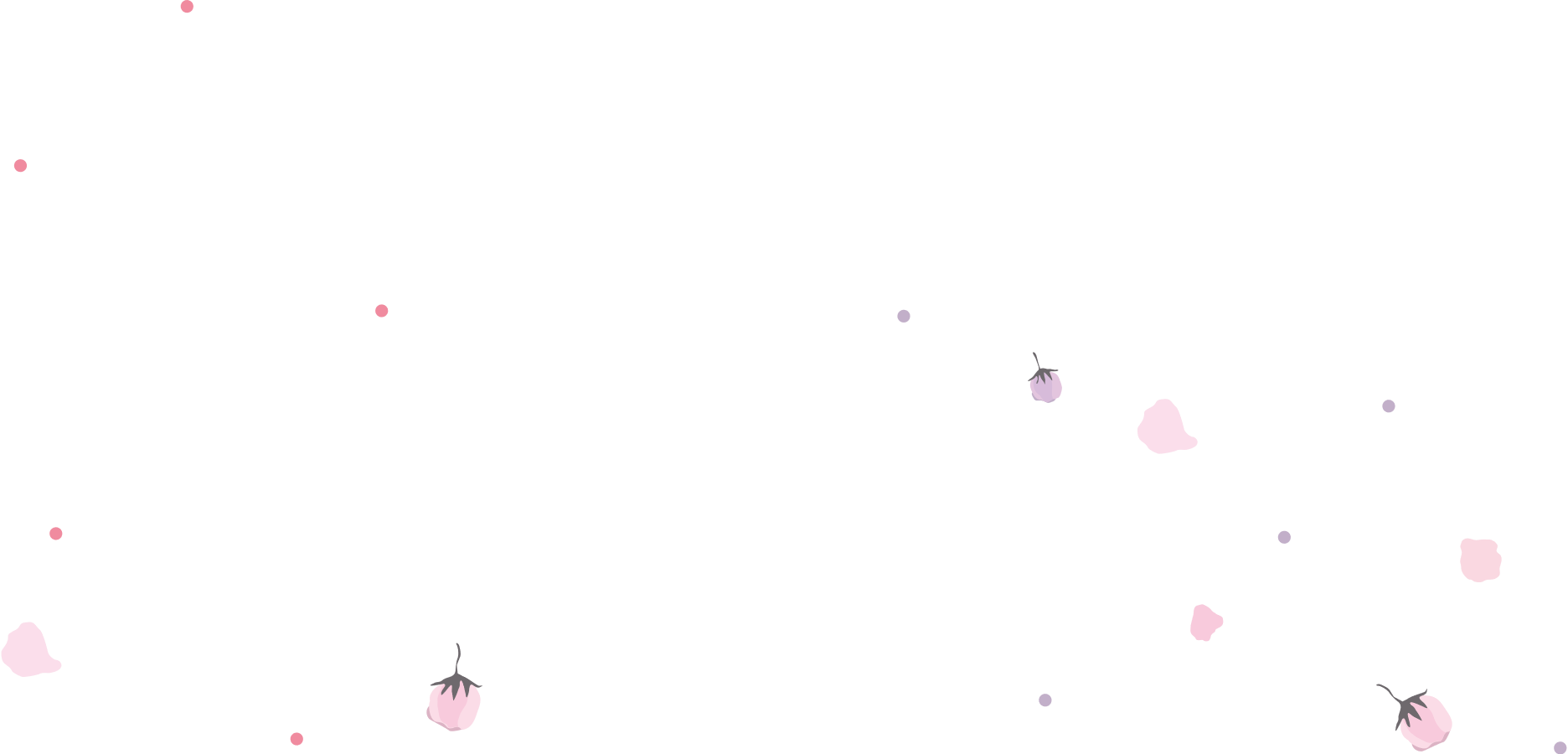 Février 2020
Vacances
Vacances
Vacances
Vacances
Février 2020
Vacances
Vacances
Vacances
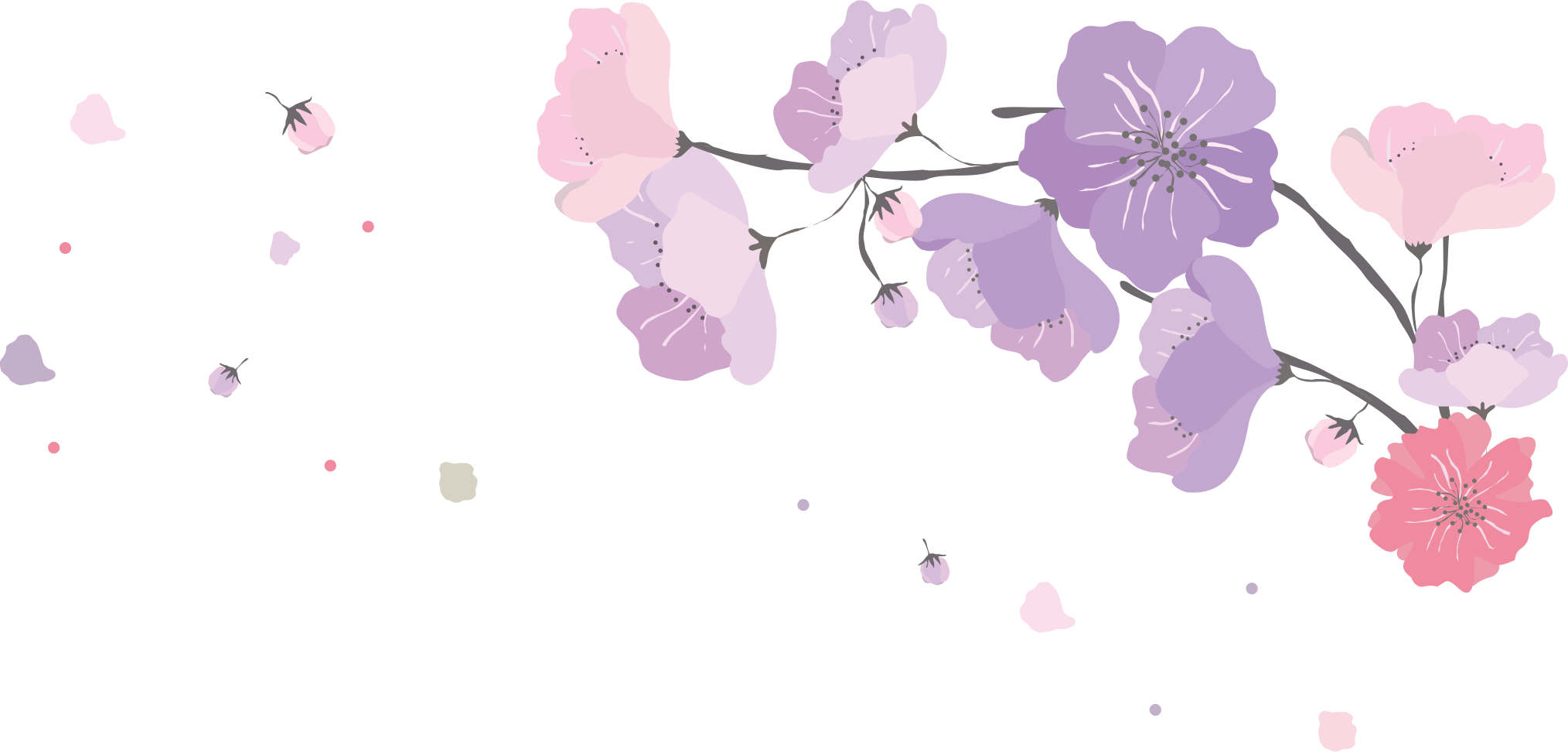 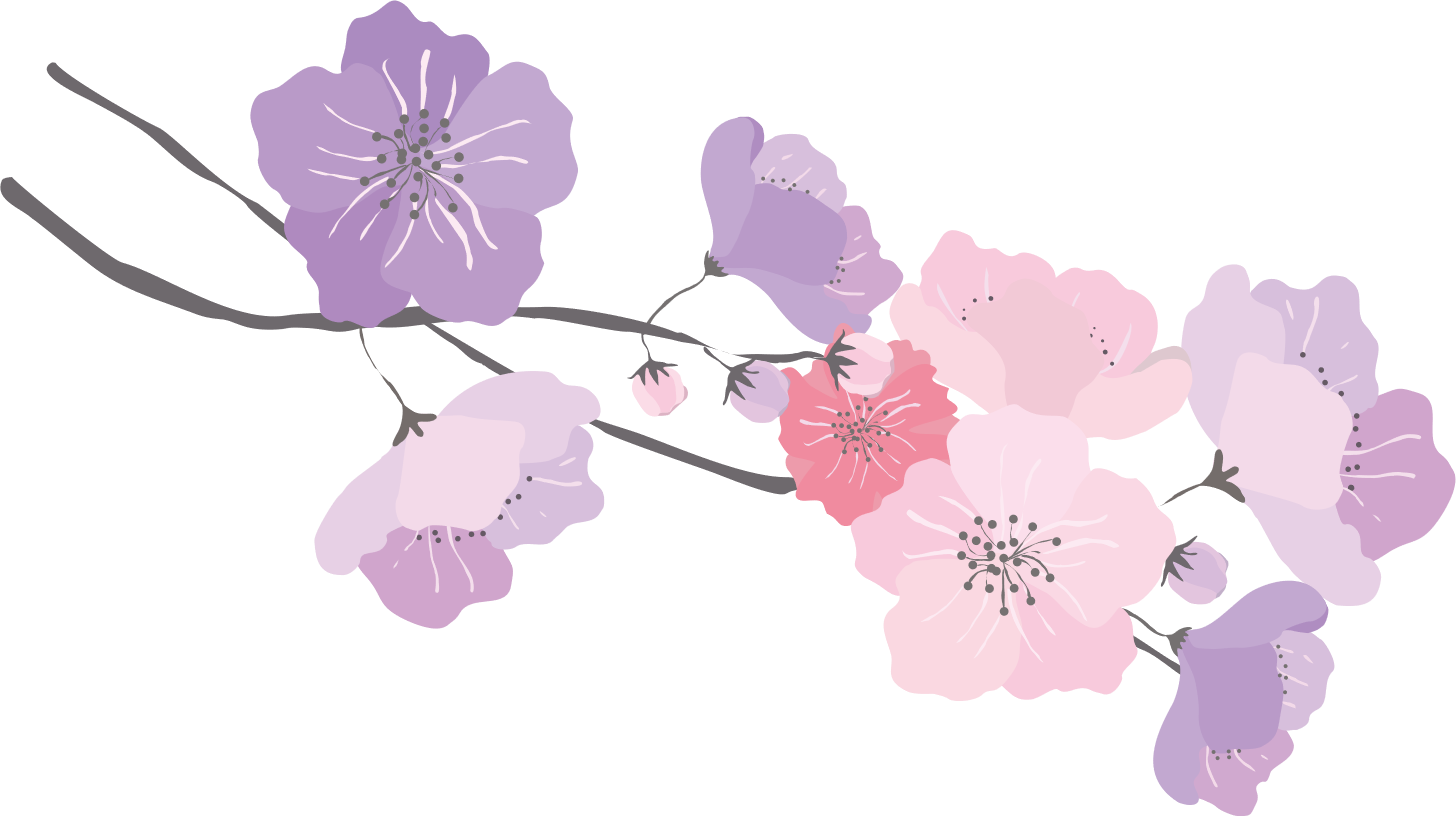 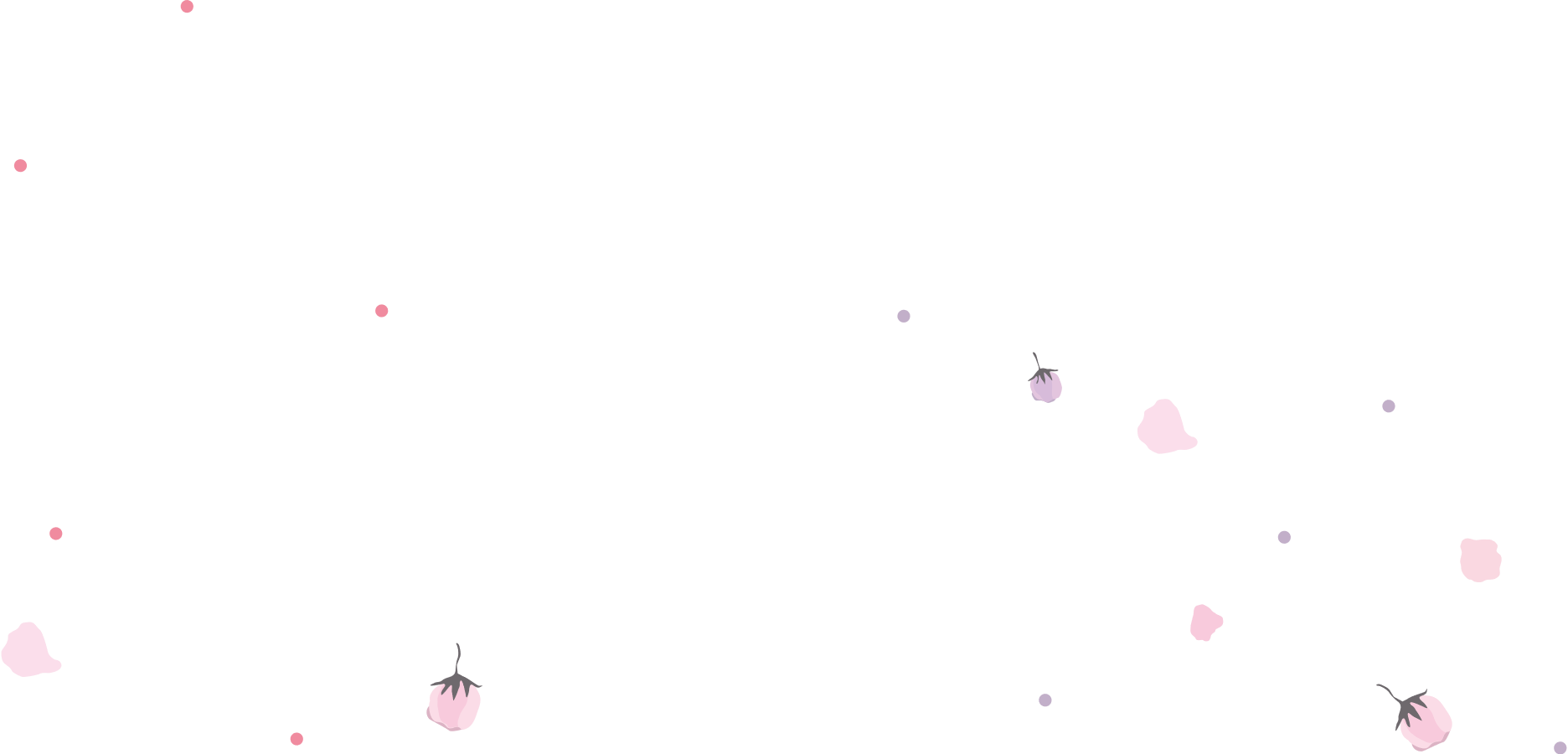 Février 2020
Vacances
Vacances
Vacances
Vacances
Février 2020
Vacances
Vacances
Vacances
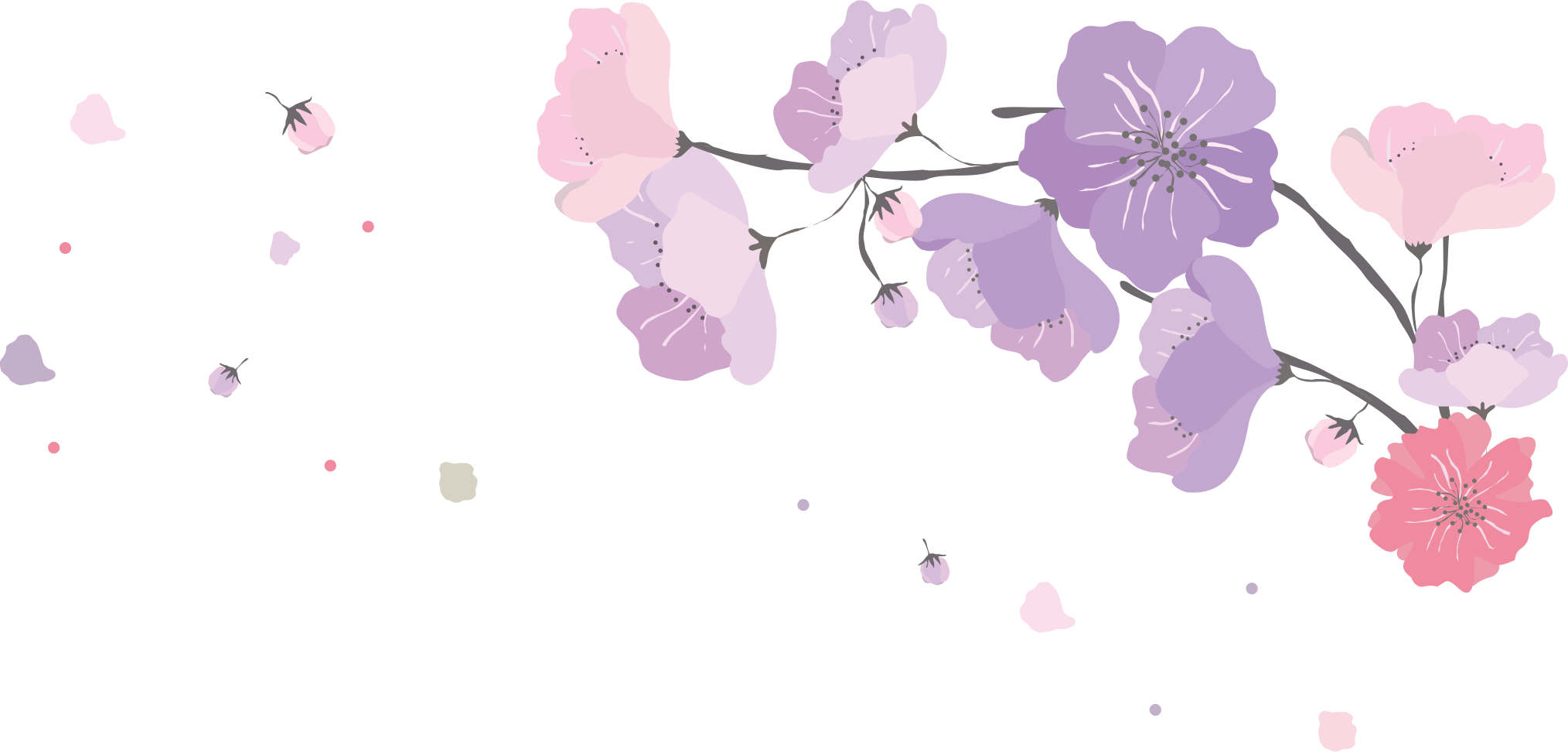 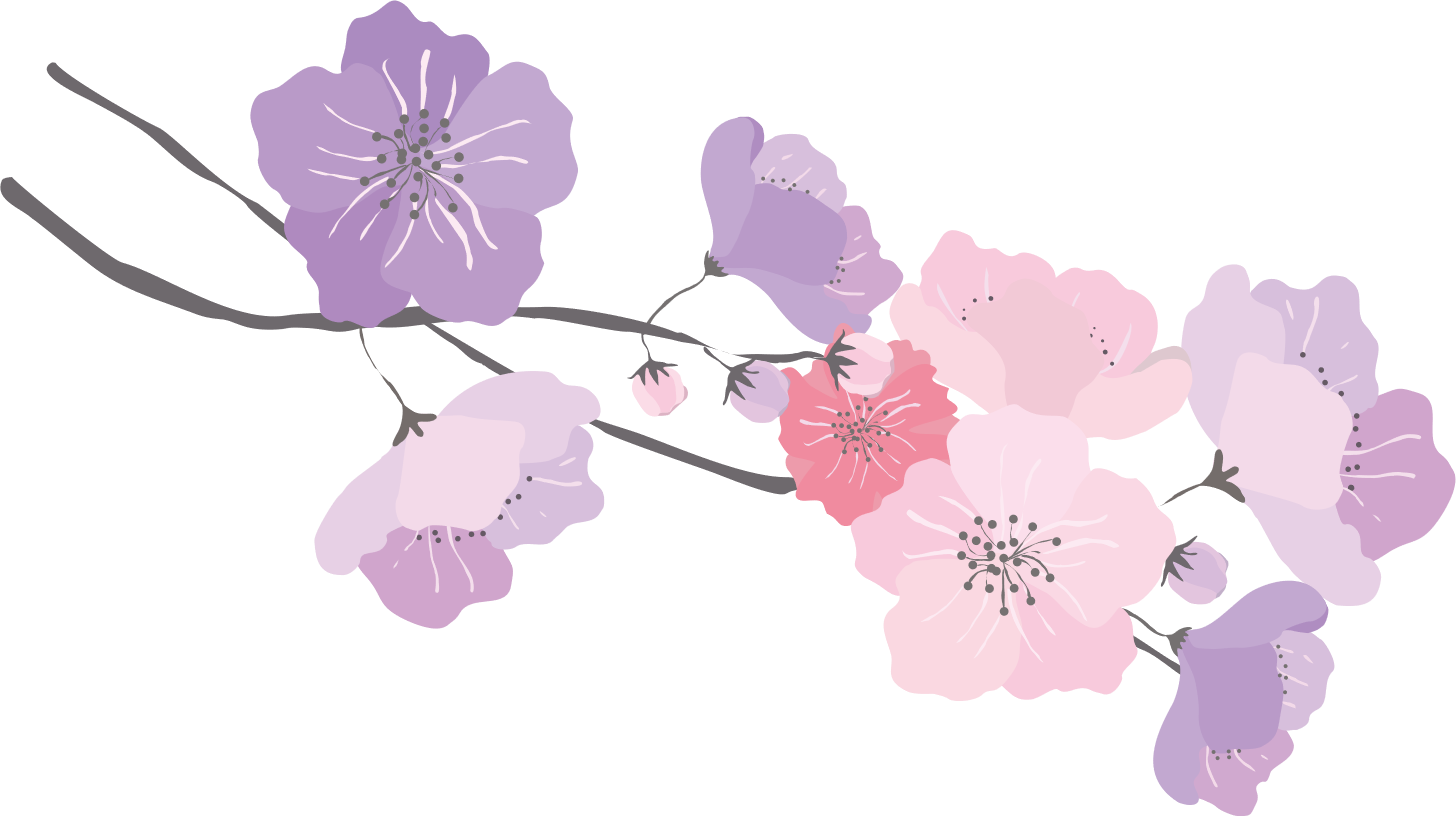 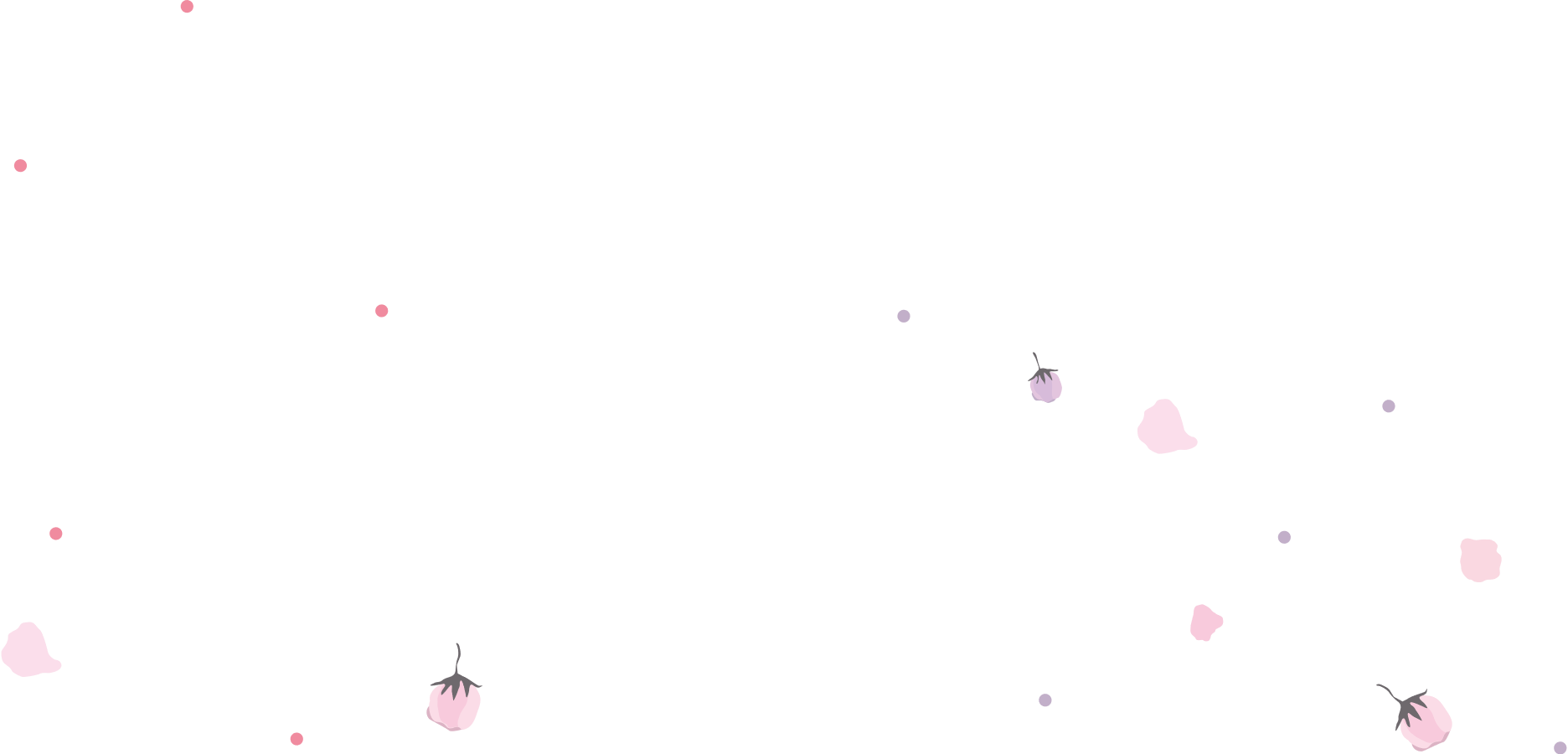 Février 2020
Février - Mars 2020	P4 1
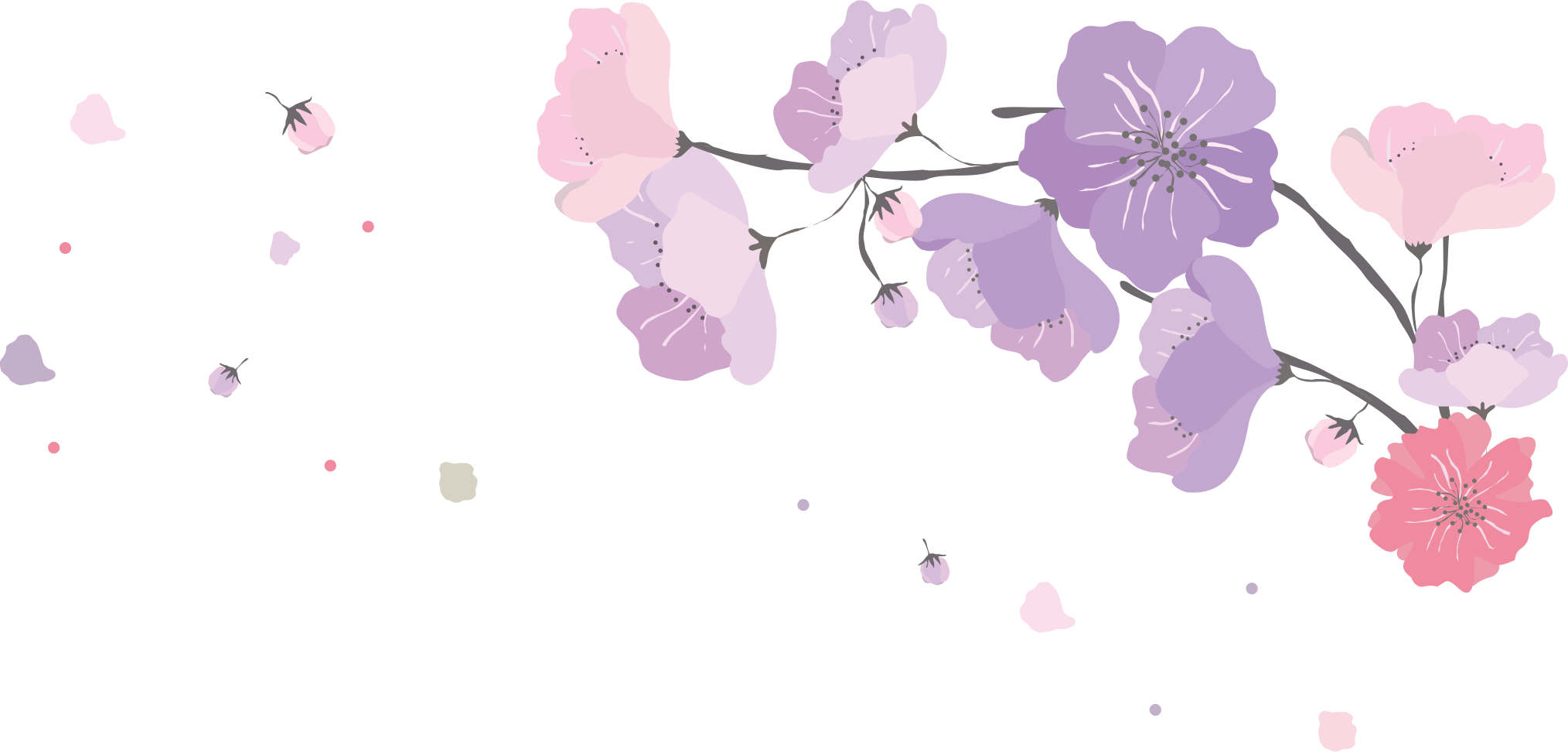 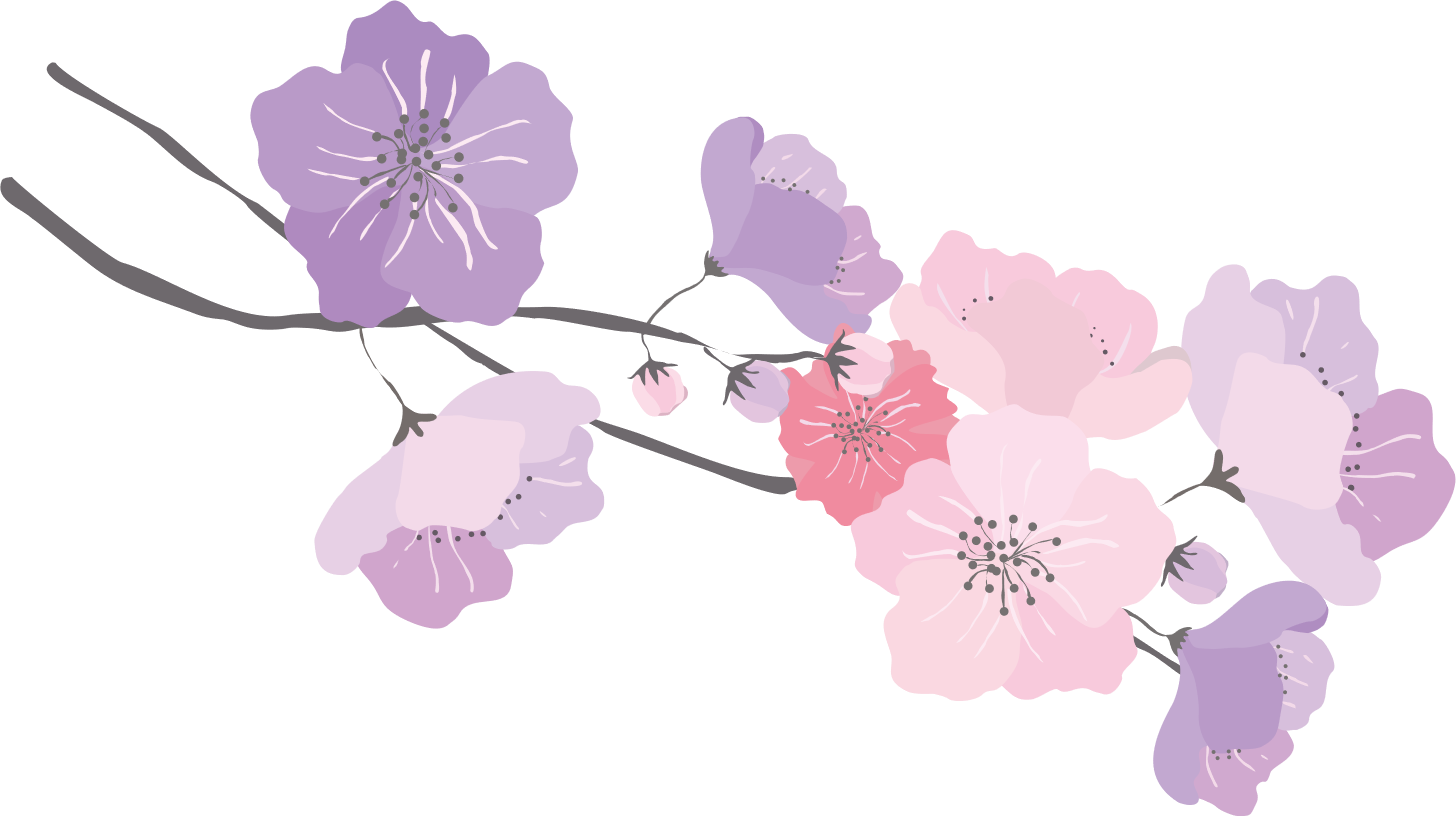 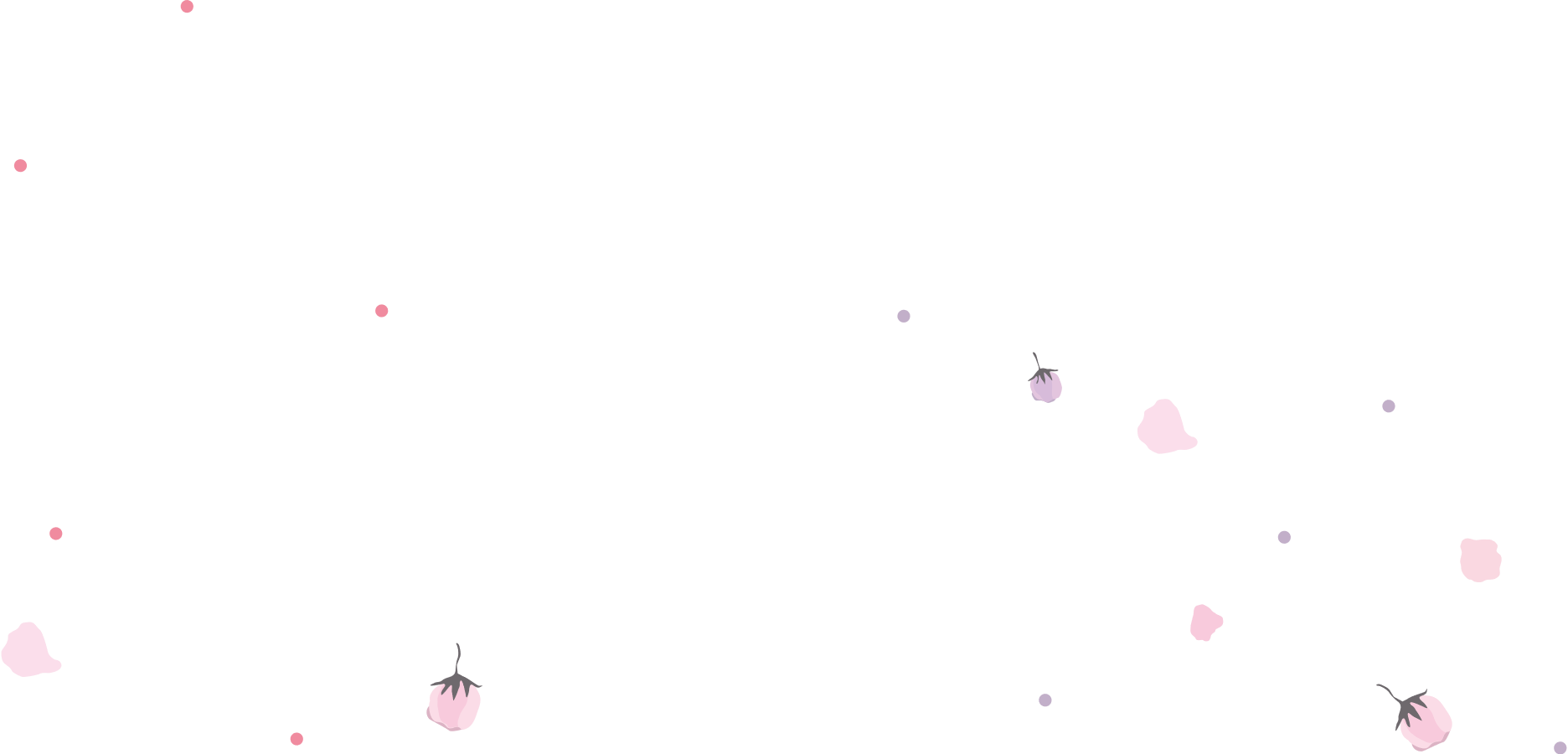 Mars 2020
Mars 2020	P4 2
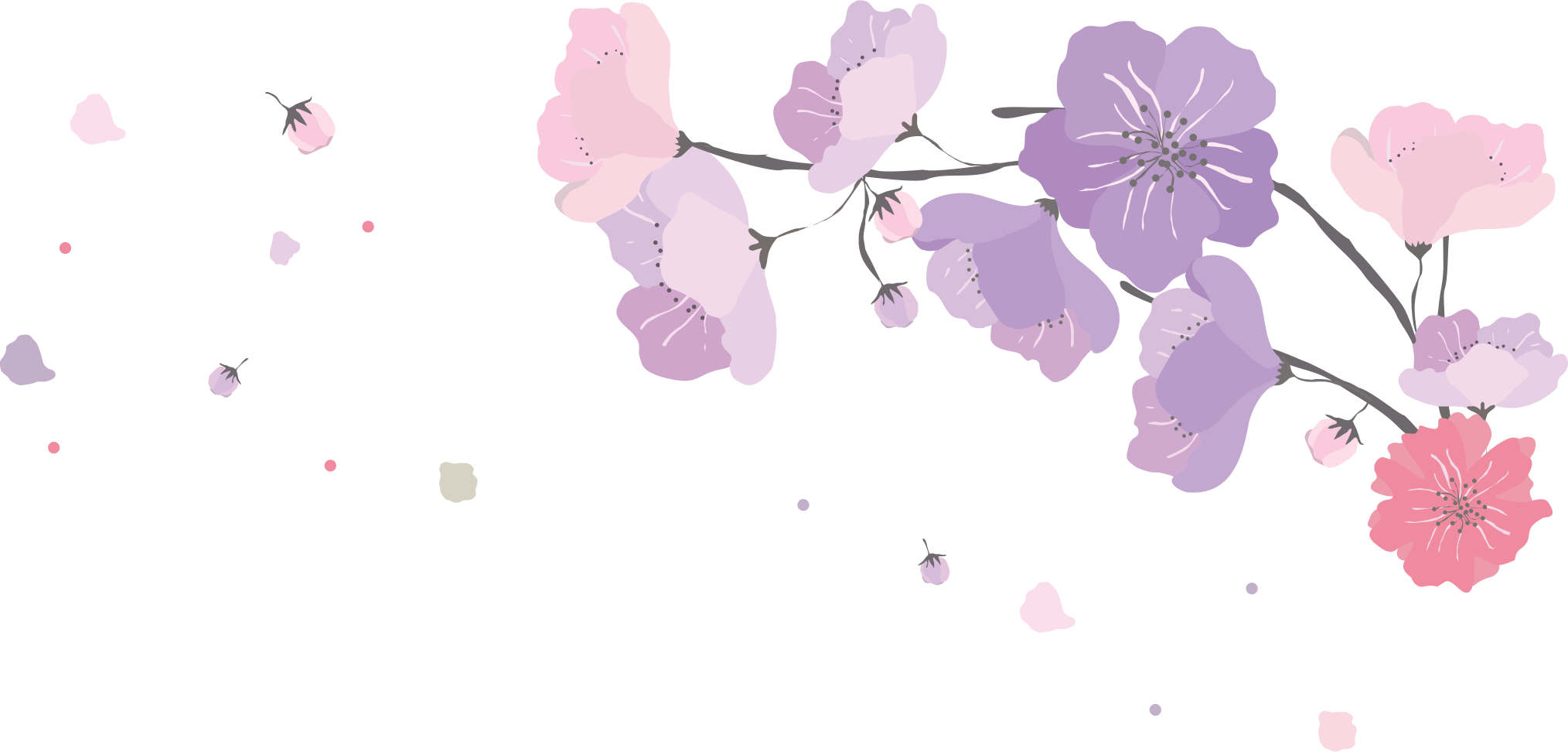 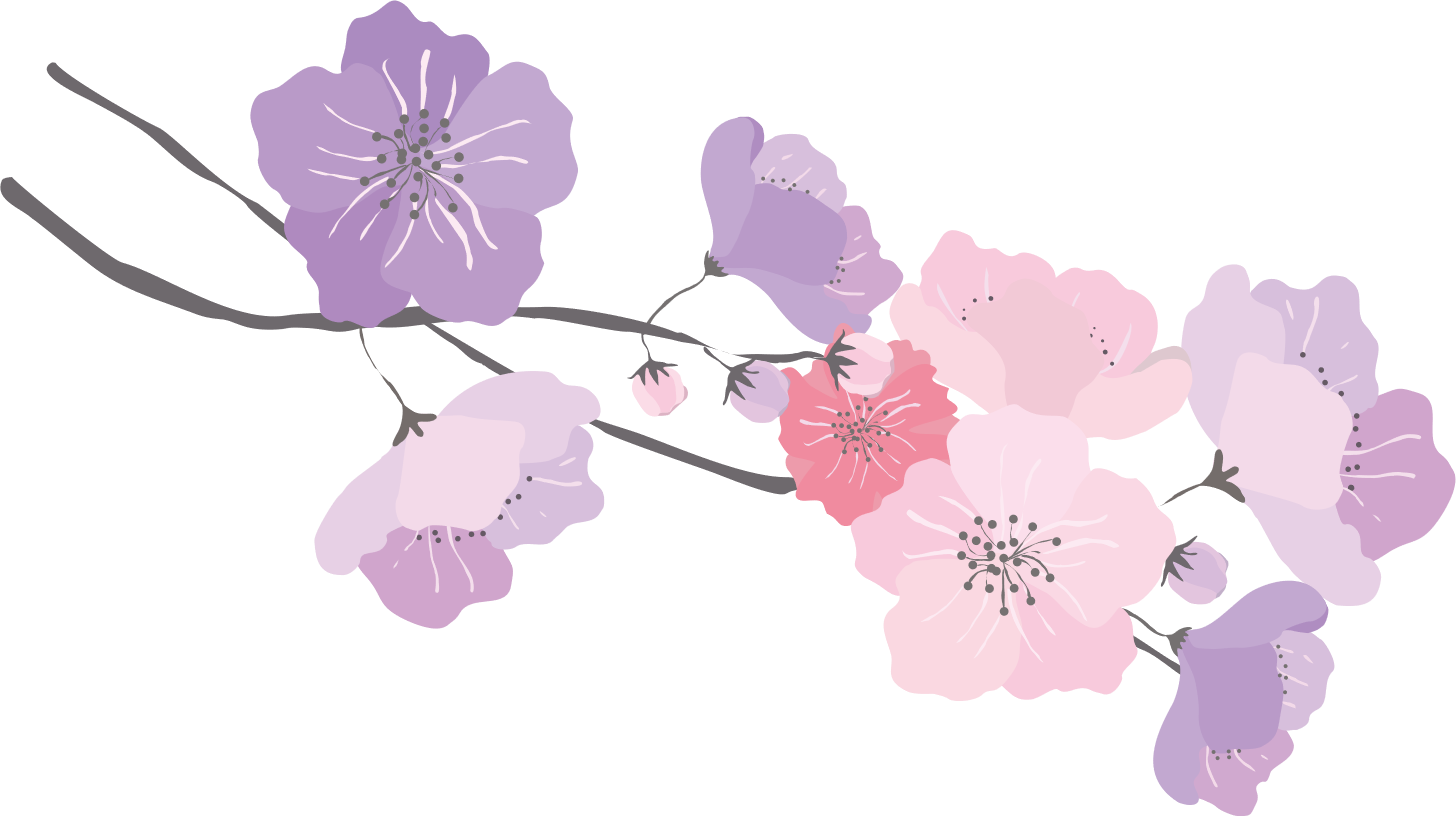 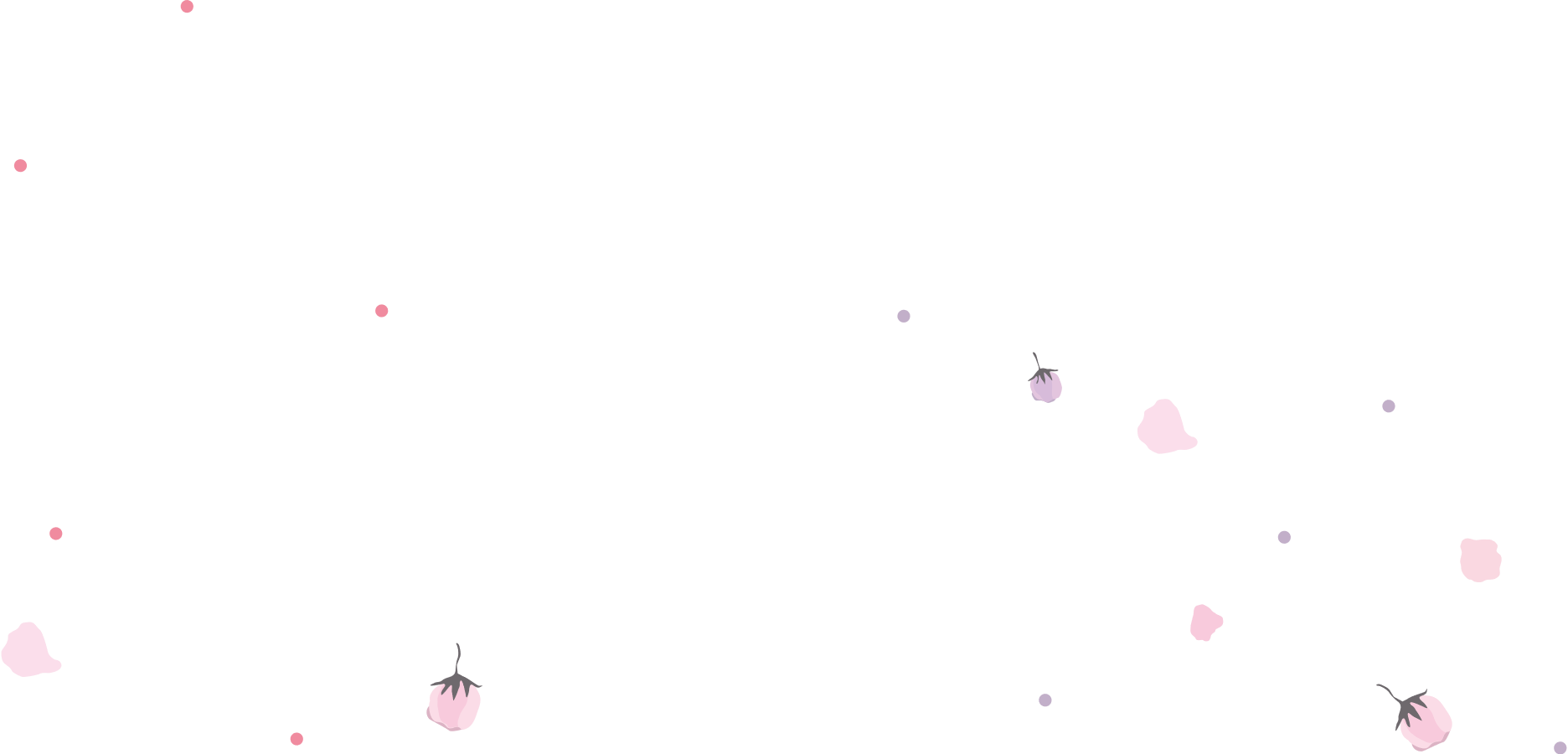 Mars 2020
Mars 2020	P4 3
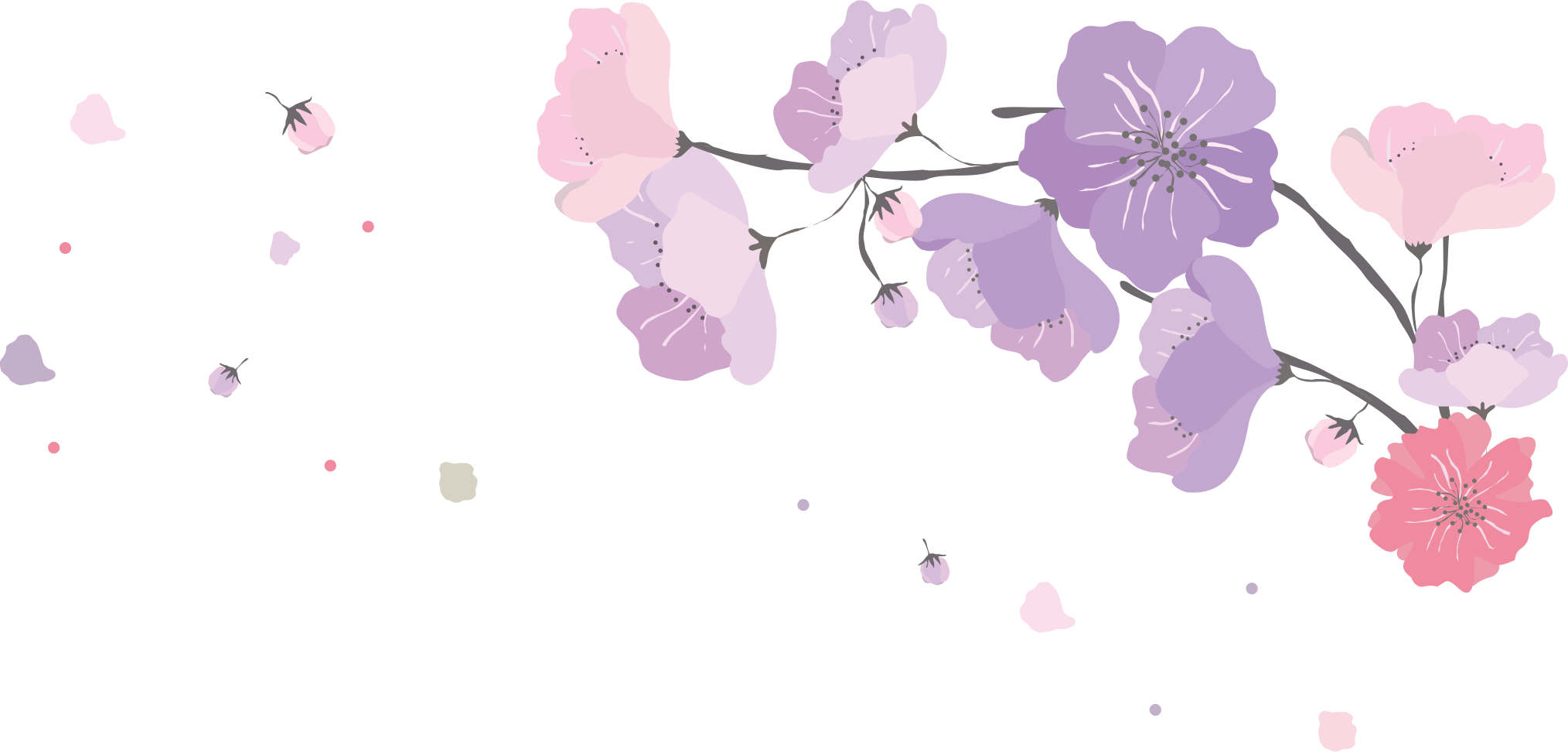 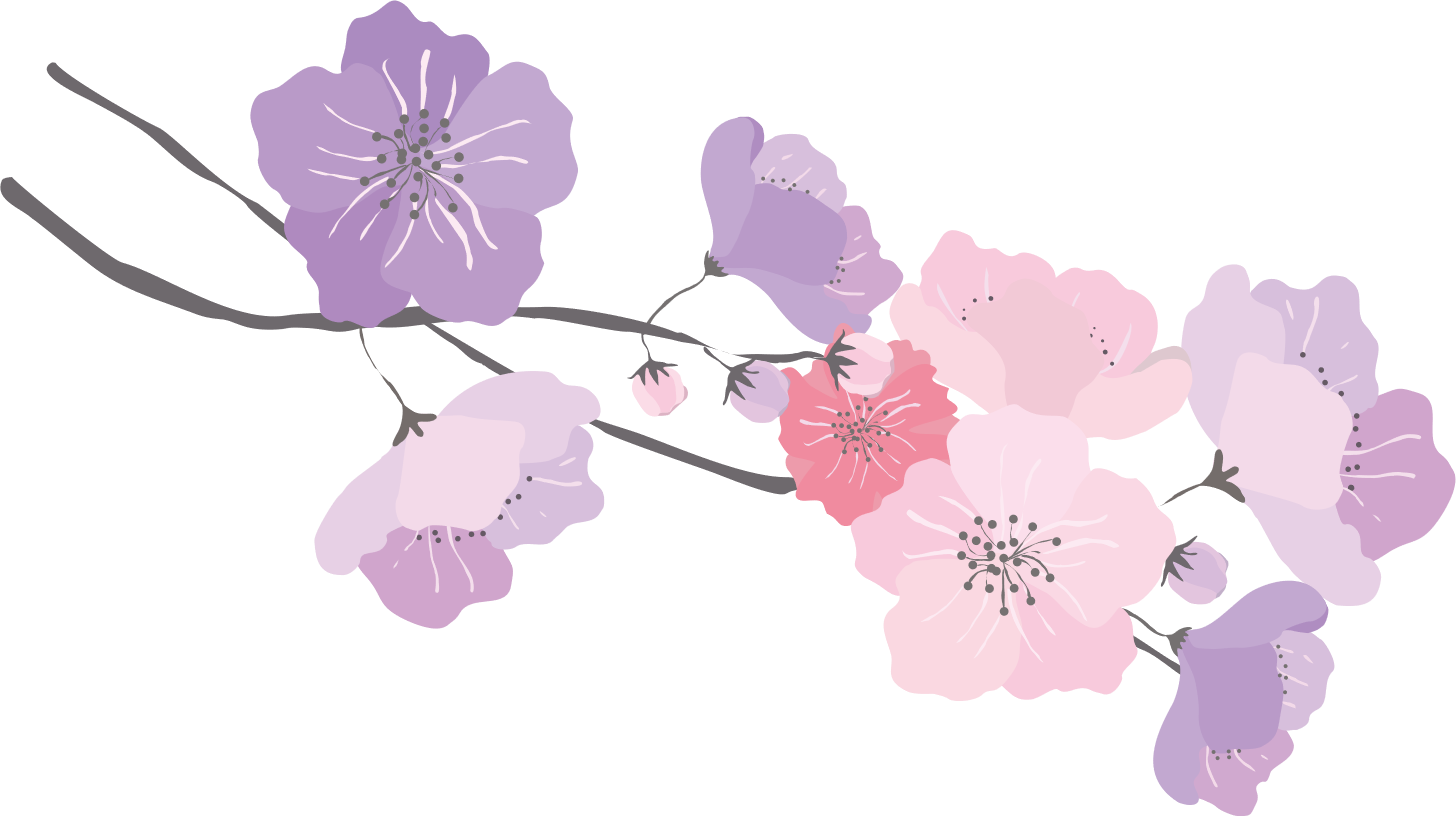 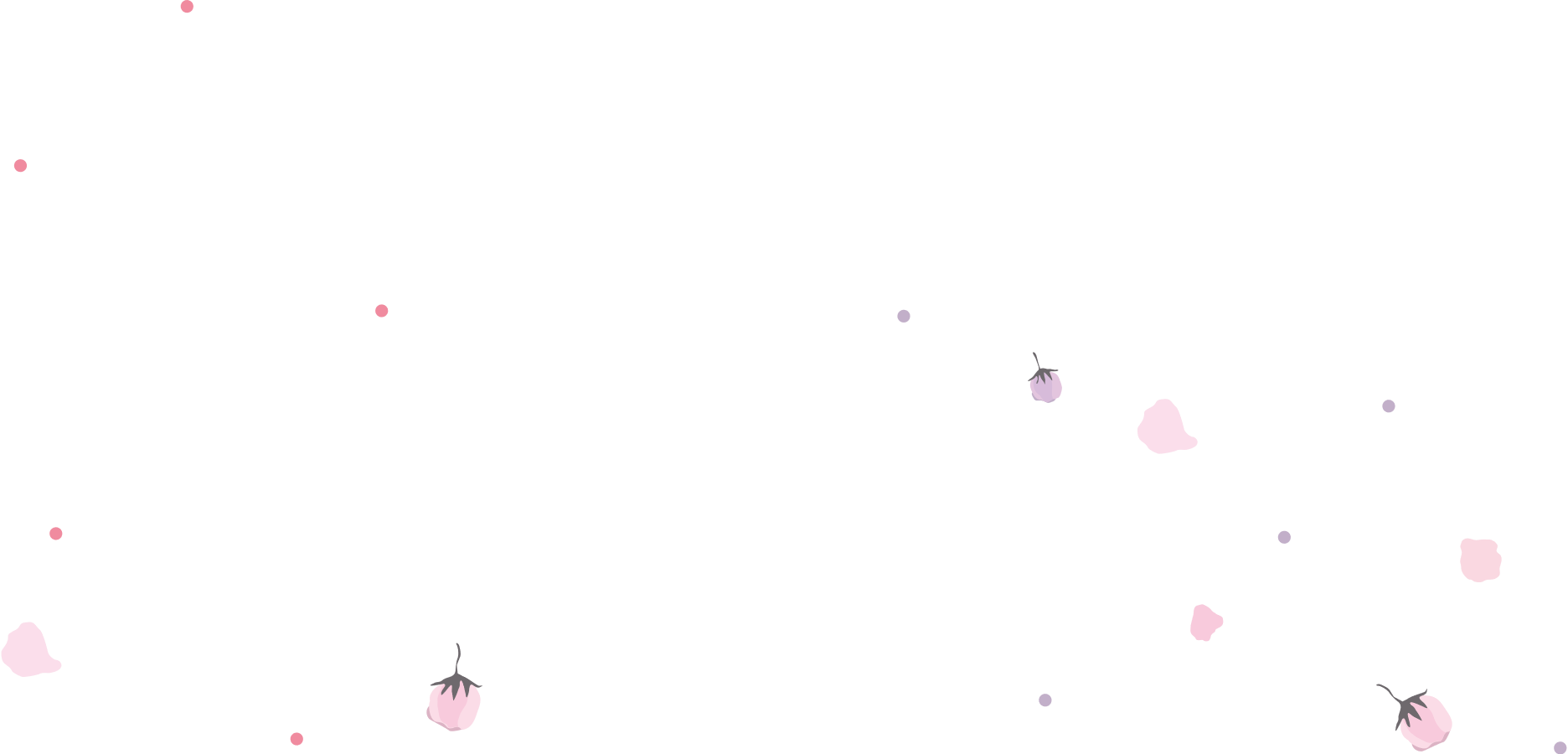 Mars 2020
Mars 2020	P4 4
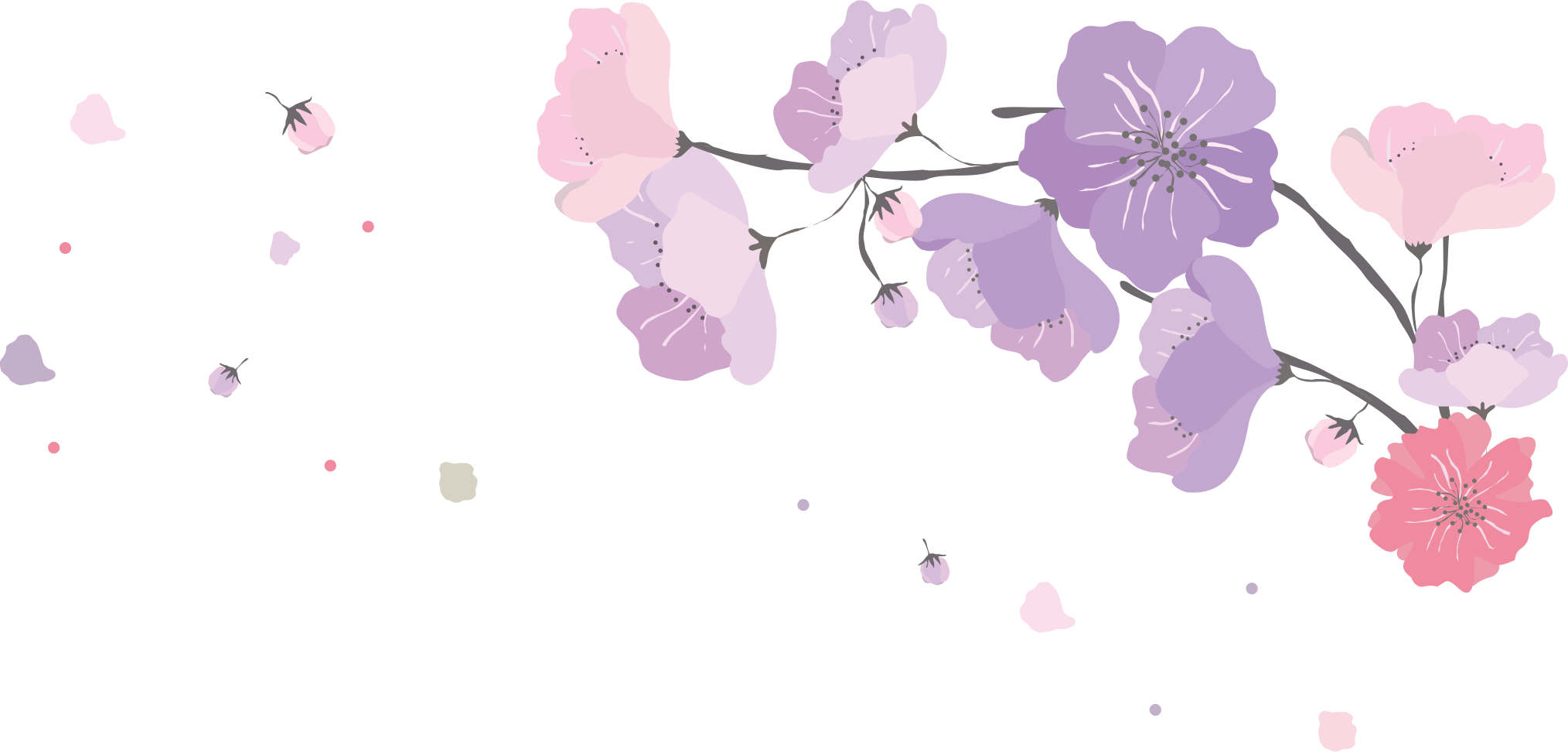 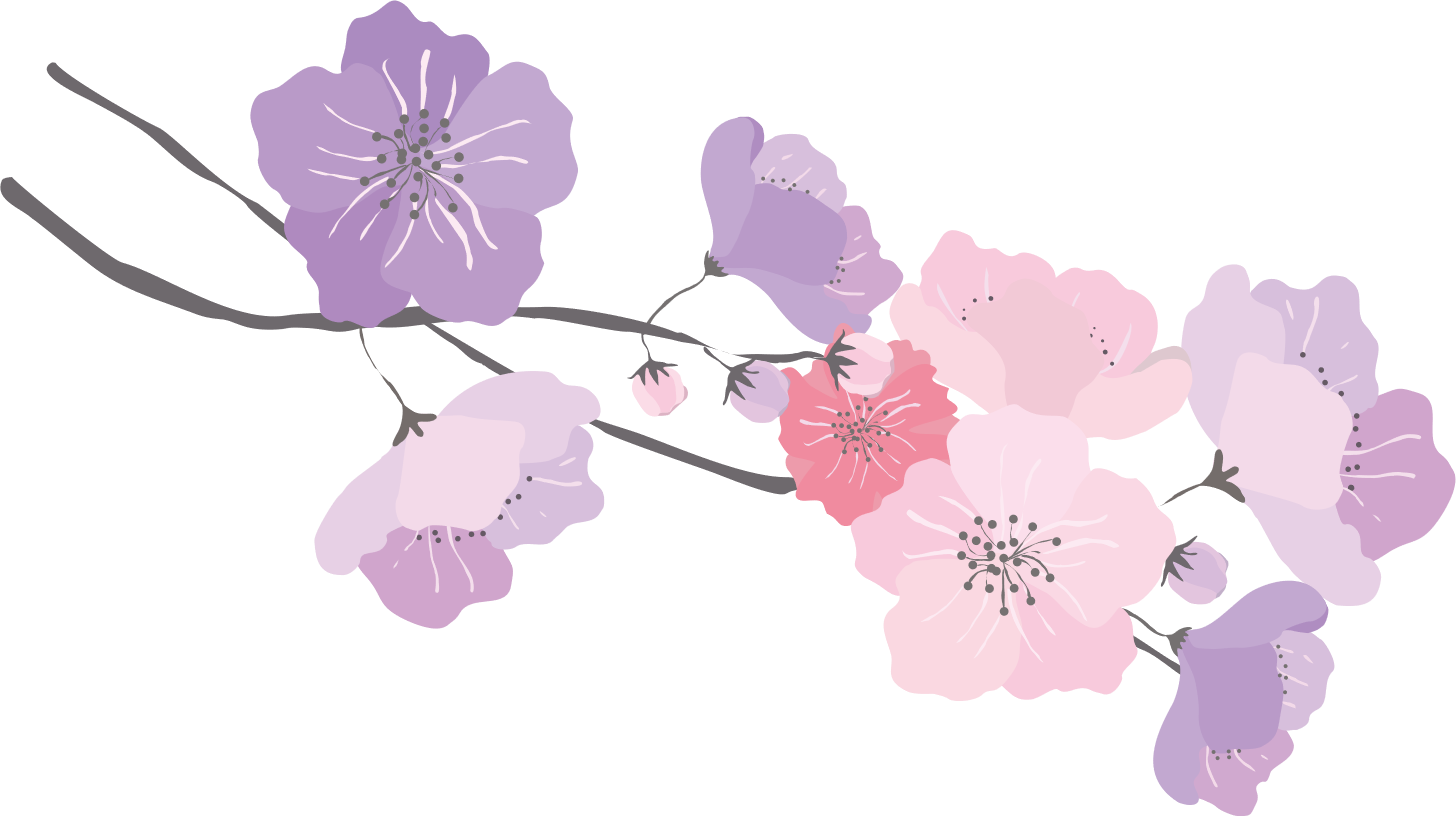 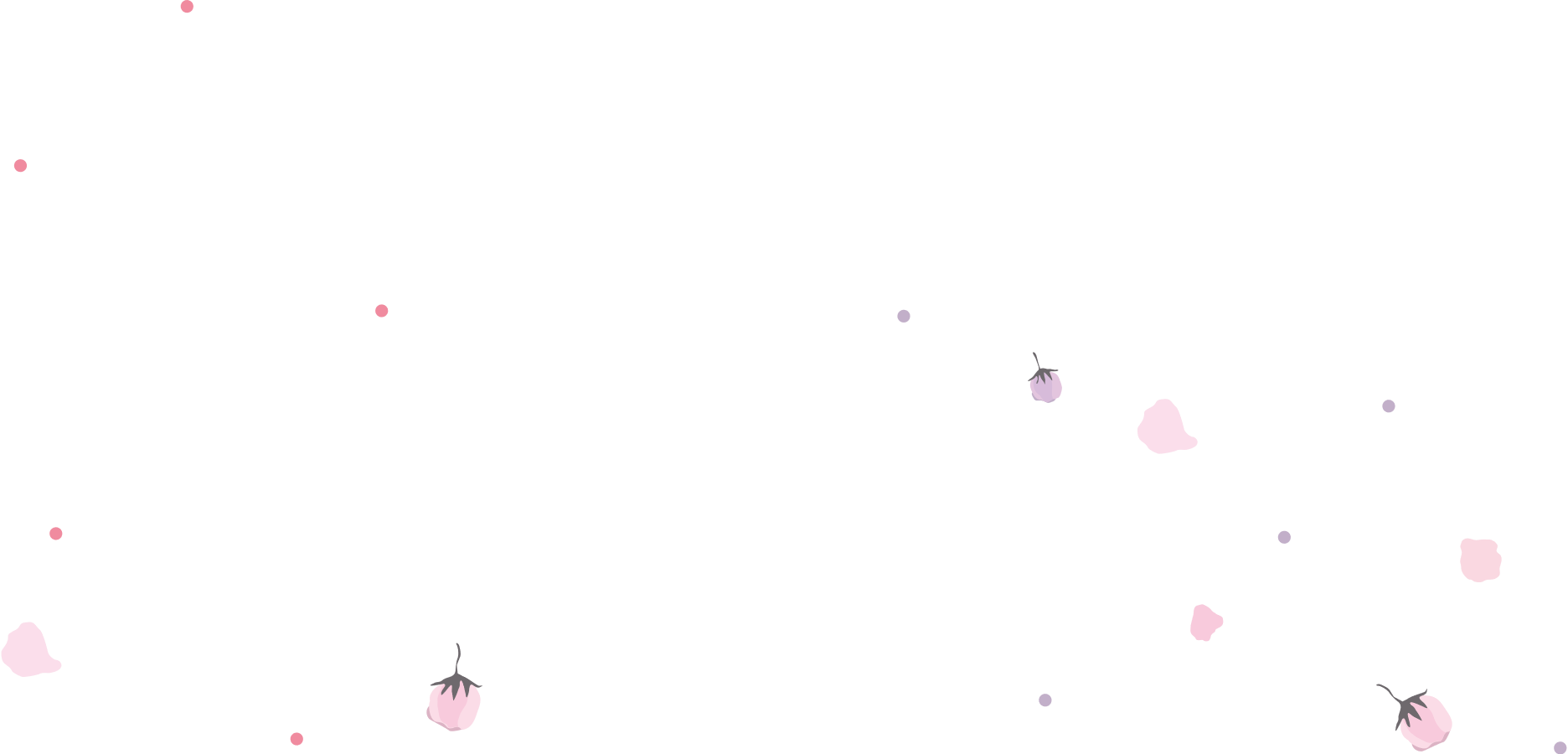 Mars 2020
Mars 2020	P4 5
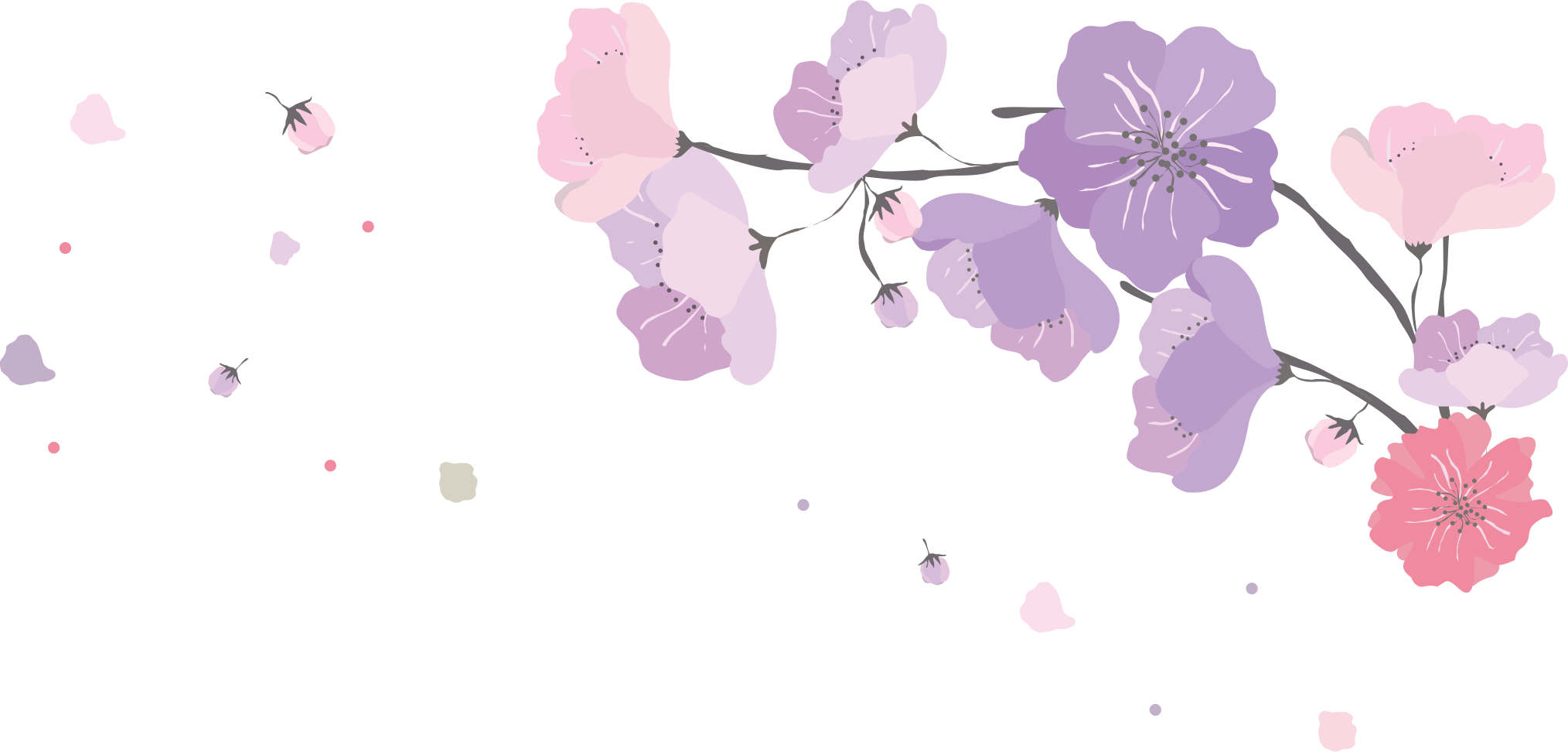 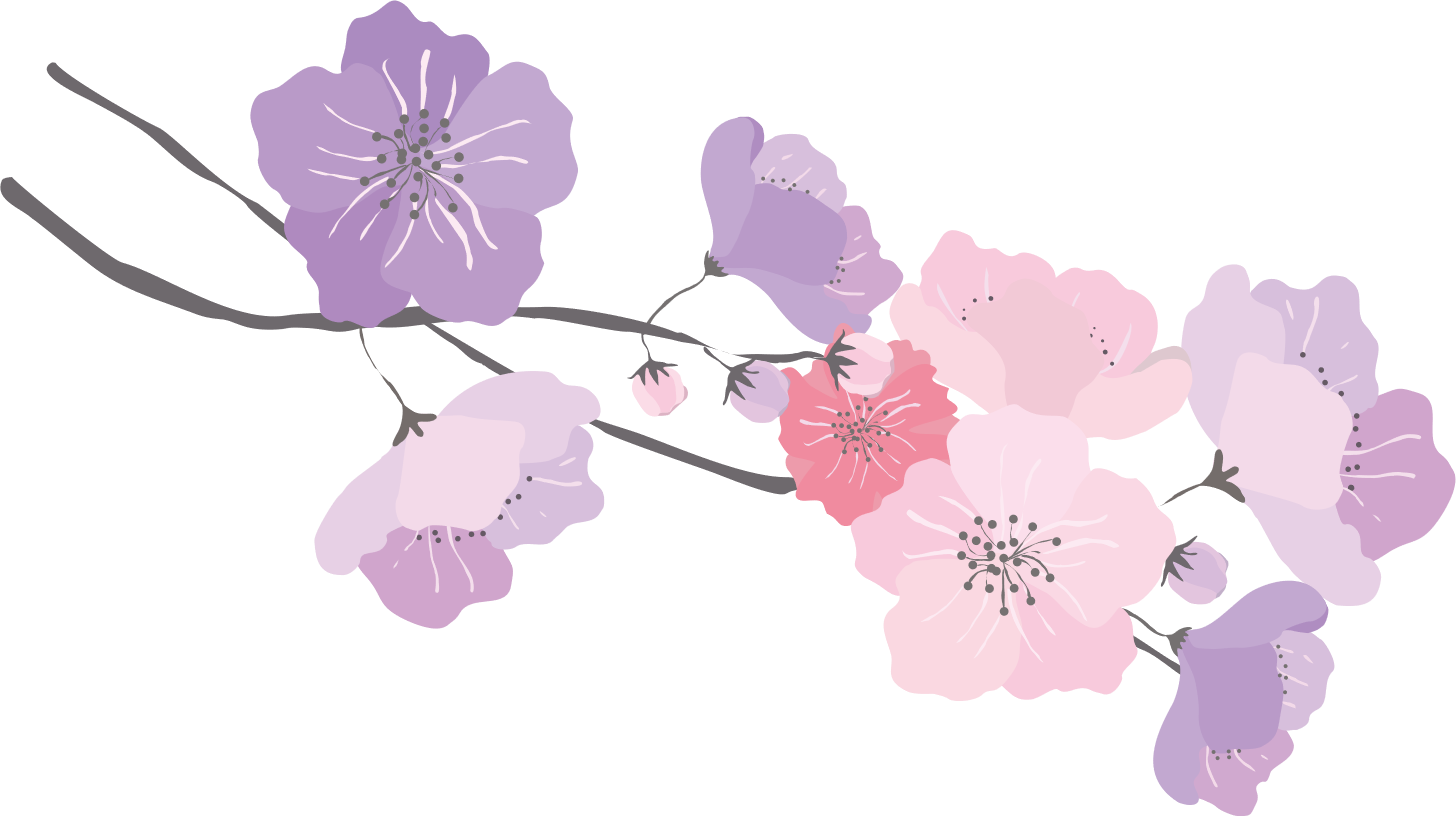 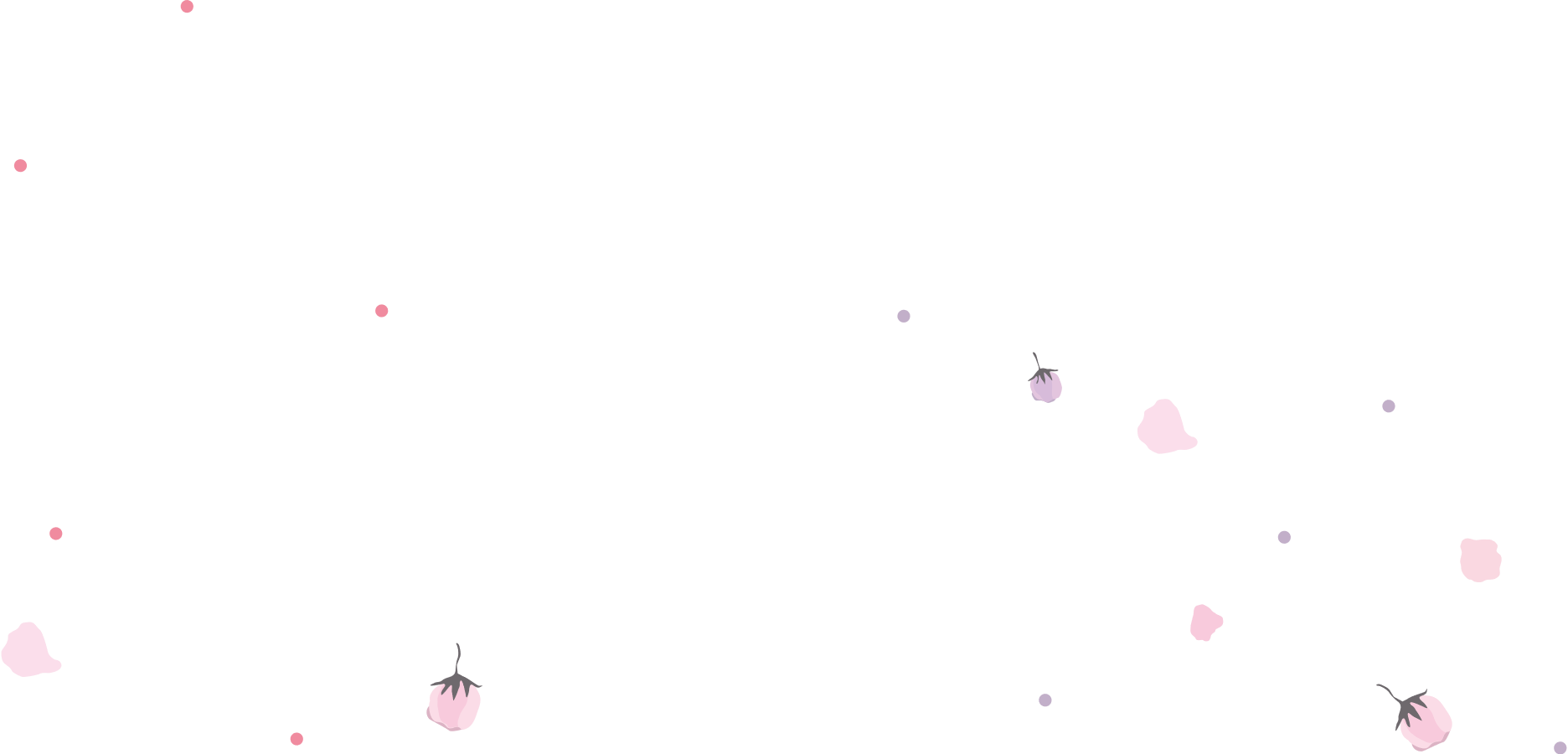 Mars - Avril 2020
Avril 2020	P4 6
Vacances
Vacances
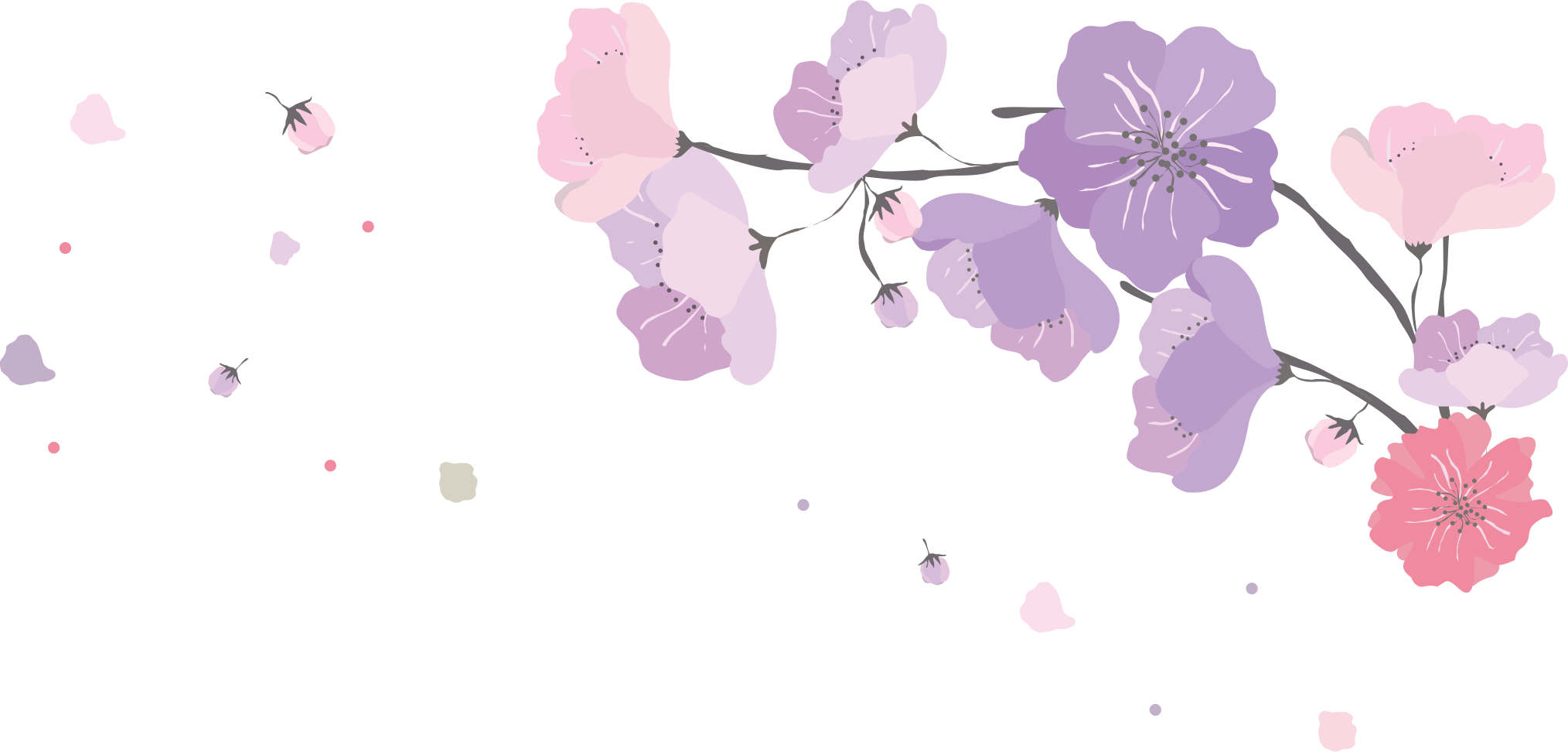 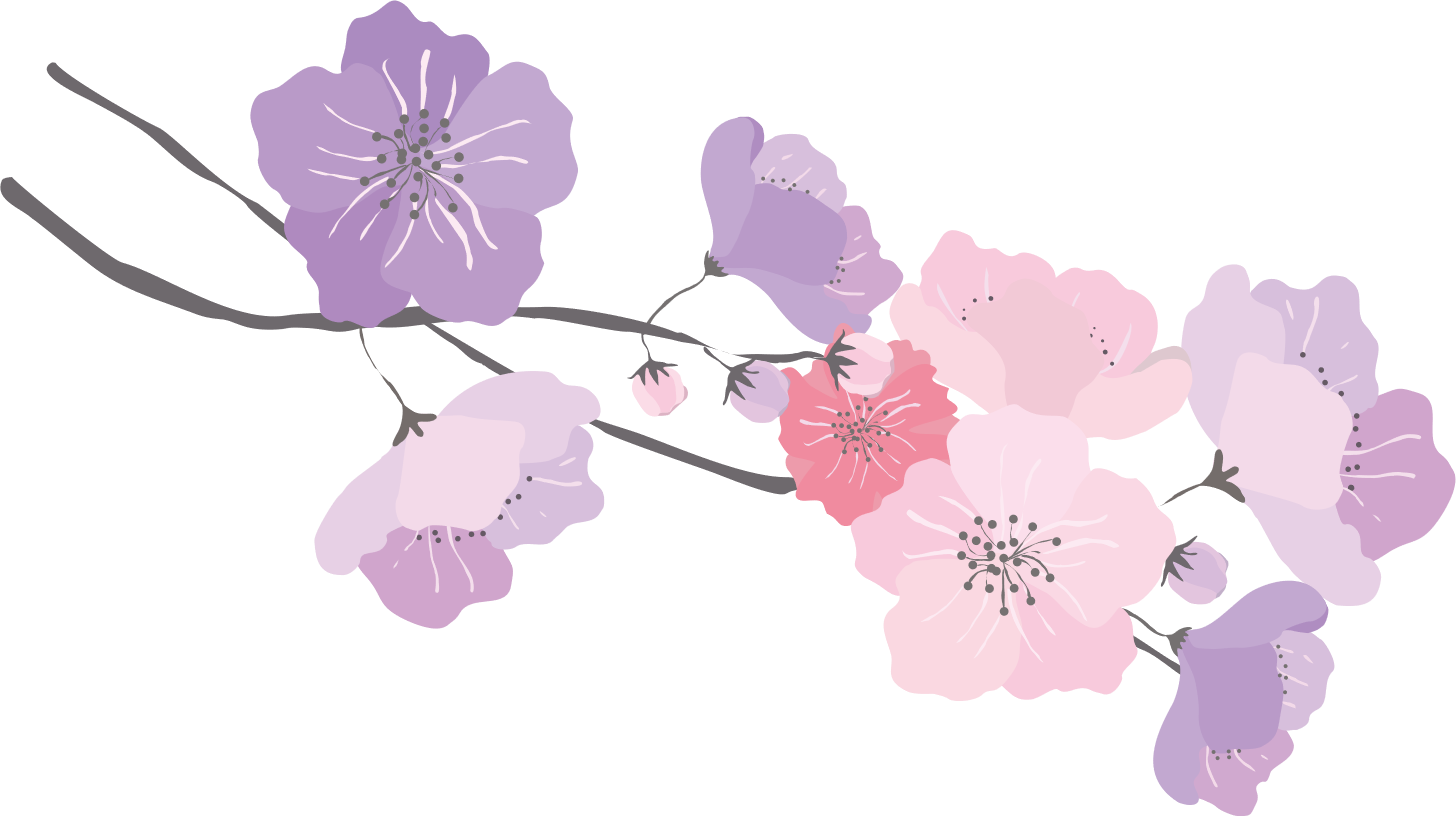 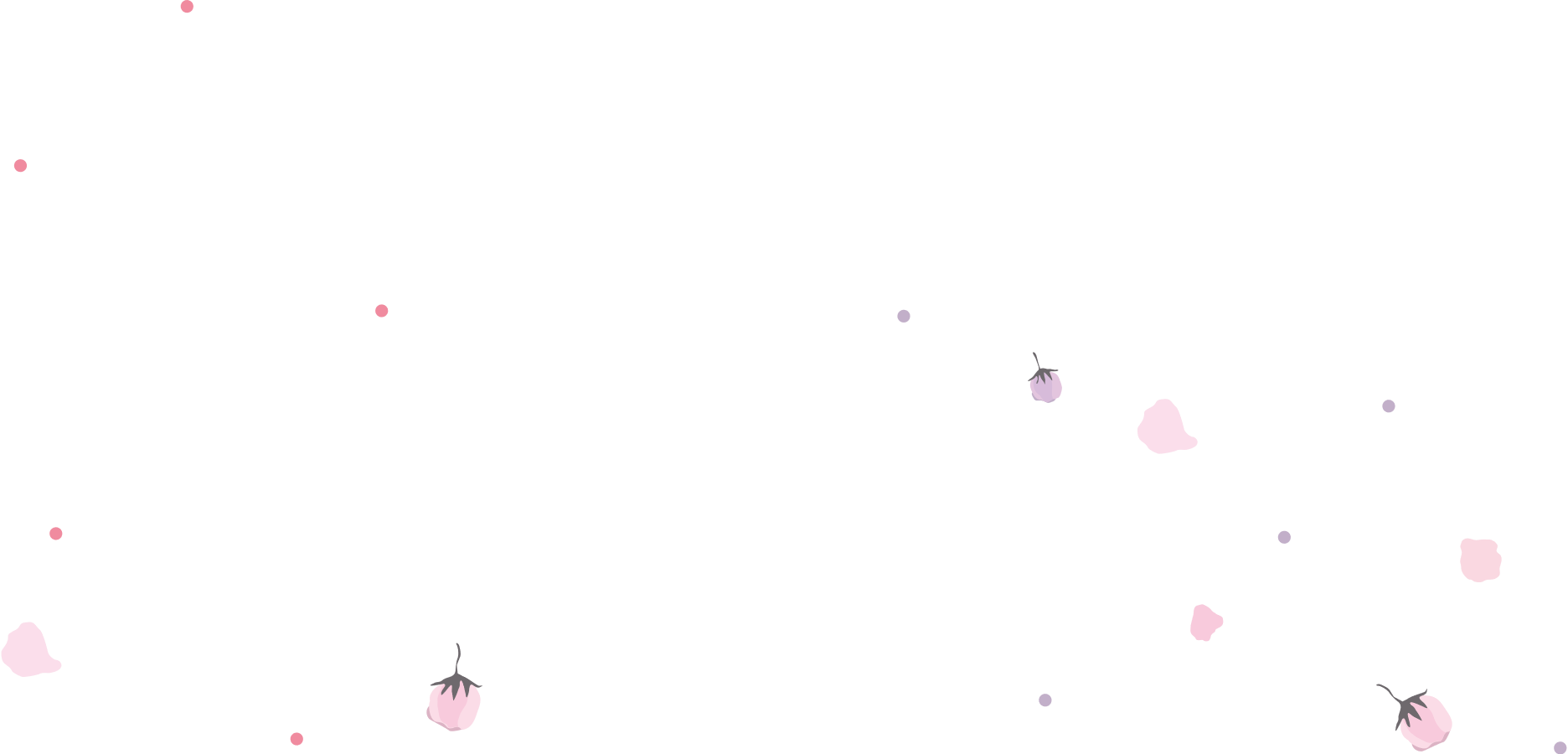 Avril 2020
Vacances
Vacances
Vacances
Vacances
Avril 2020
Vacances
Vacances
Vacances
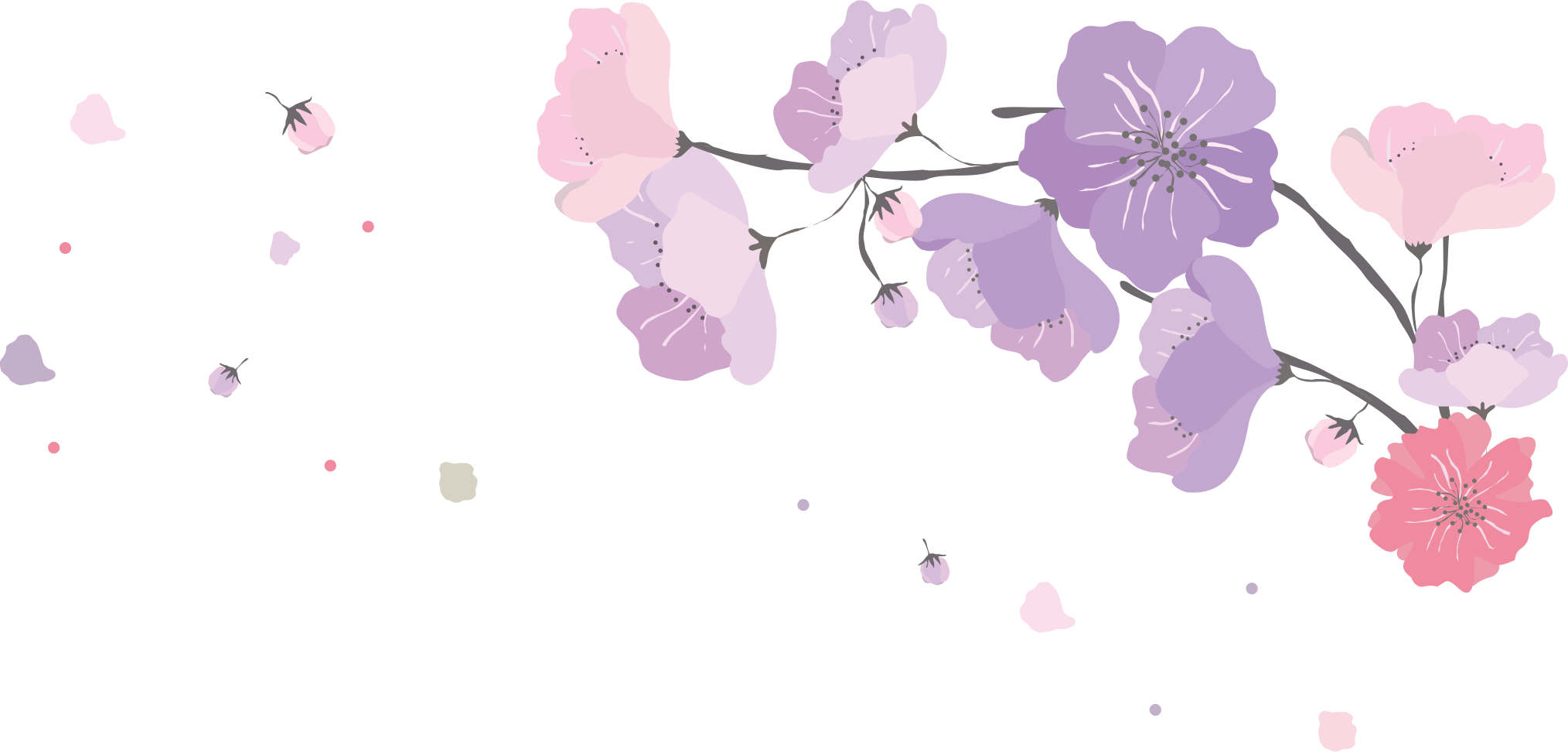 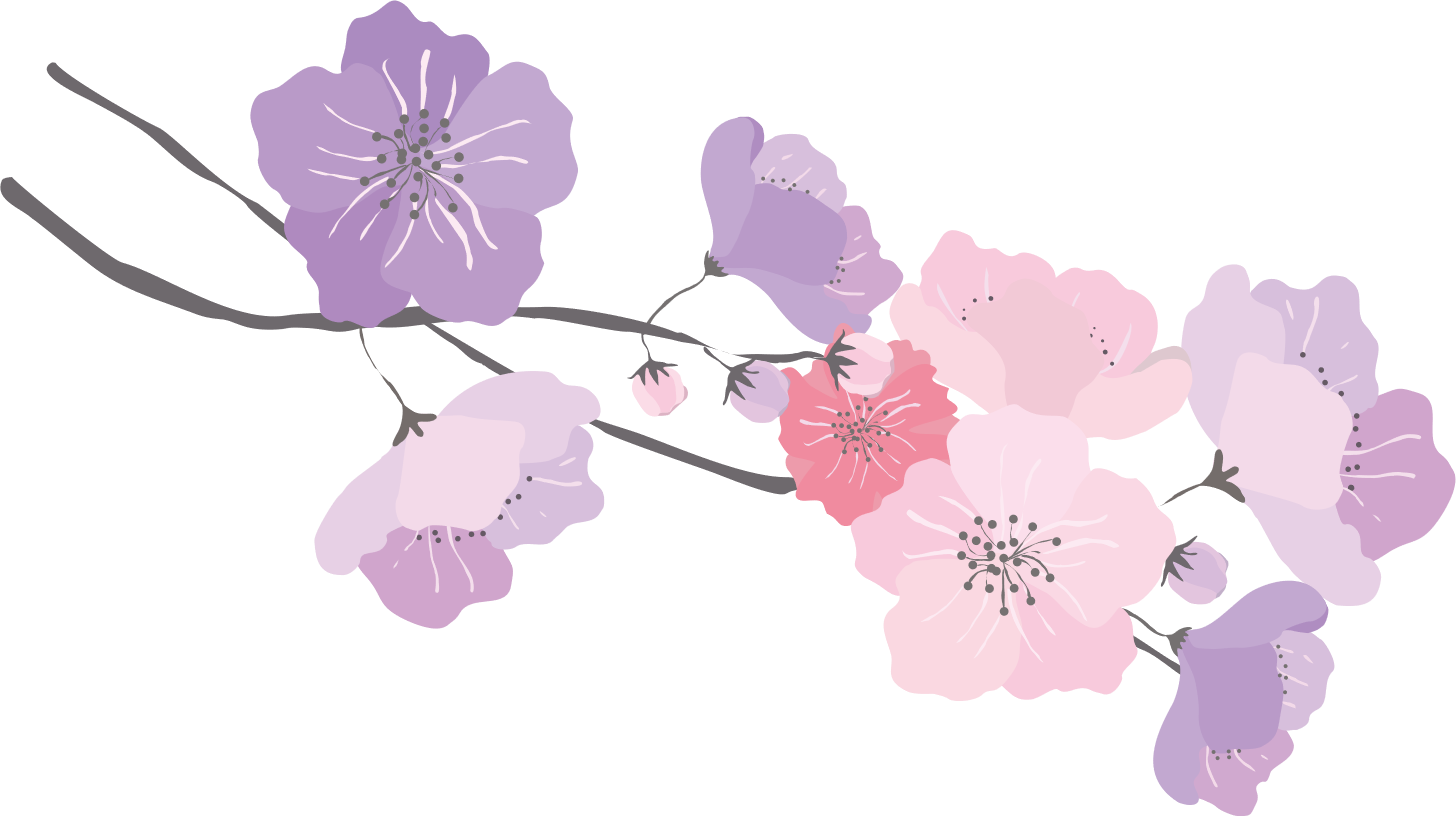 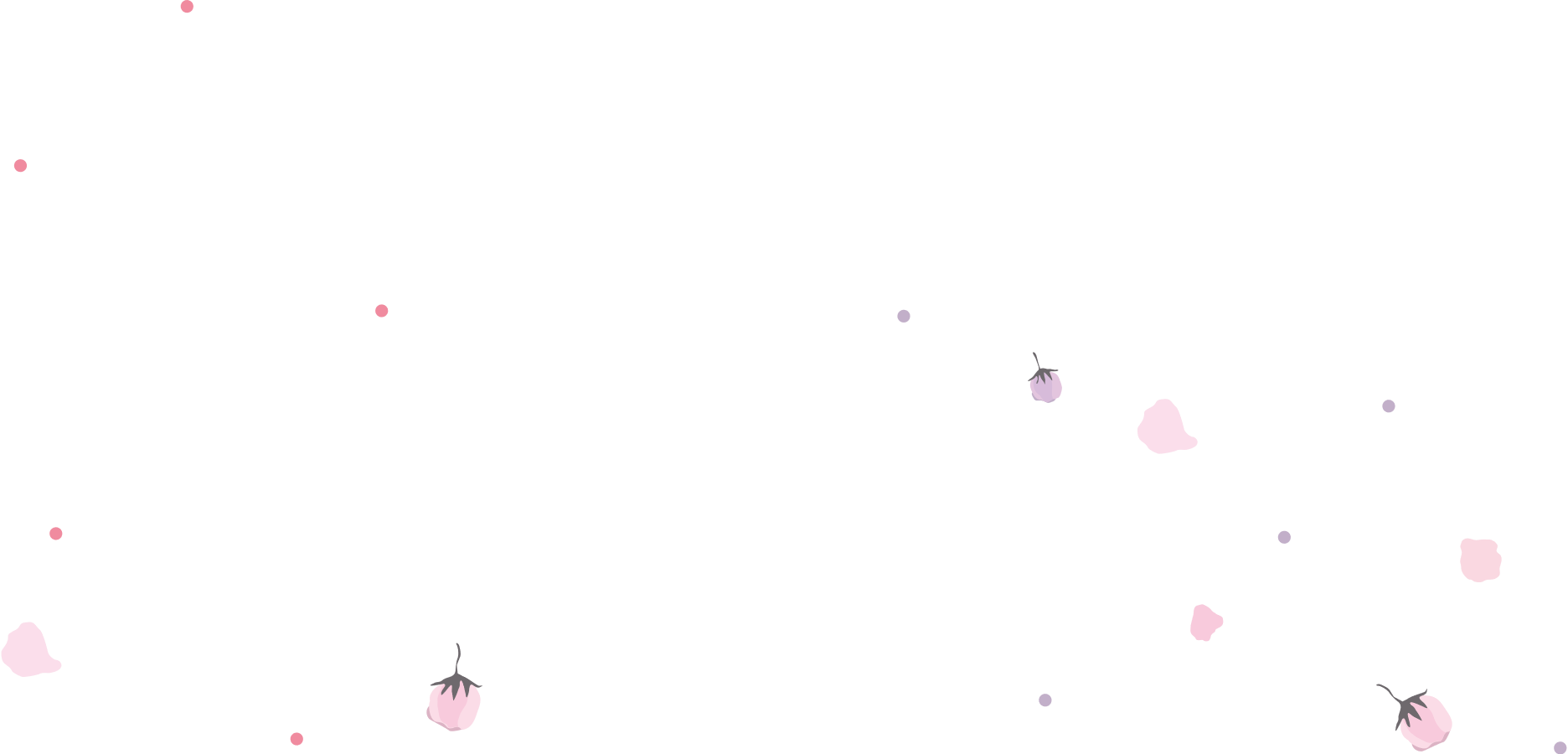 Avril 2020
Vacances
Vacances
Vacances
Vacances
Avril 2020
Vacances
Vacances
Vacances
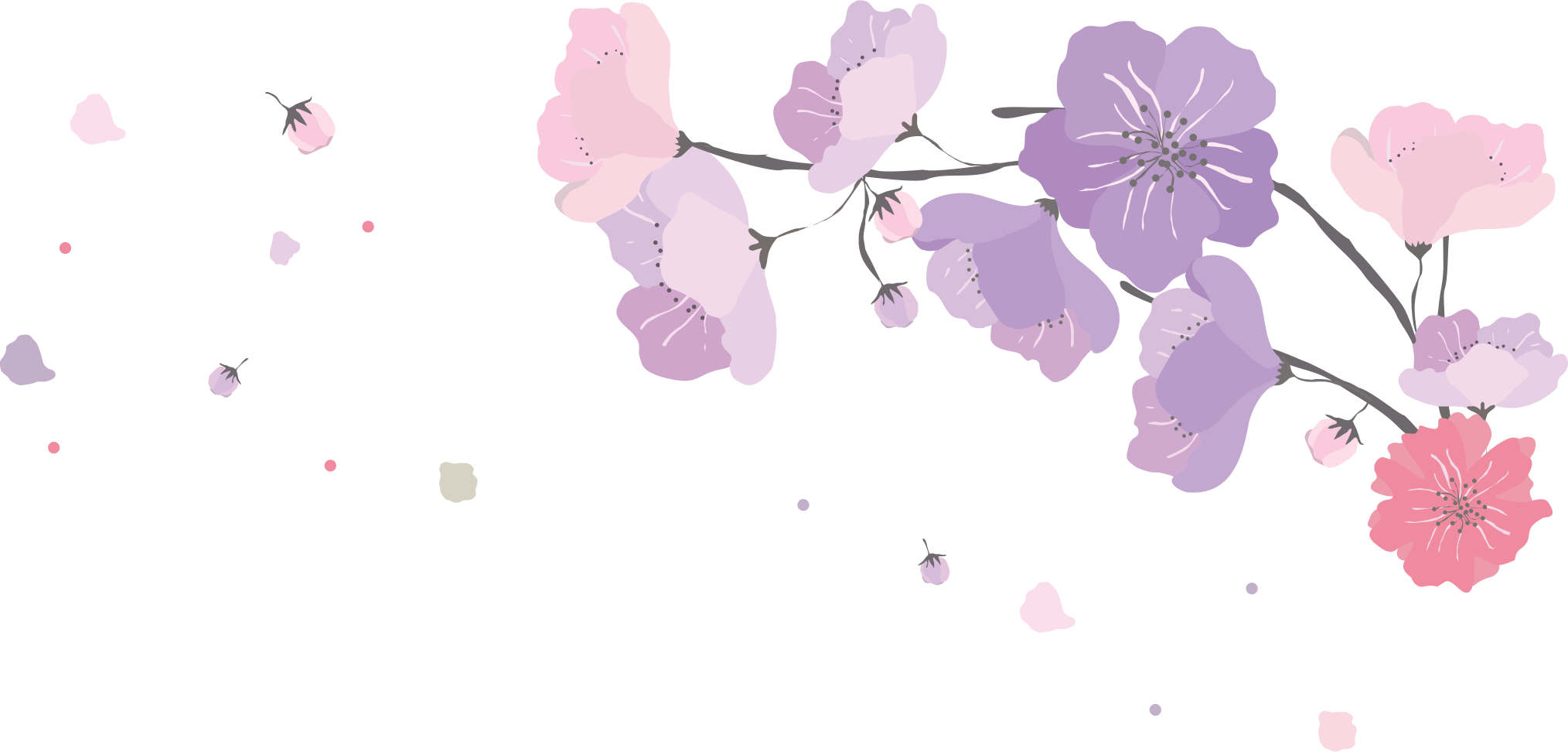 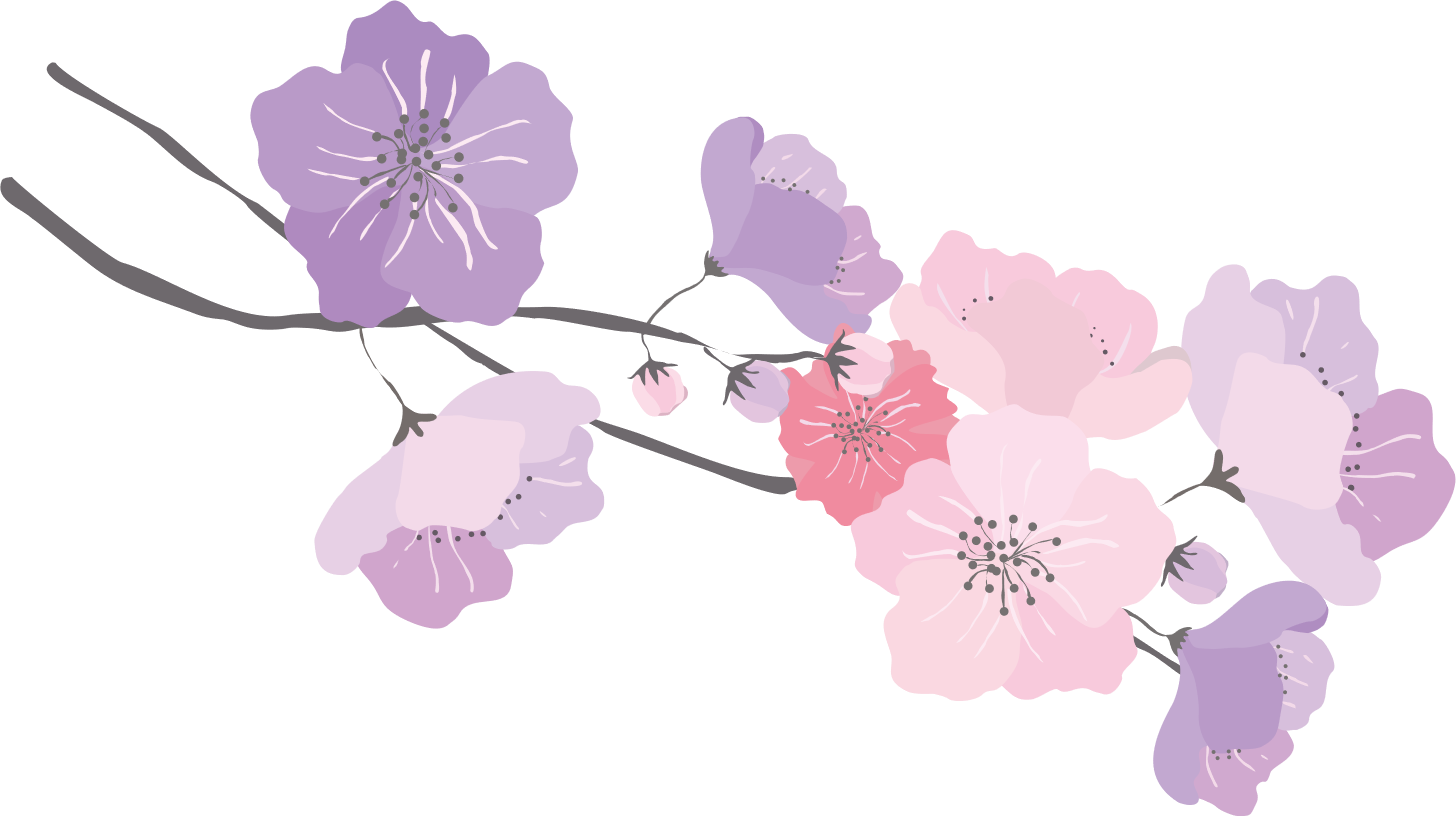 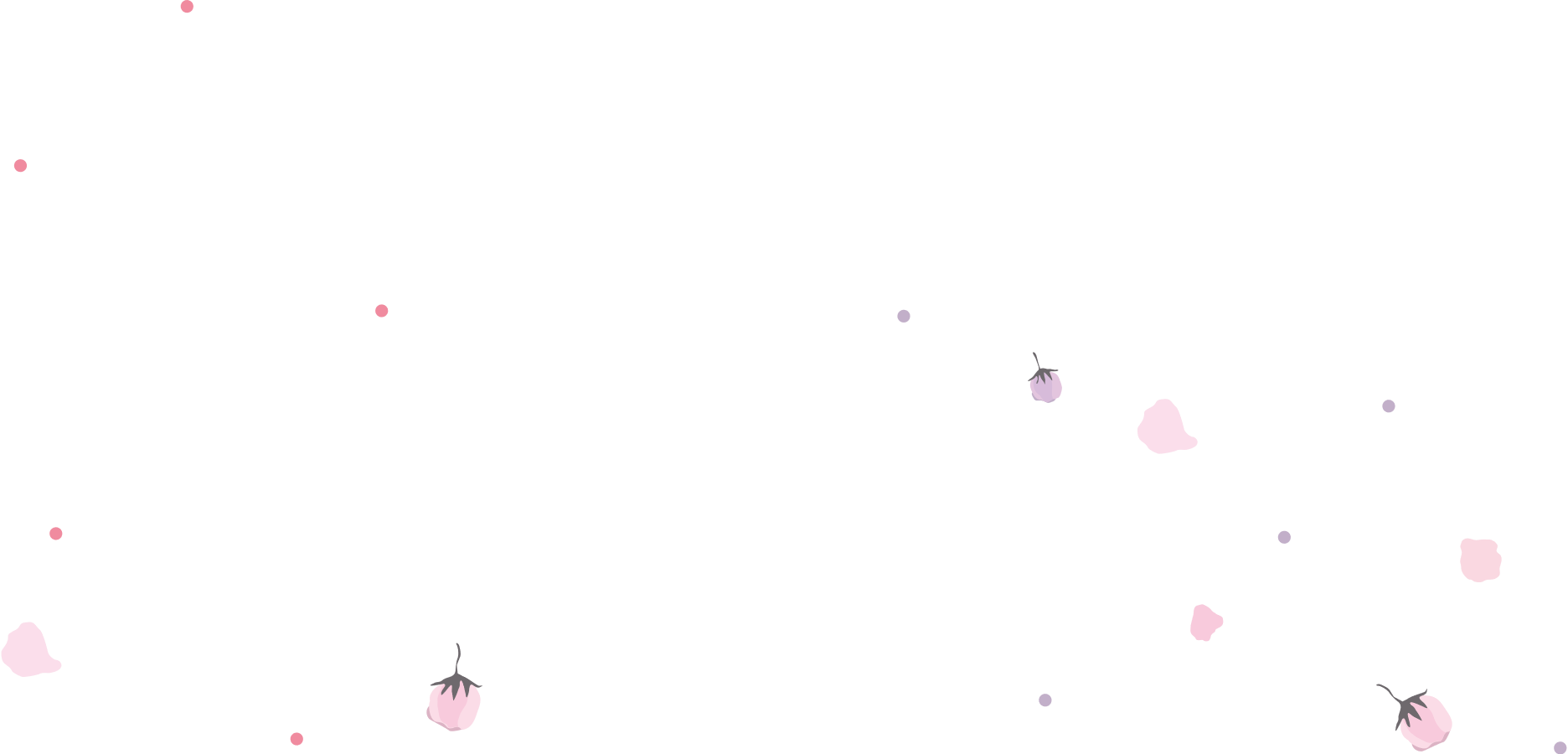 Avril 2020
Avril 2020	P5 1
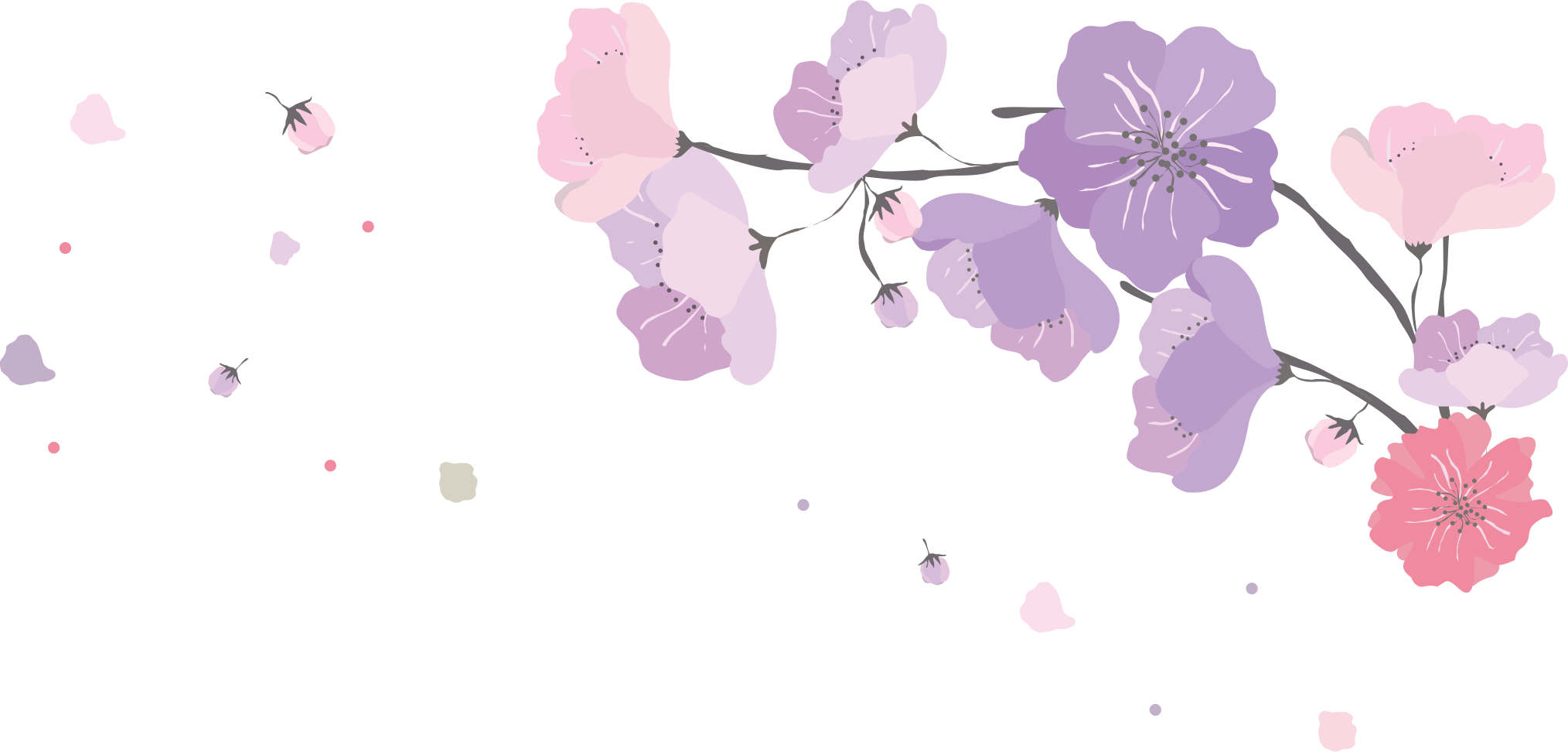 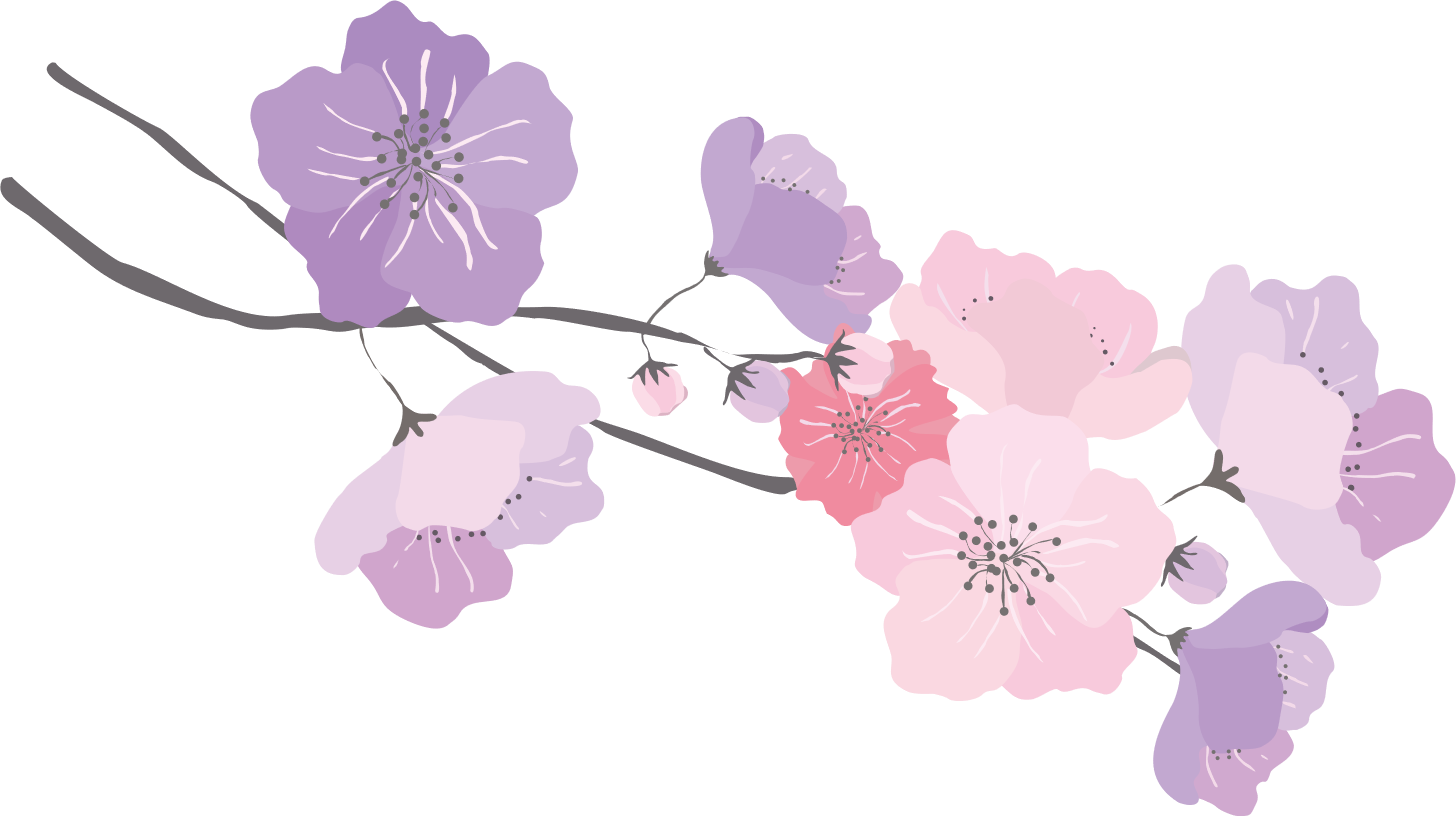 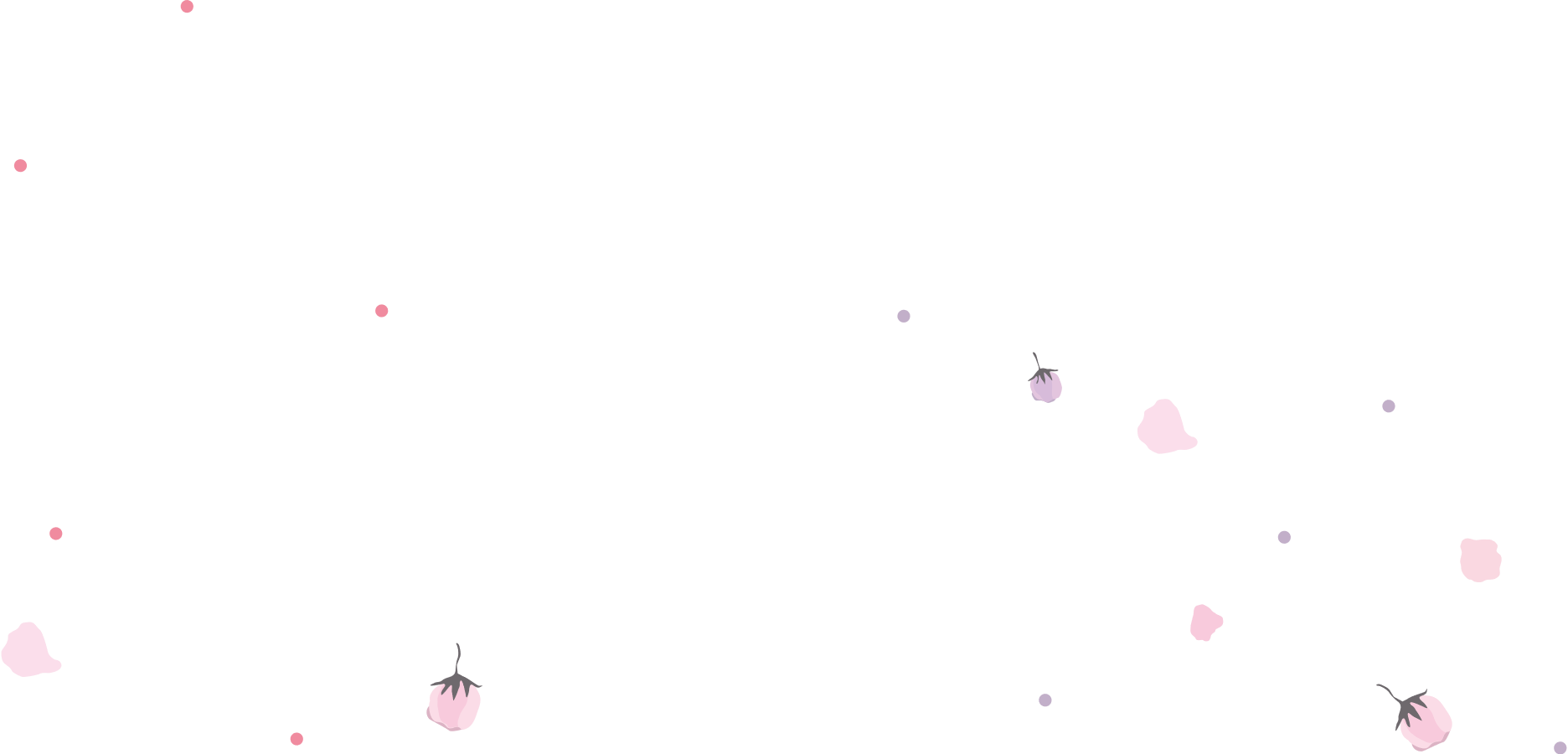 Avril 2020
Mai 2020	P5 2
Férié – fête du travail
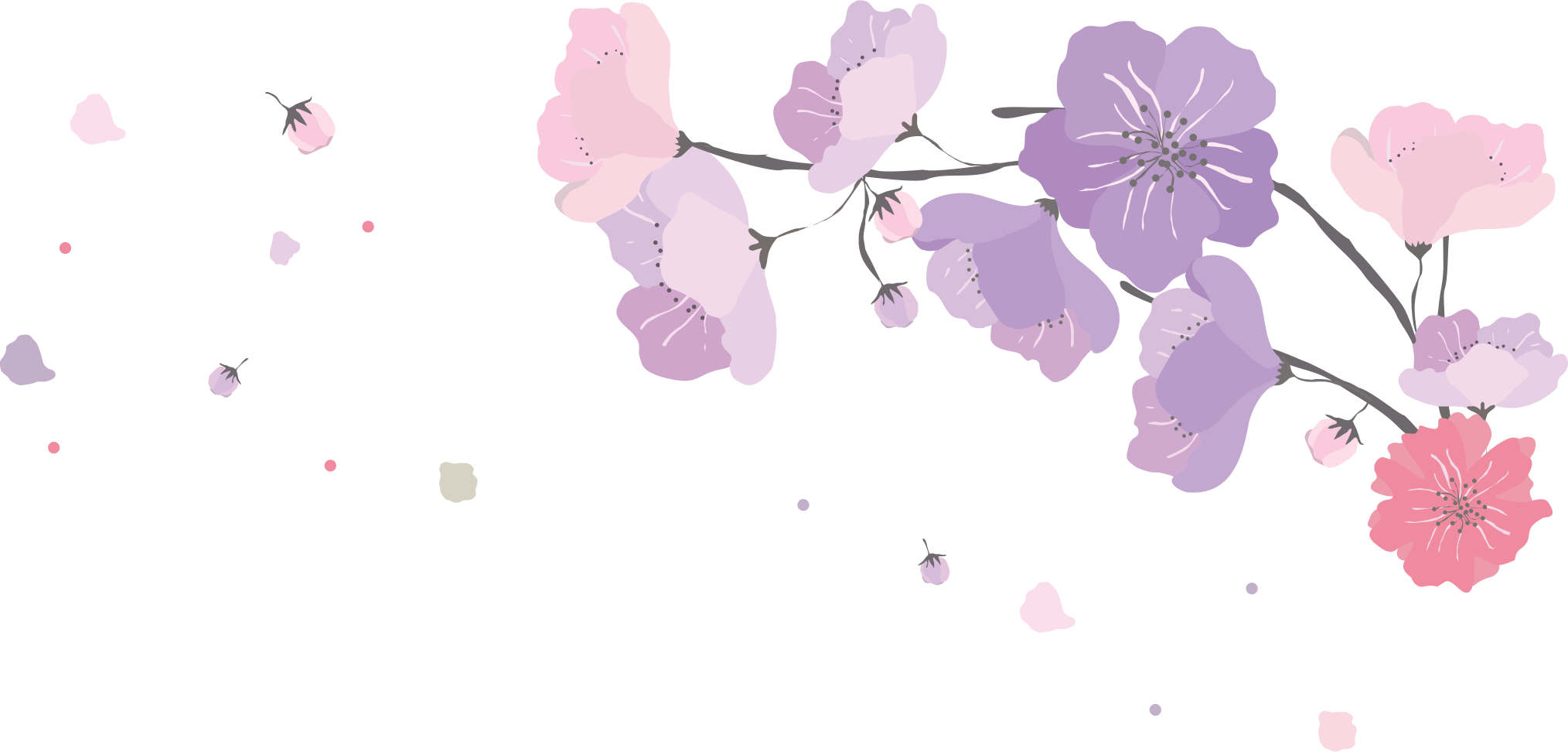 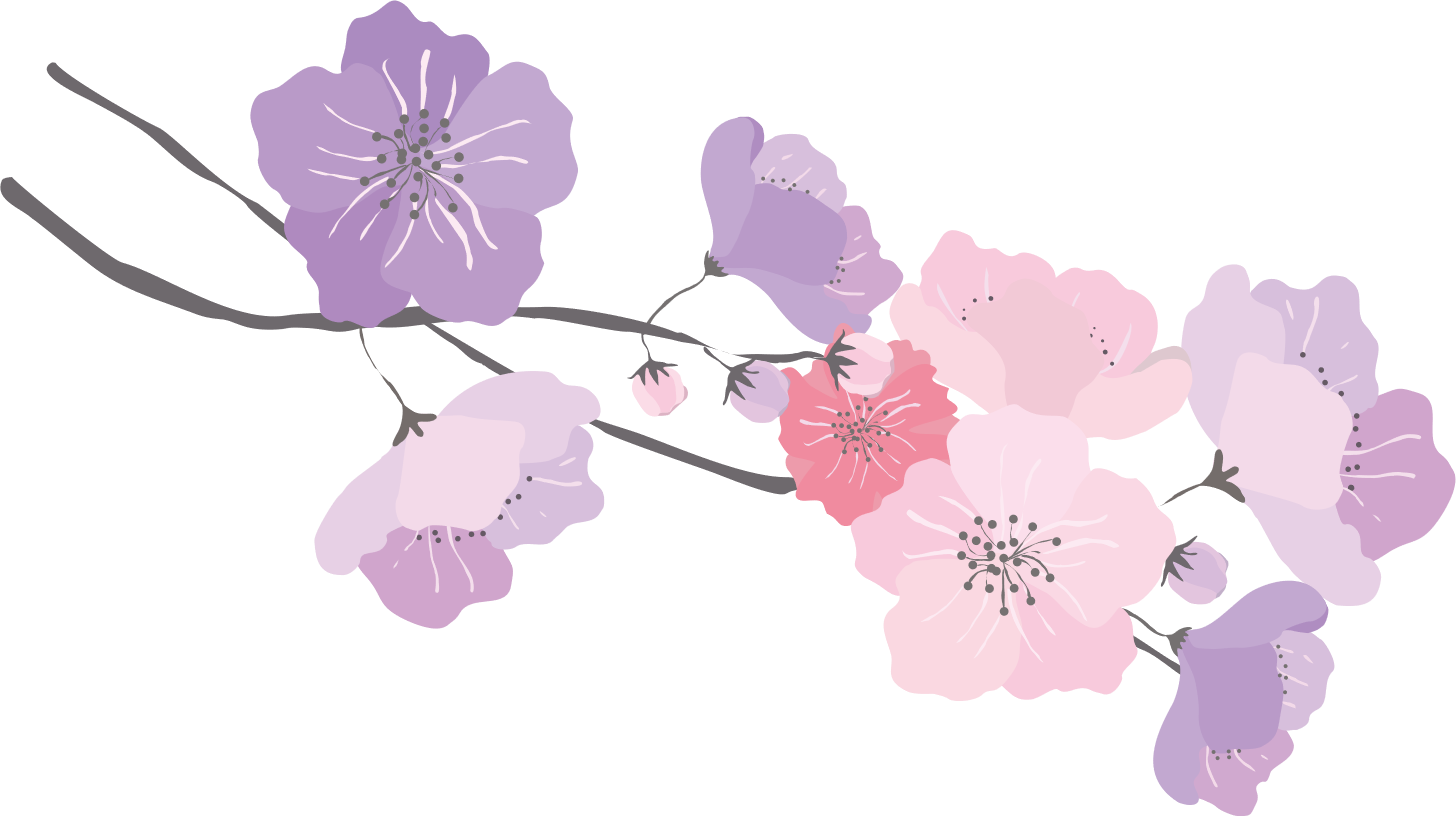 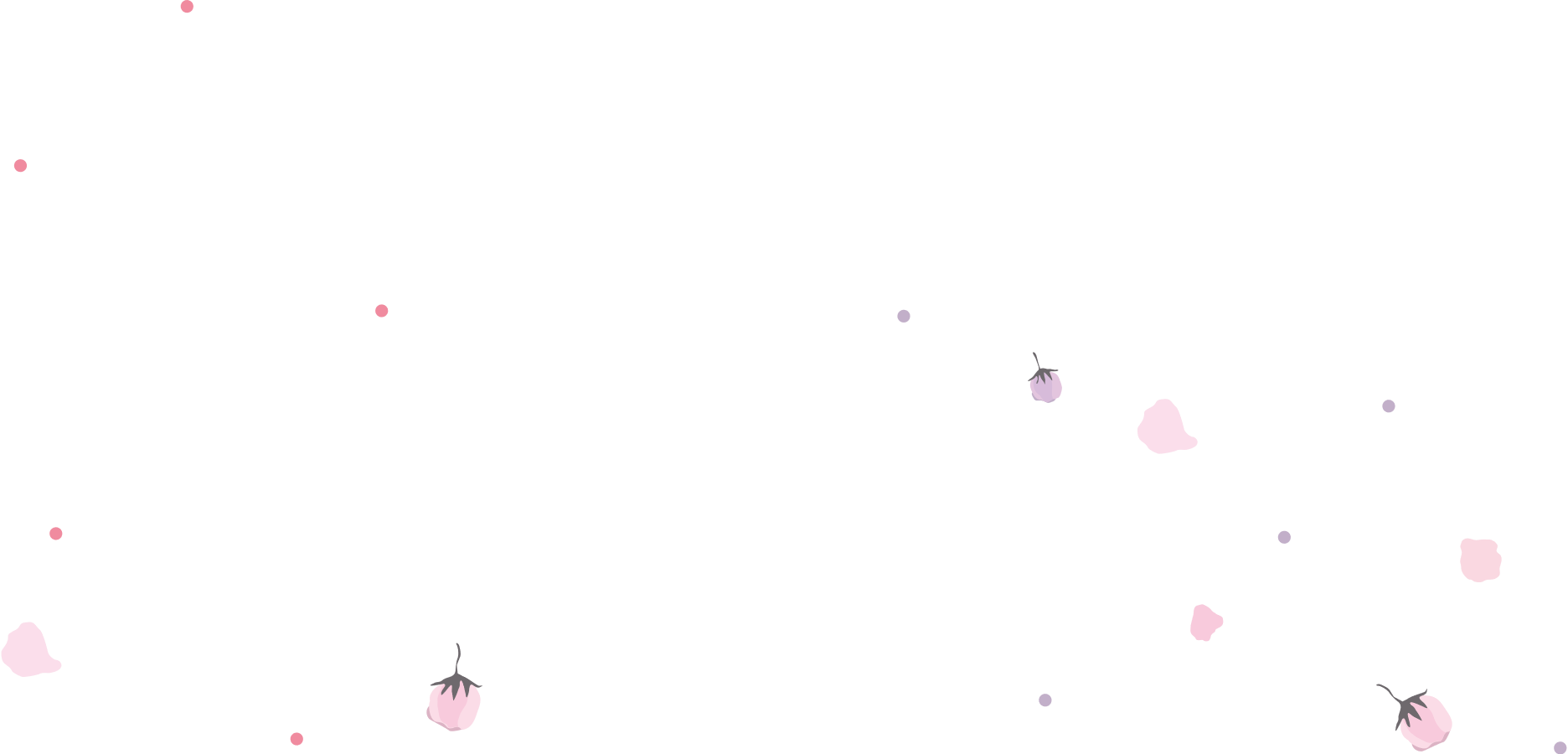 Mai 2020
Mai 2020	P5 3
Férié – armistice
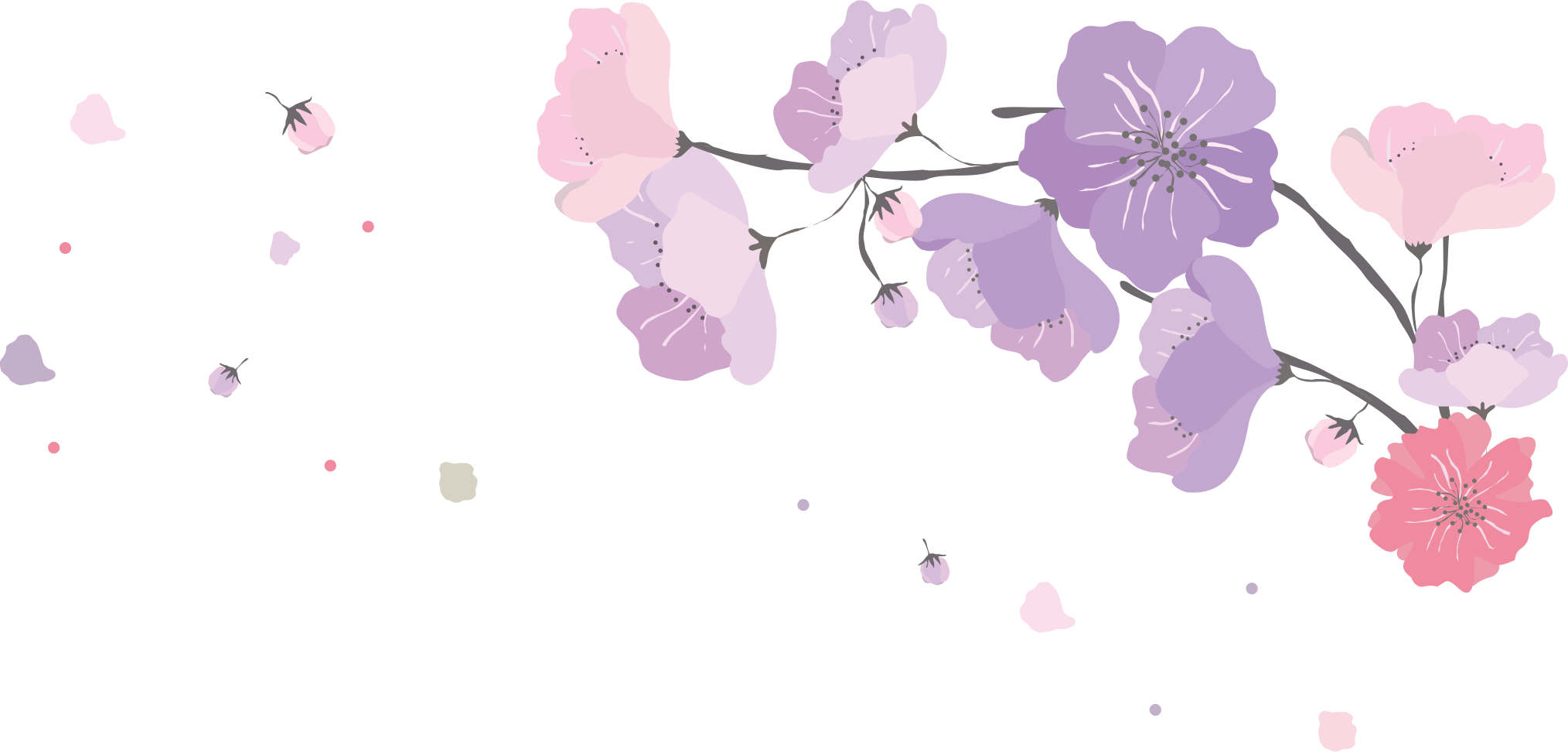 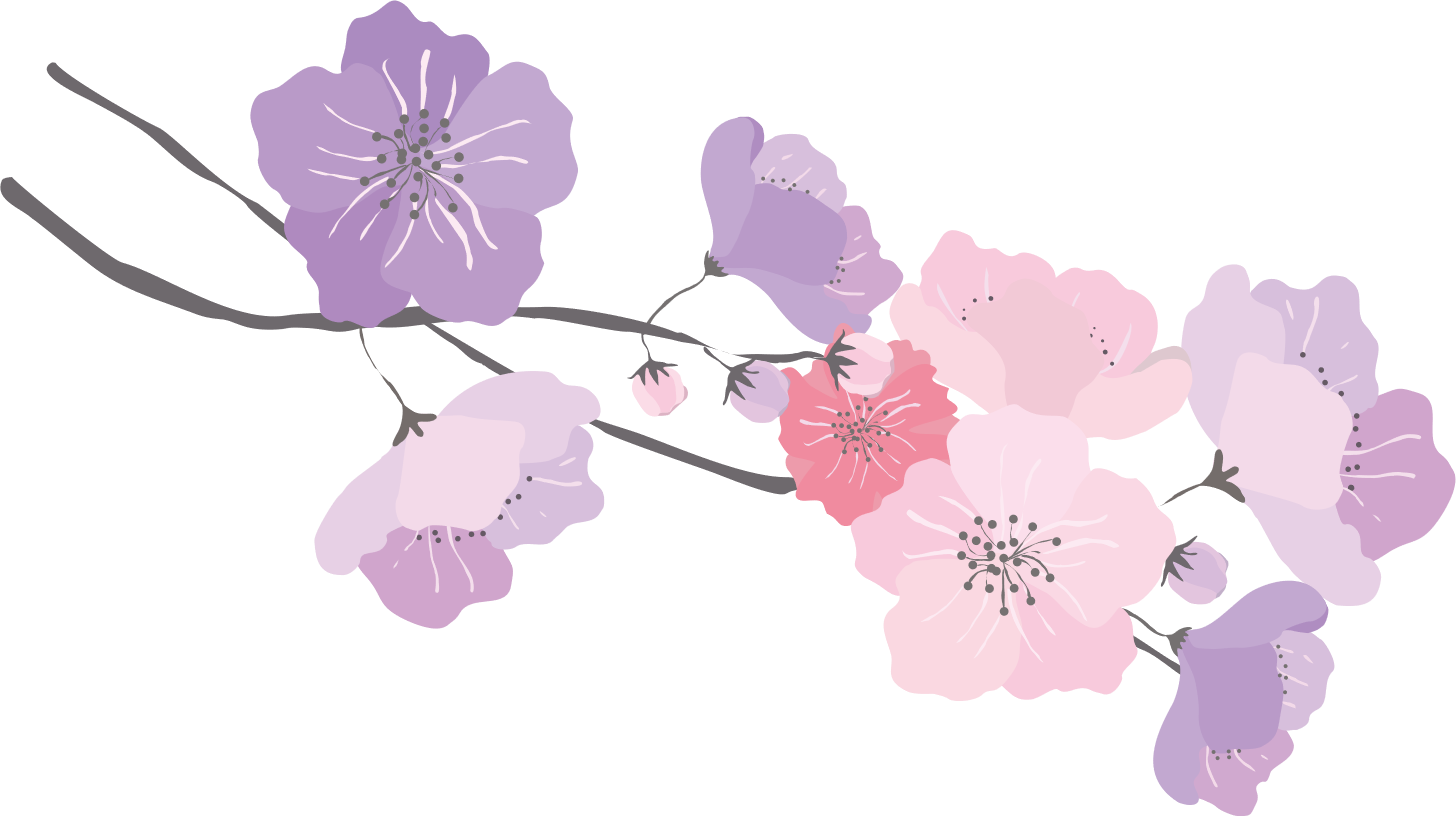 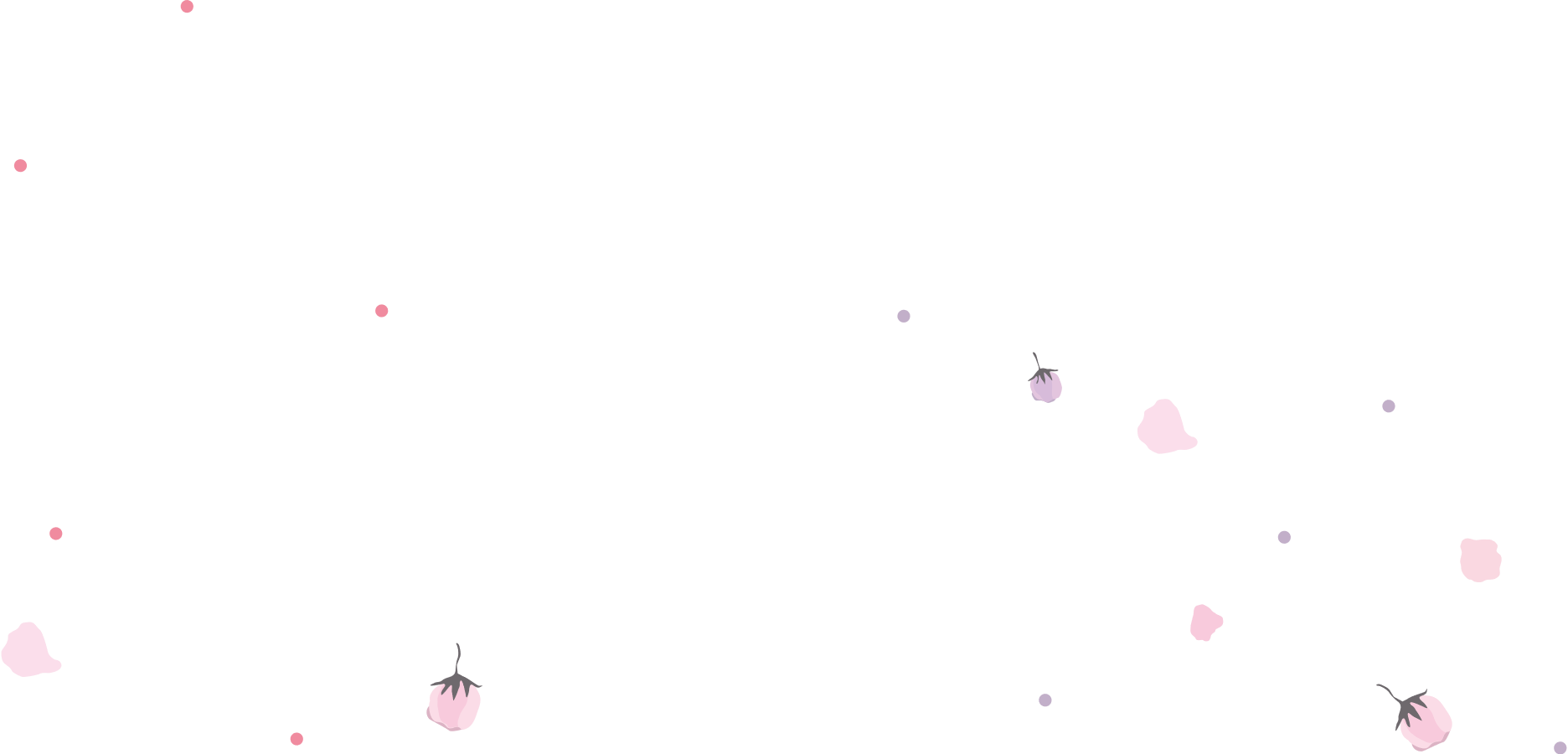 Mai 2020
Mai 2020	P5 4
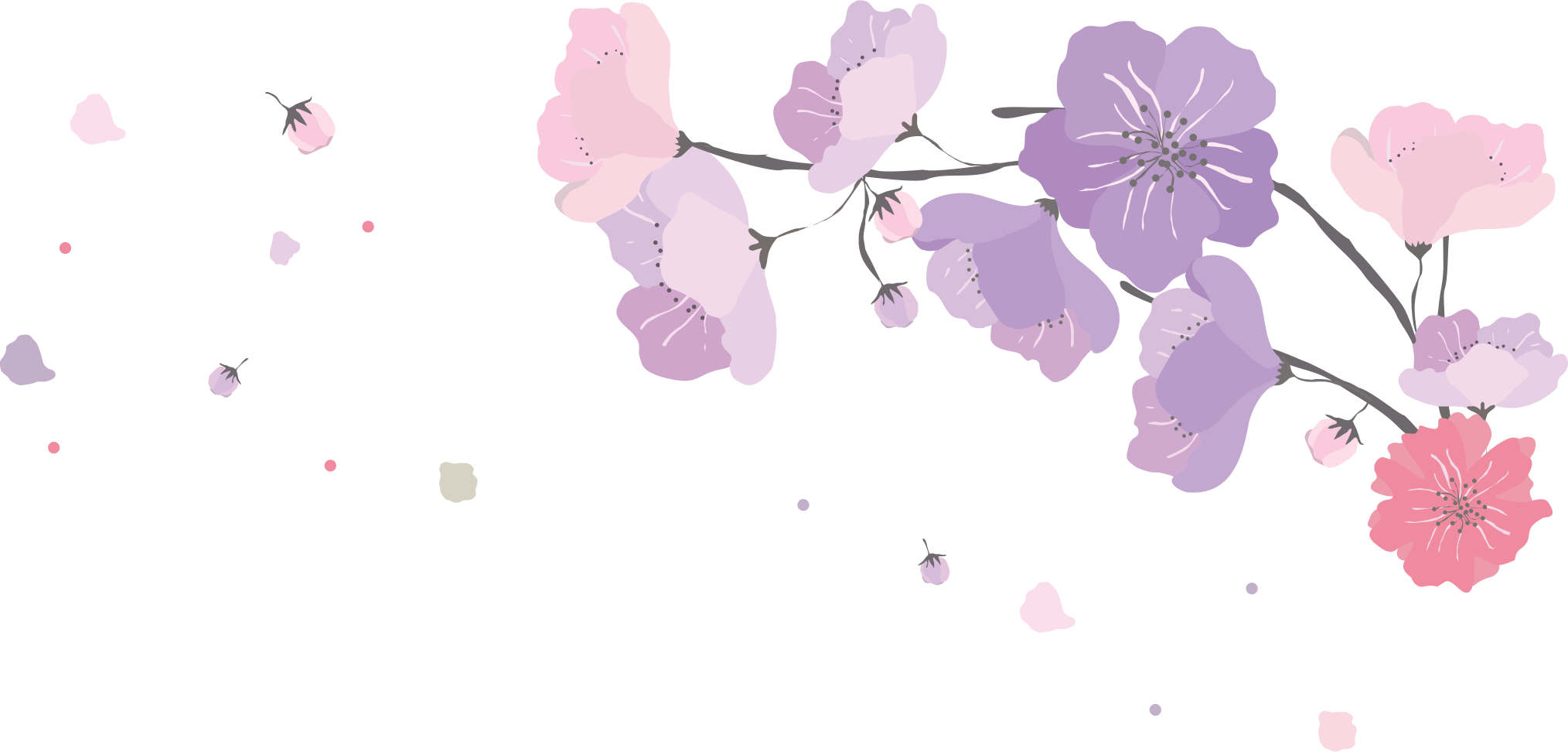 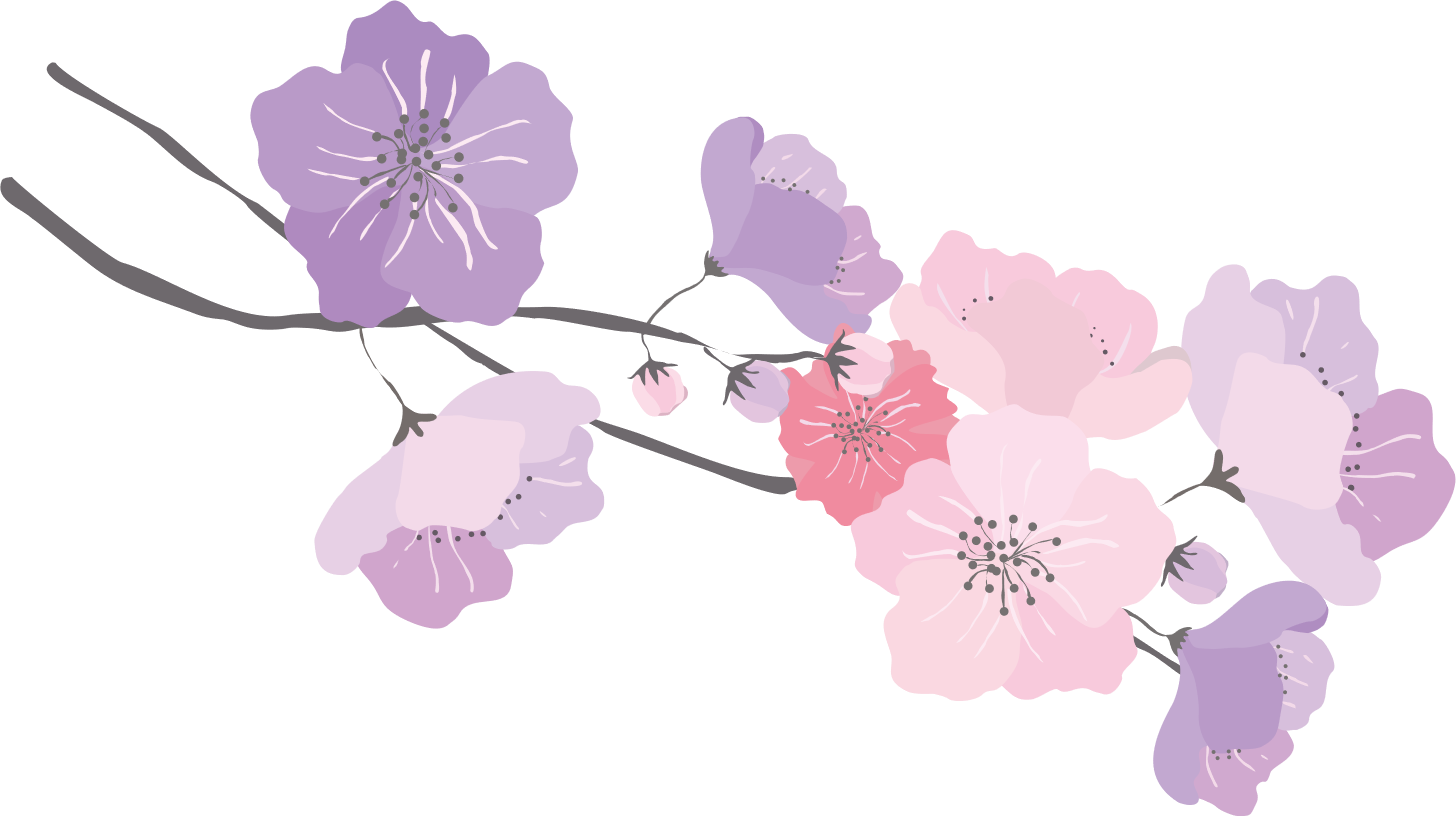 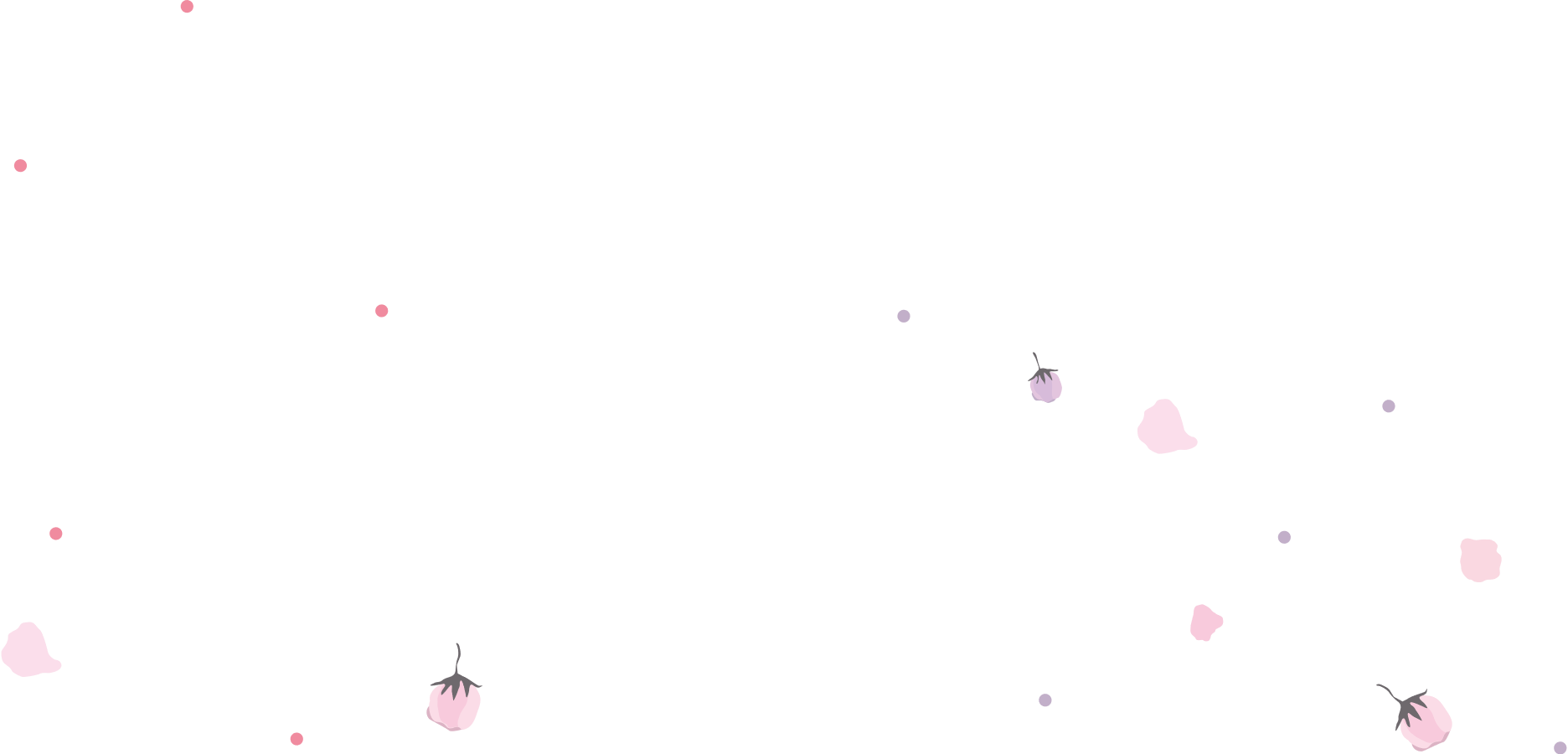 Mai 2020
Férié – Ascension
Mai 2020	P5 5
pont – Ascension
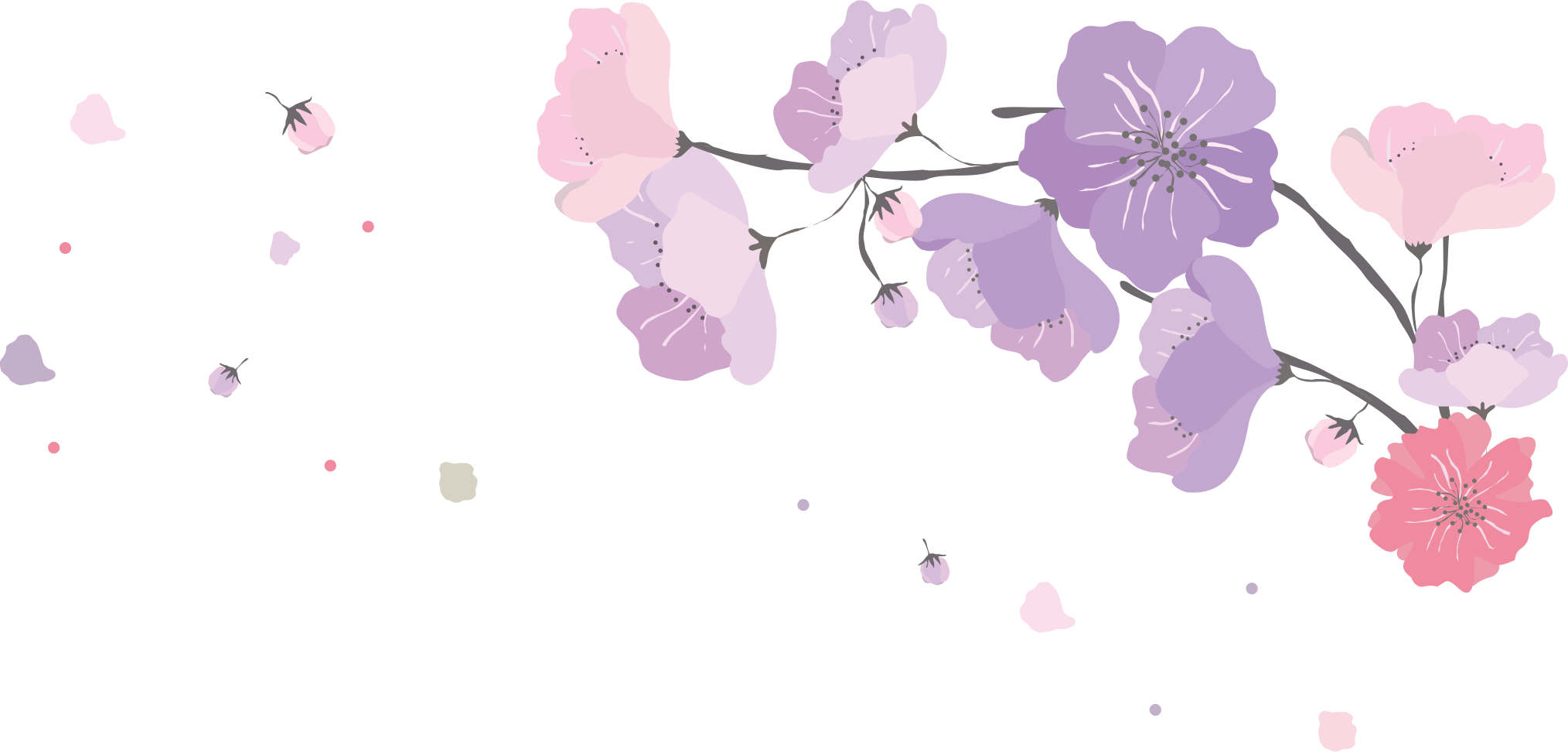 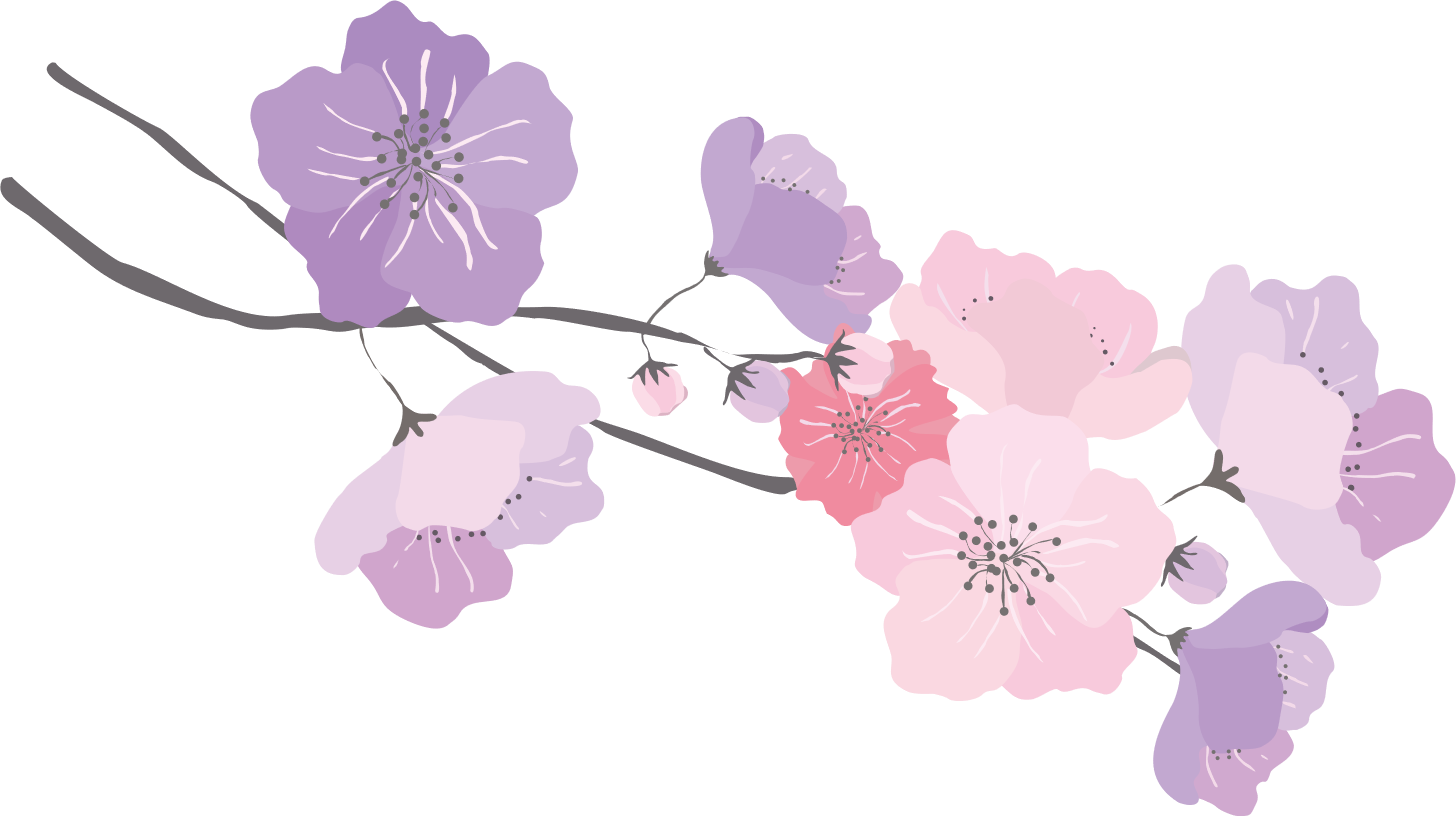 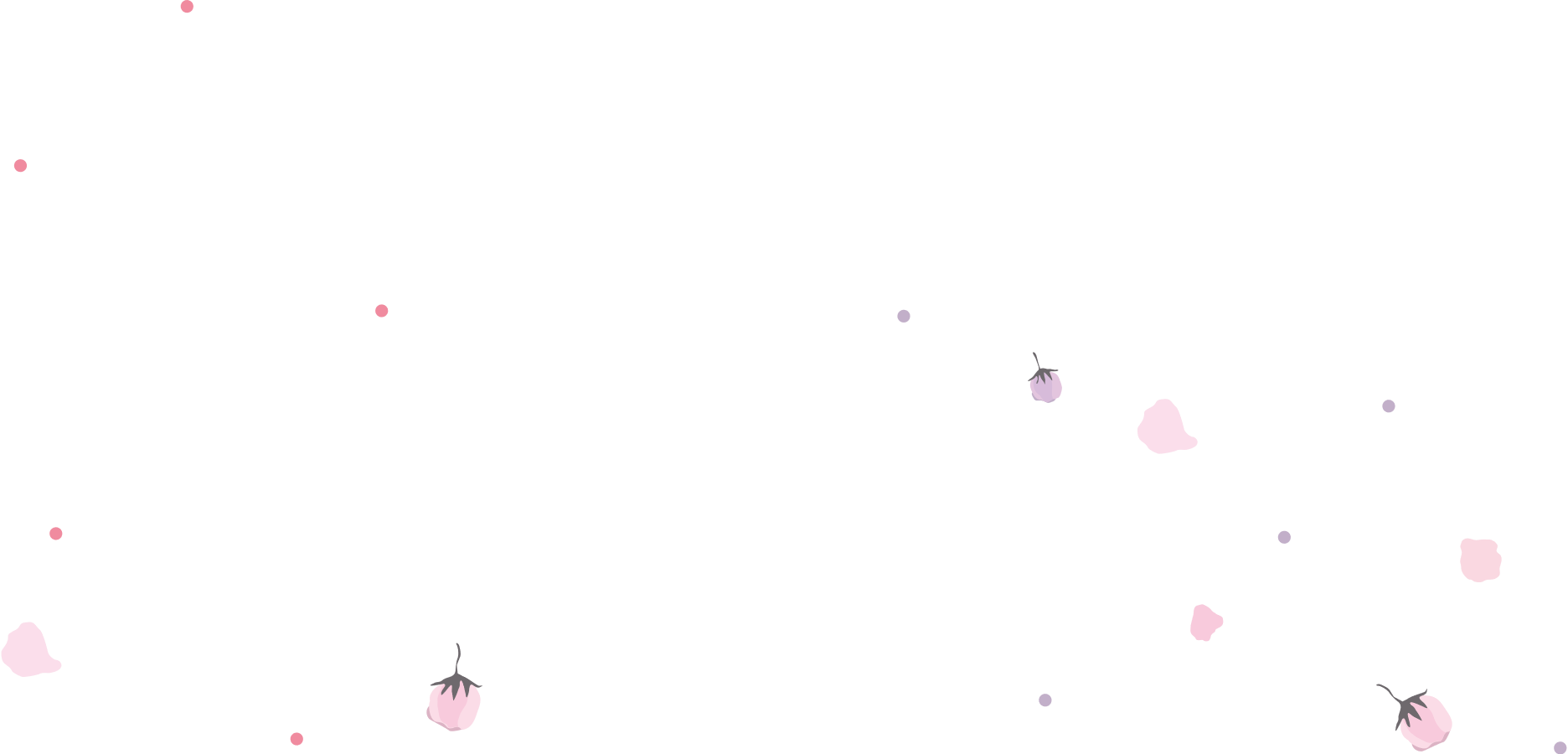 Mai 2020
Mai 2020	P5 6
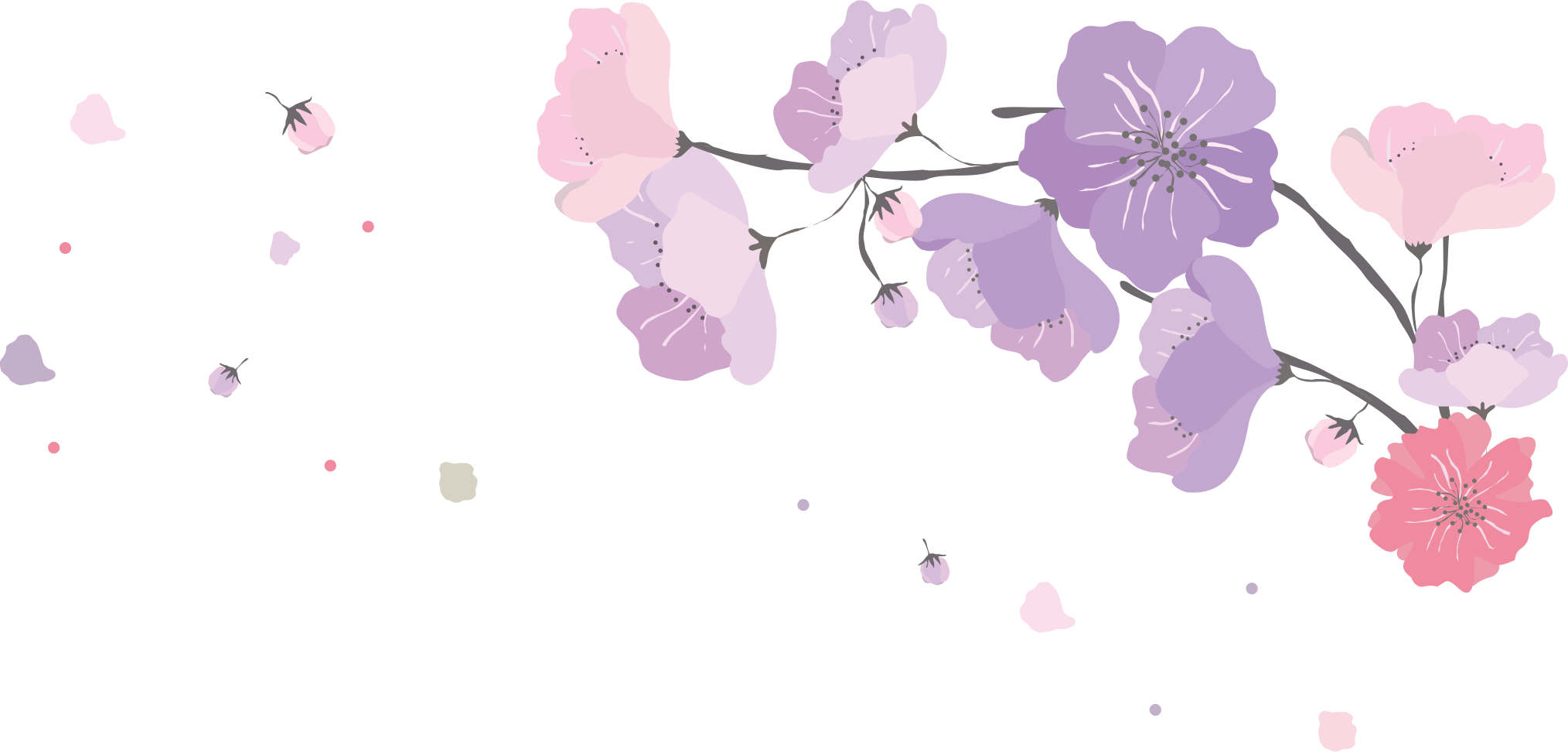 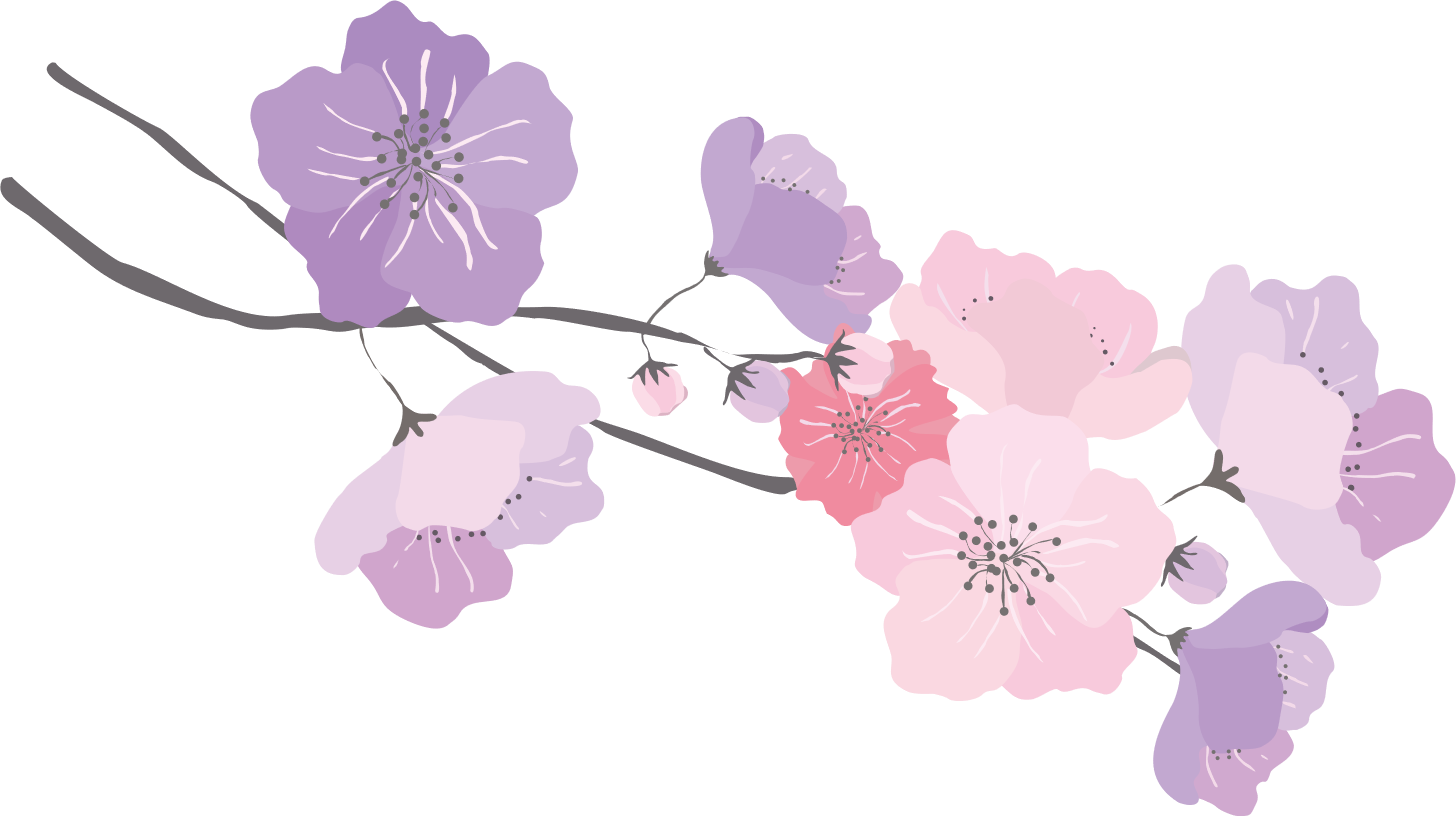 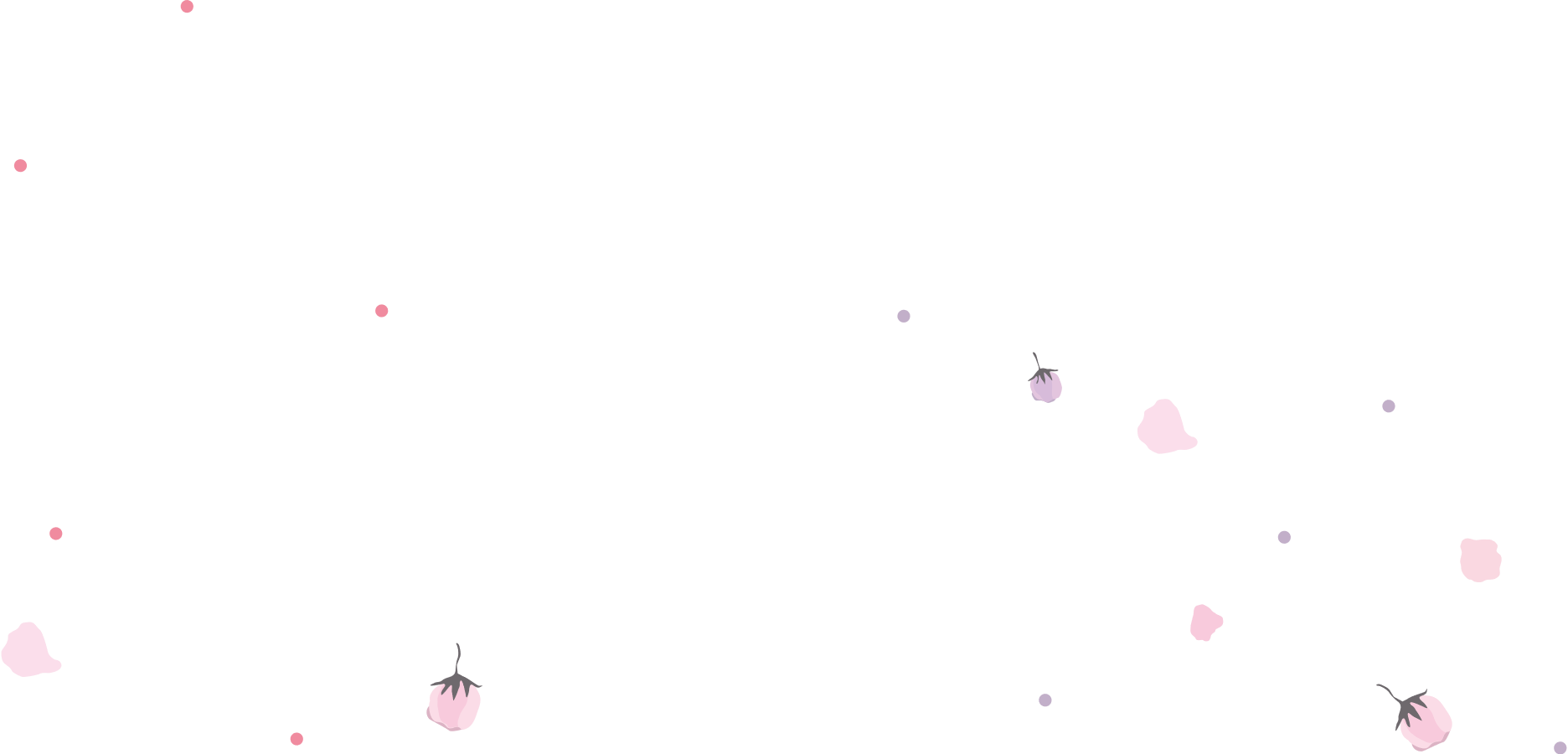 Juin 2020
férié – pentecôte
Juin 2020	P5 7
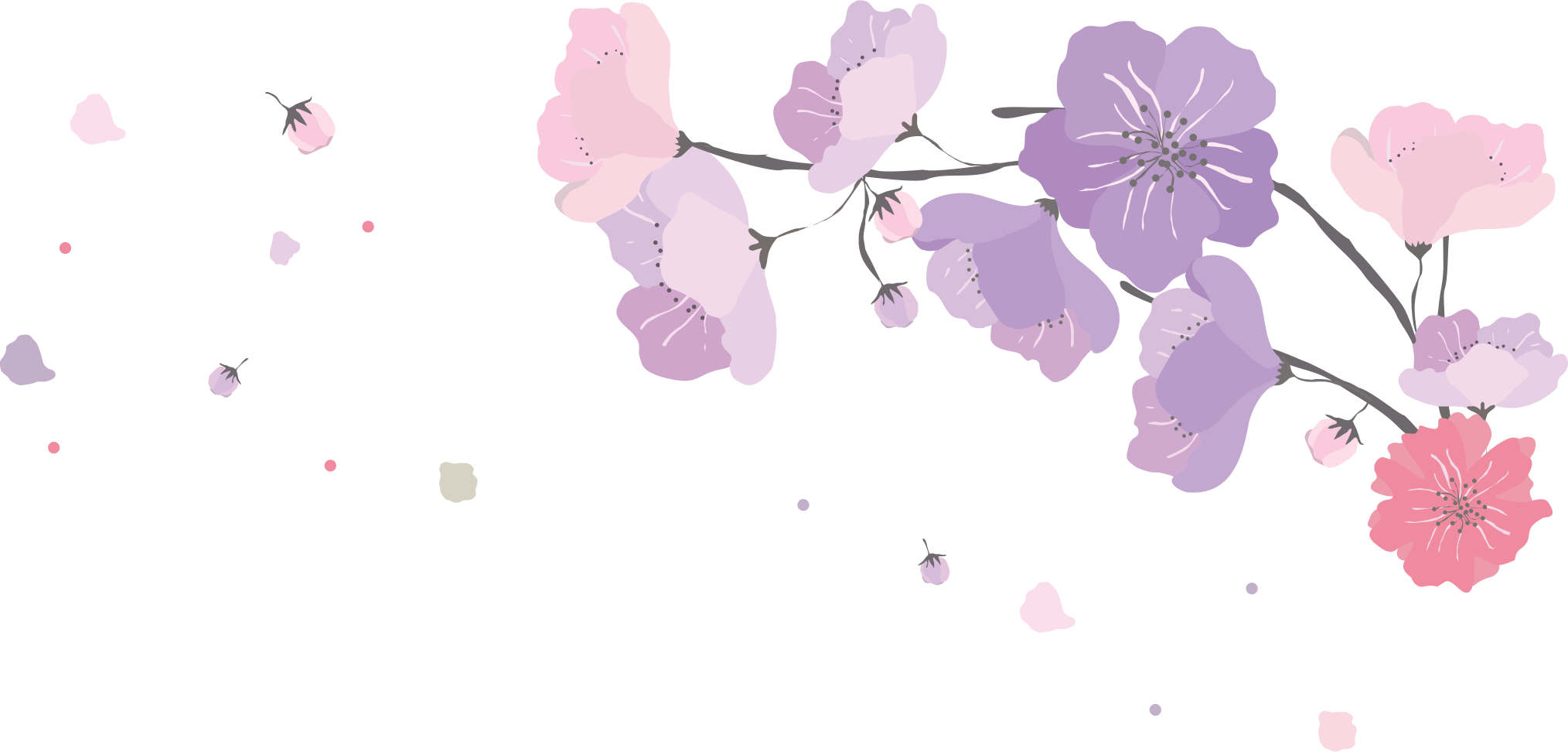 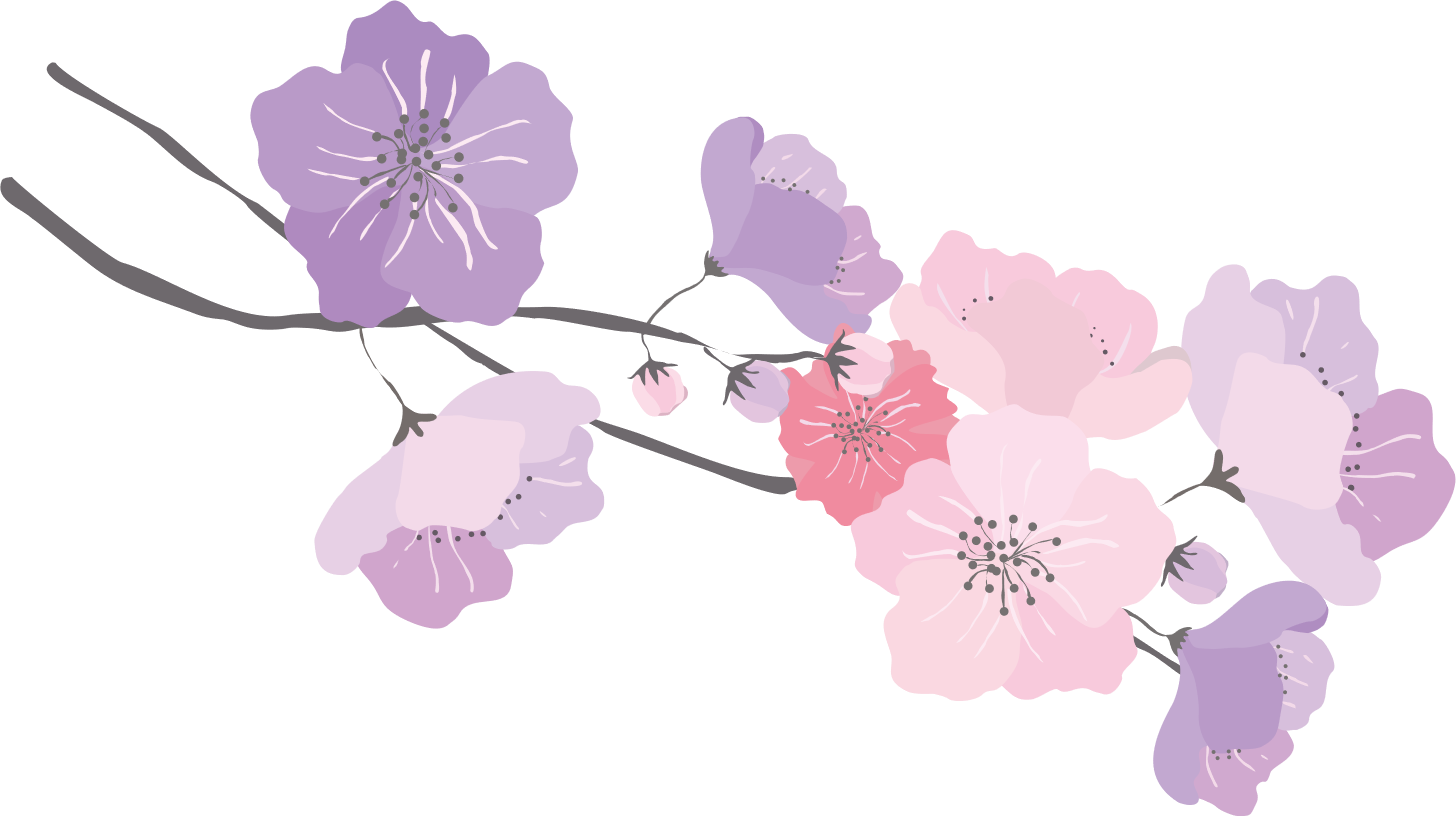 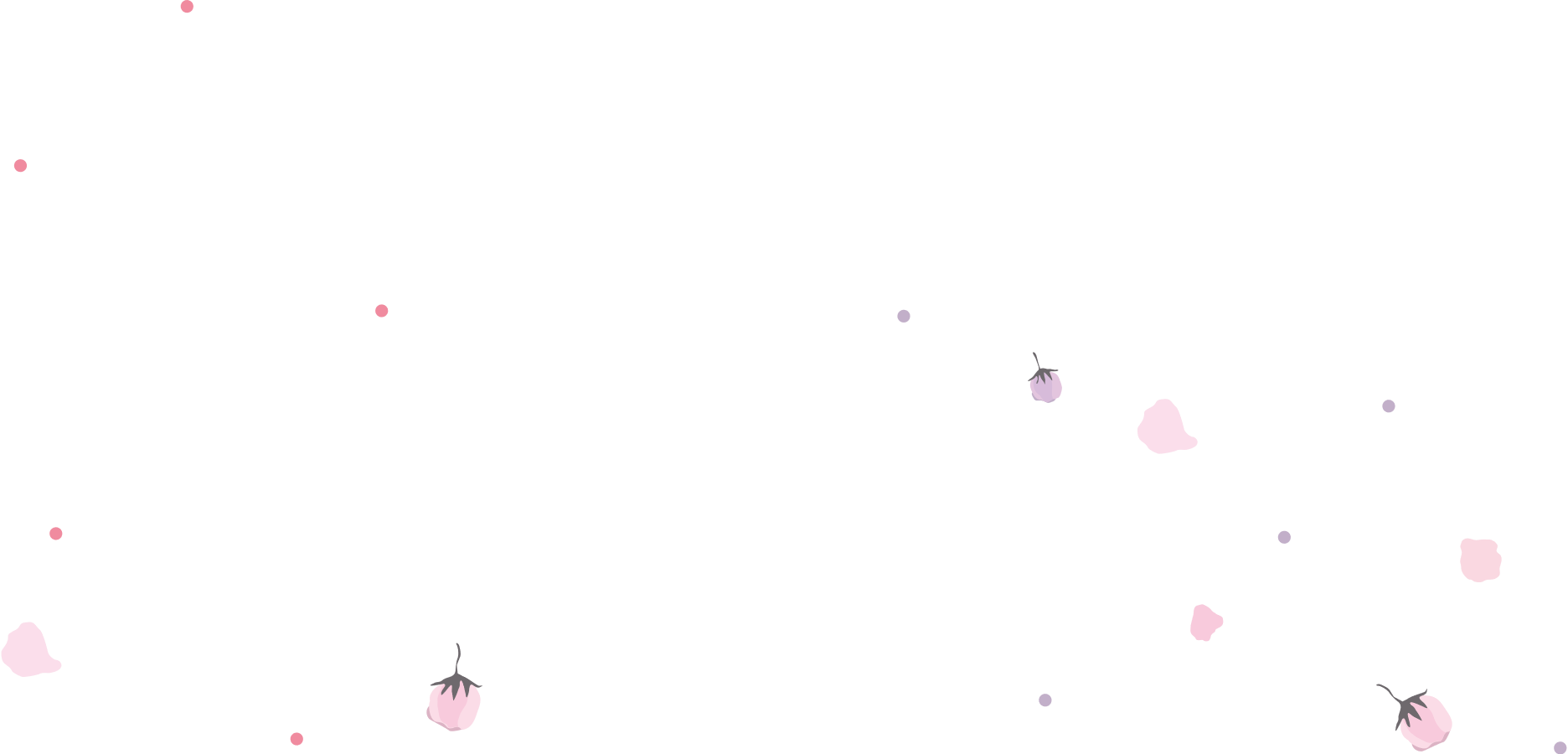 Juin 2020
Juin 2020	P5 8
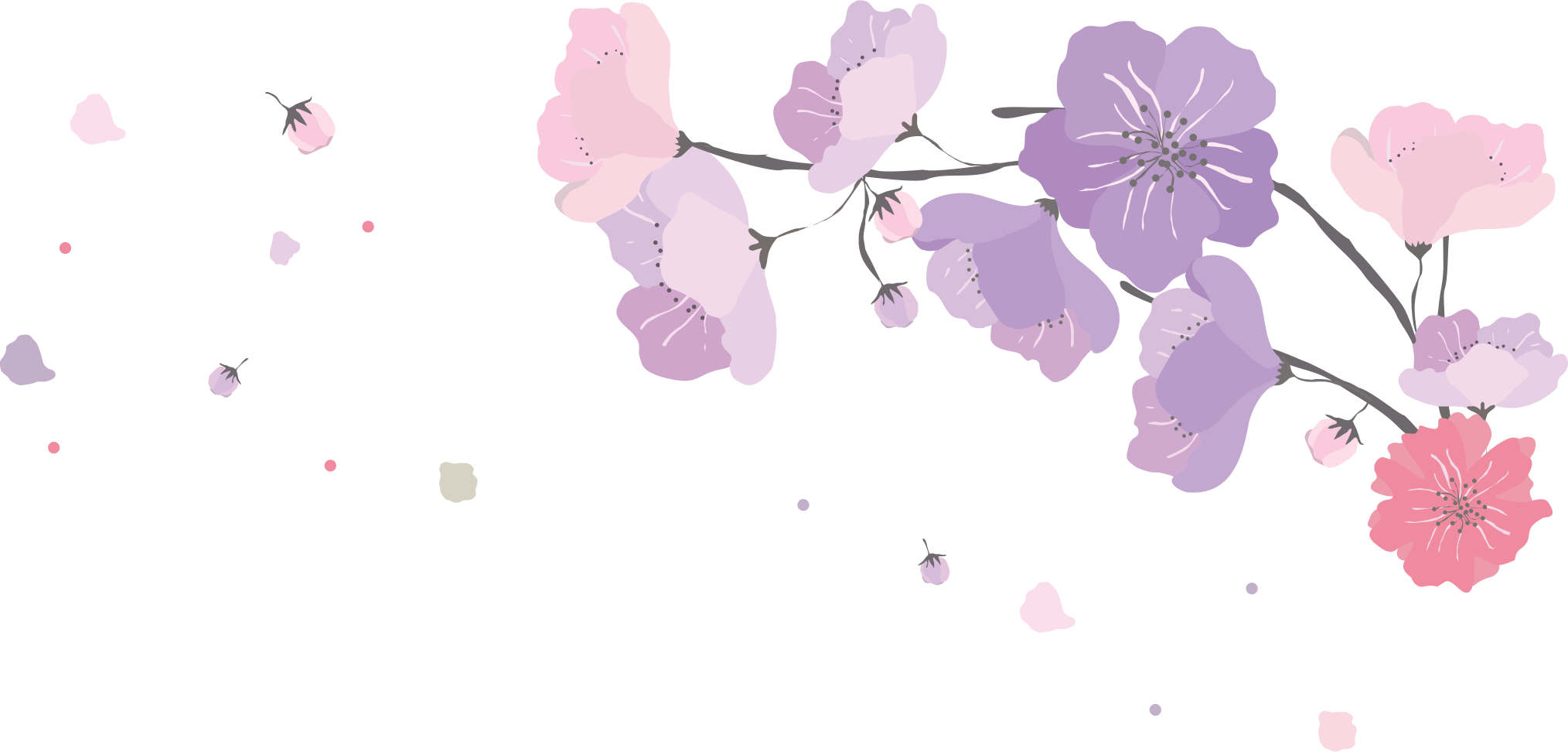 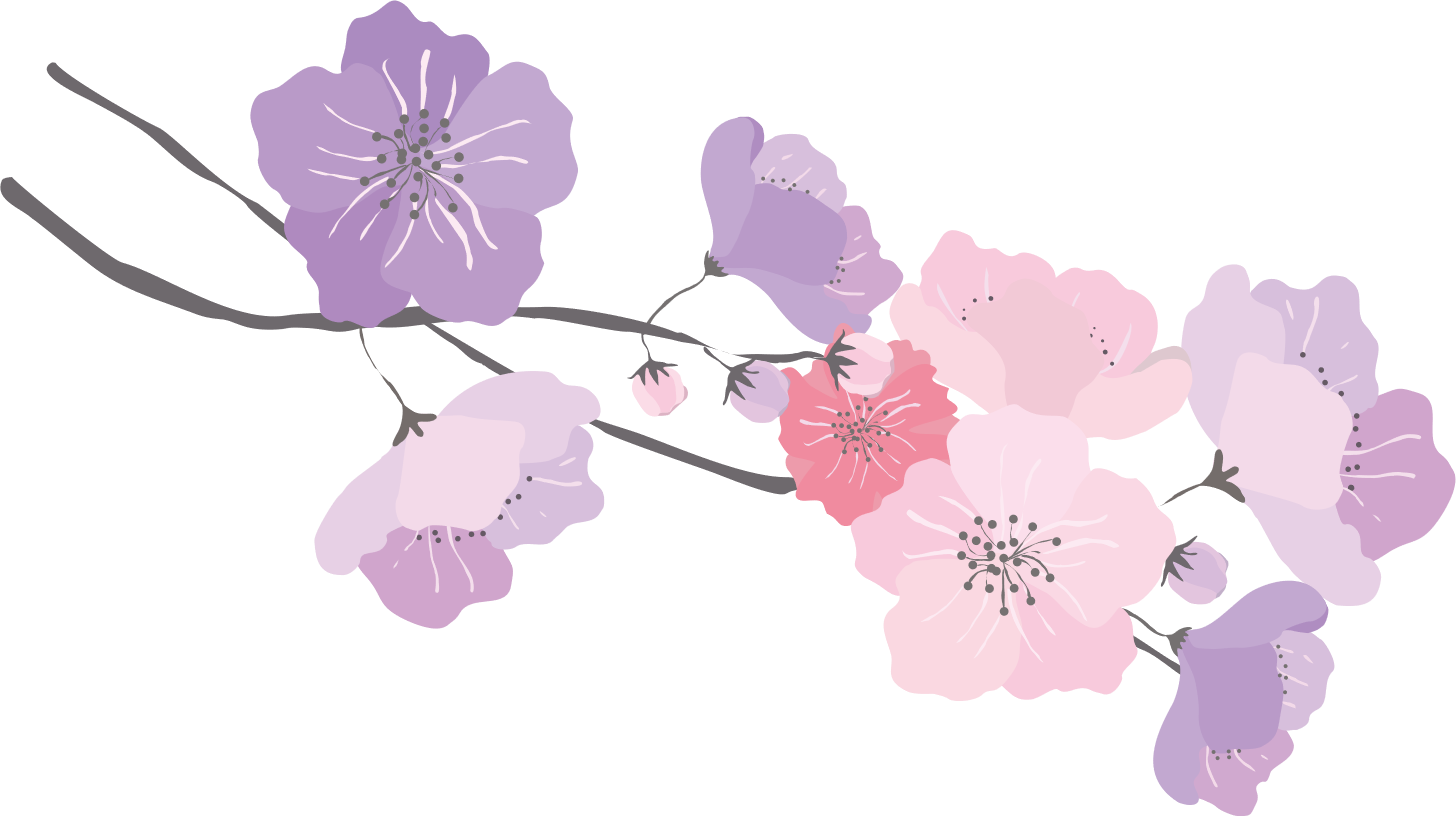 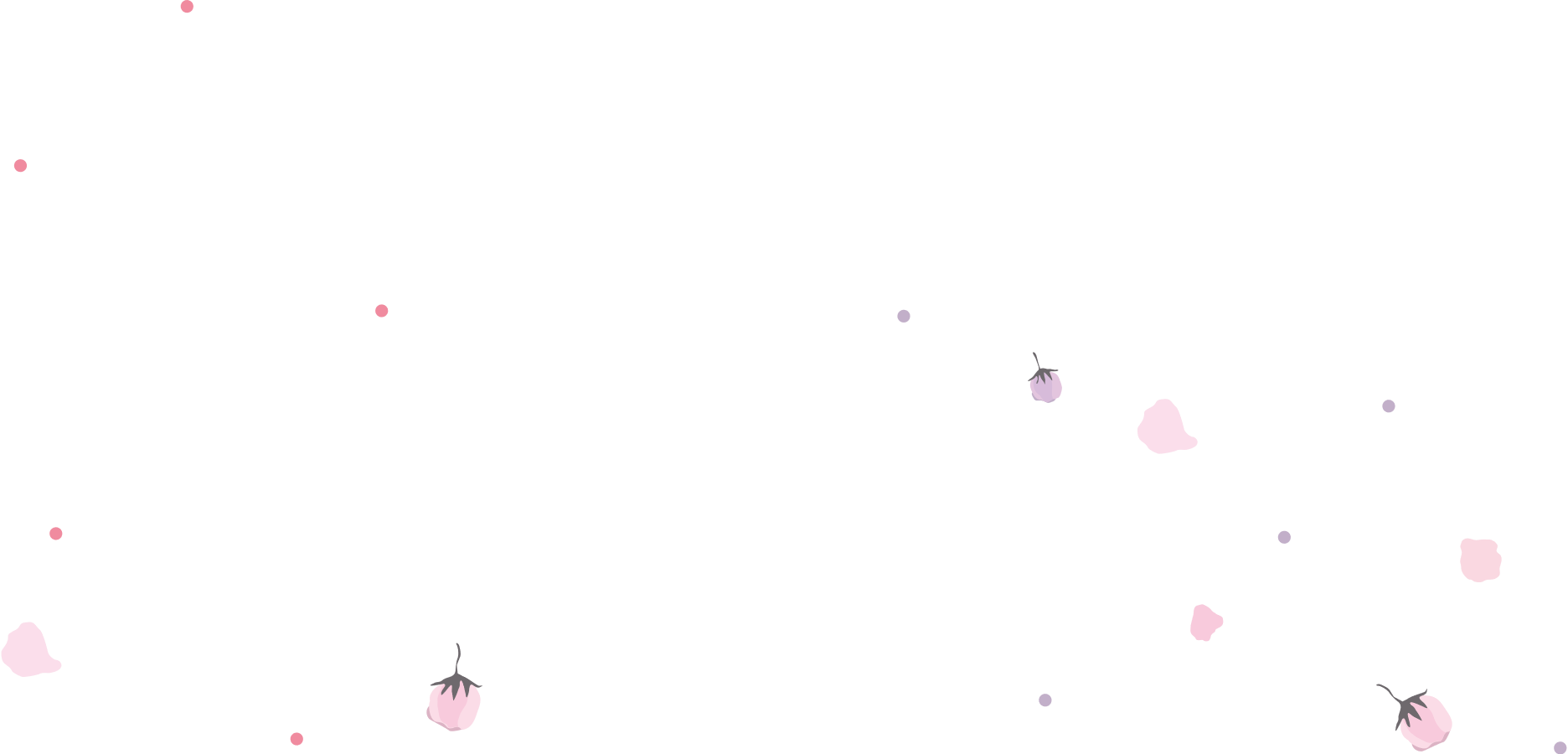 Juin 2020
Juin 2020	P5 9
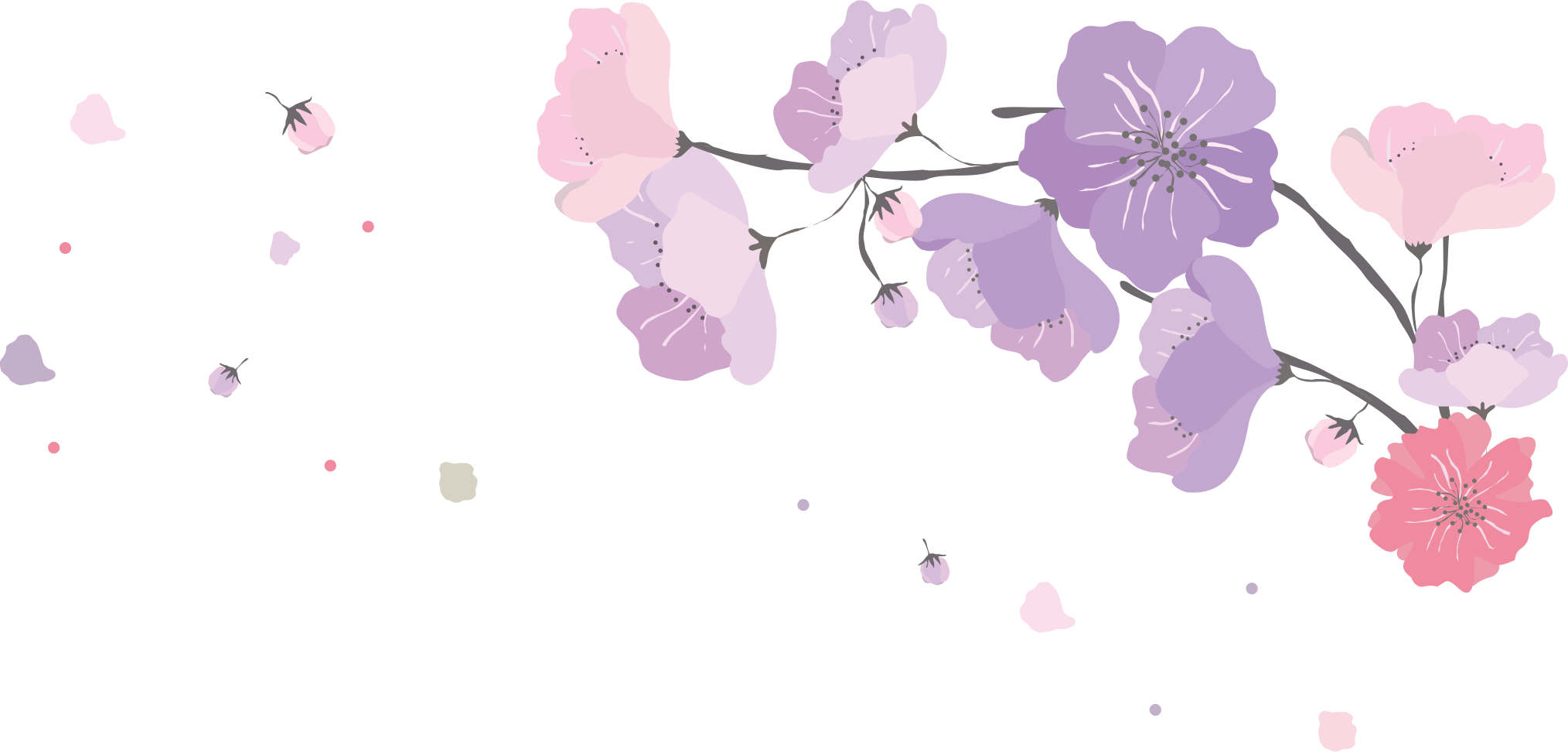 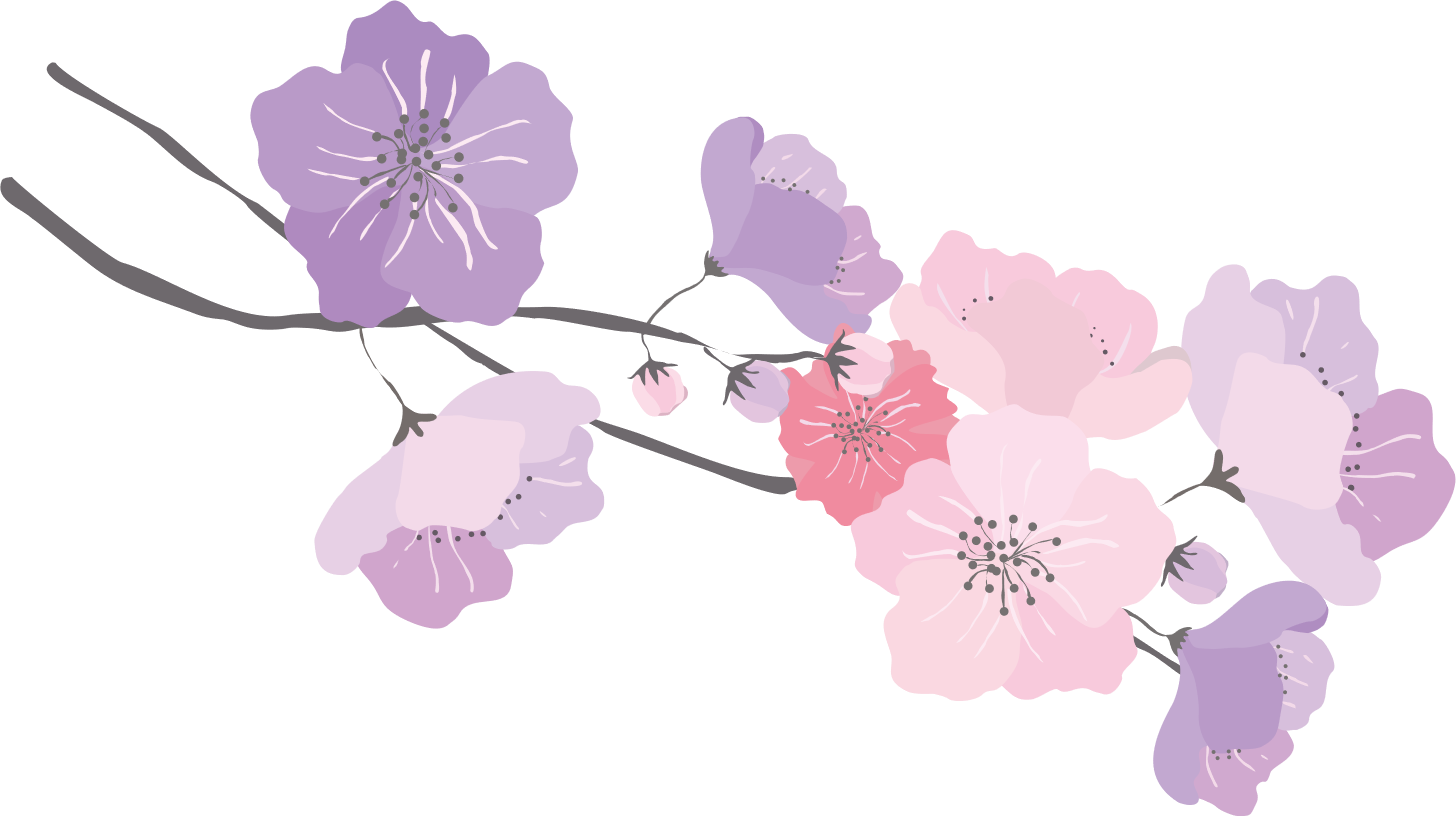 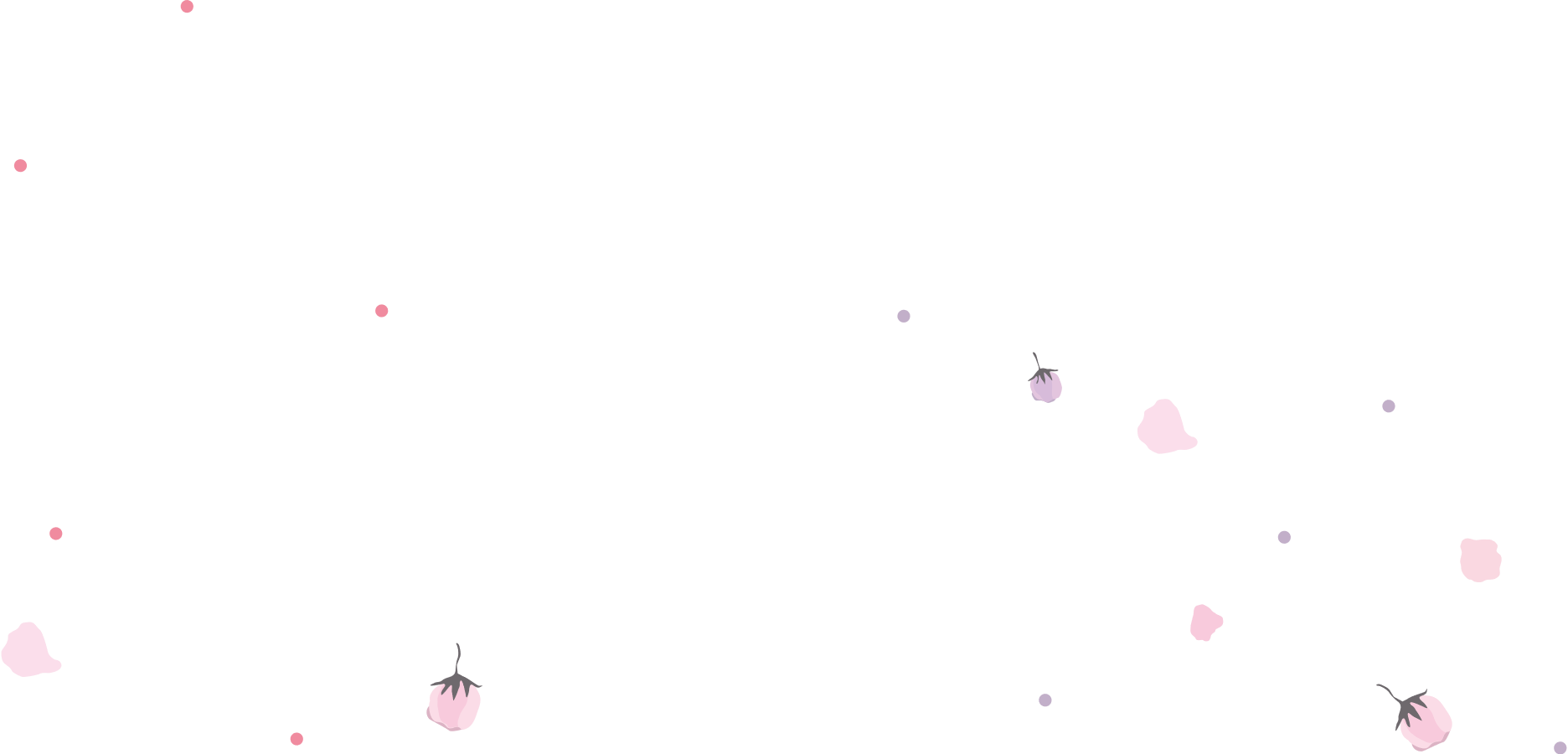 Juin 2020
Juin 2020	P5 10
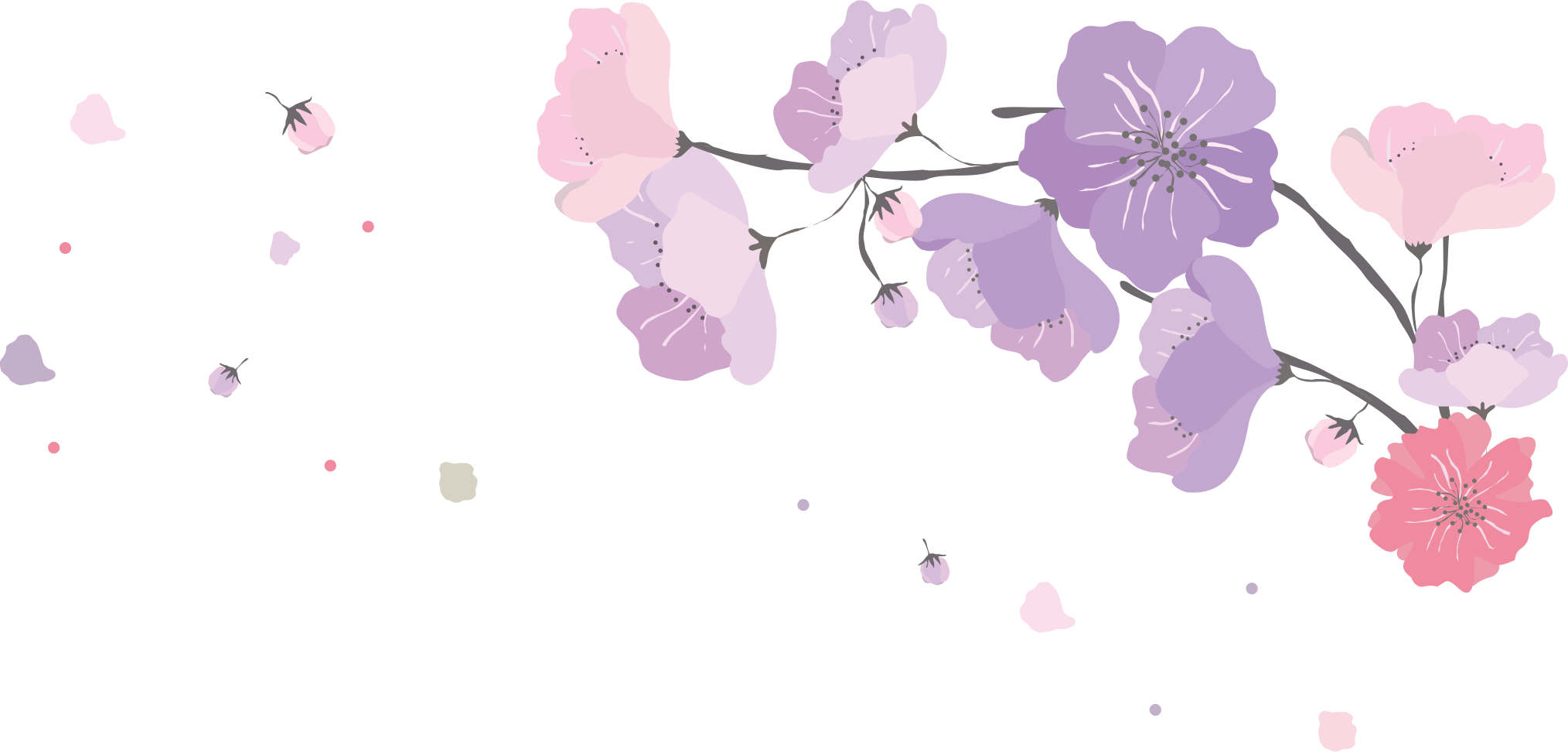 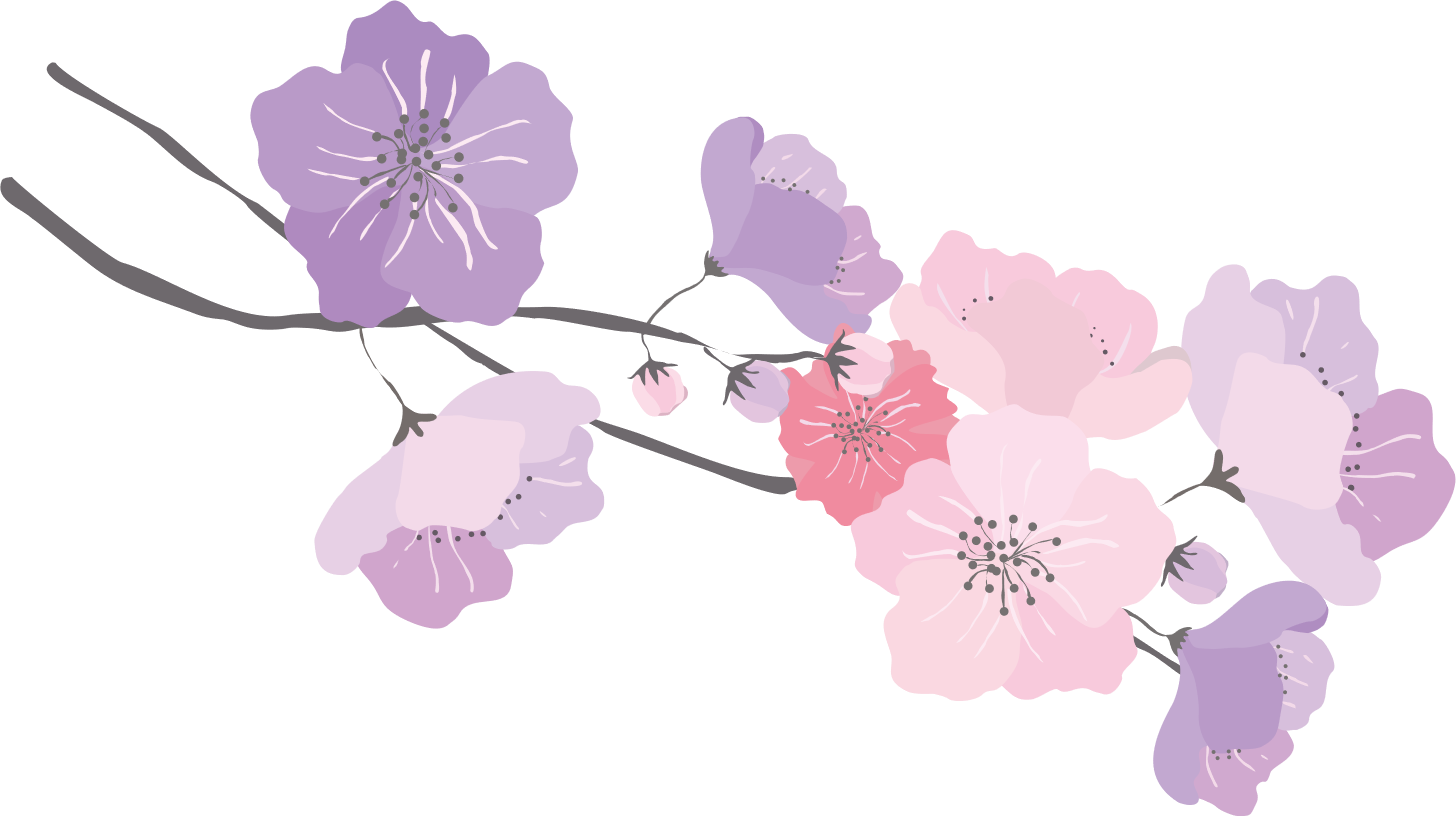 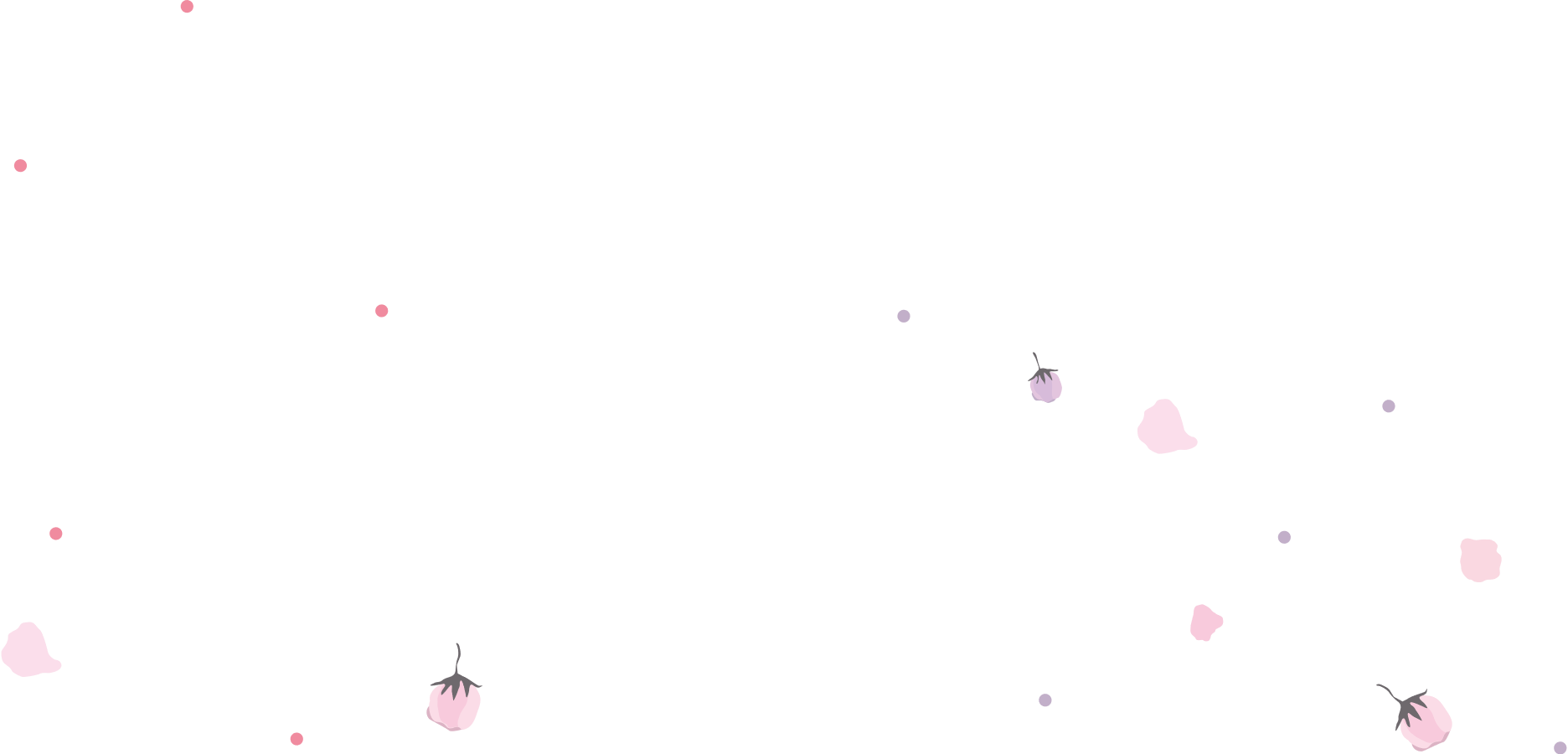 Juin - Juillet 2020
Juillet 2020	P5 11
Vacances
Vacances
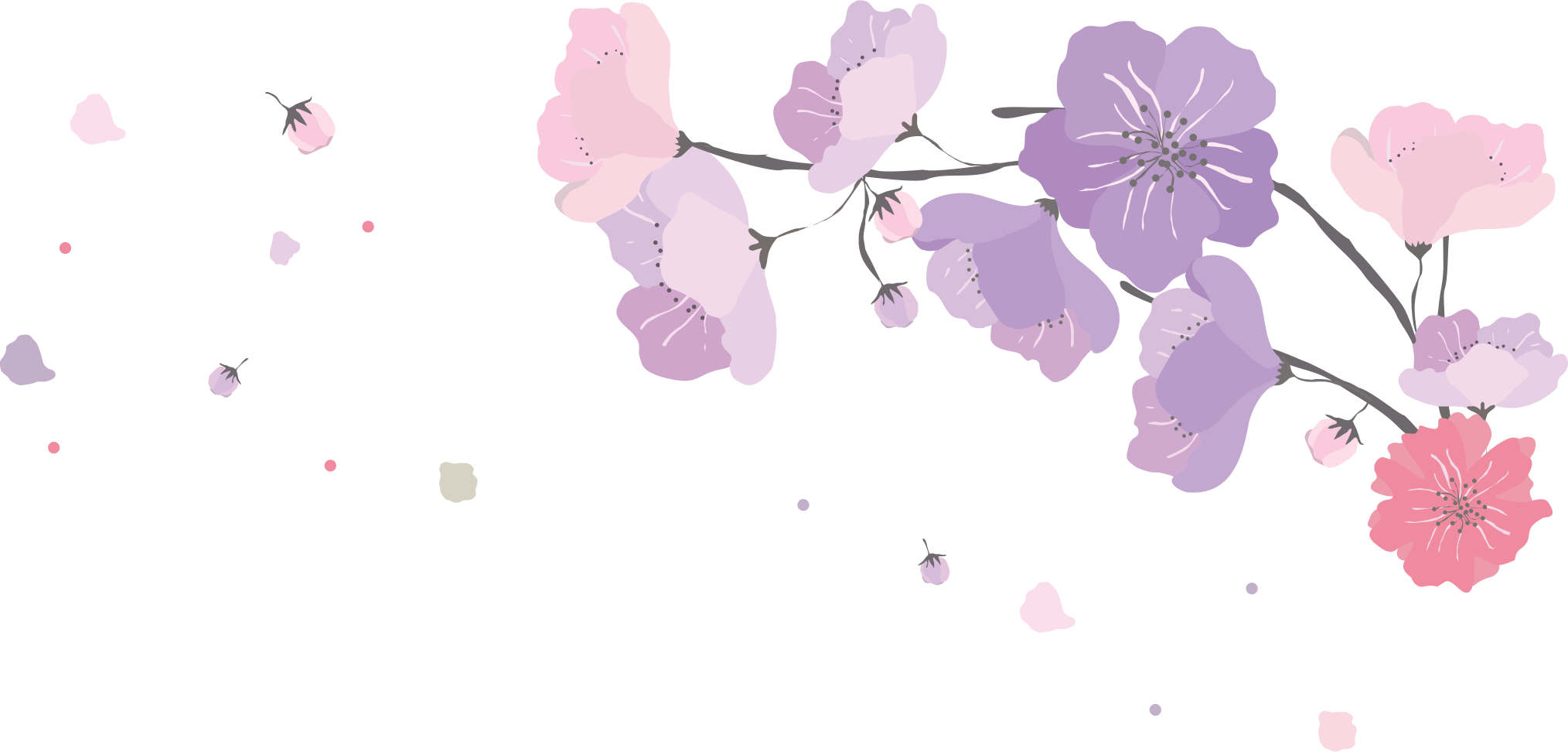 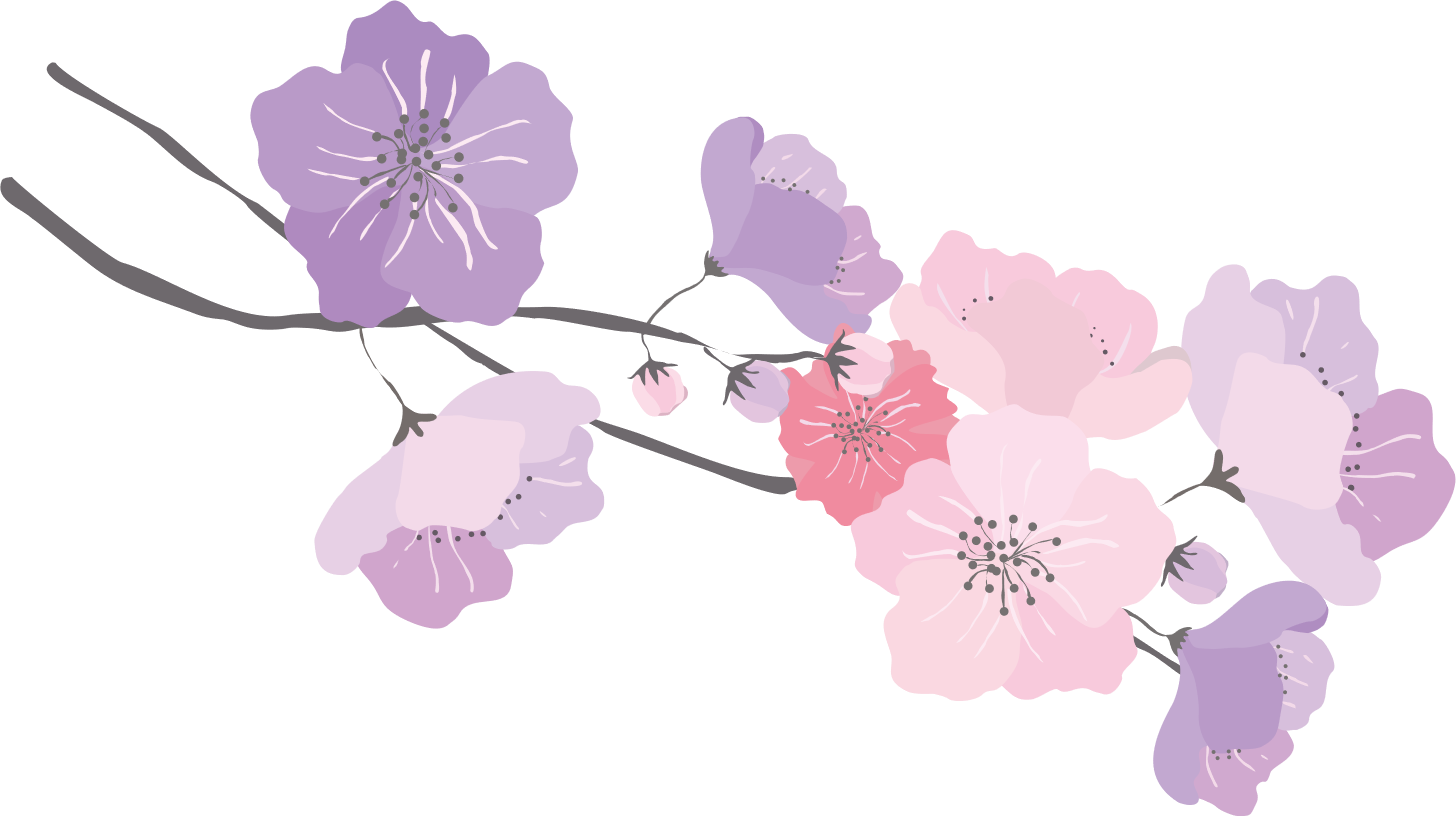 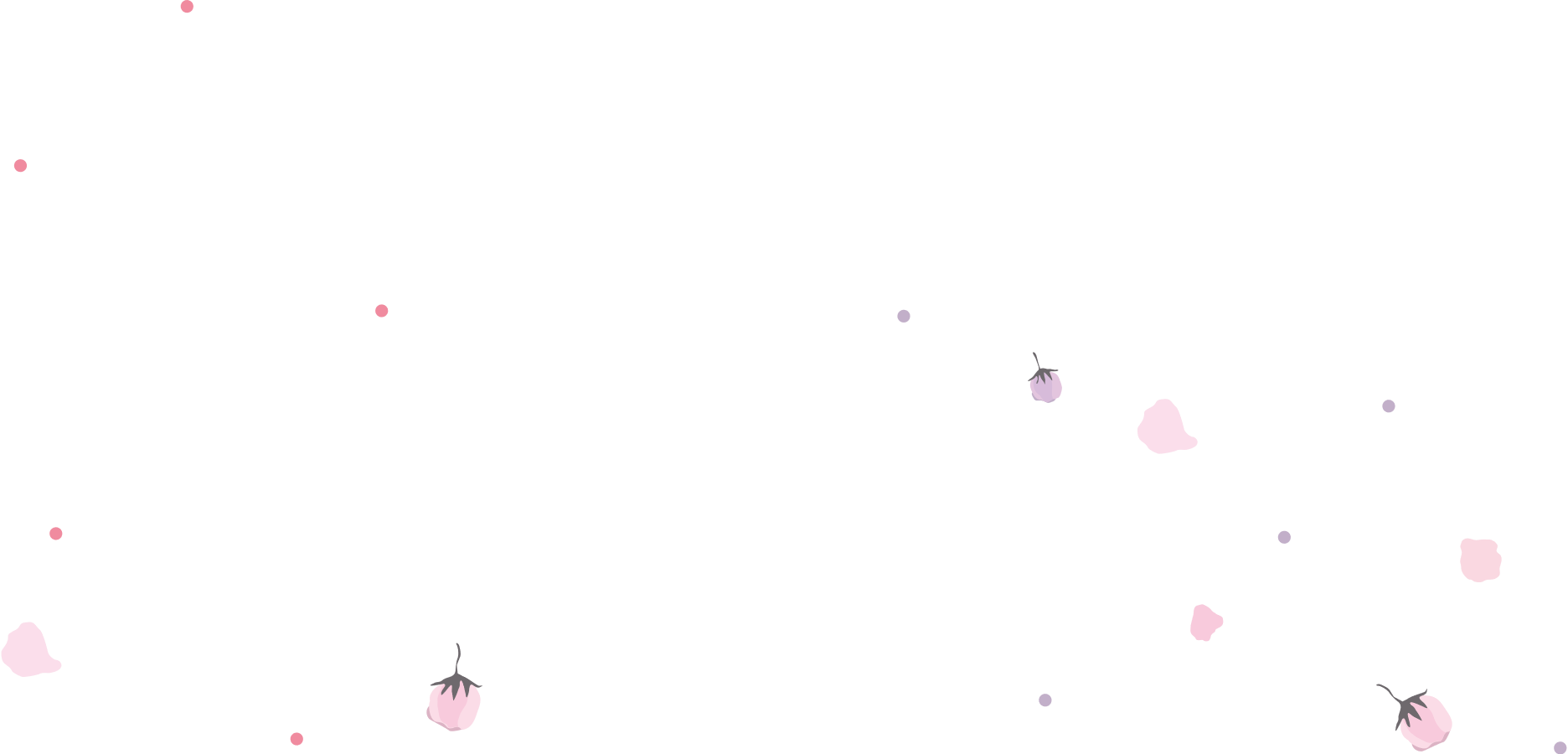 Juillet 2020
Vacances
Vacances
Vacances
Vacances
Juillet 2020
Vacances
Vacances
Vacances
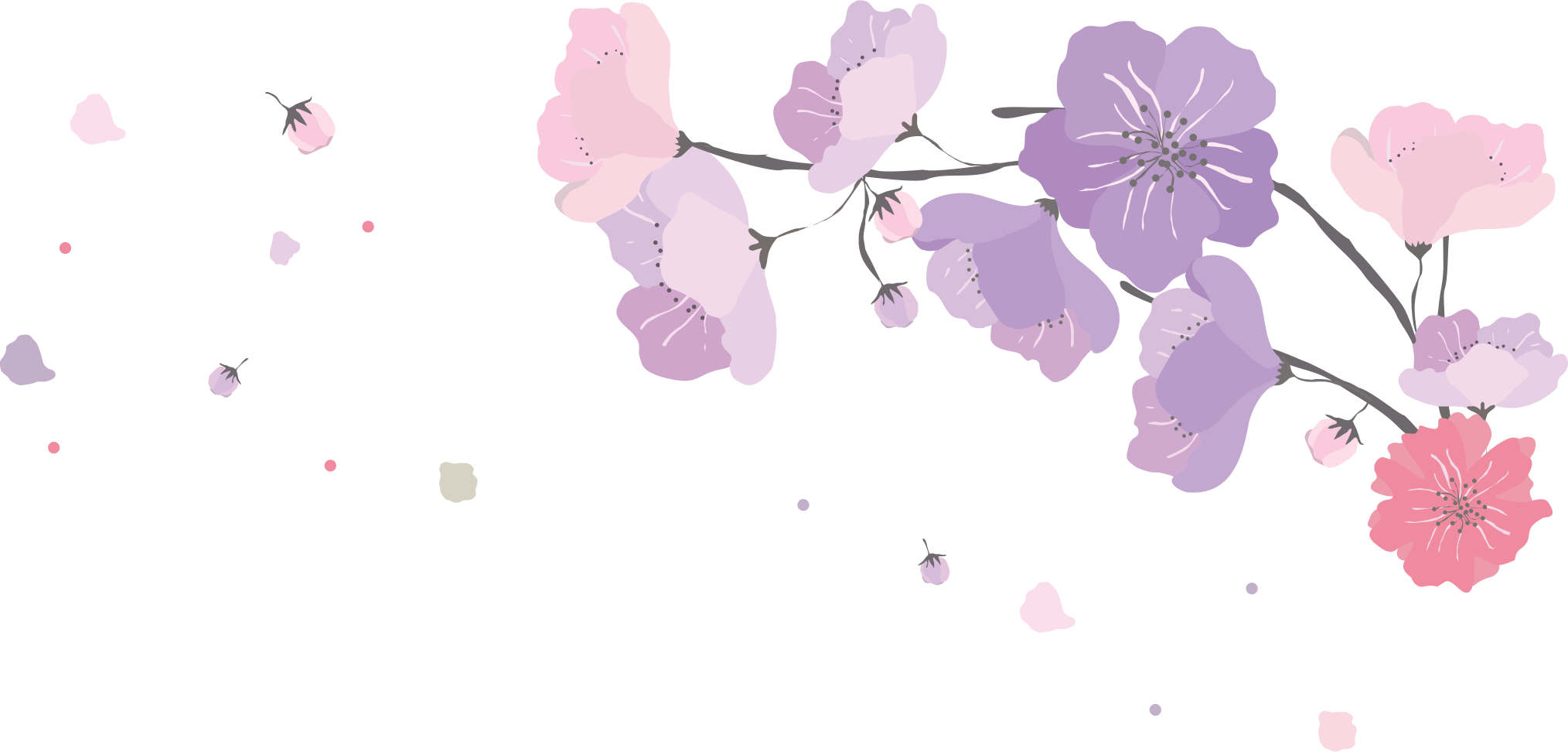 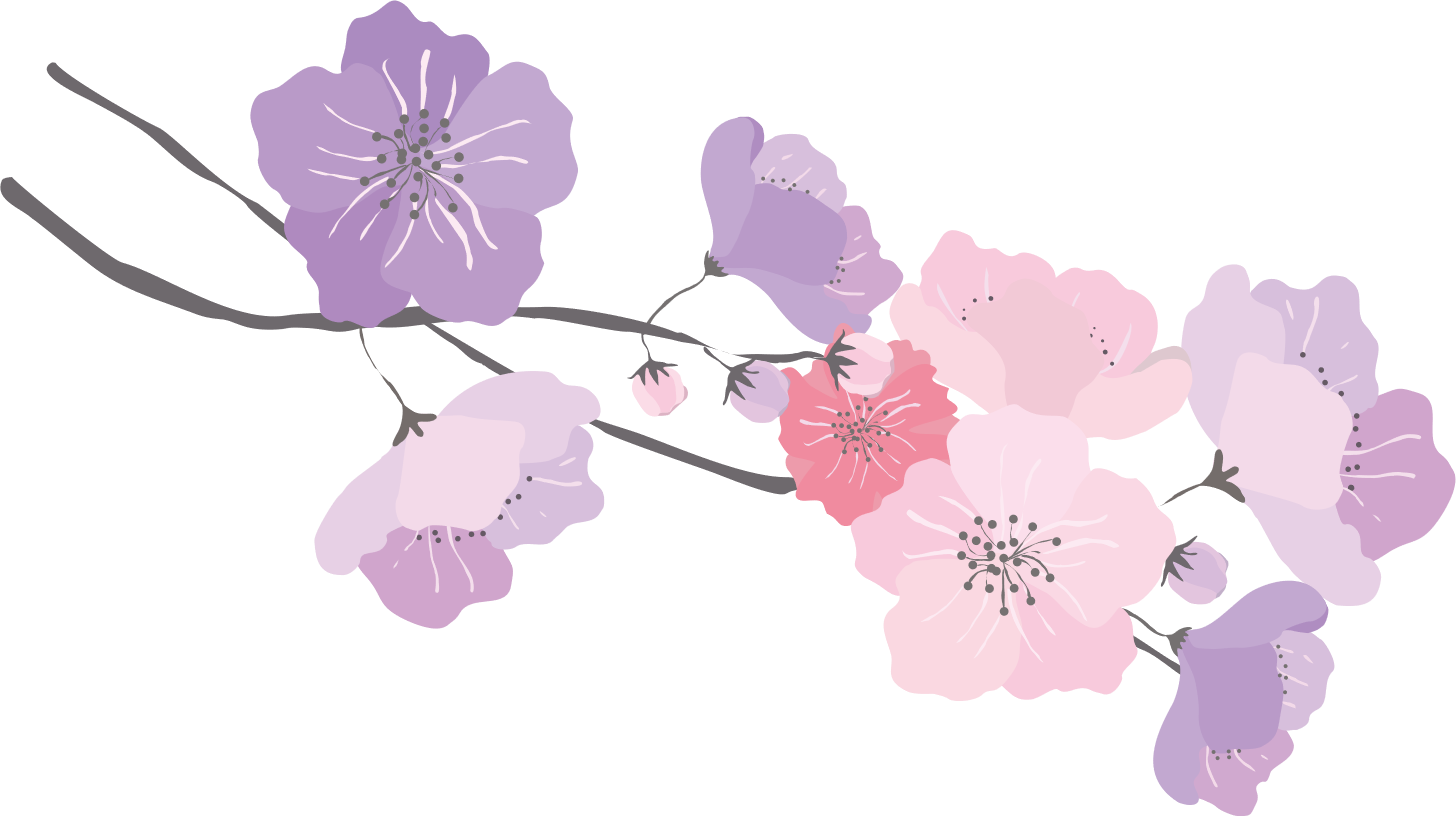 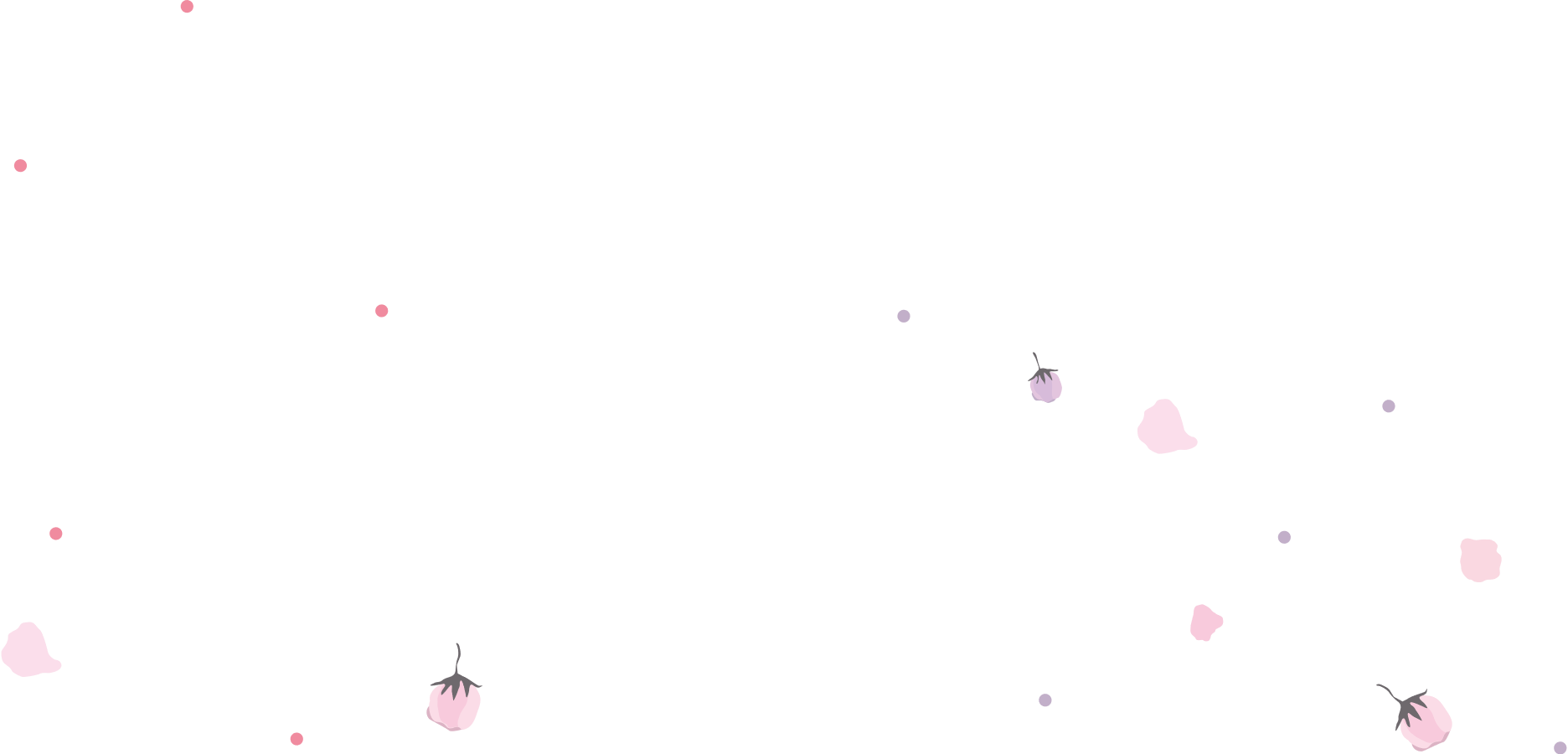 Juillet 2020
Vacances
Vacances
Vacances
Vacances
Juillet 2020
Vacances
Vacances
Vacances
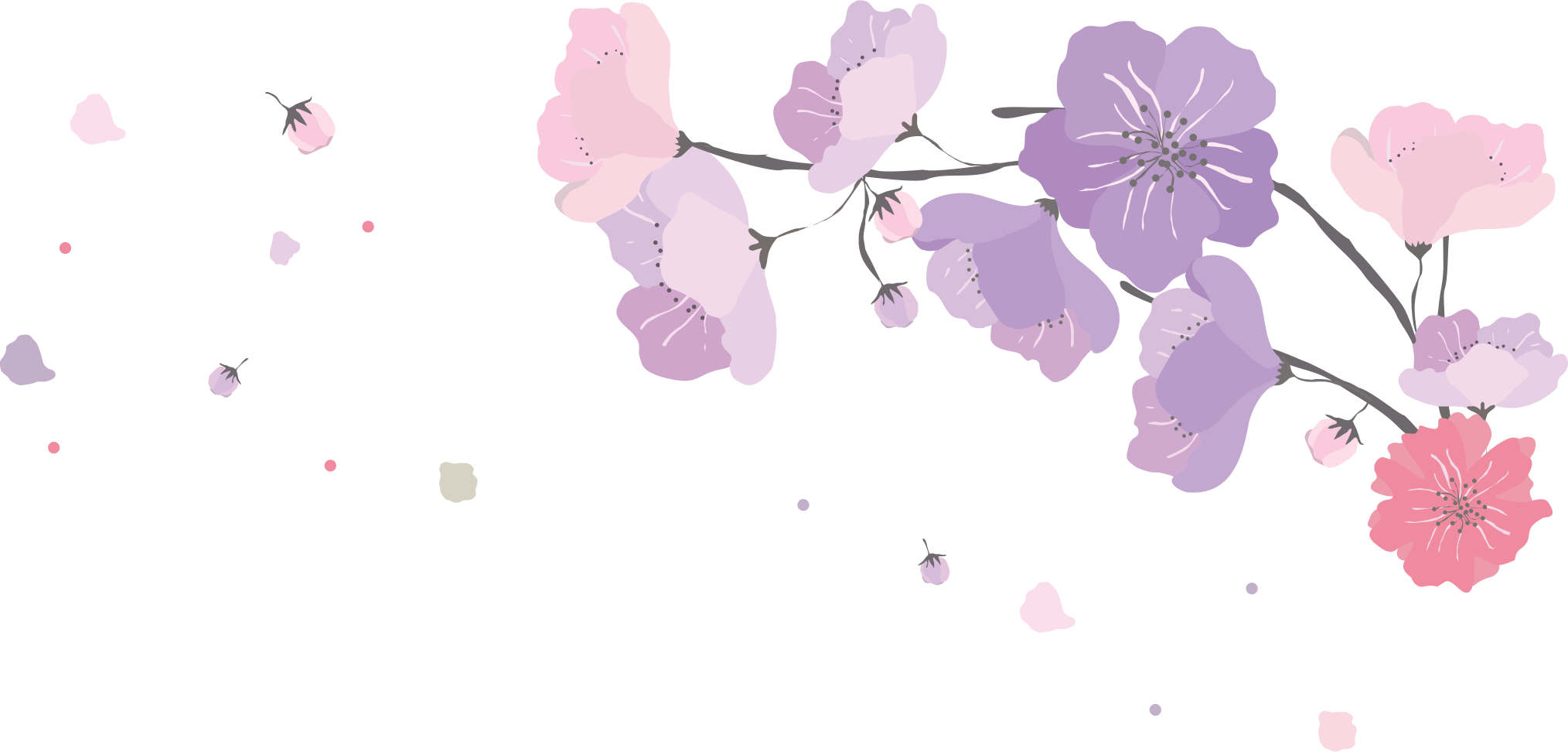